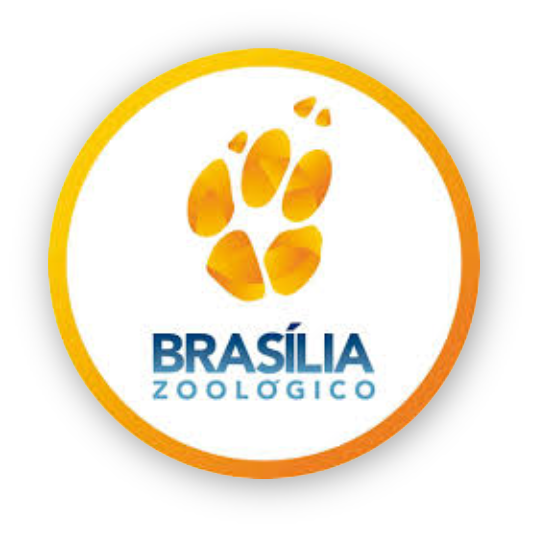 Obras e Manutenção nos Recintos
      Fundação Jardim Zoológico
                        Novembro/2021
Recinto dos cervídeos.
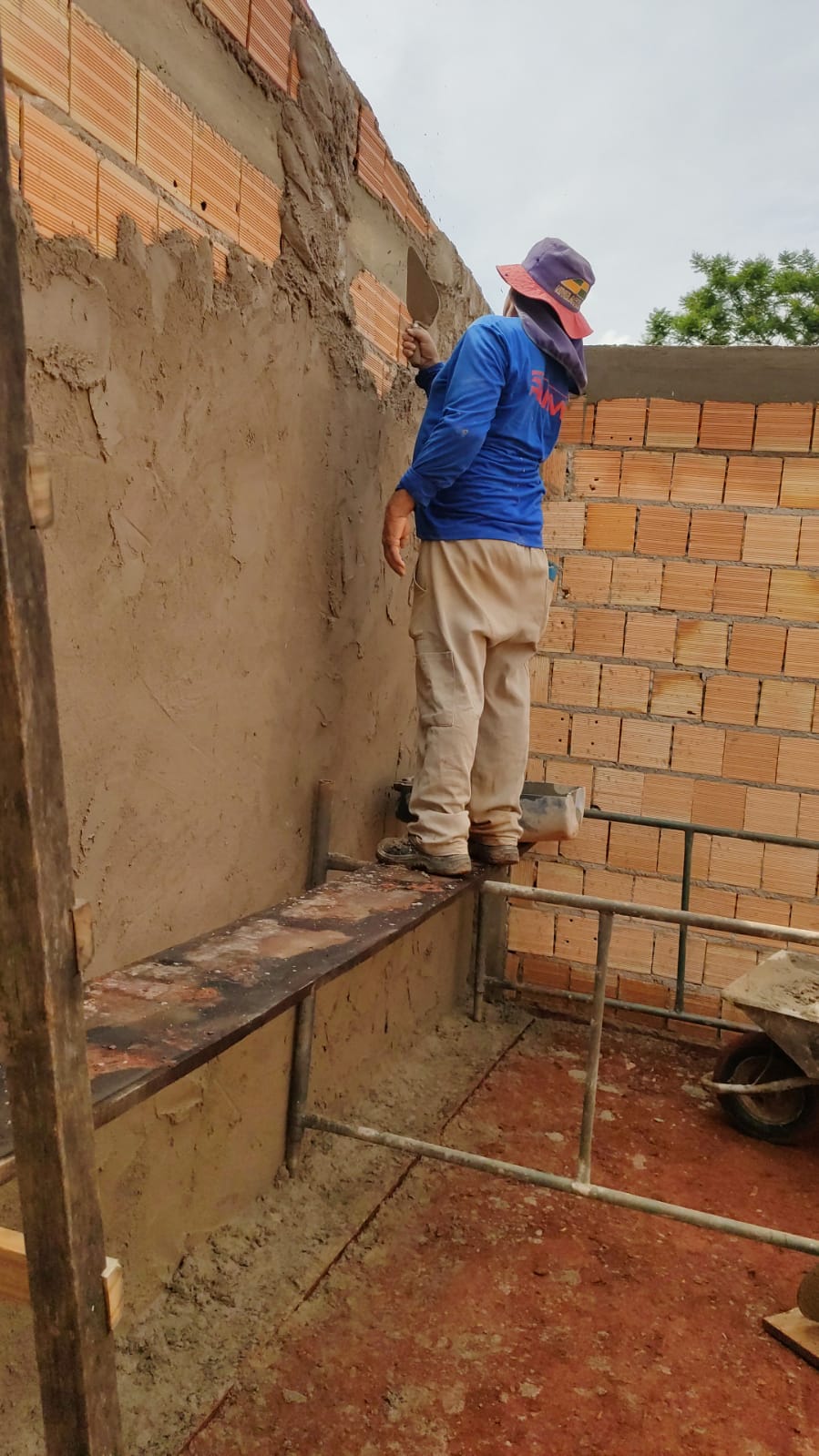 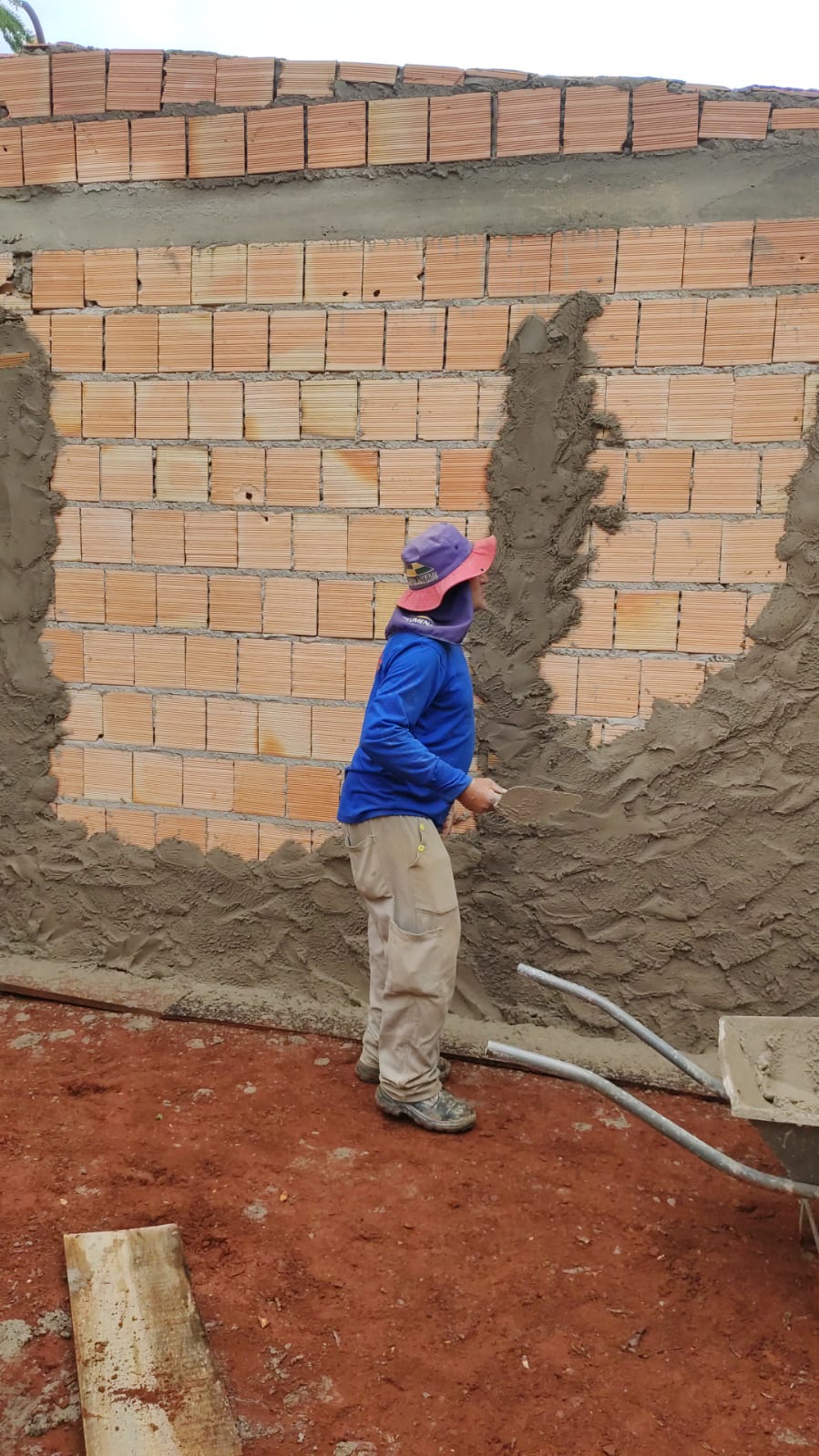 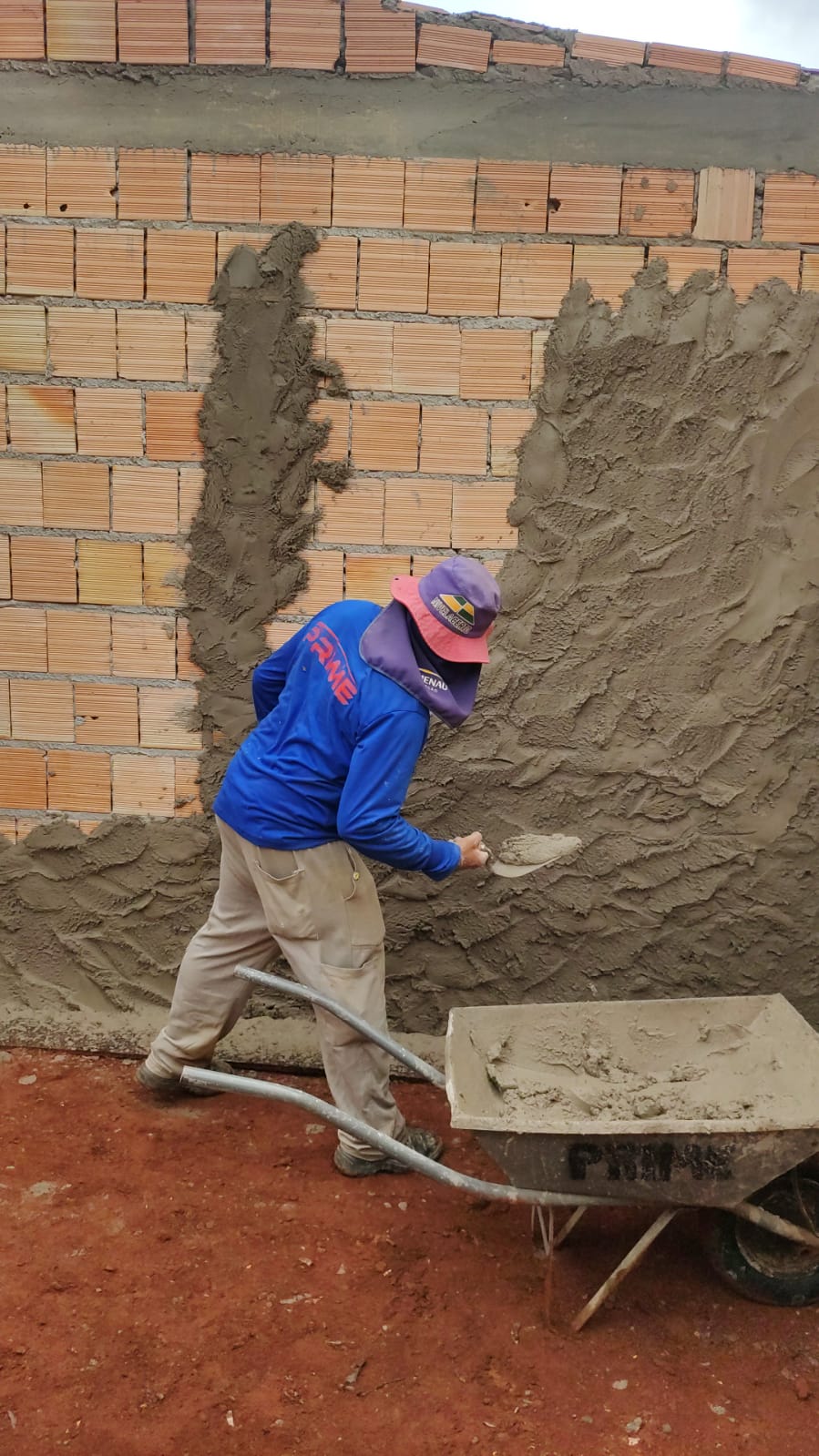 Borboletário (em andamento) – instalação da bomba
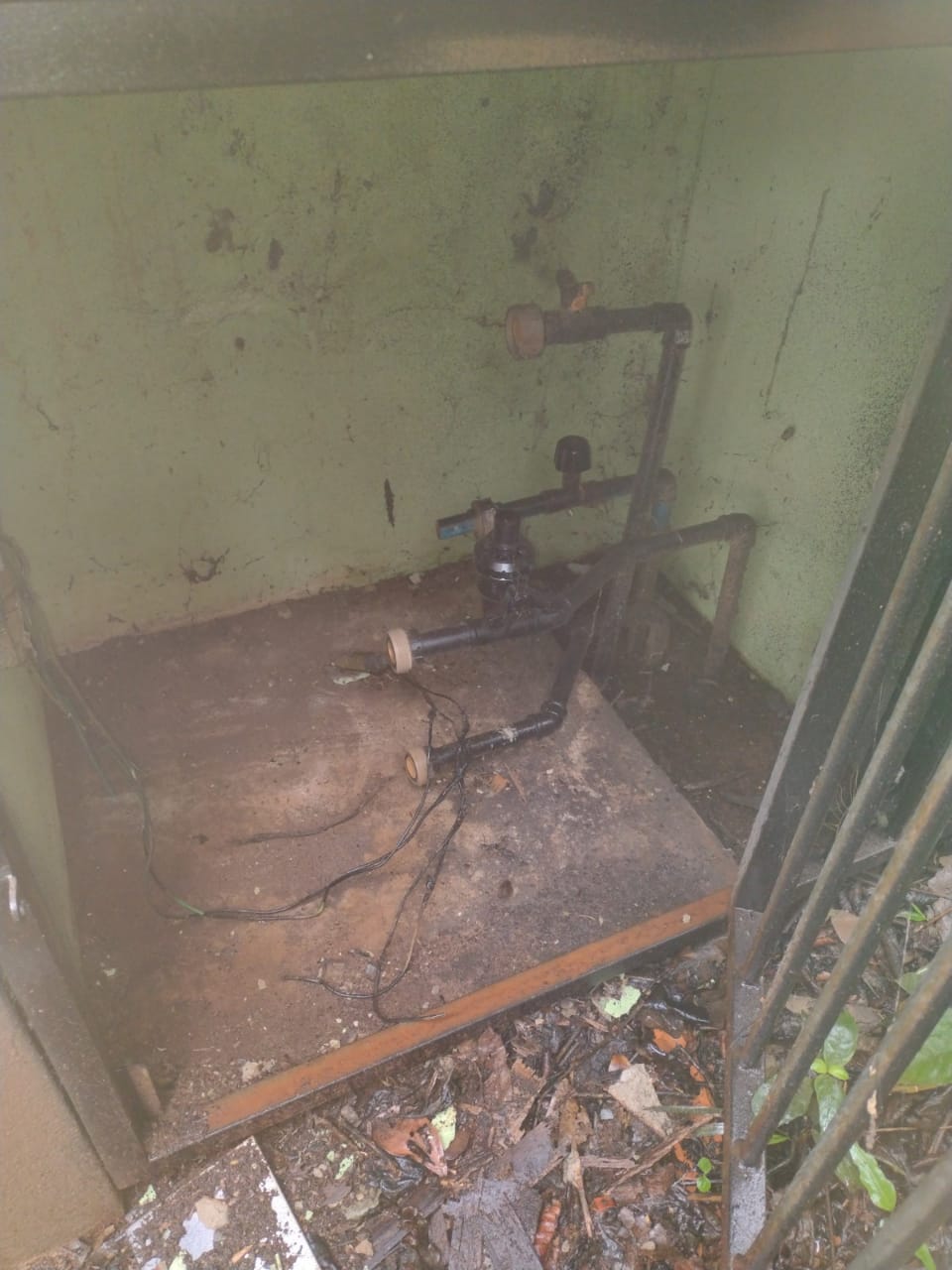 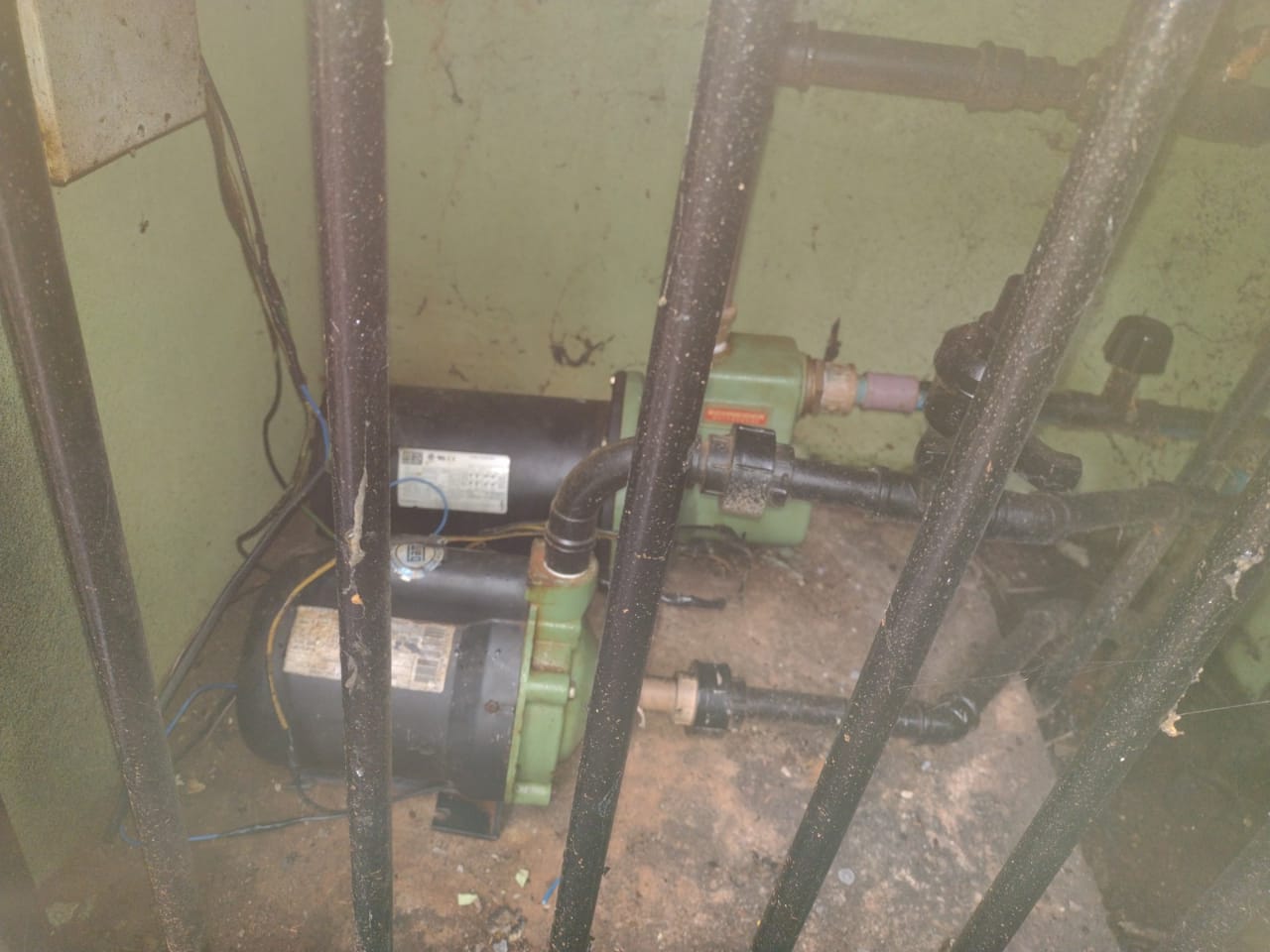 Borboletário (em andamento) – Banco de madeira
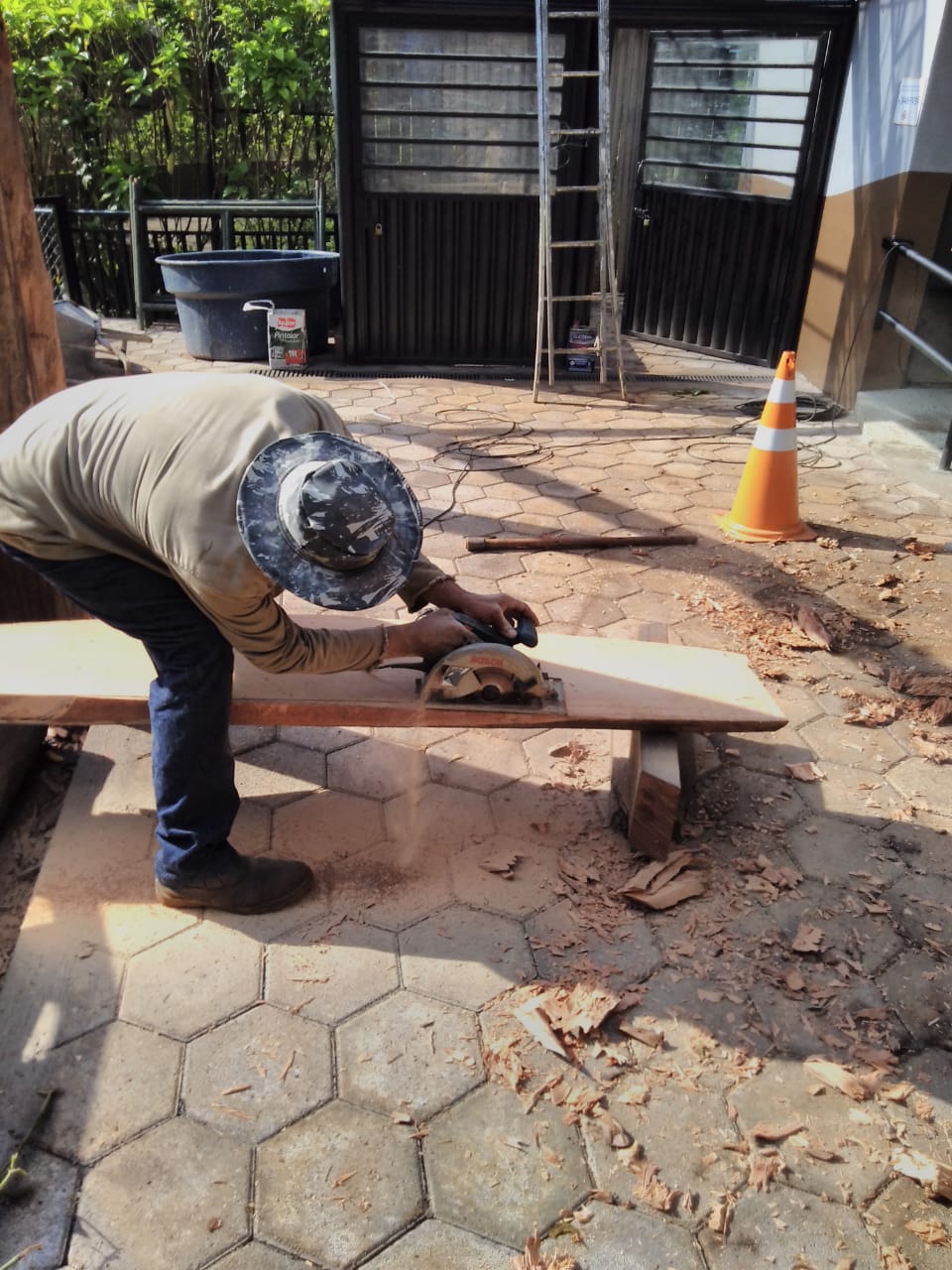 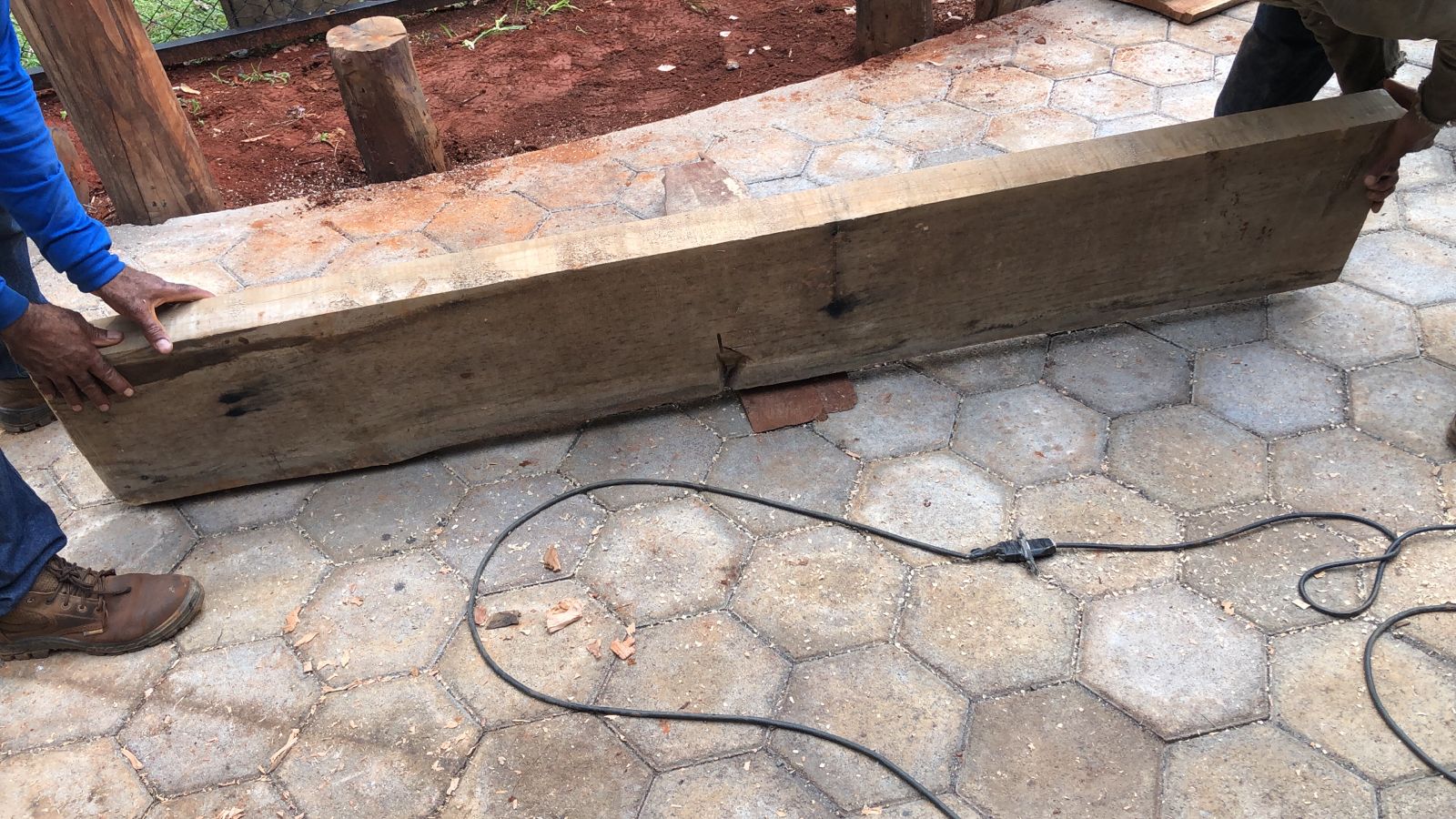 Borboletário (em andamento) – Banco de madeira
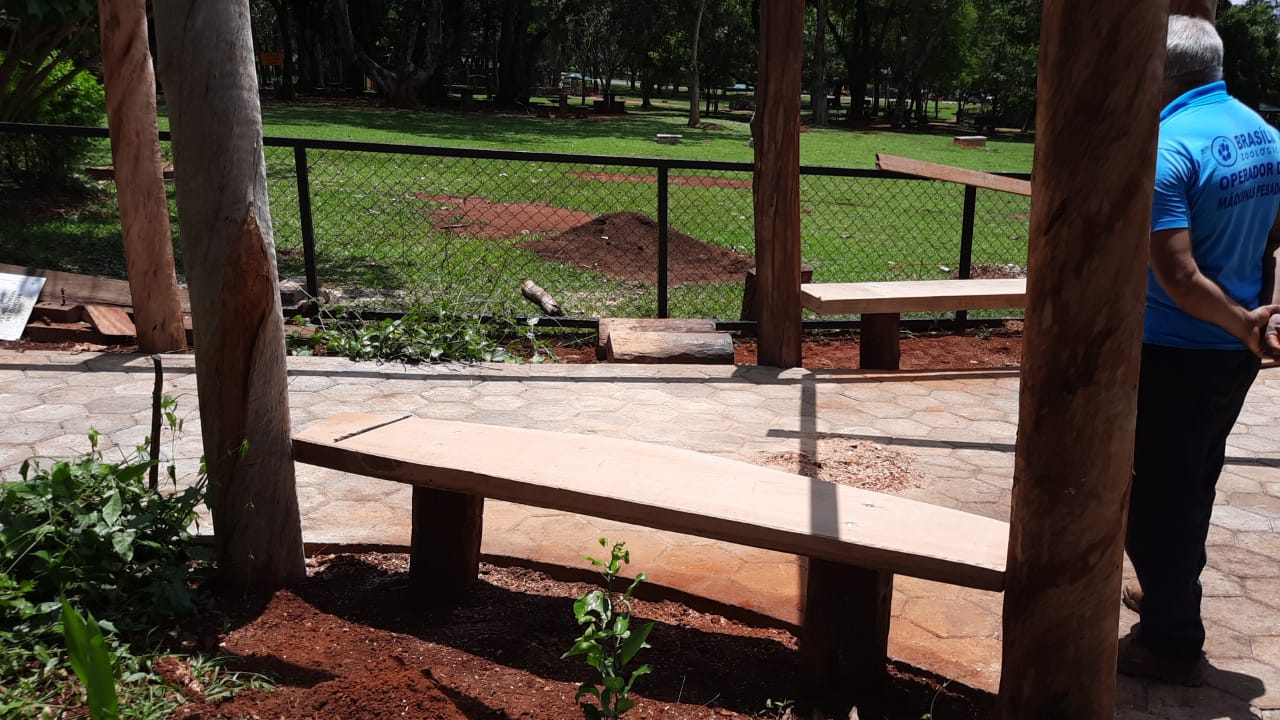 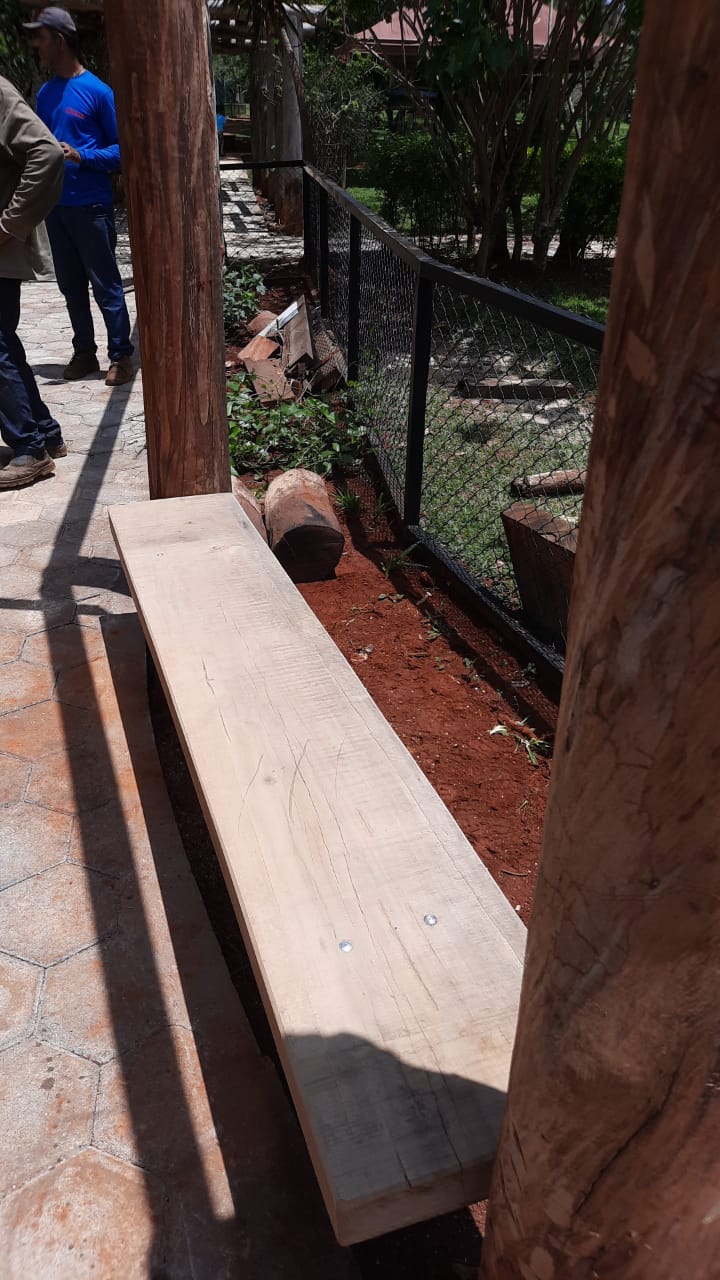 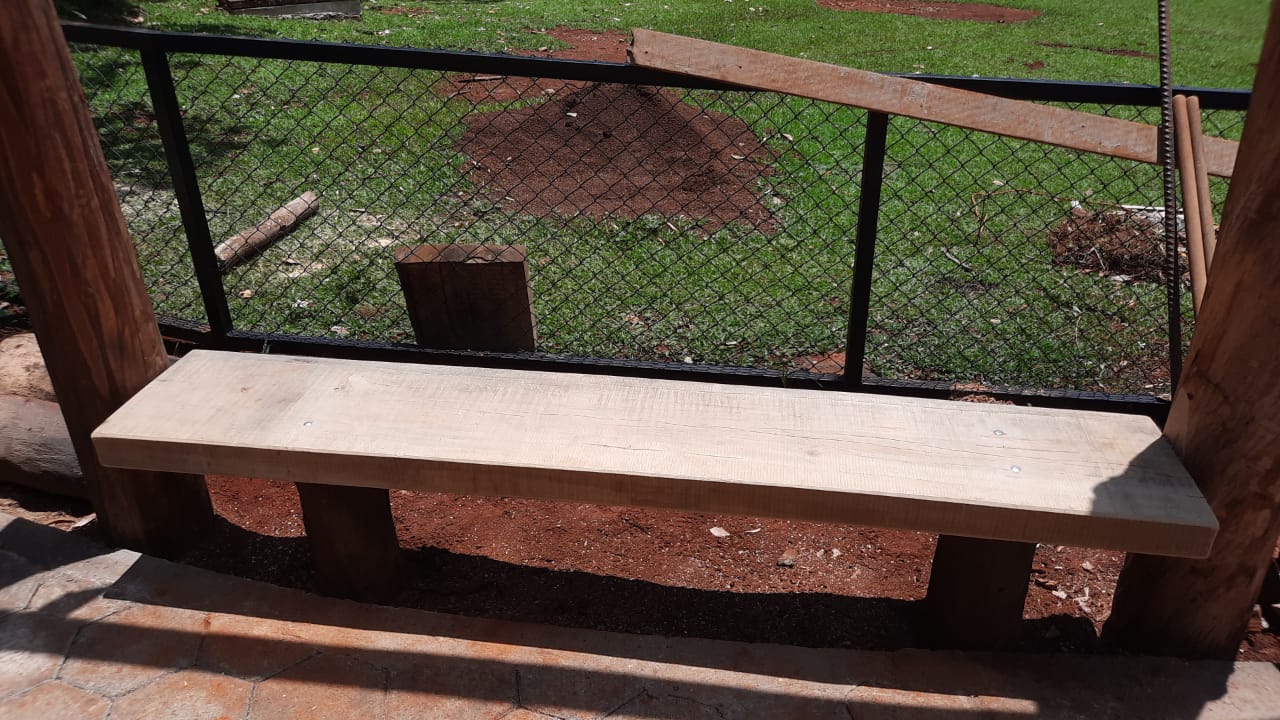 Borboletário (em andamento) – Banco de madeira
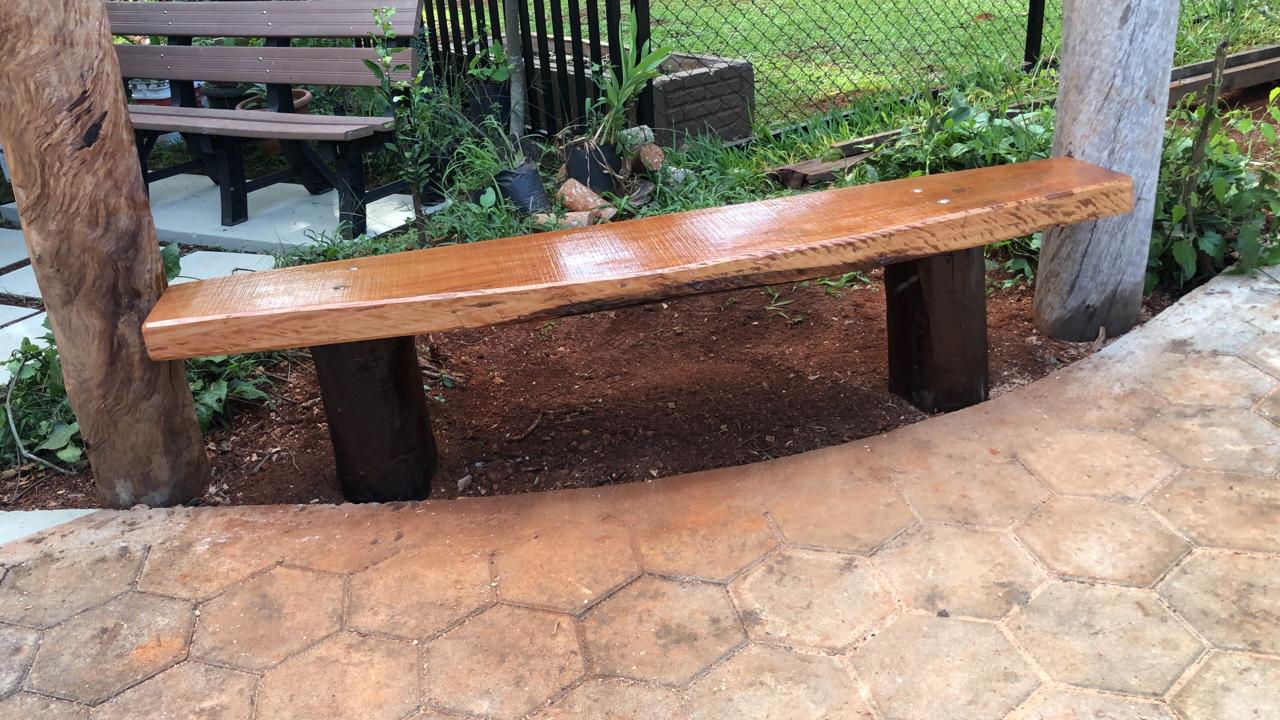 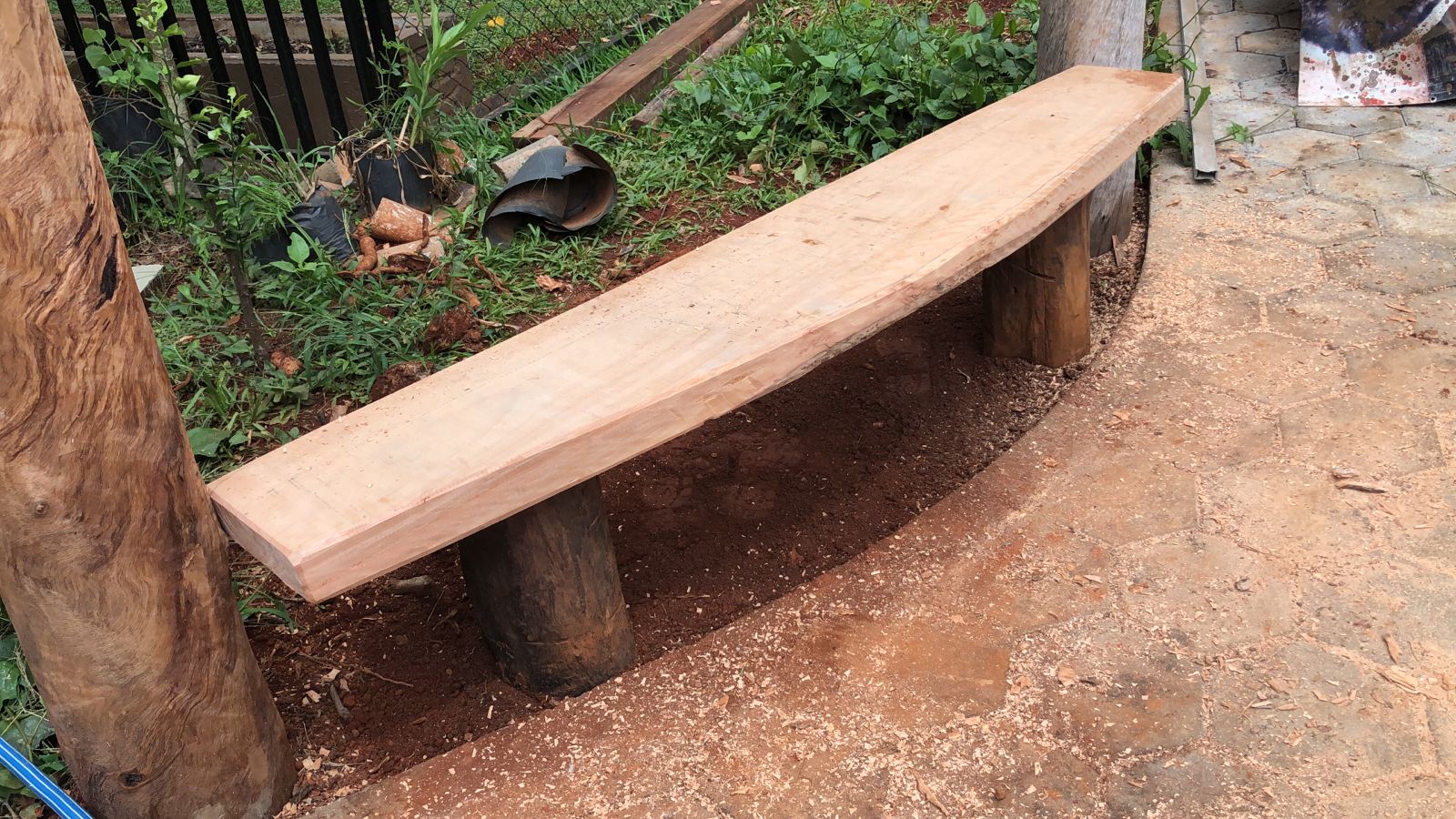 Borboletário (em andamento)
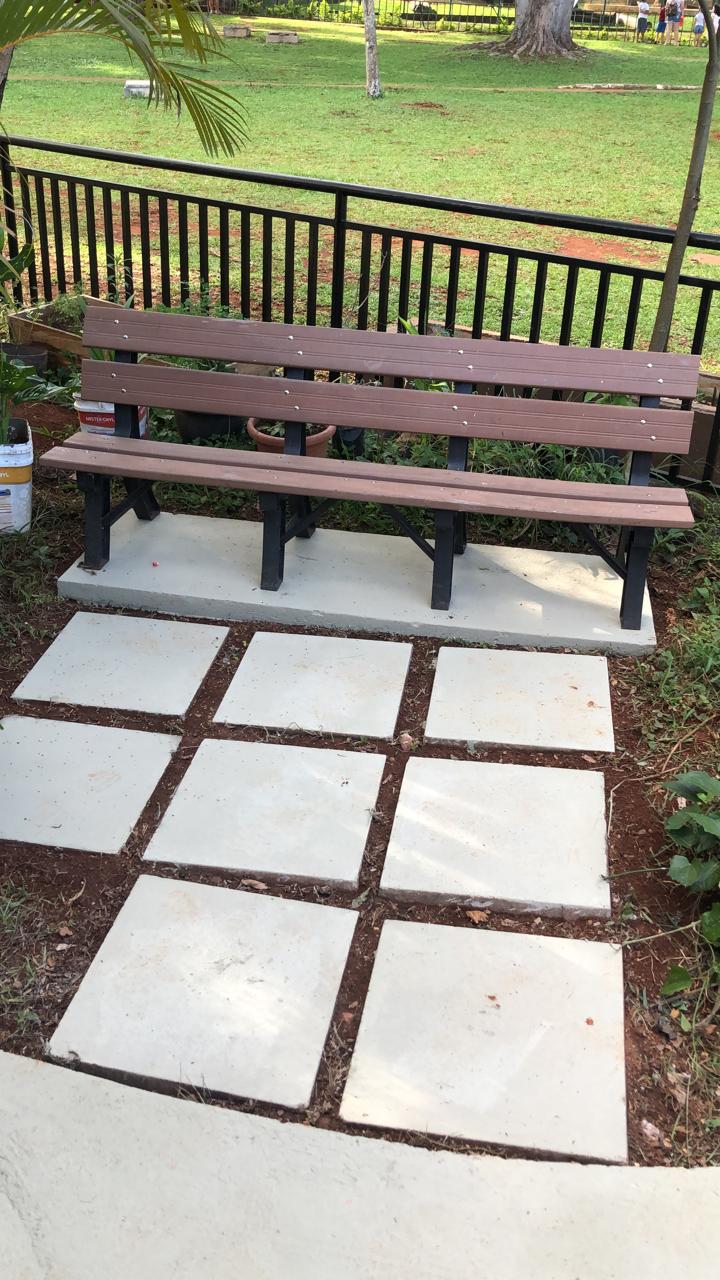 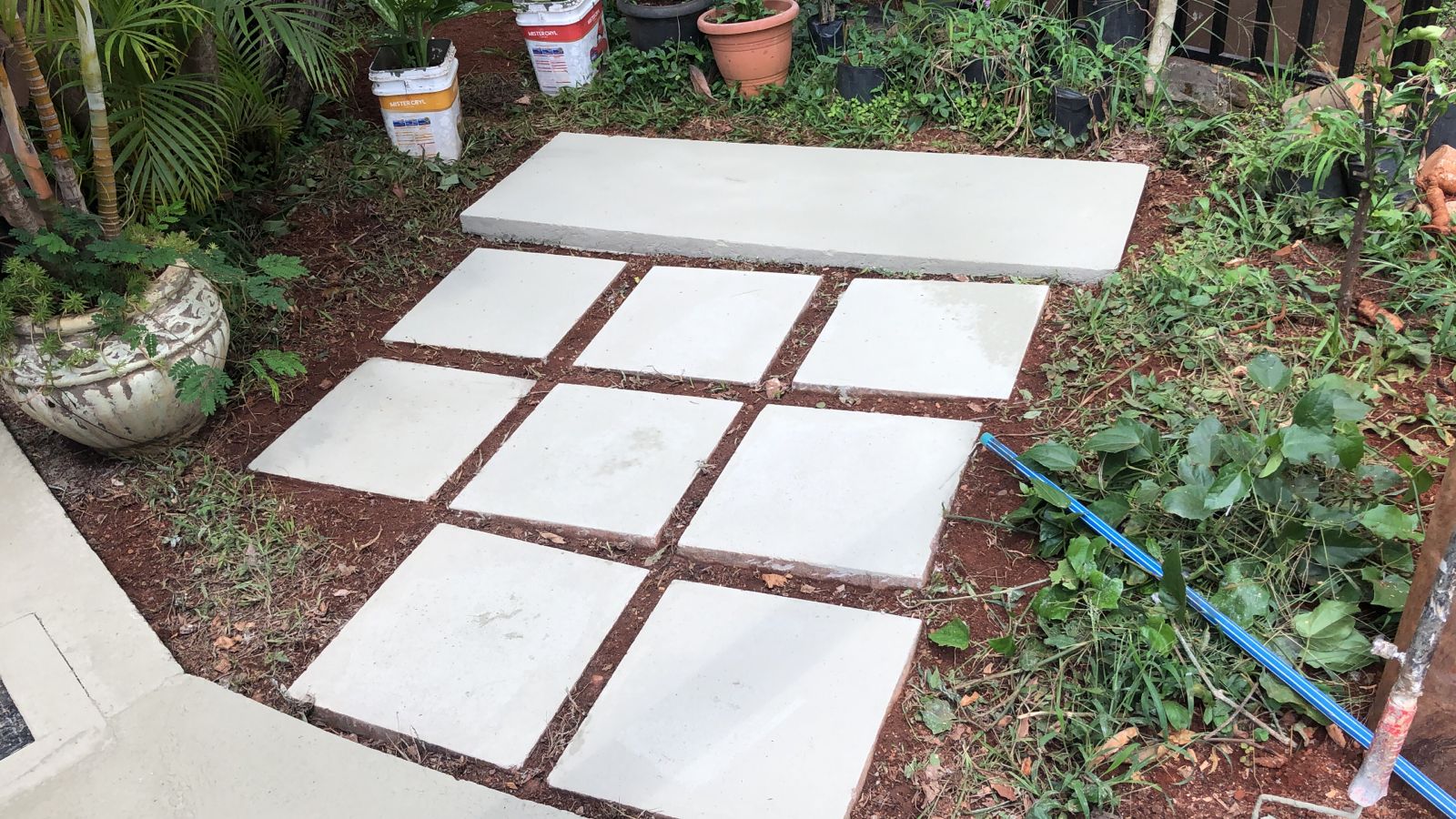 Borboletário (em andamento) – criação de novo recinto dentro do borboletário
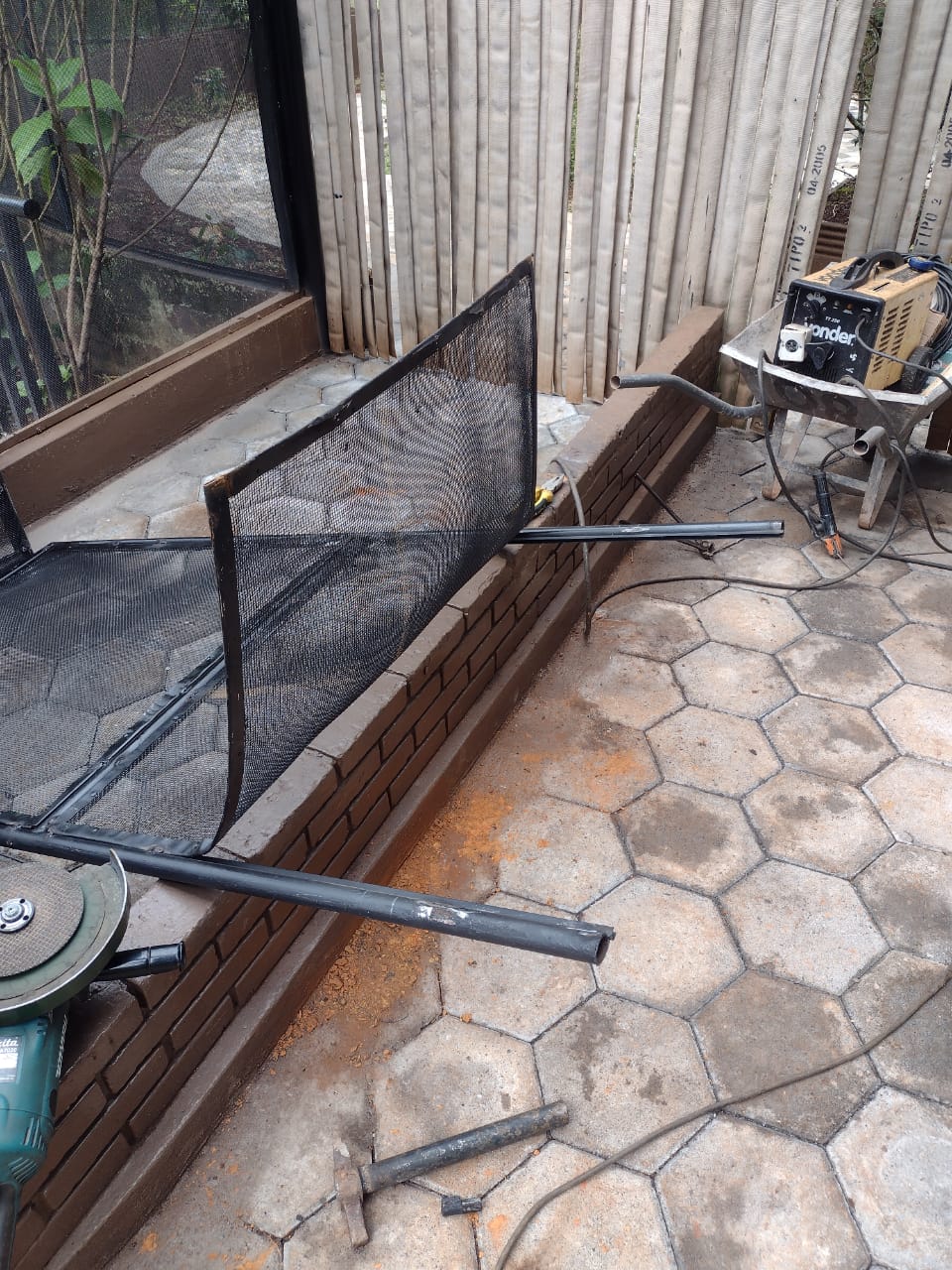 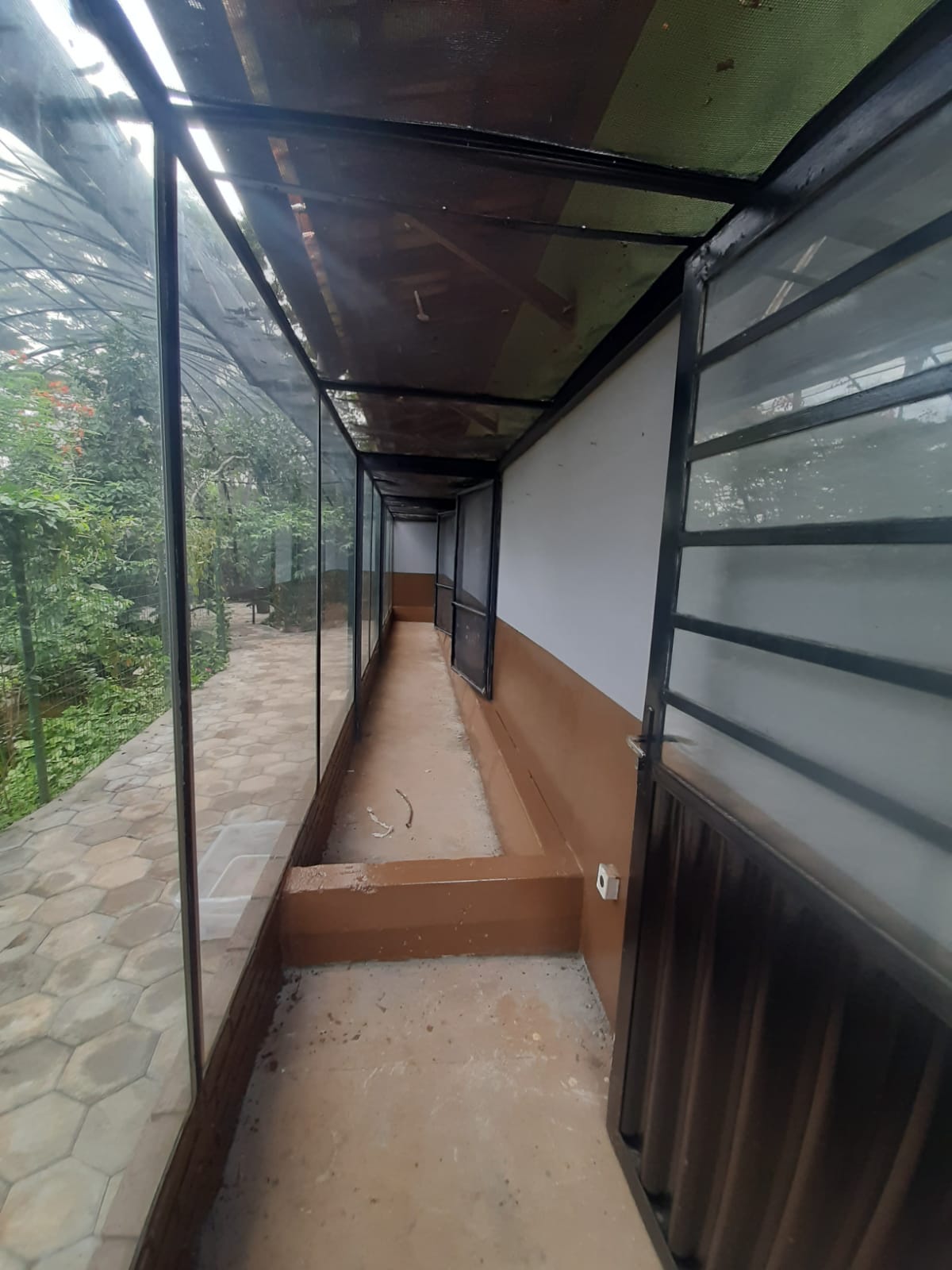 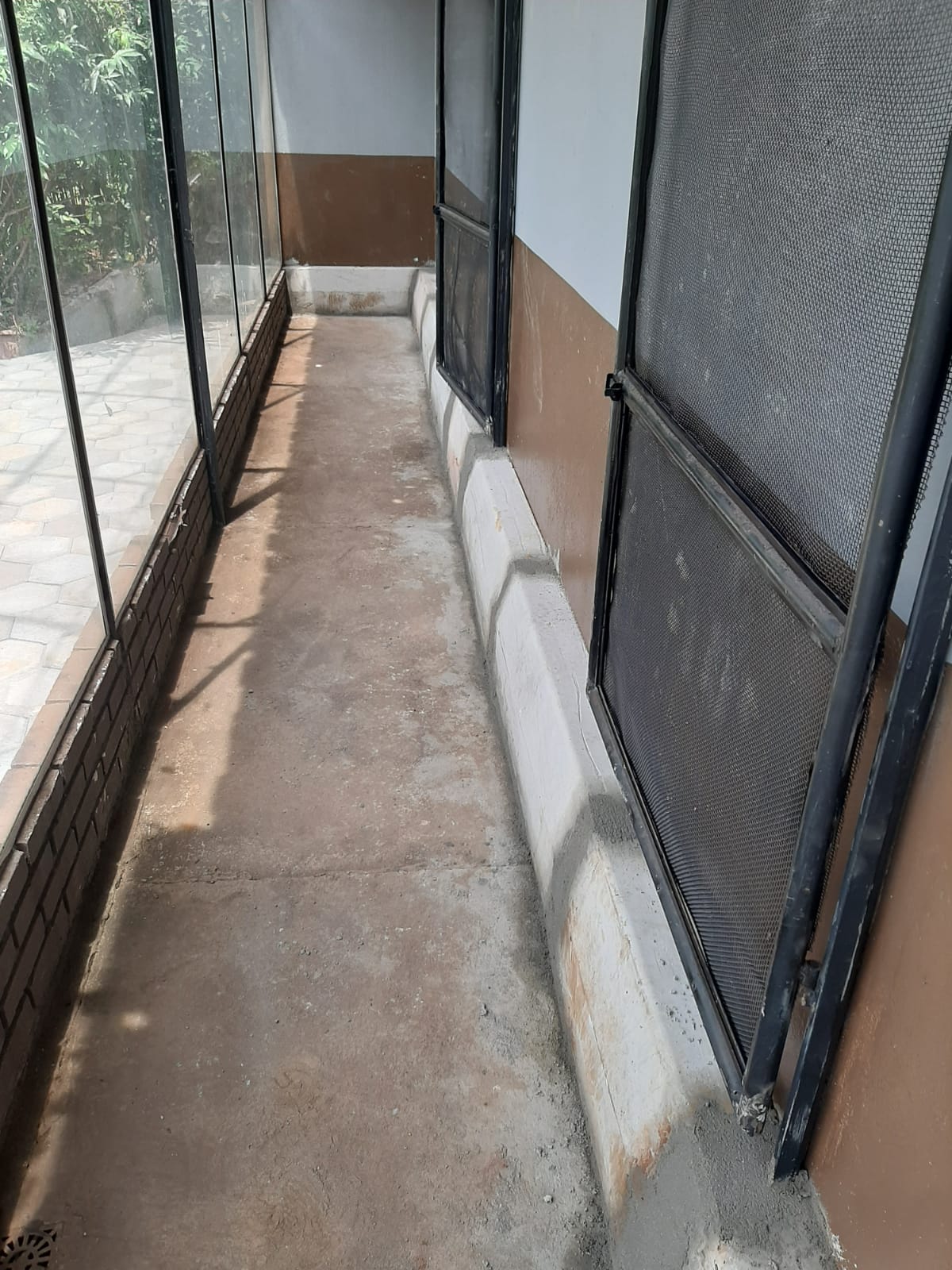 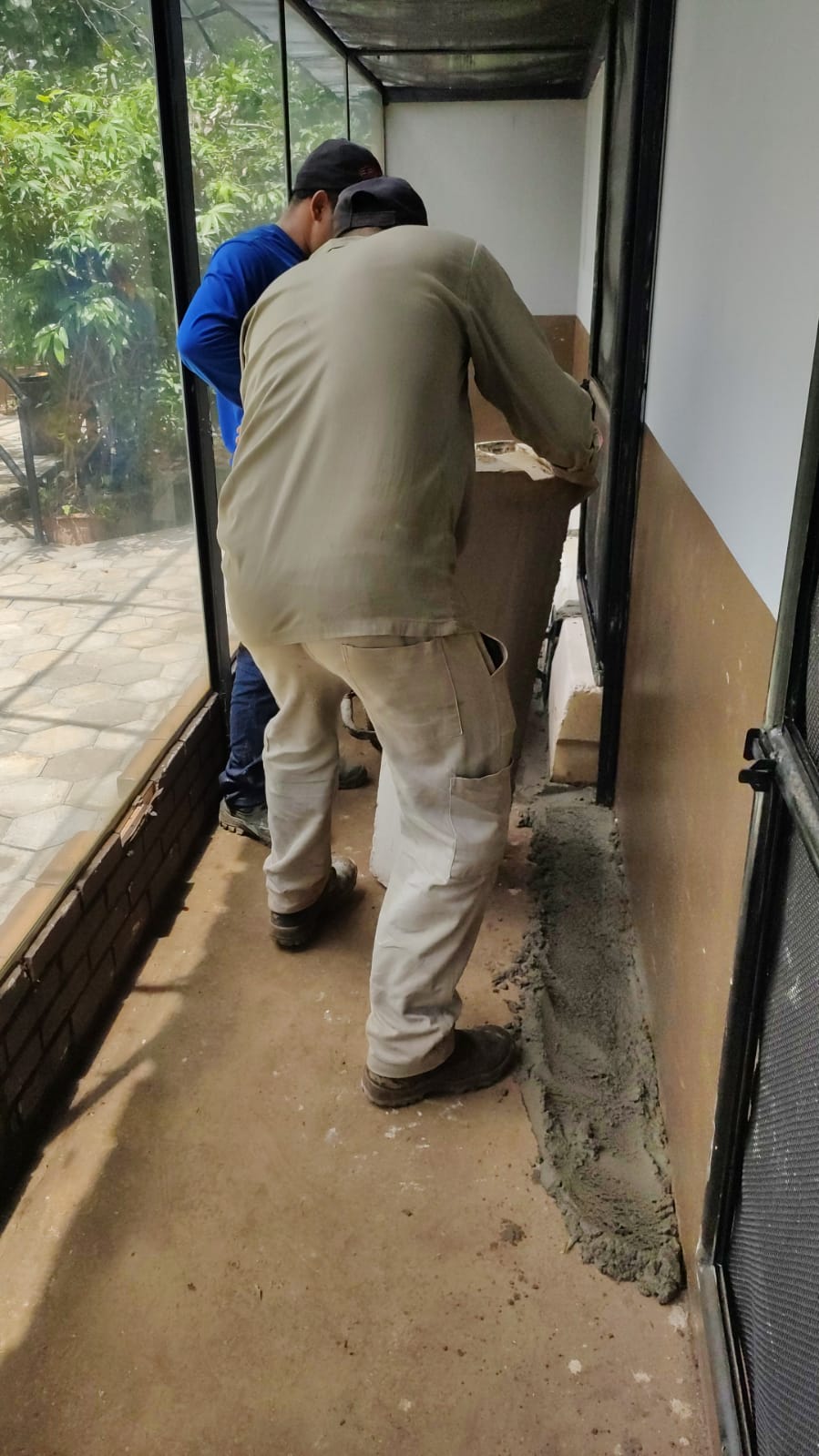 Borboletário (em andamento) – criação de novo recinto dentro do borboletário
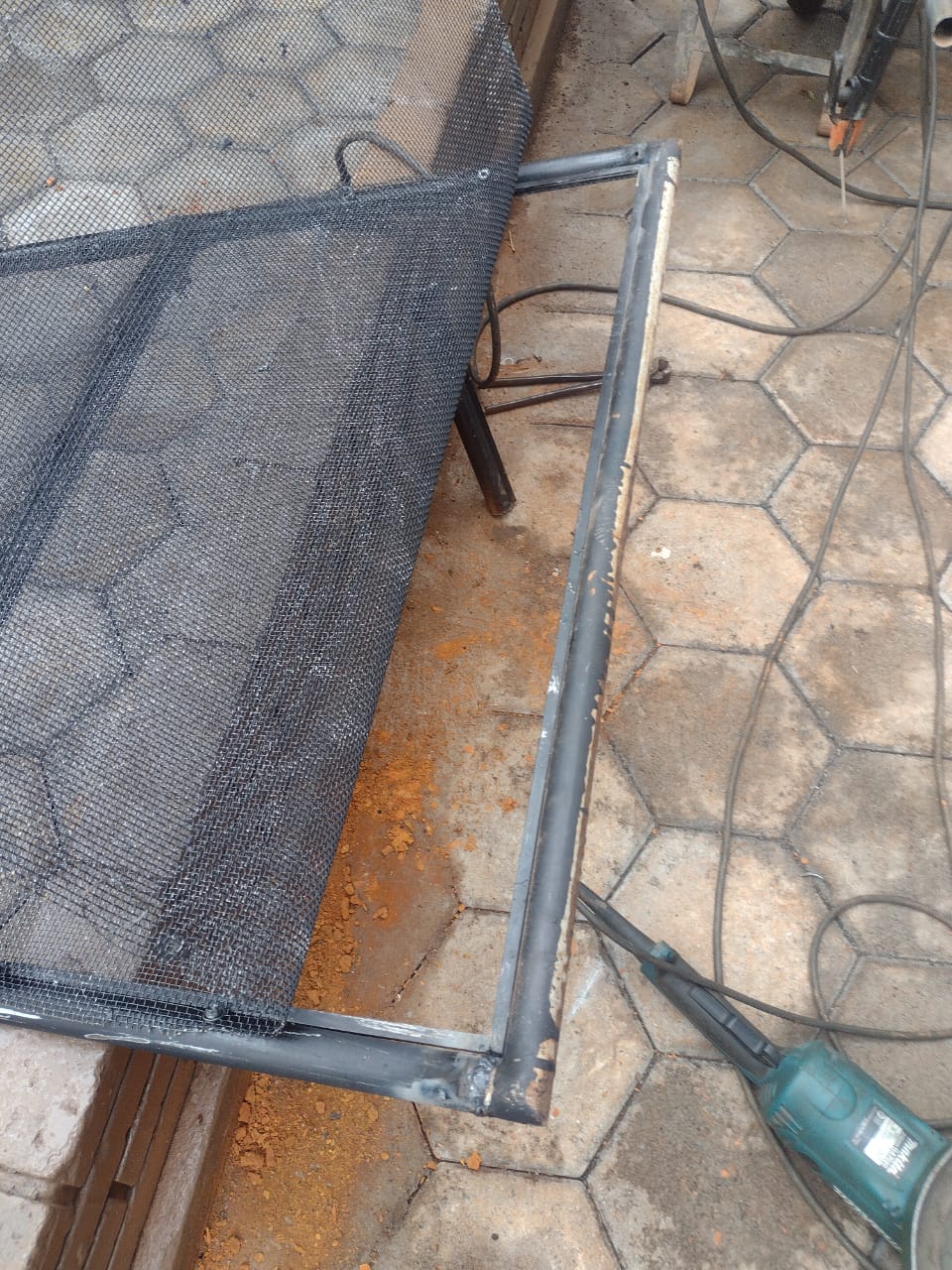 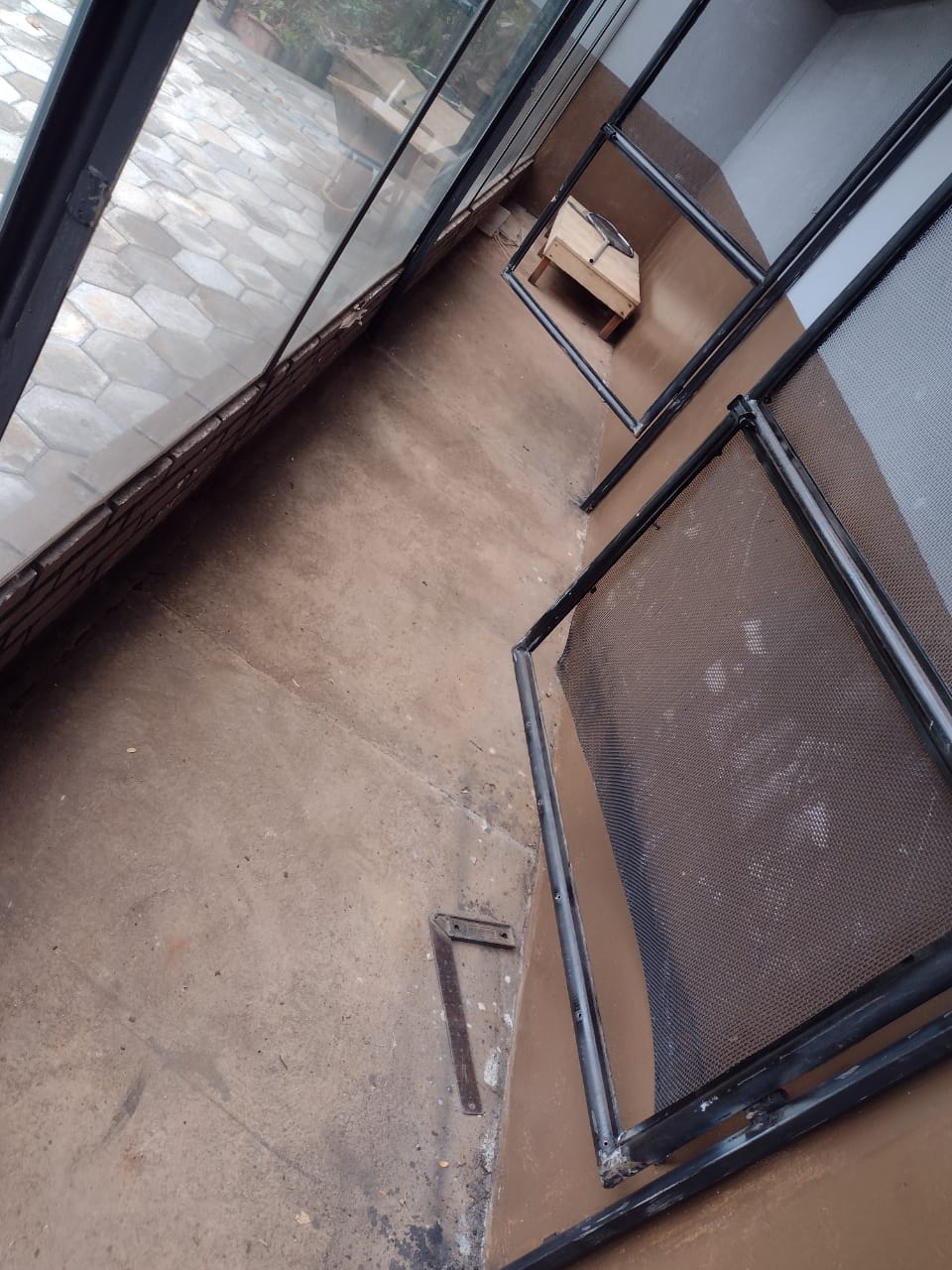 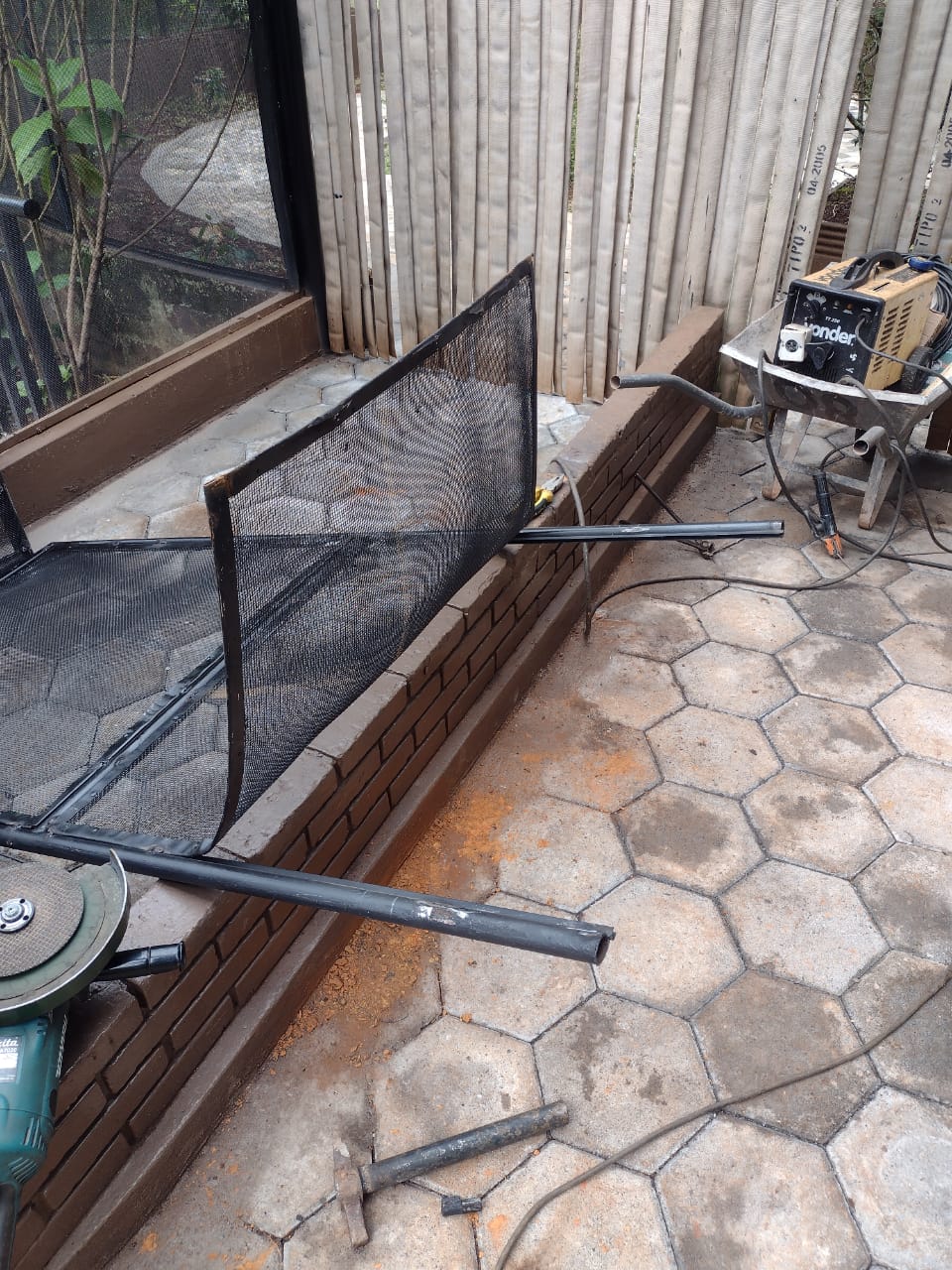 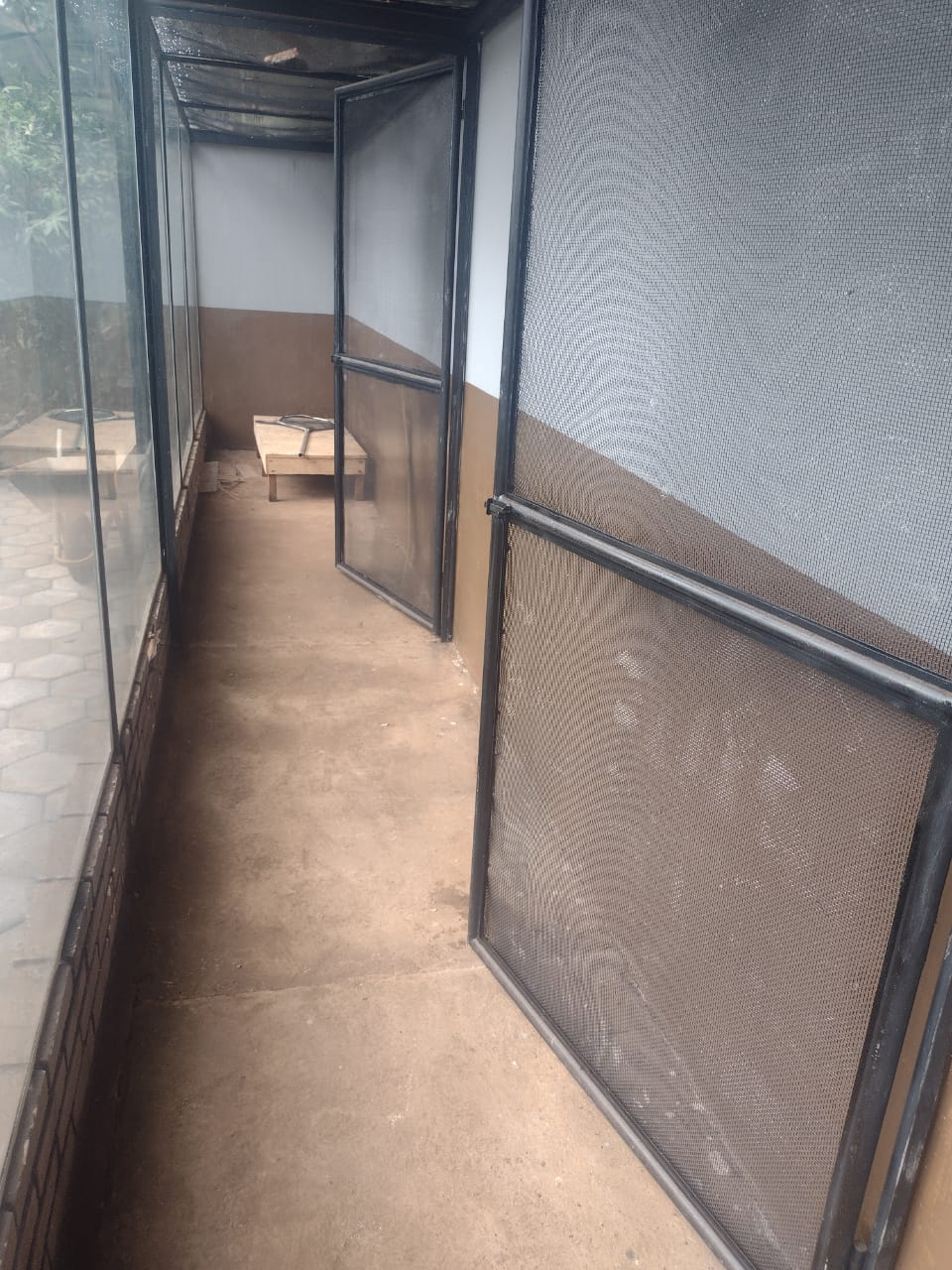 Borboletário (em andamento) – criação de novo recinto dentro do borboletário
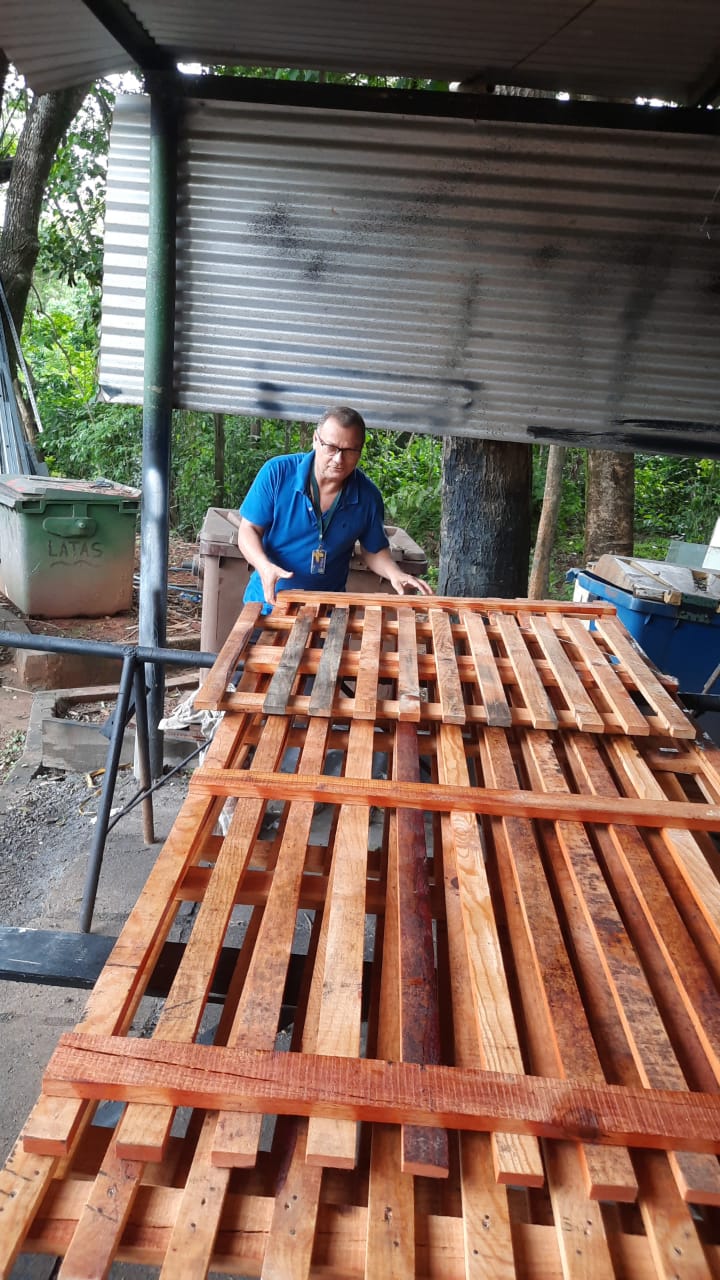 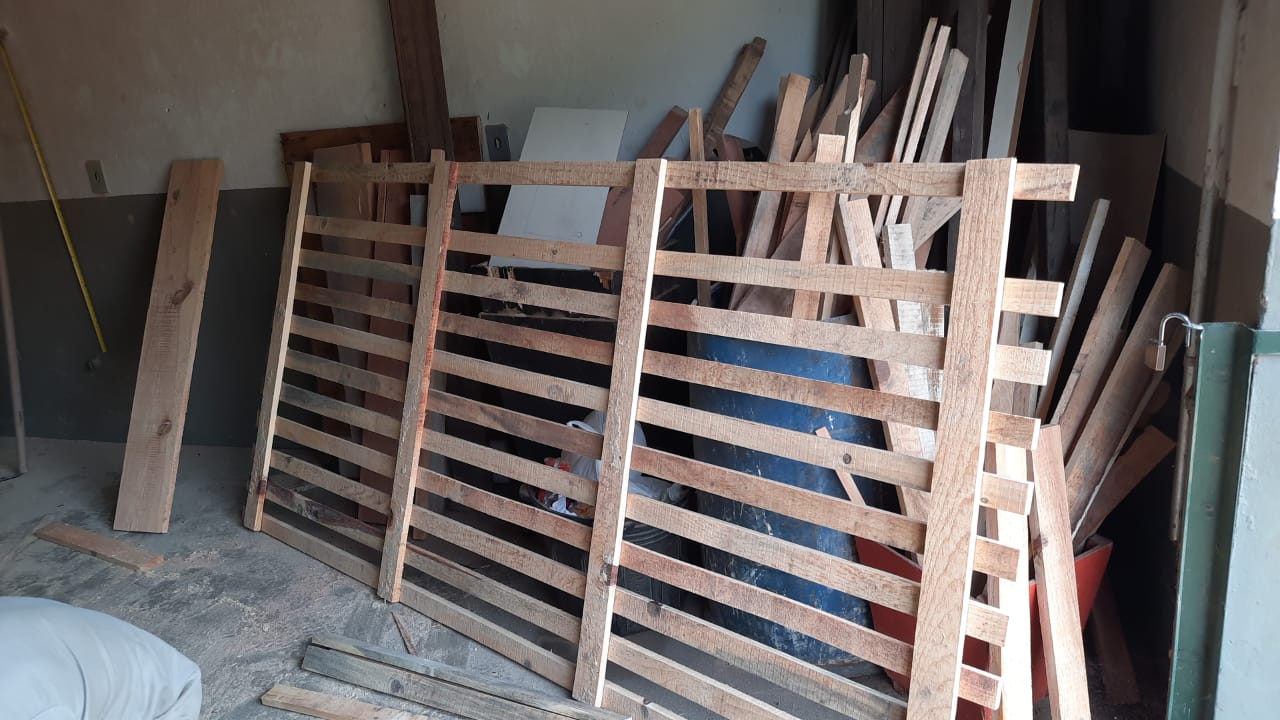 Borboletário (em andamento) - Pintura
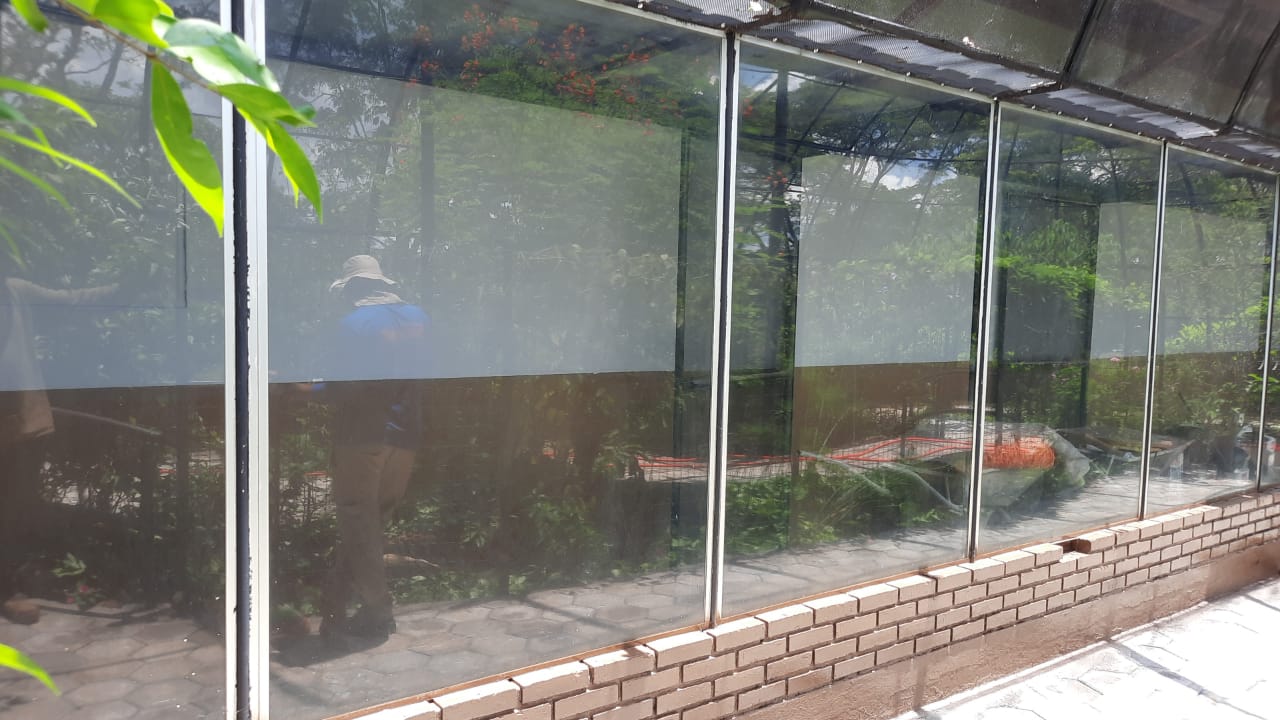 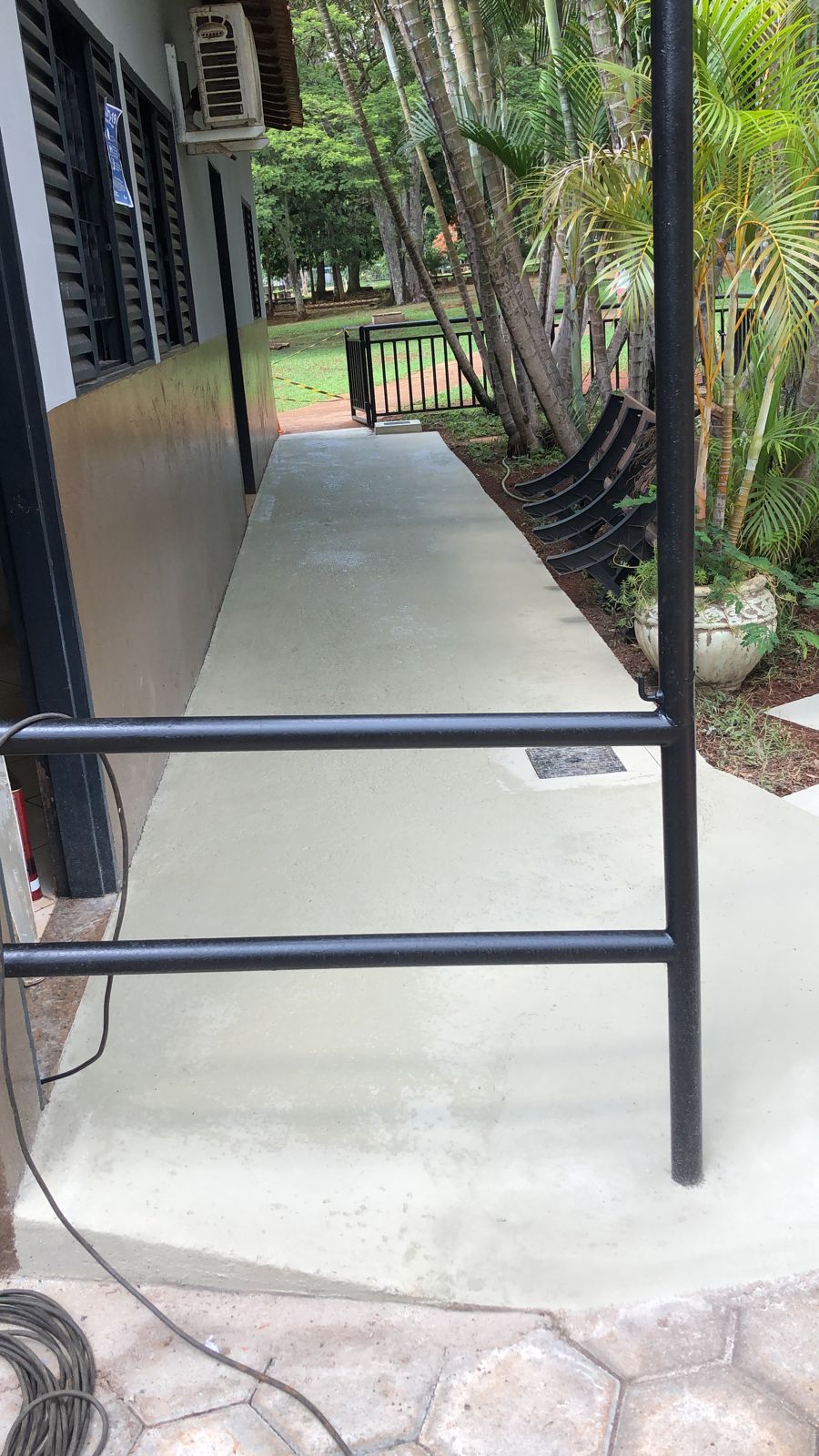 Borboletário (em andamento) - Pintura
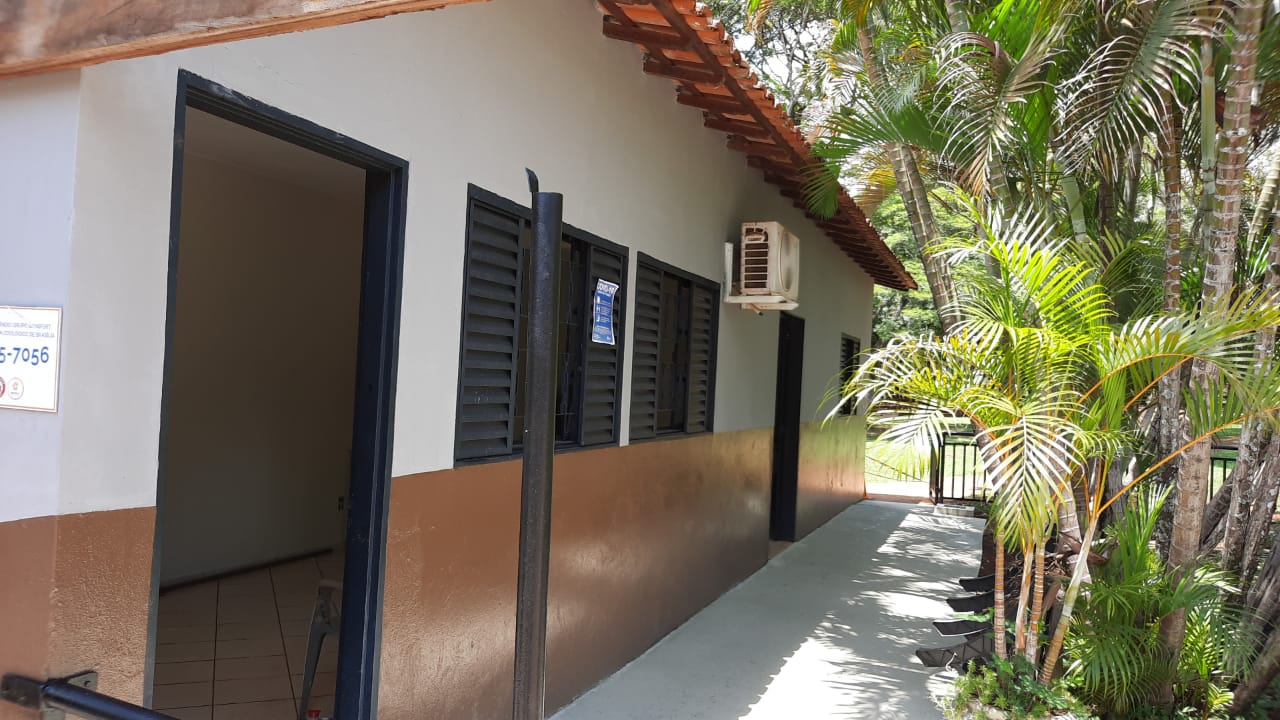 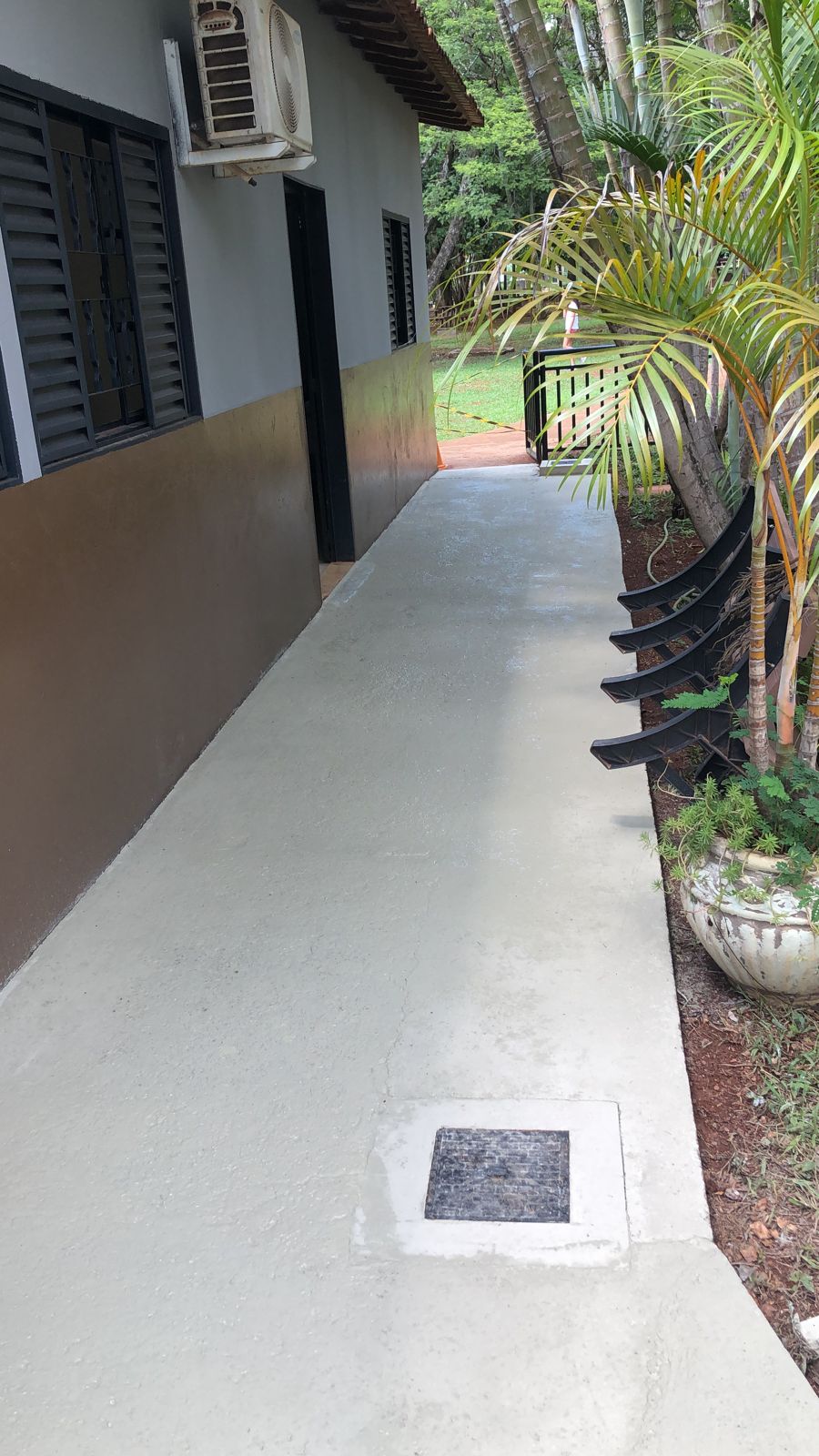 Manutenção recinto Hipopótamo (em andamento)
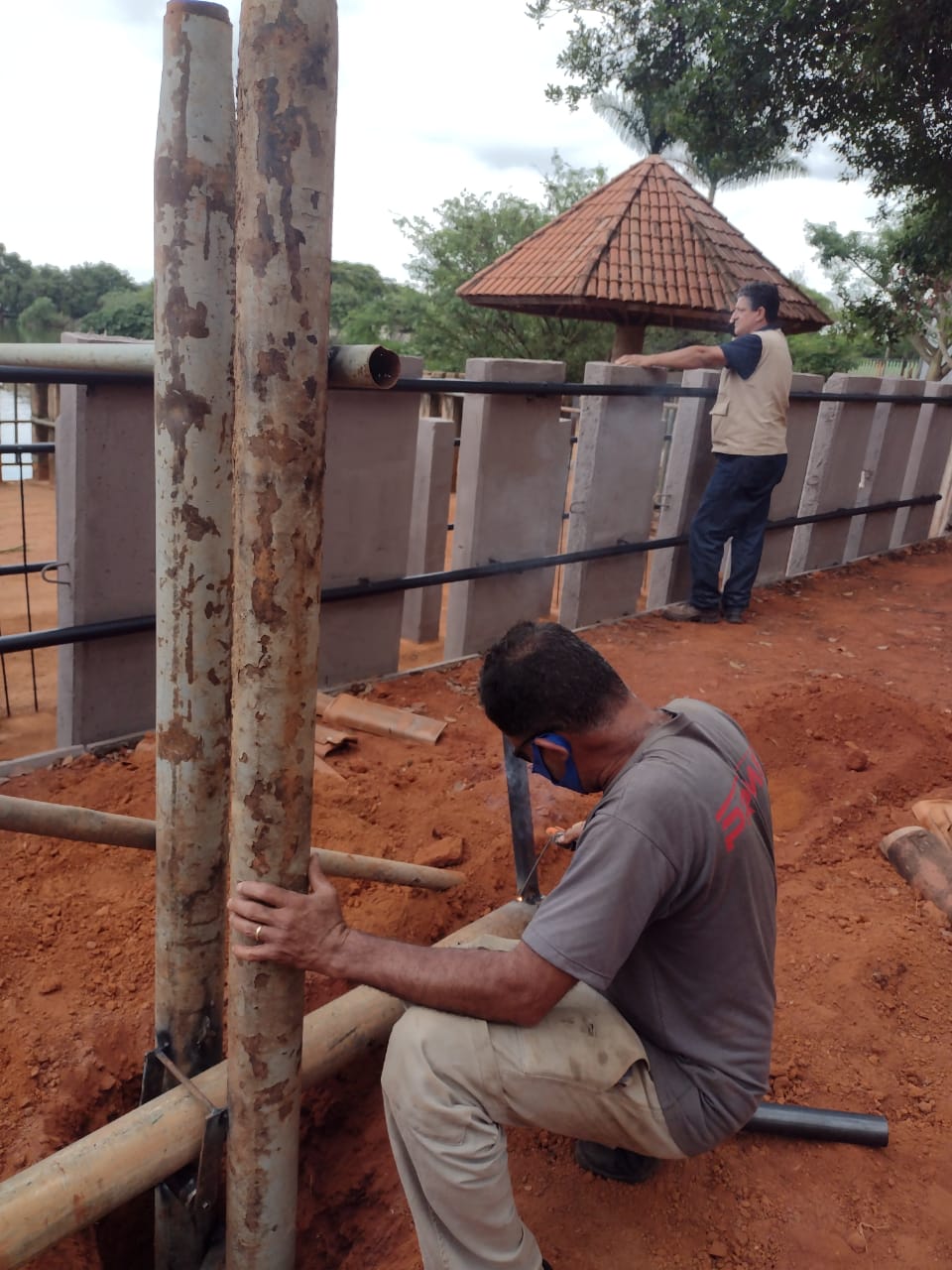 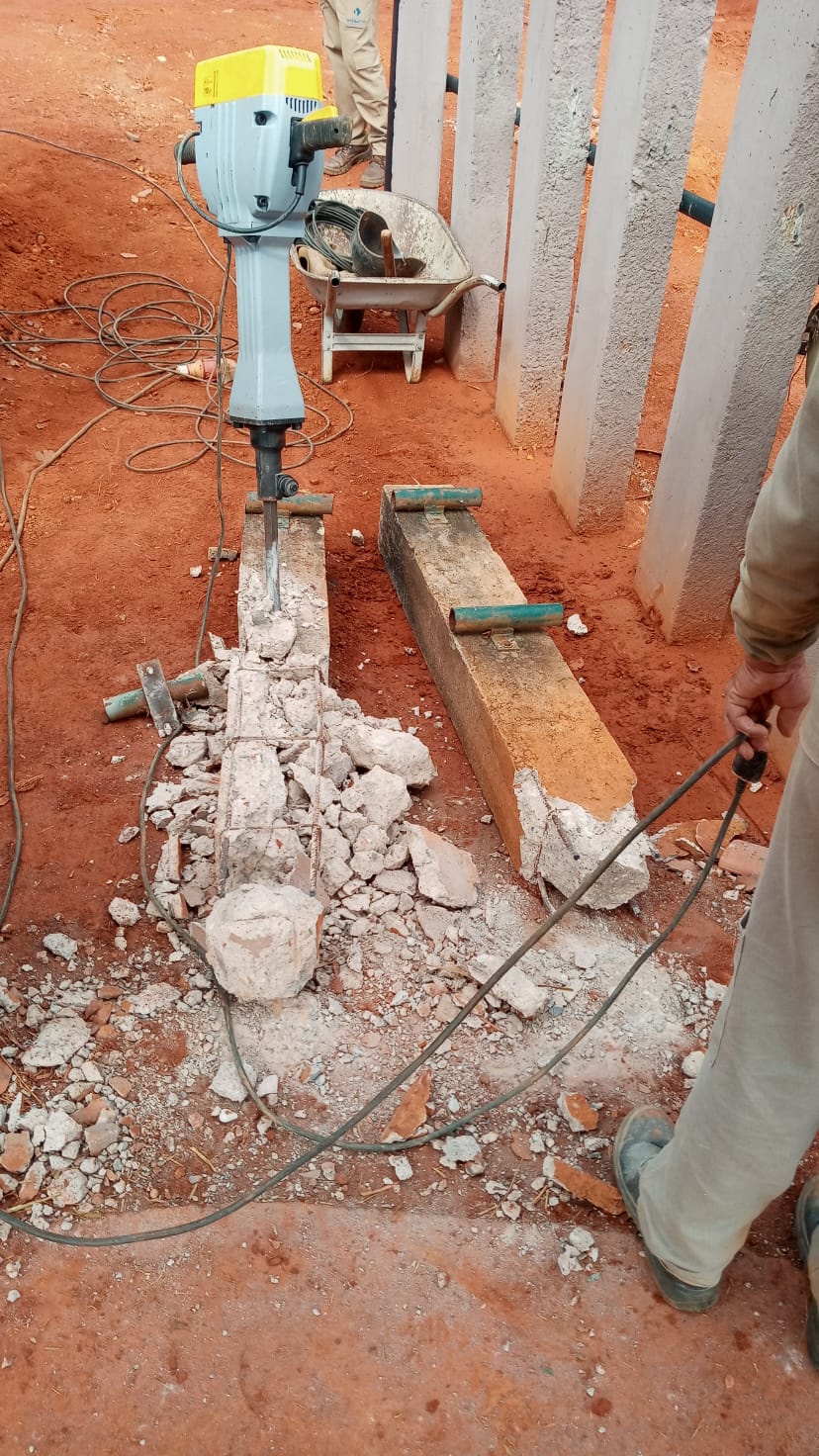 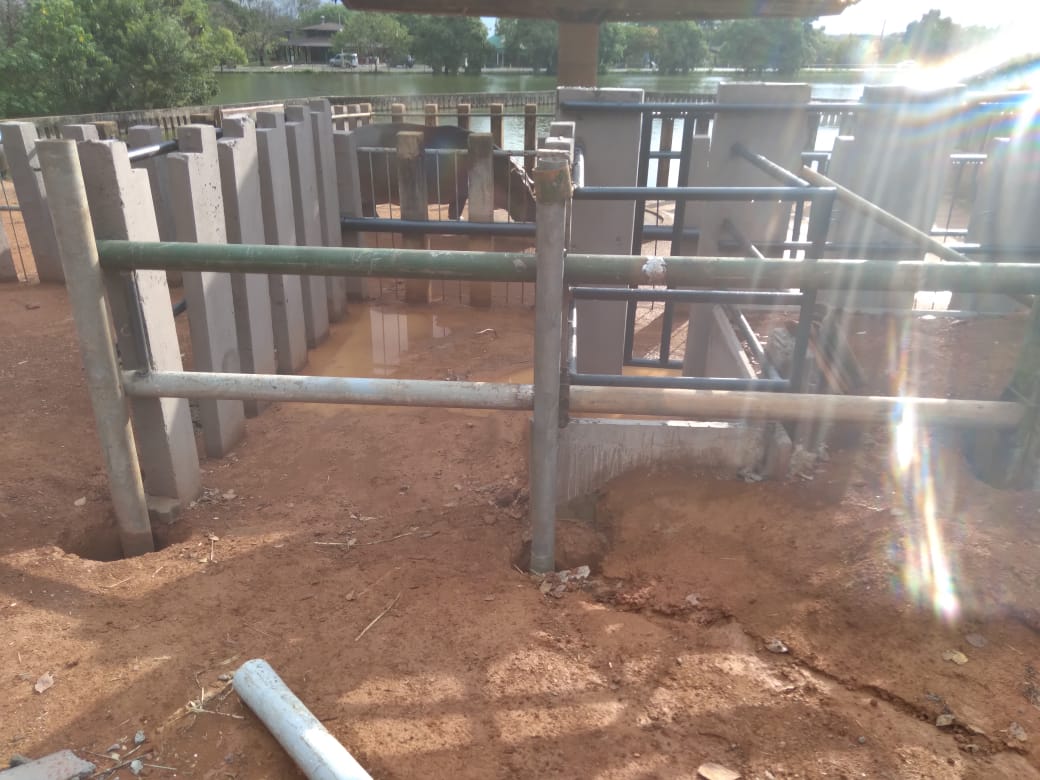 Manutenção recinto Hipopótamo (em andamento)
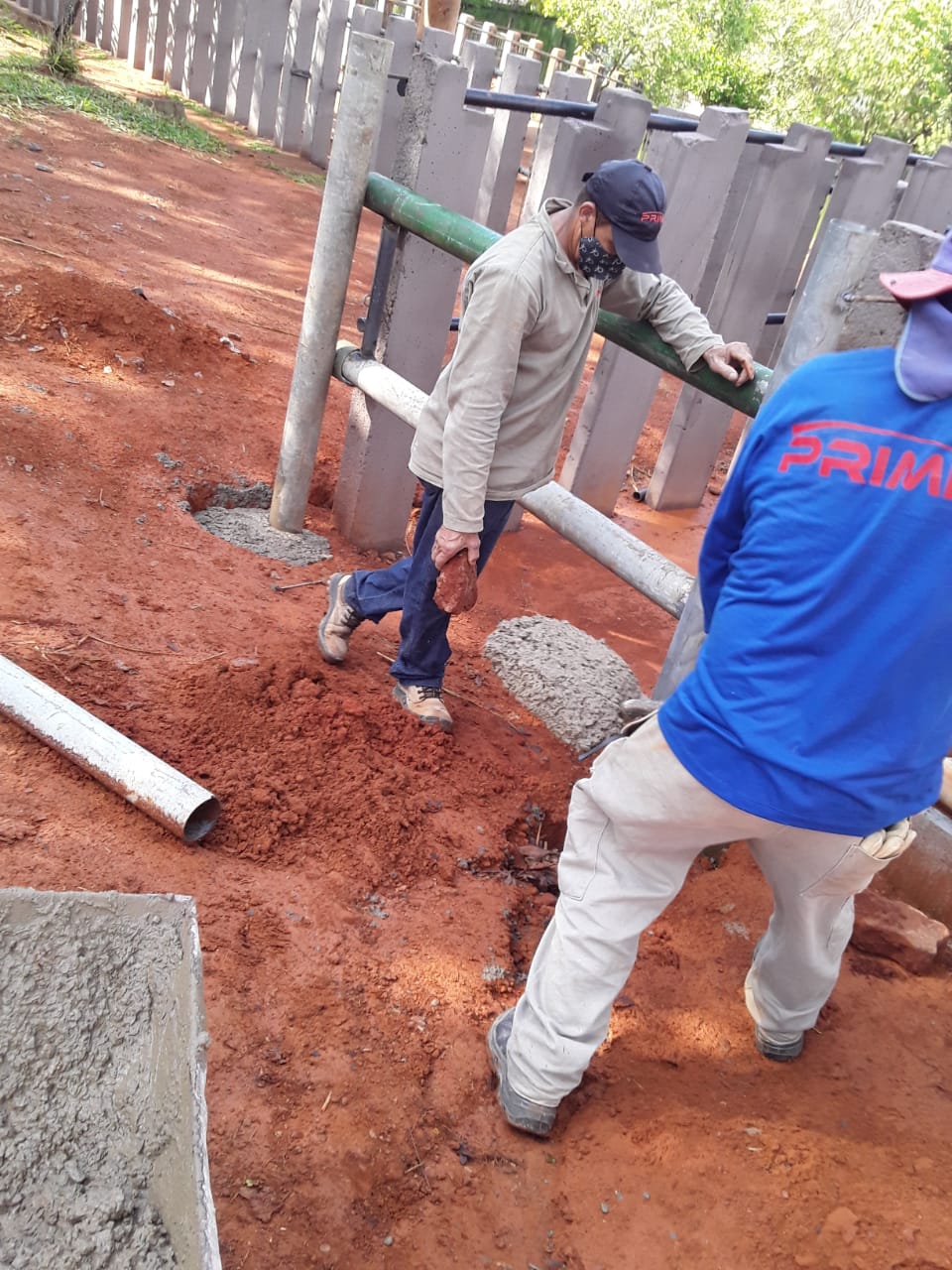 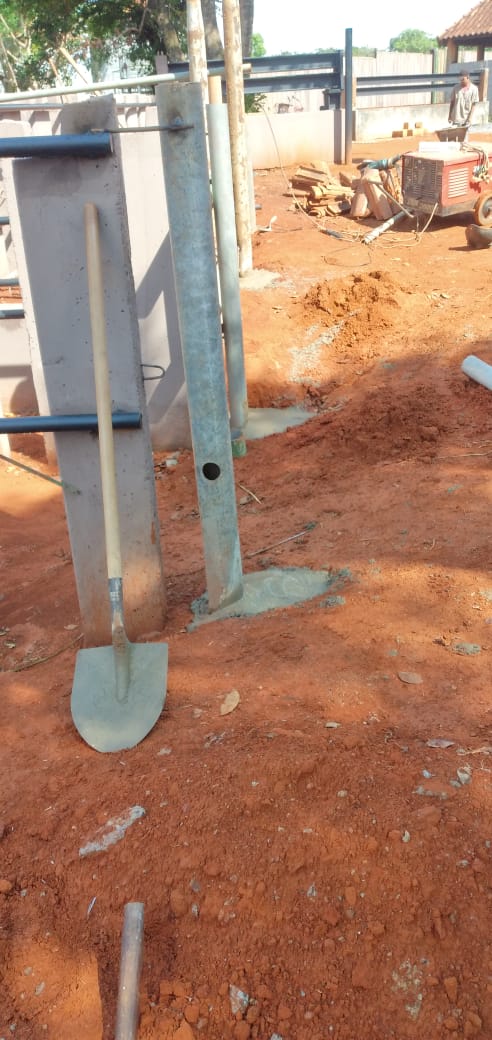 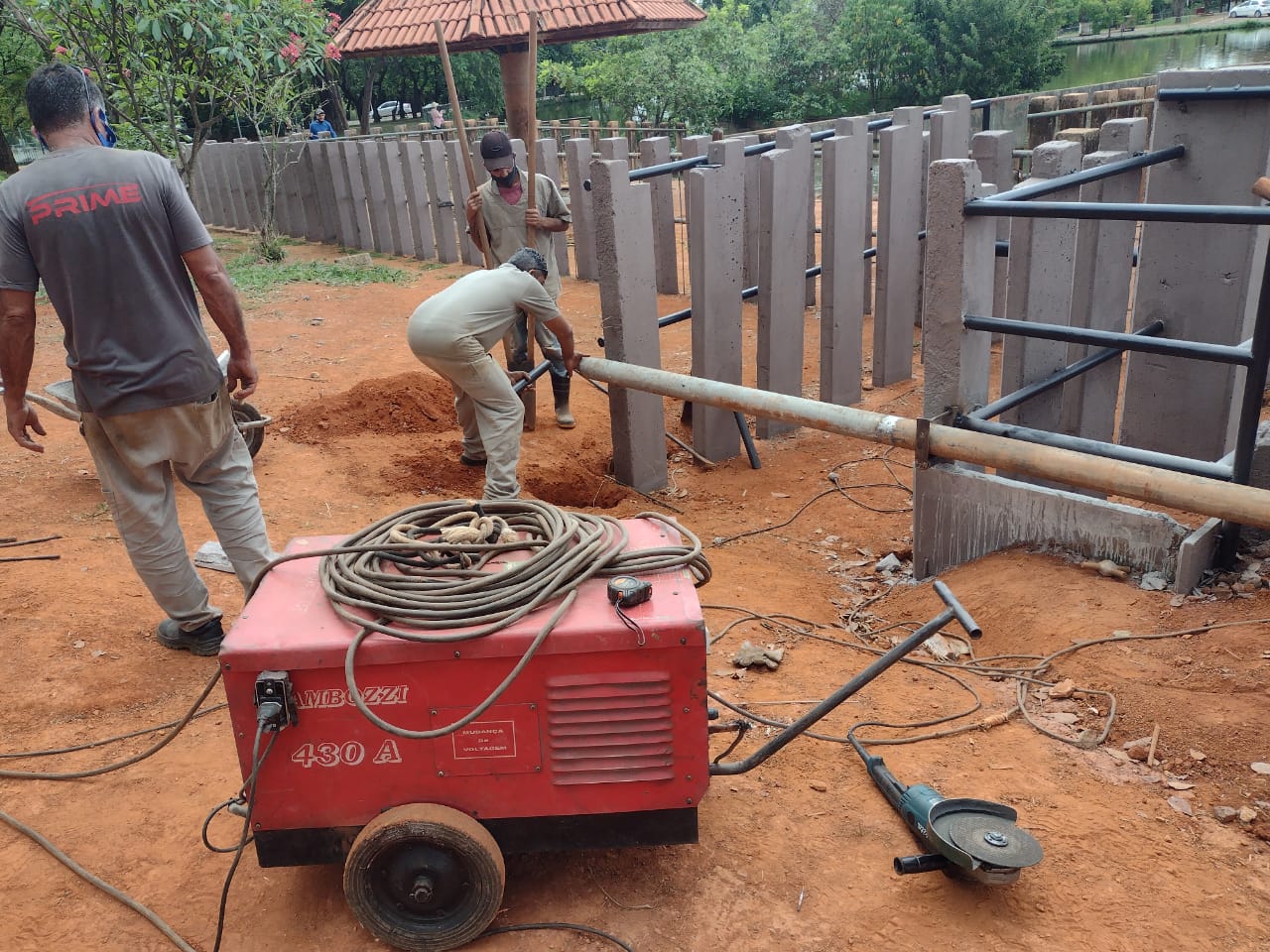 Manutenção recinto Hipopótamo (em andamento)
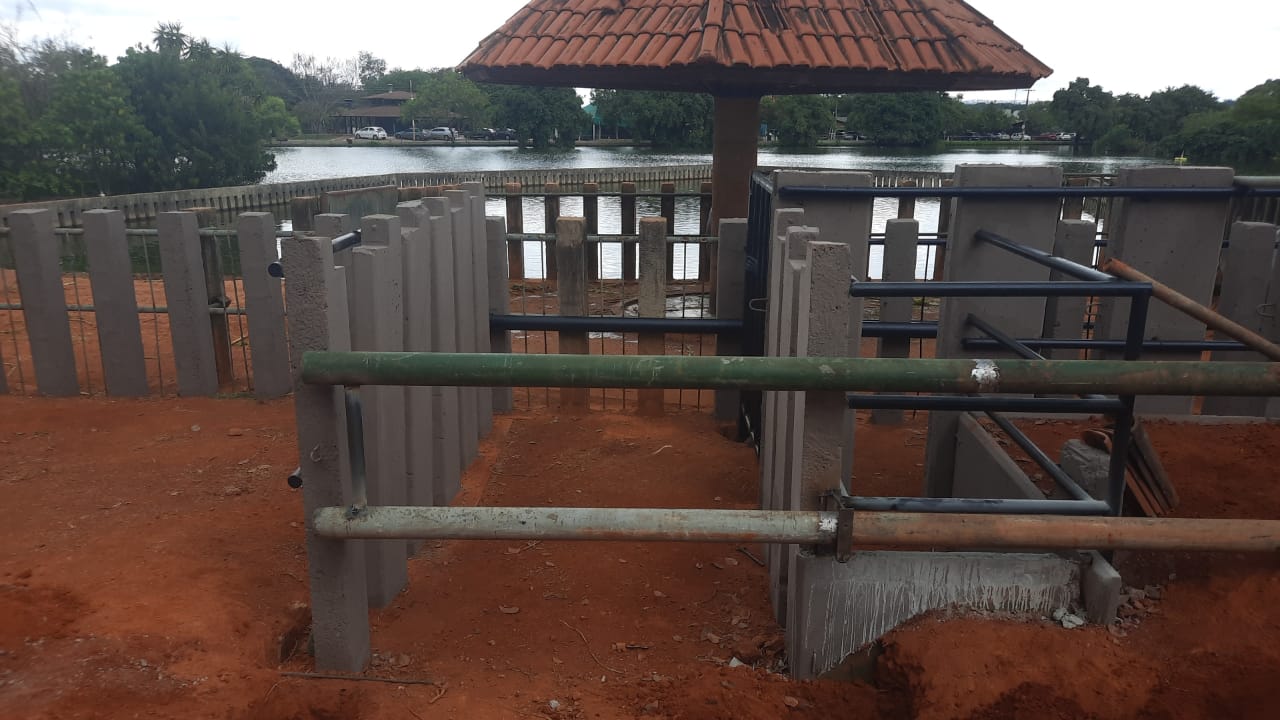 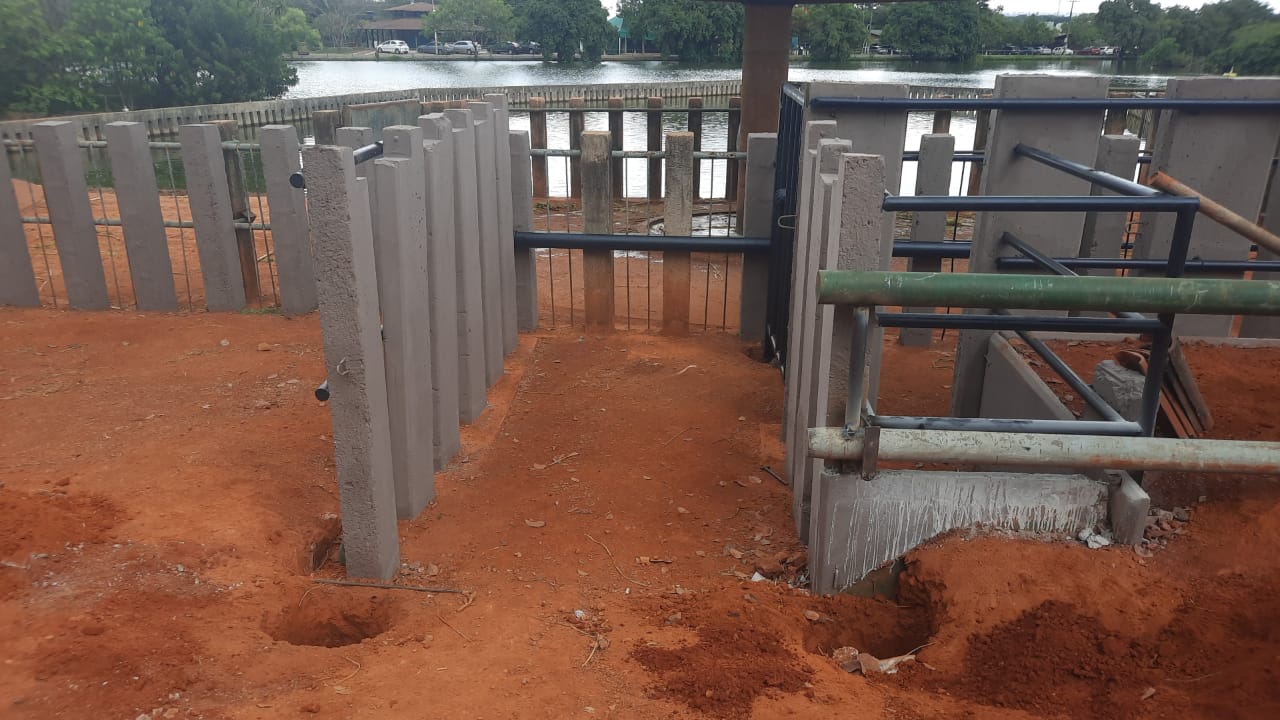 Manutenção recinto Hipopótamo (em andamento)
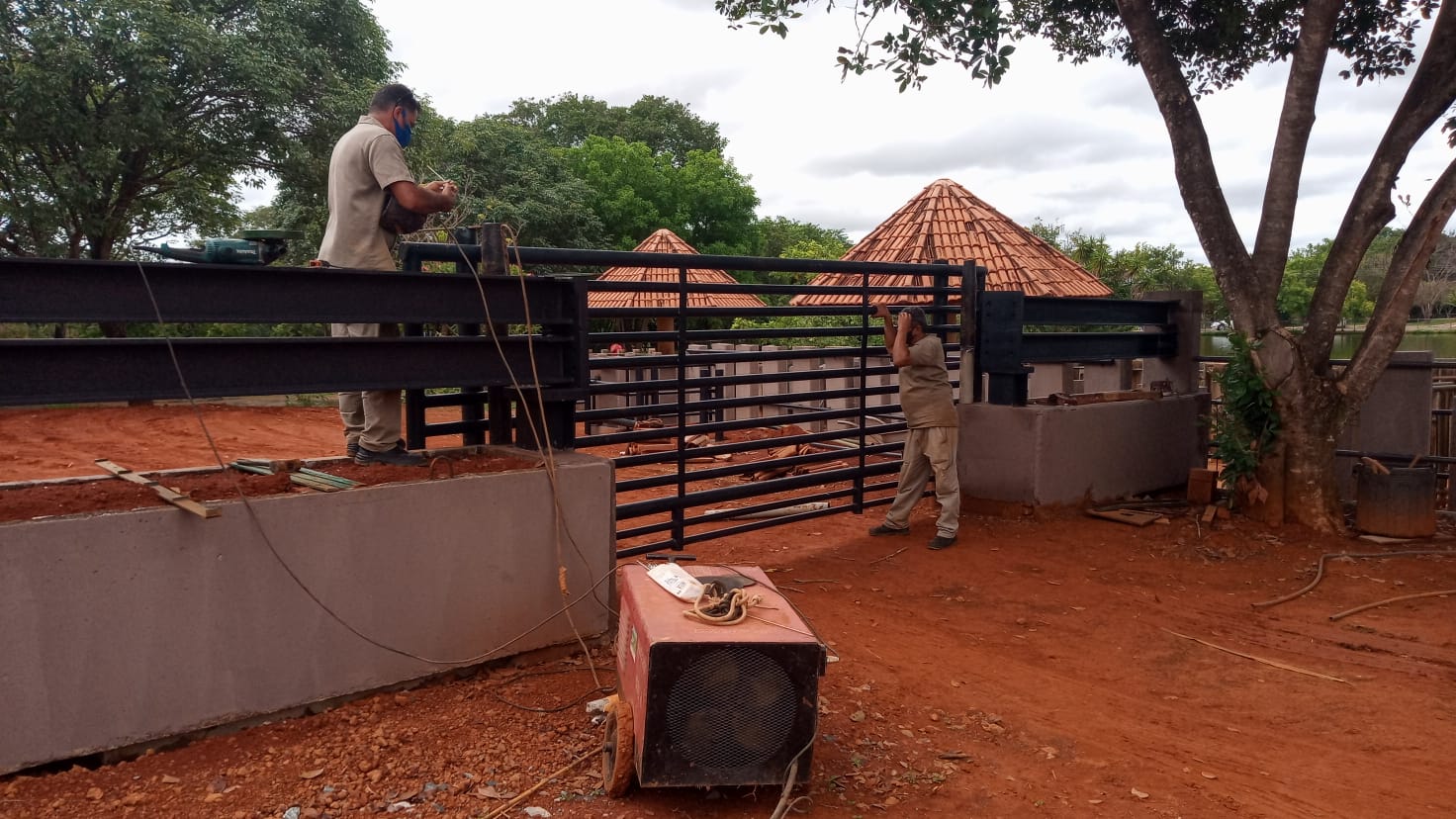 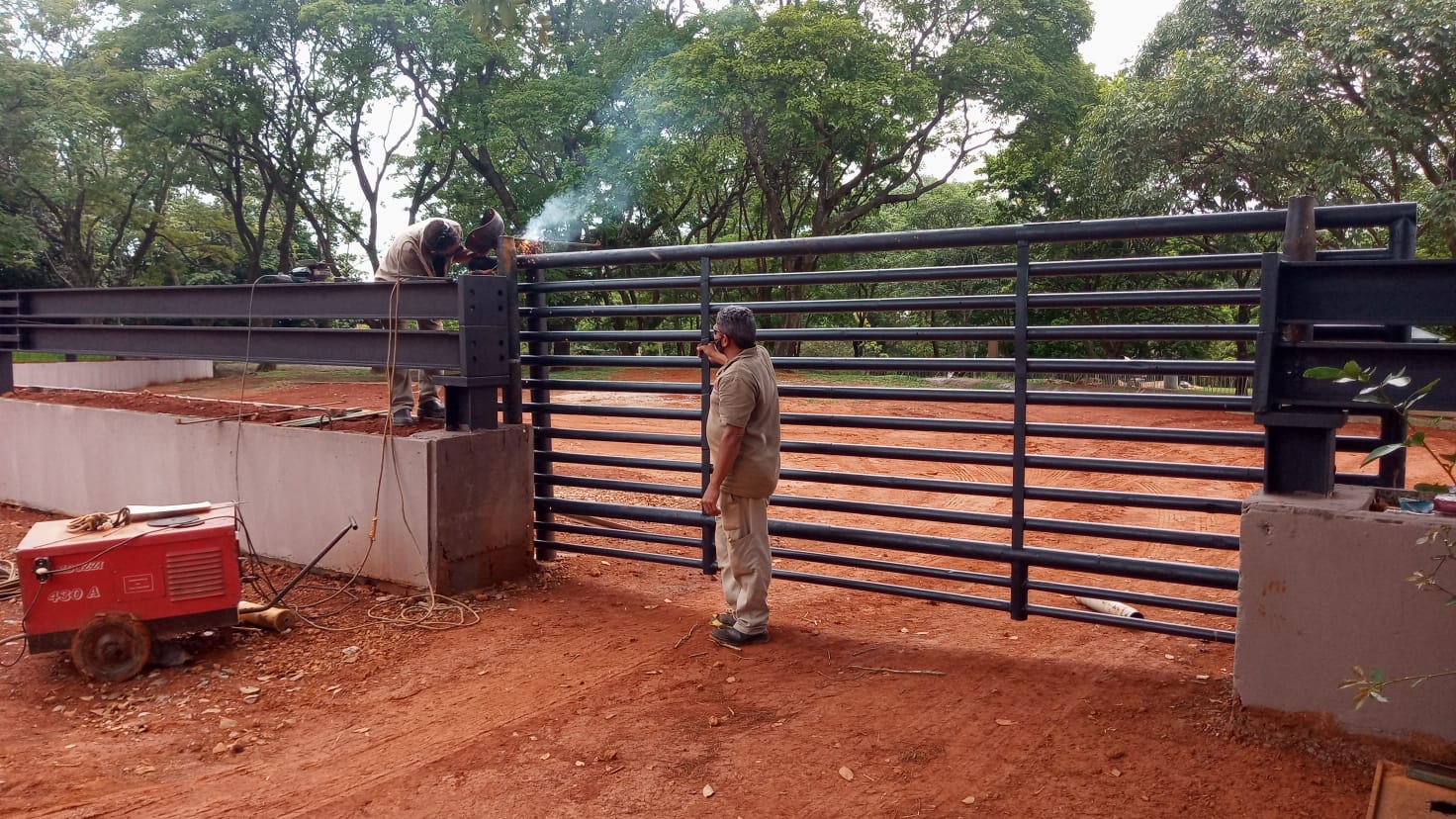 Manutenção recinto Hipopótamo (em andamento) – afastando a grade de segurança
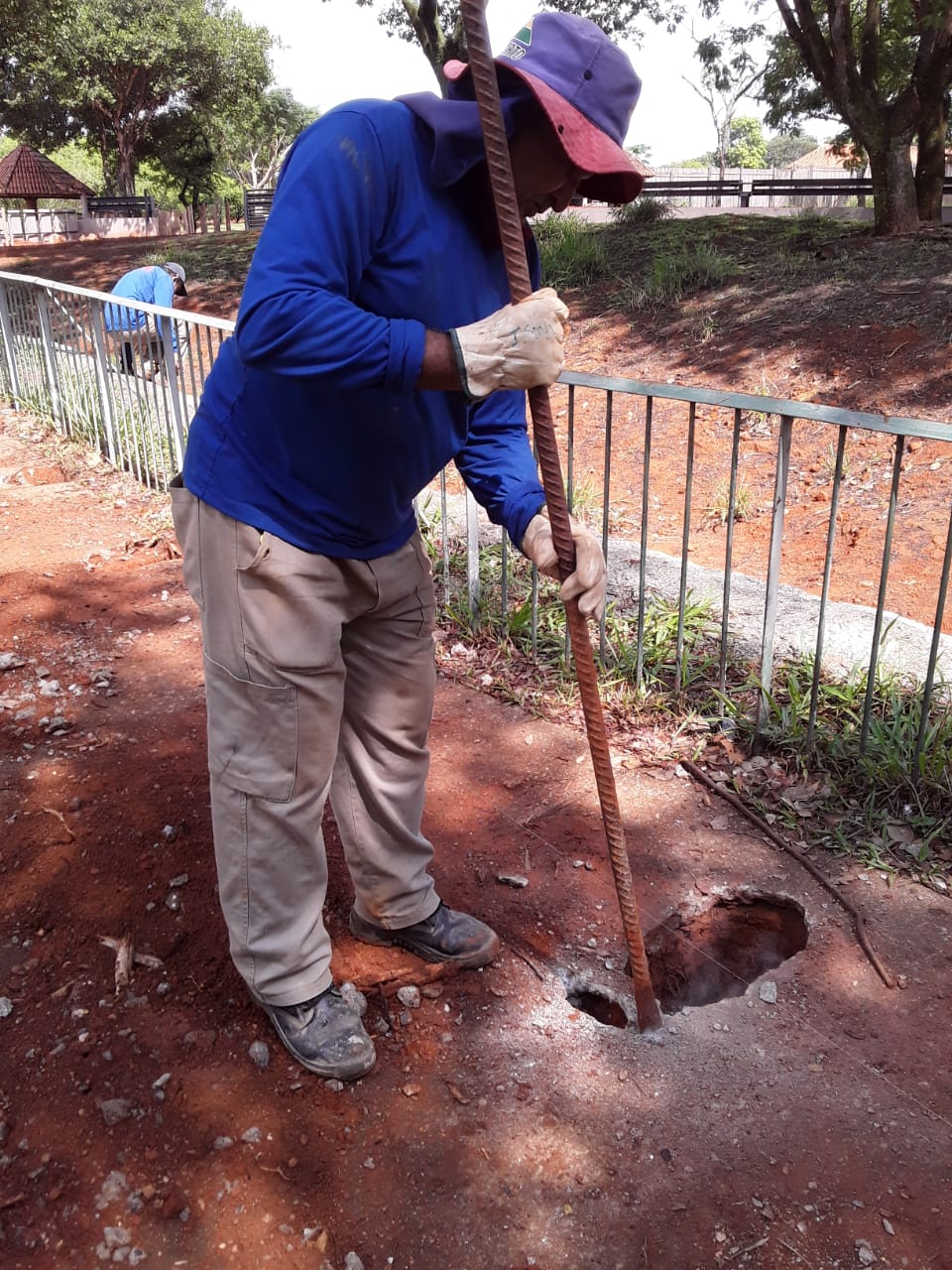 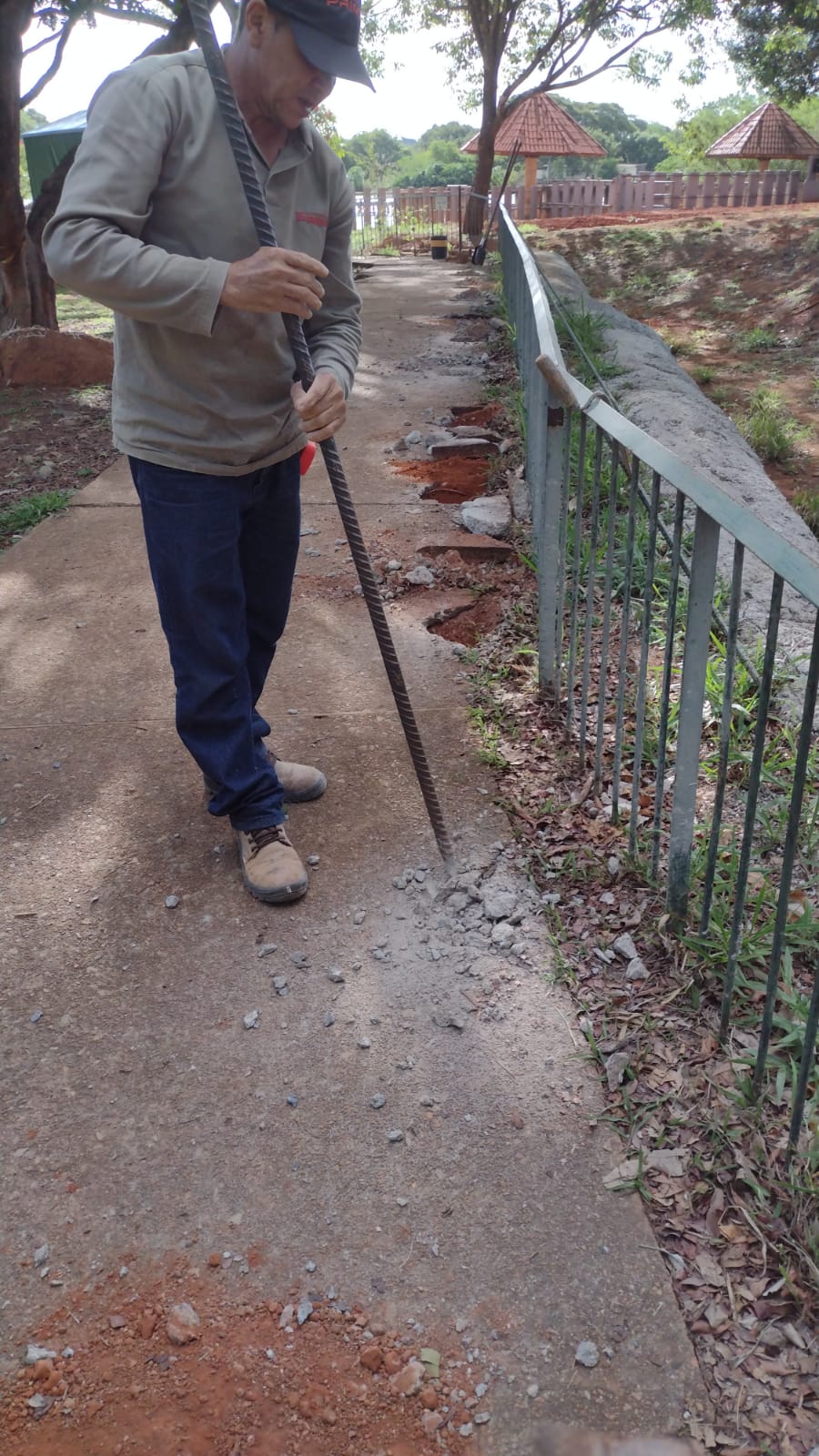 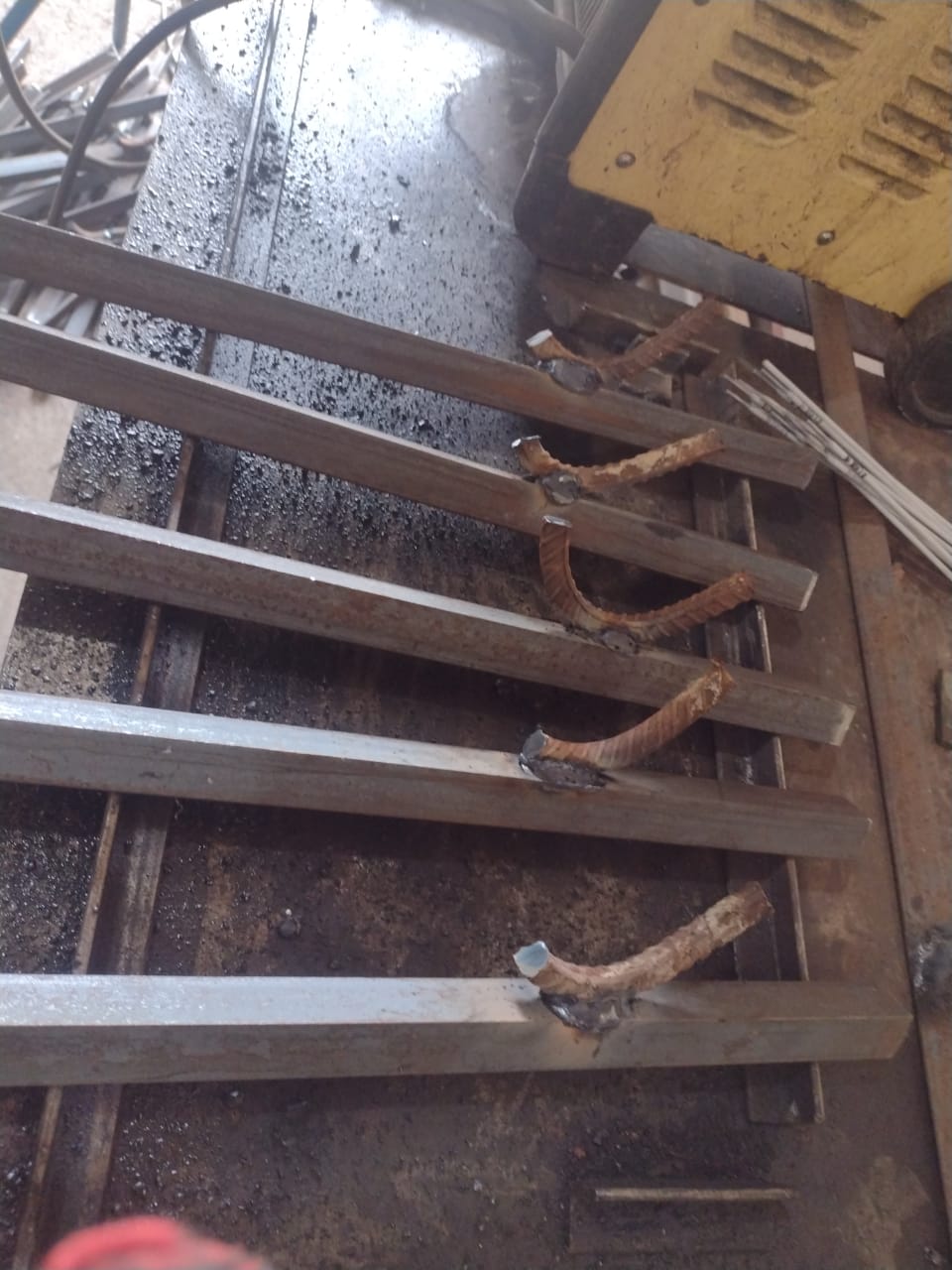 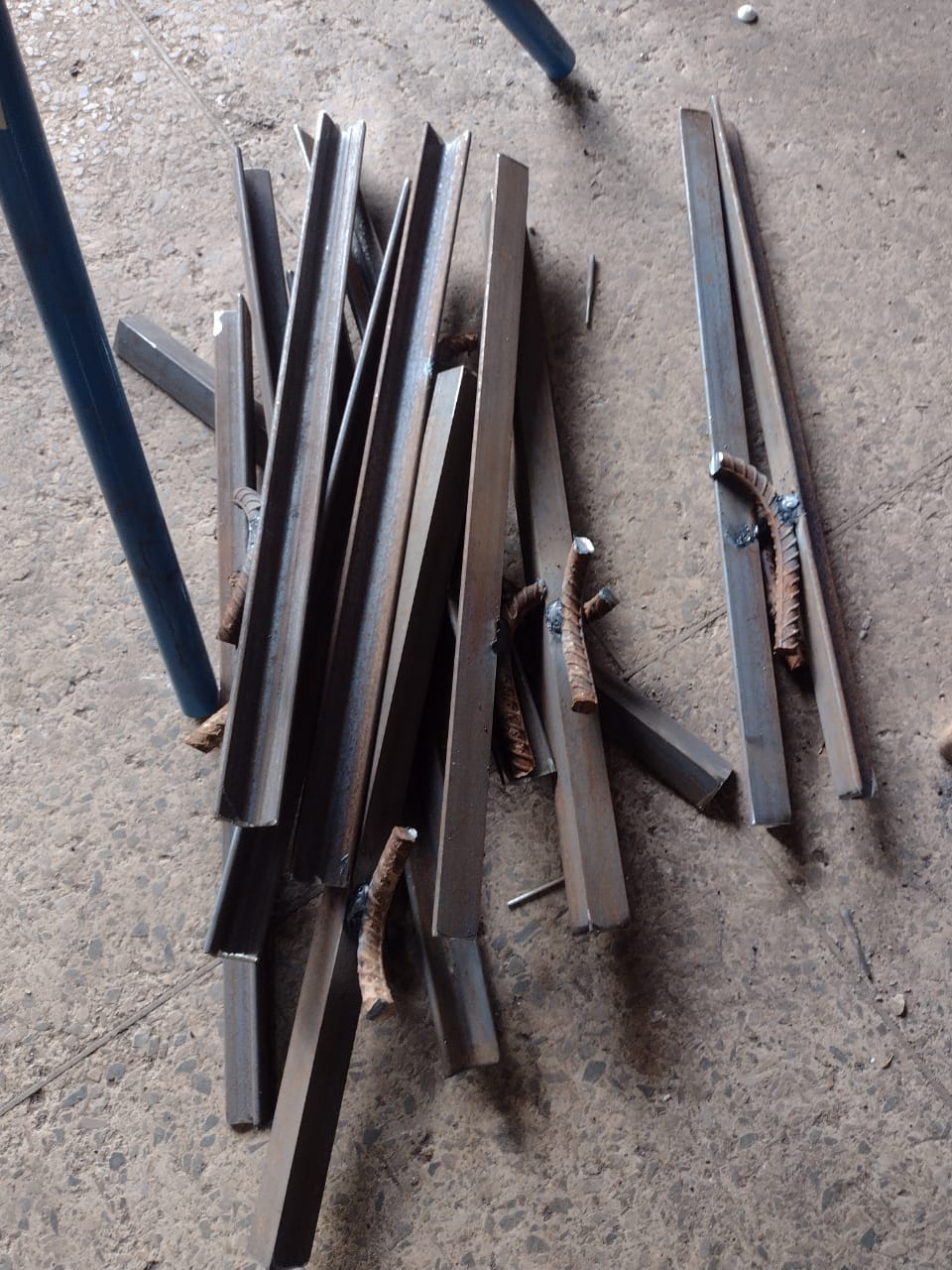 Manutenção recinto Hipopótamo (em andamento) – afastando a grade de segurança
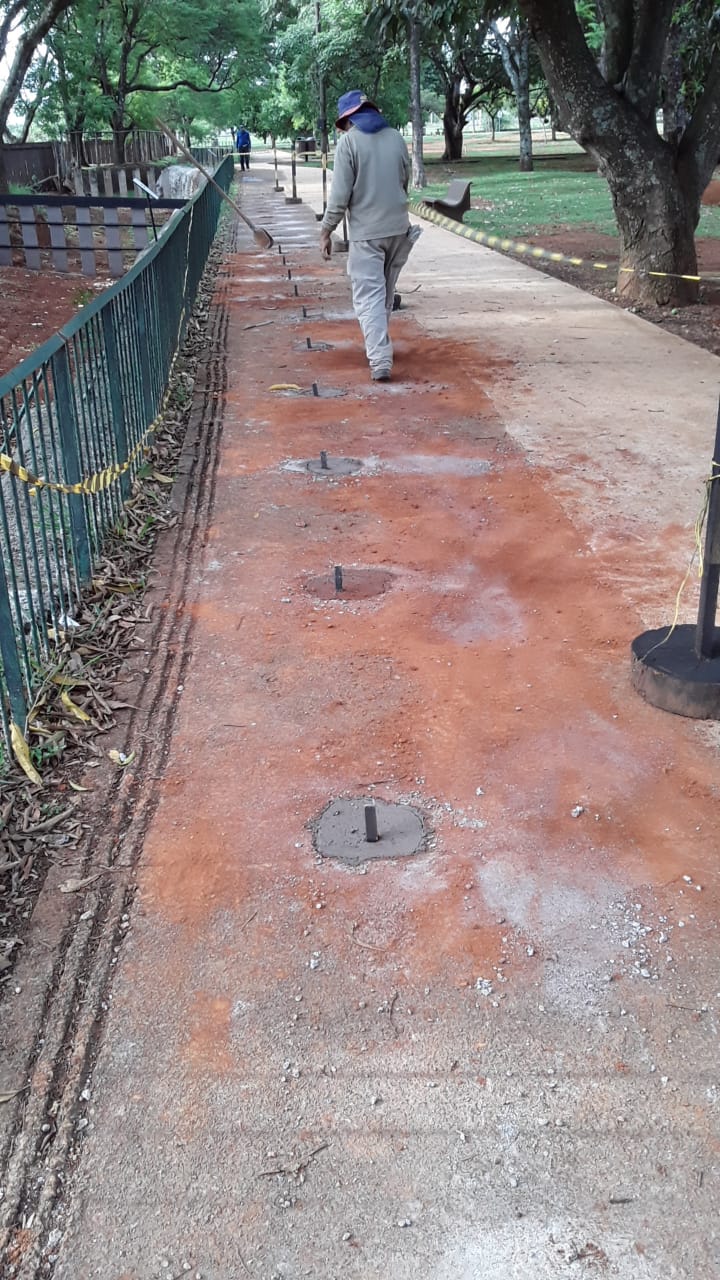 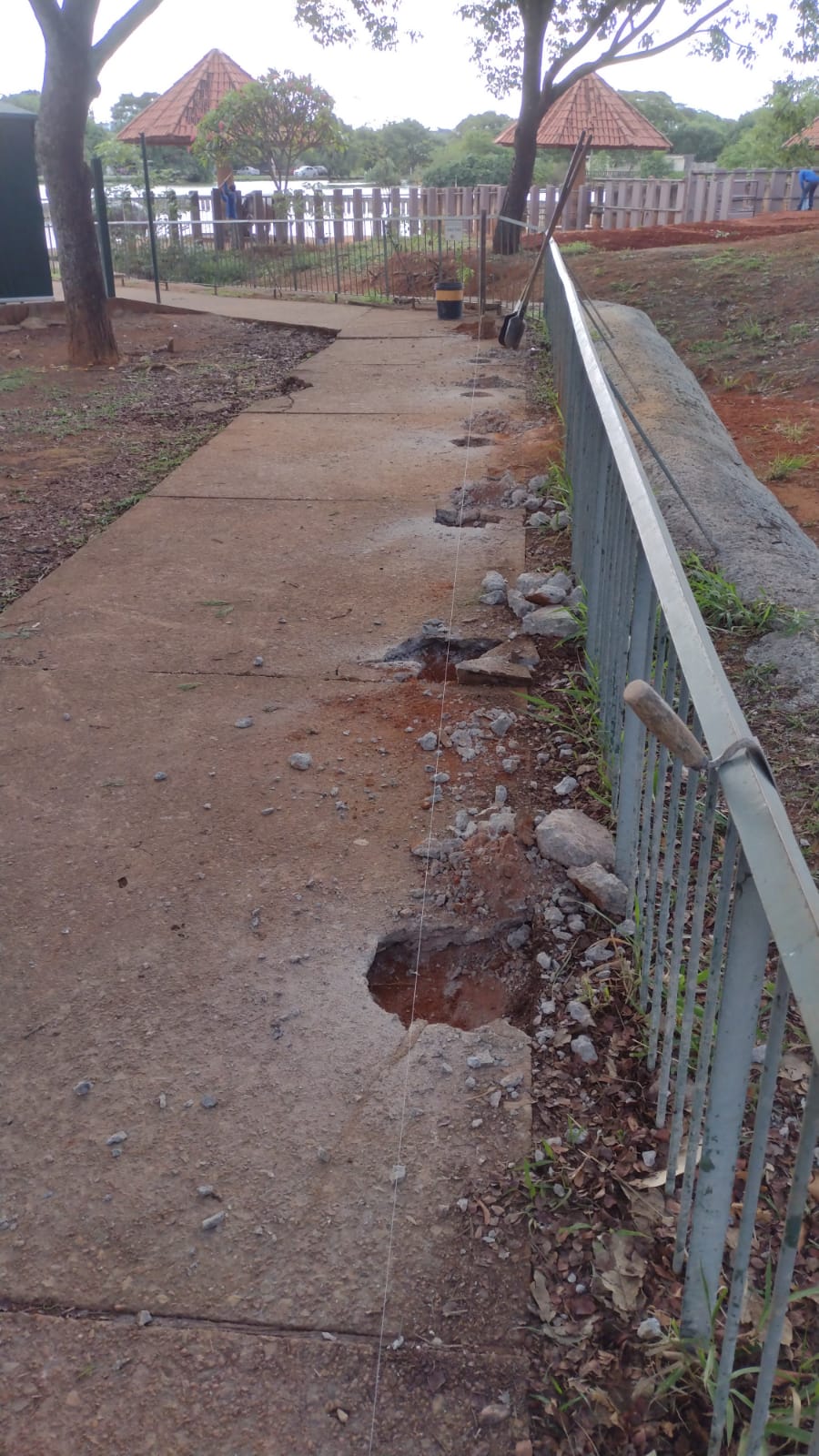 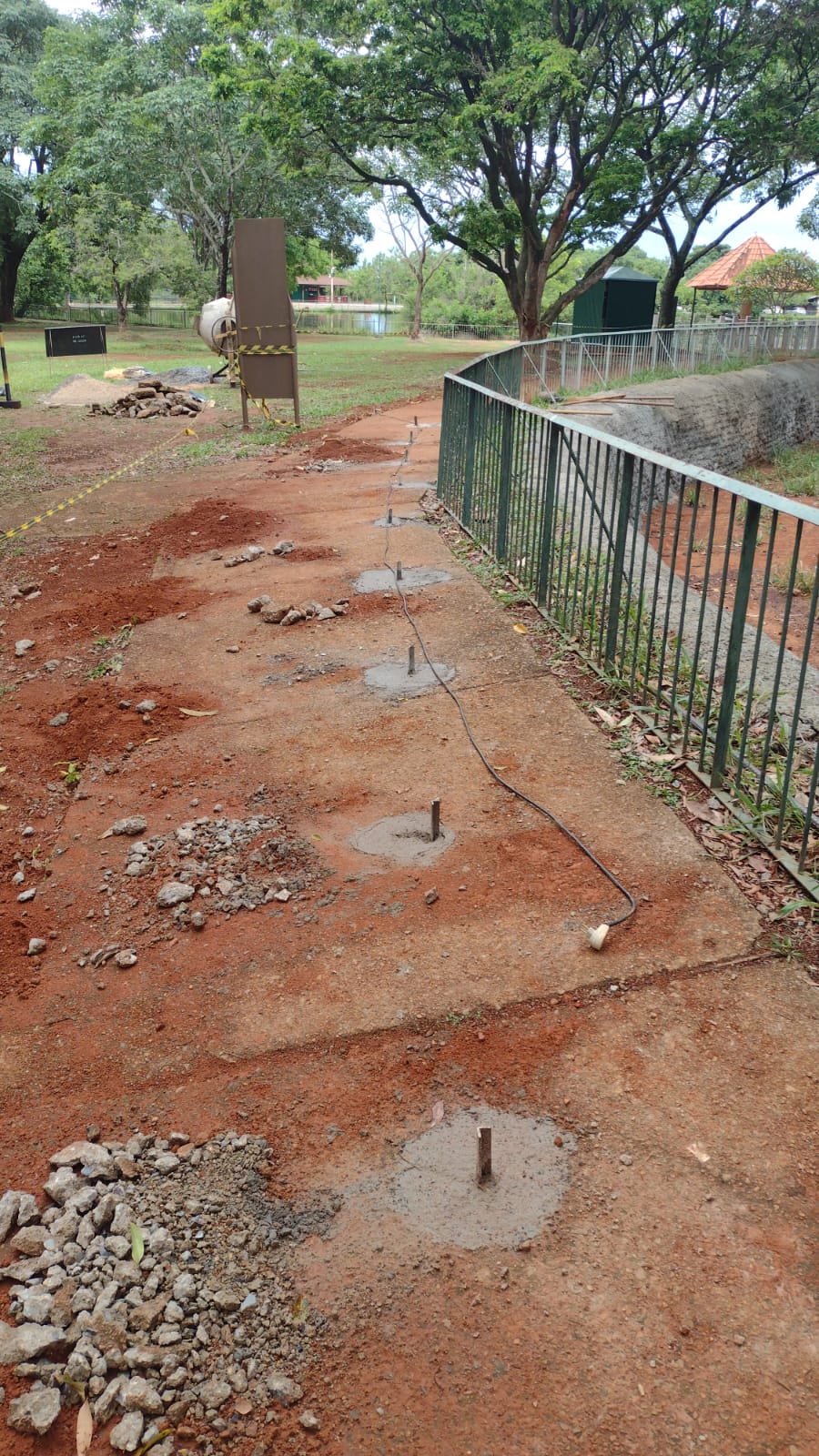 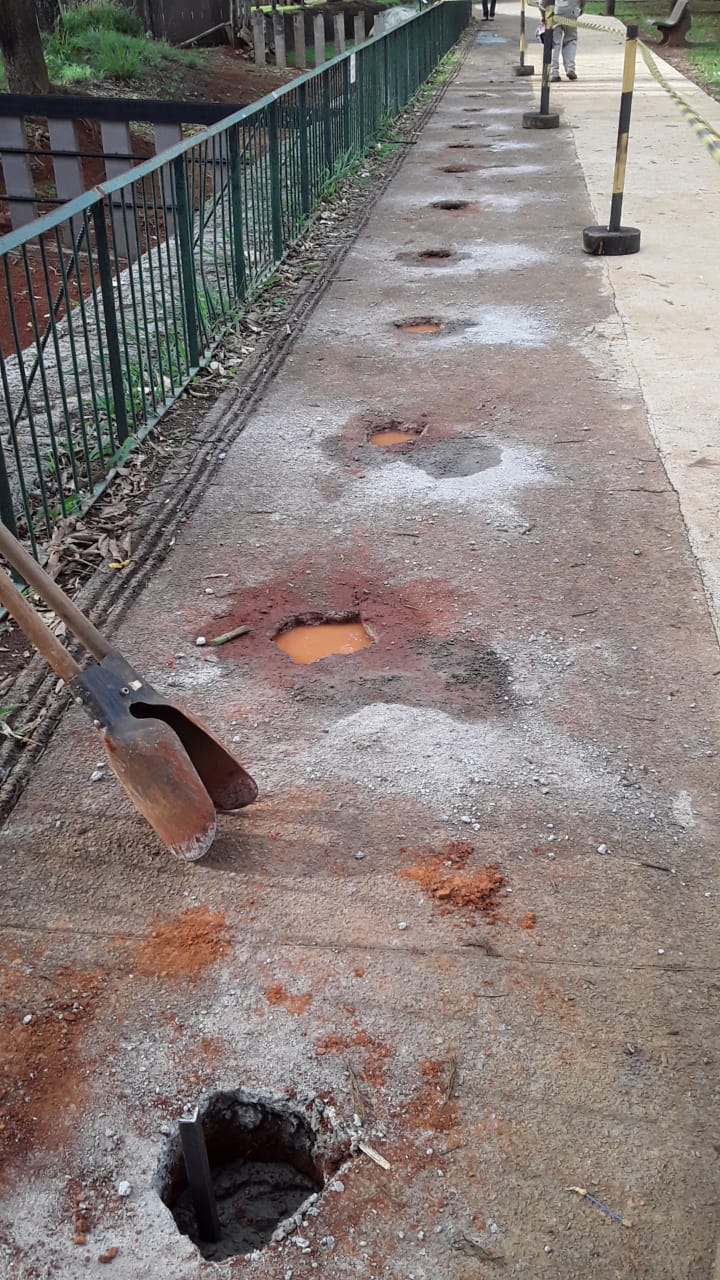 Manutenção recinto Hipopótamo (em andamento) – Limpeza
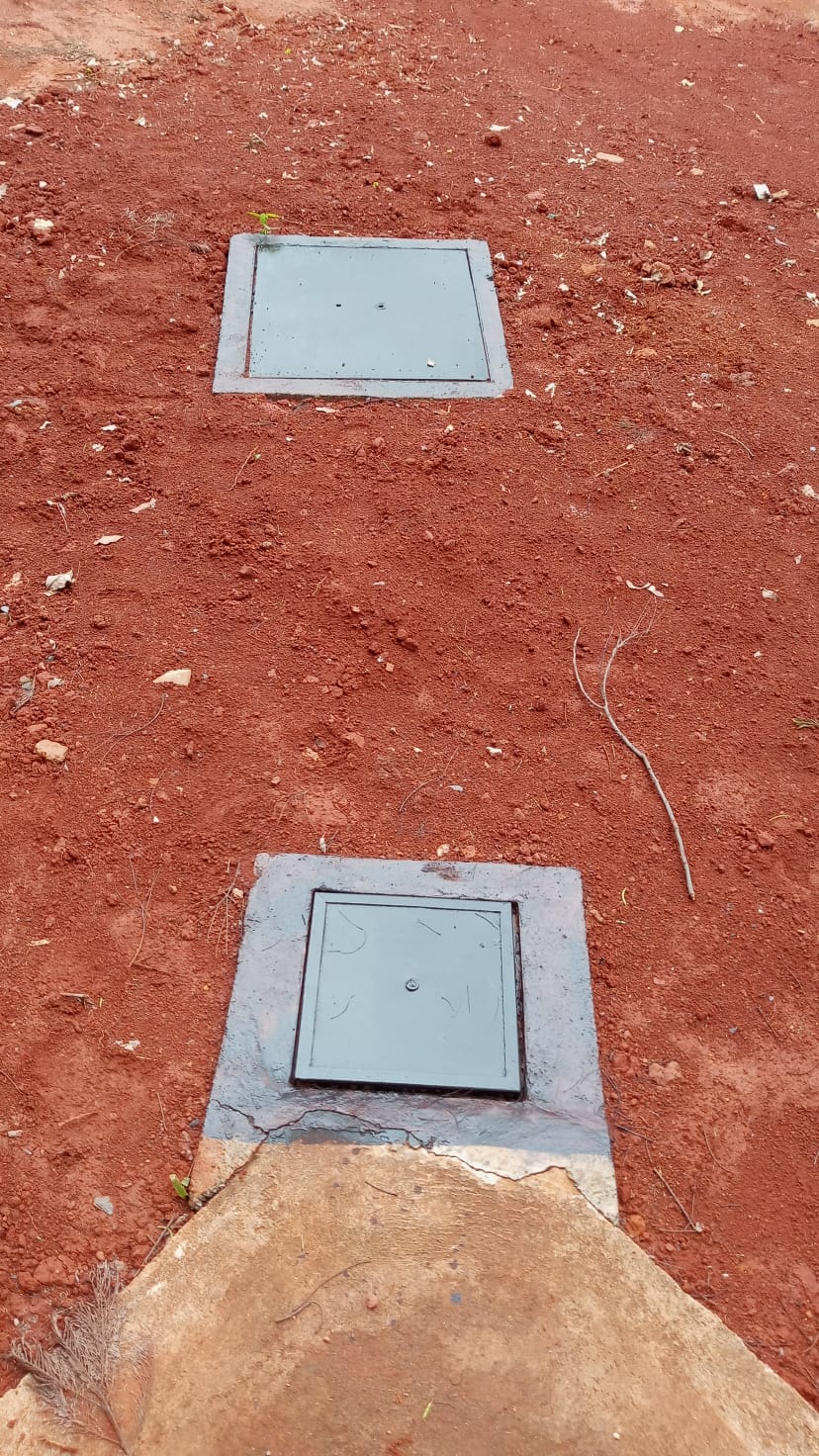 Manutenção recinto Hipopótamo (em andamento) – Pintura
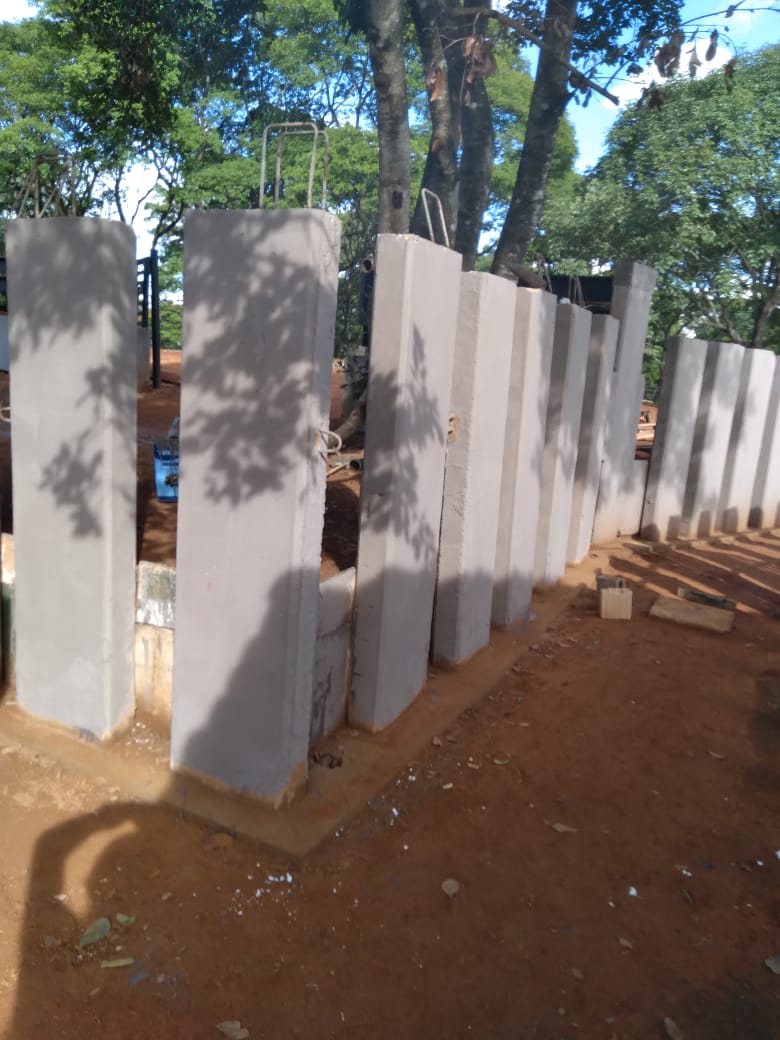 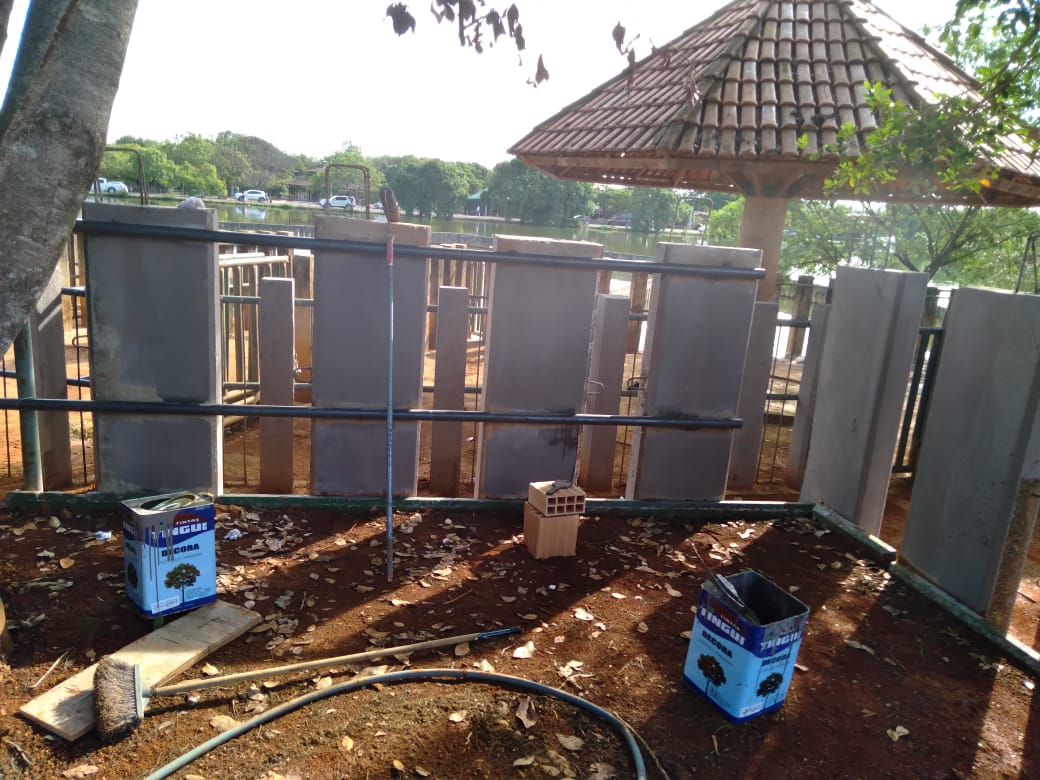 Manutenção recinto Hipopótamo (em andamento) – Pintura
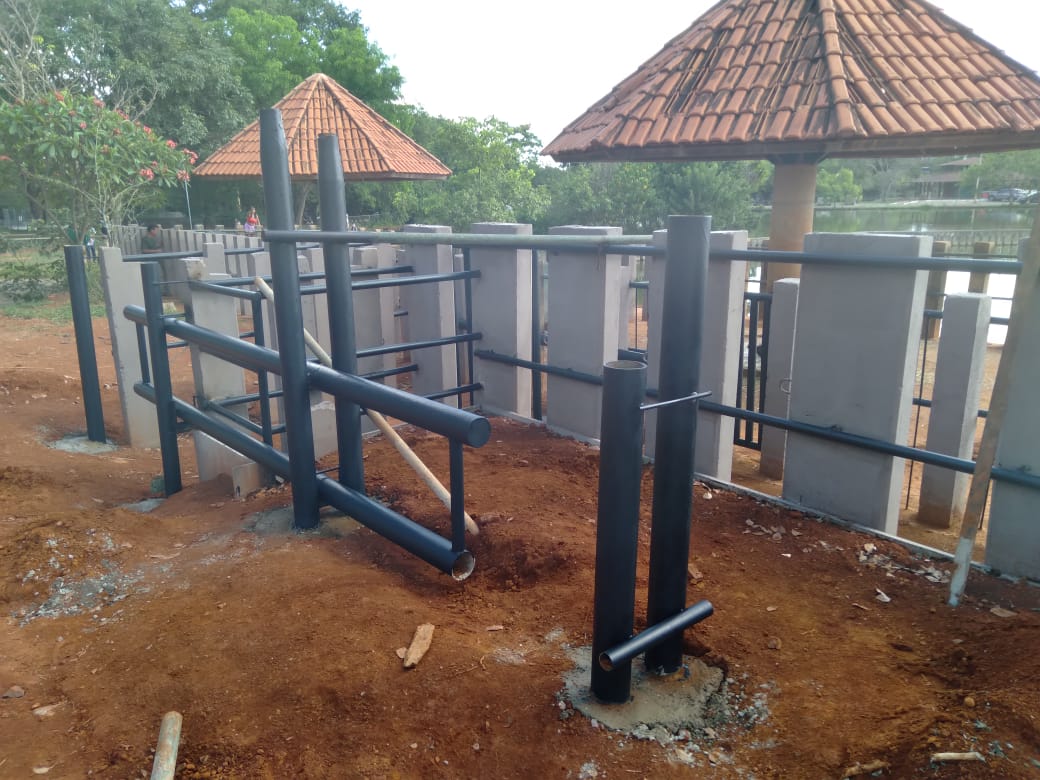 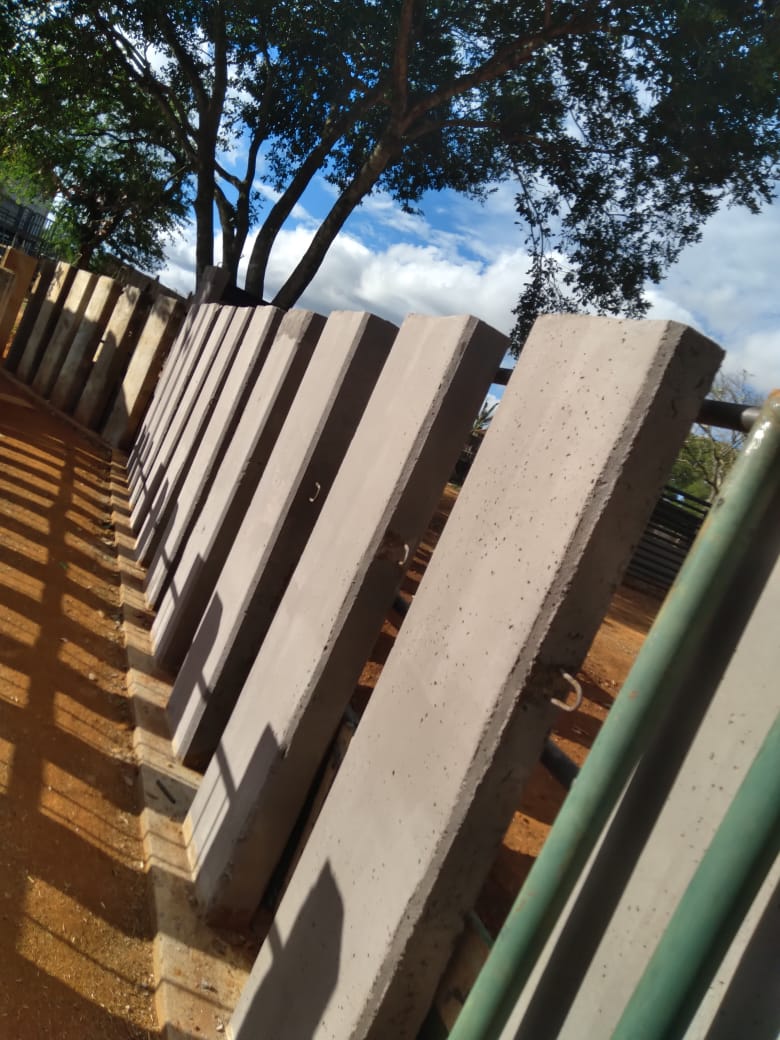 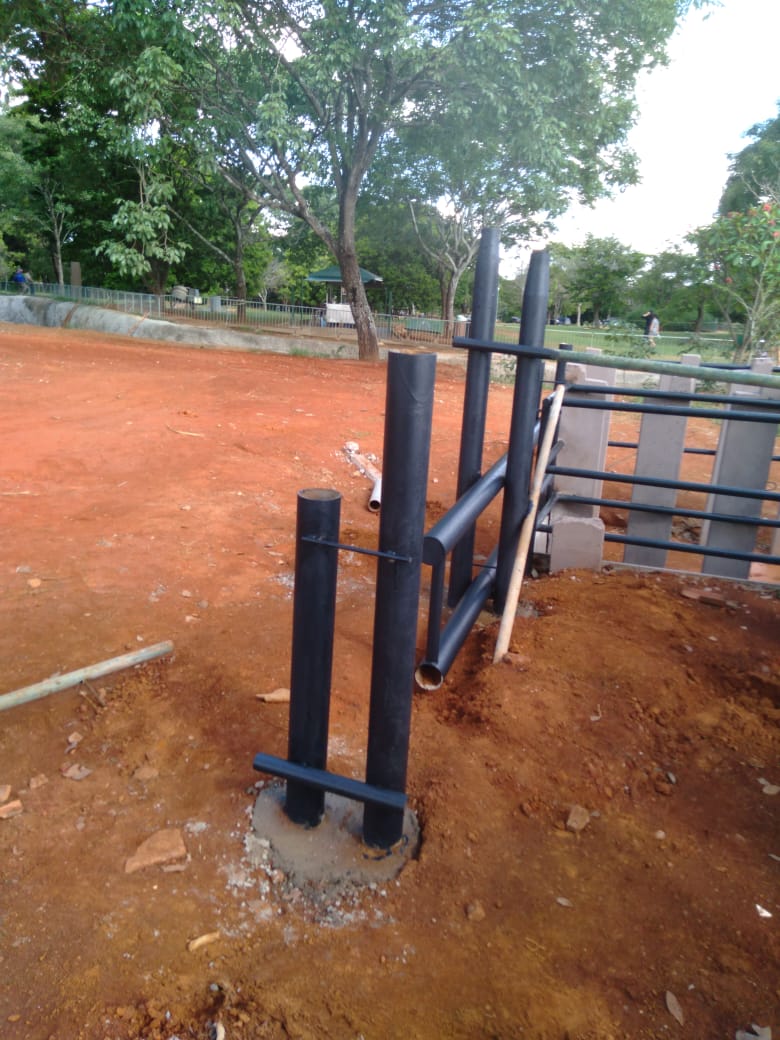 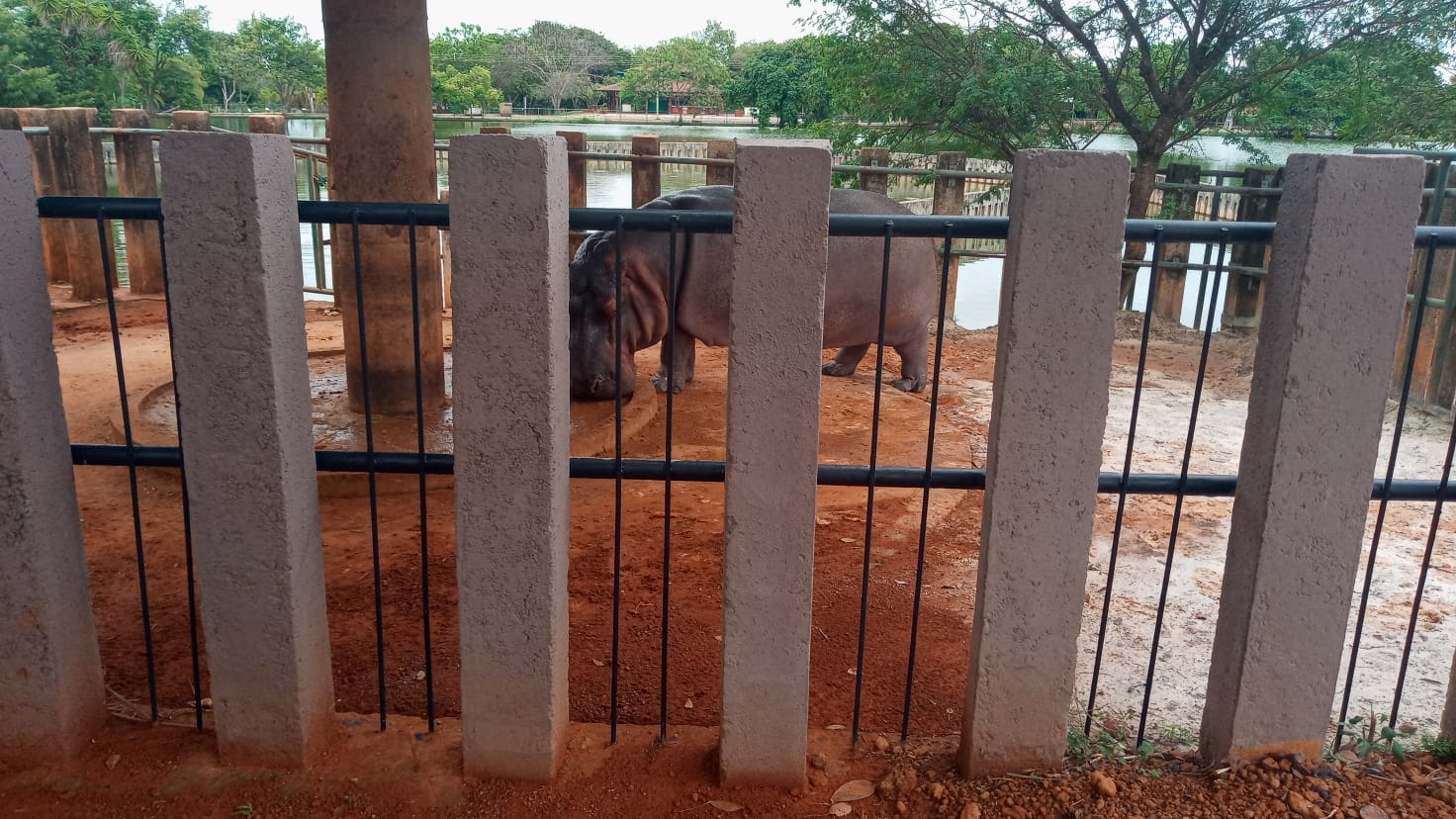 Manutenção recinto Antas – desentupimento da caixa de esgoto
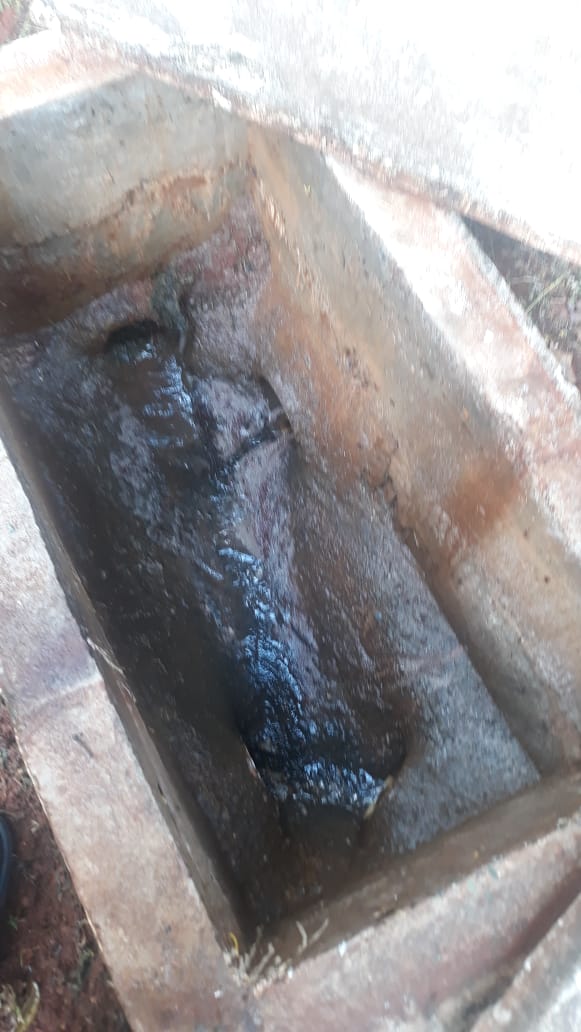 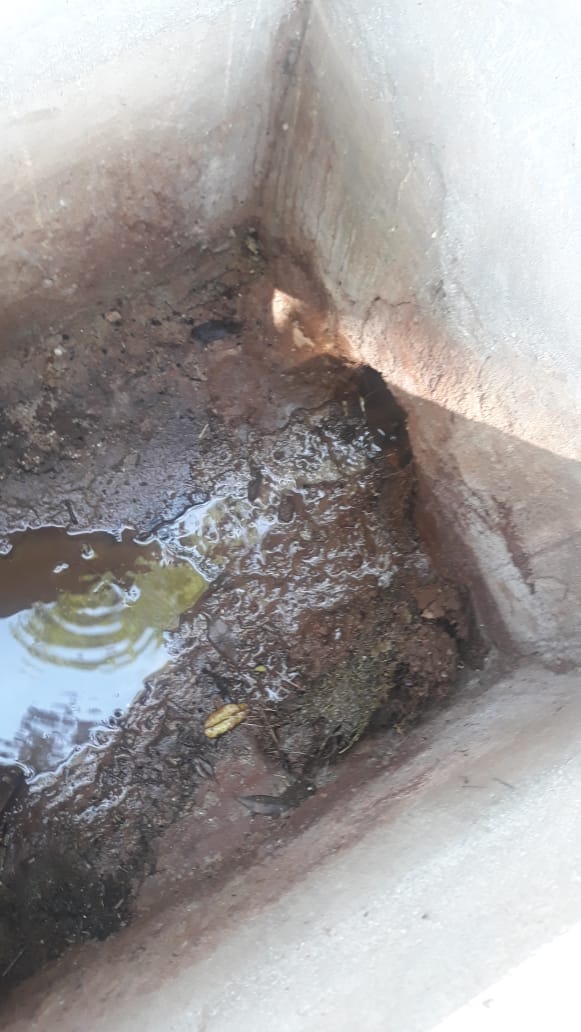 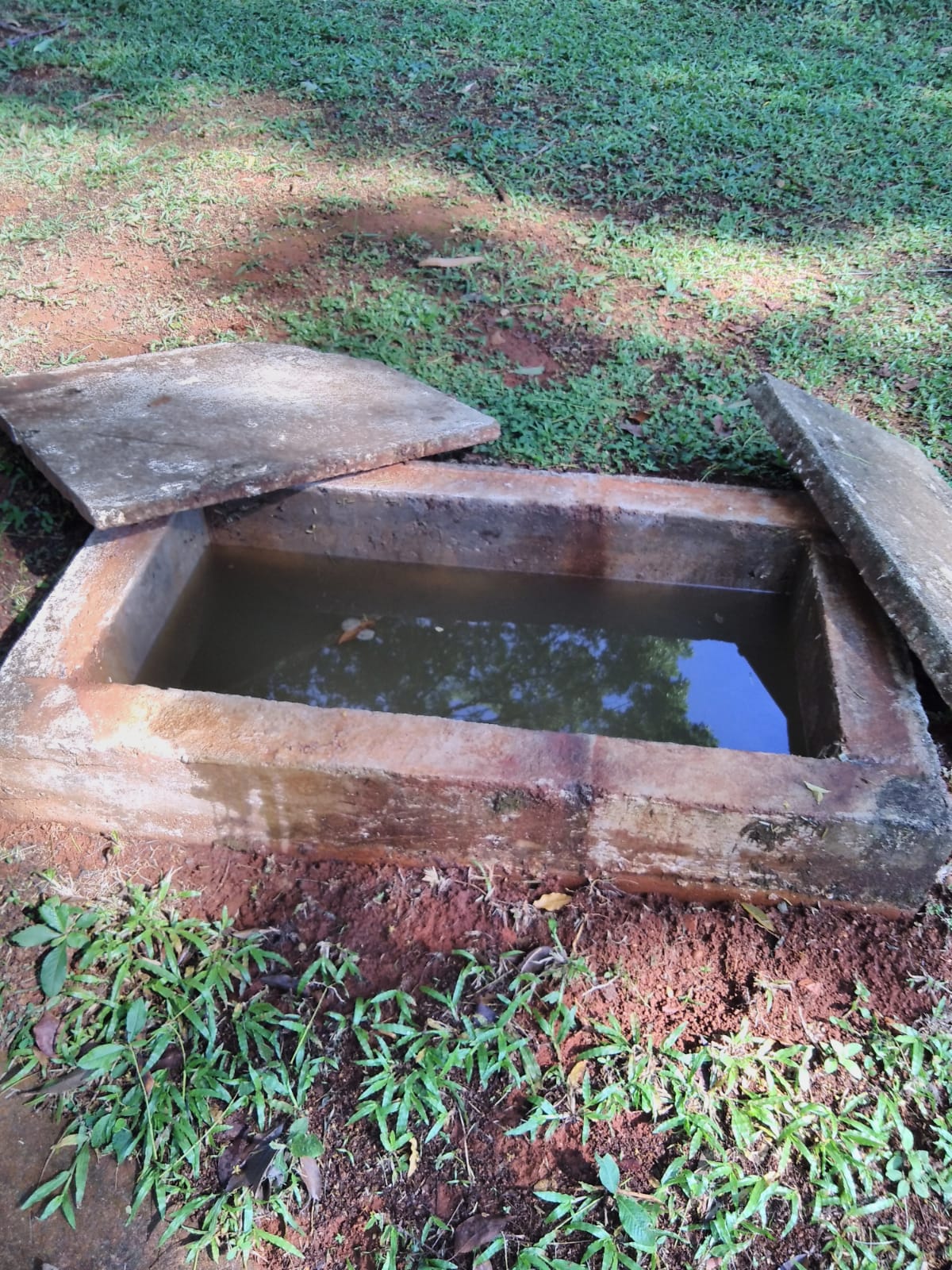 Recinto da Coruja – Mudança de Local
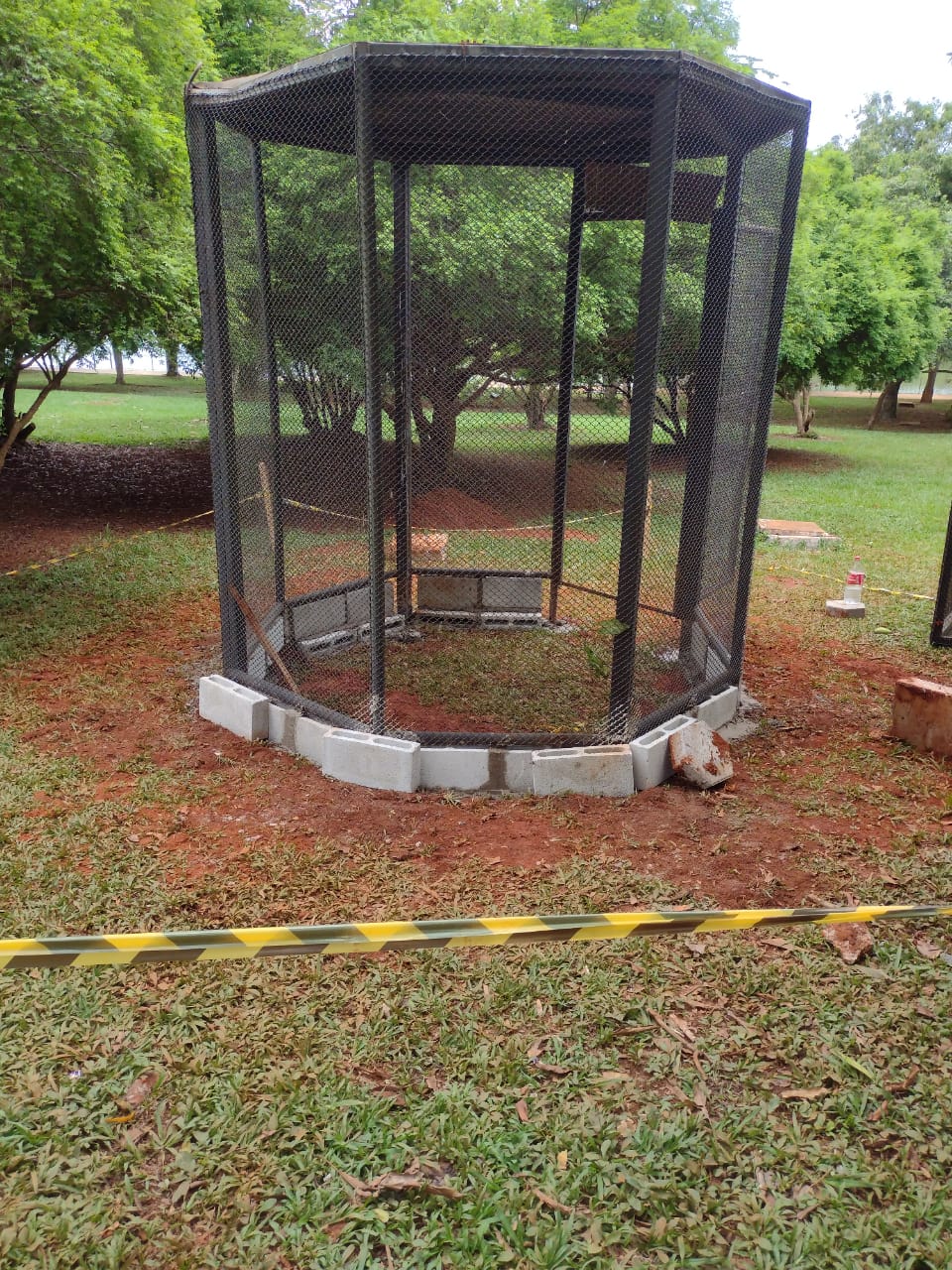 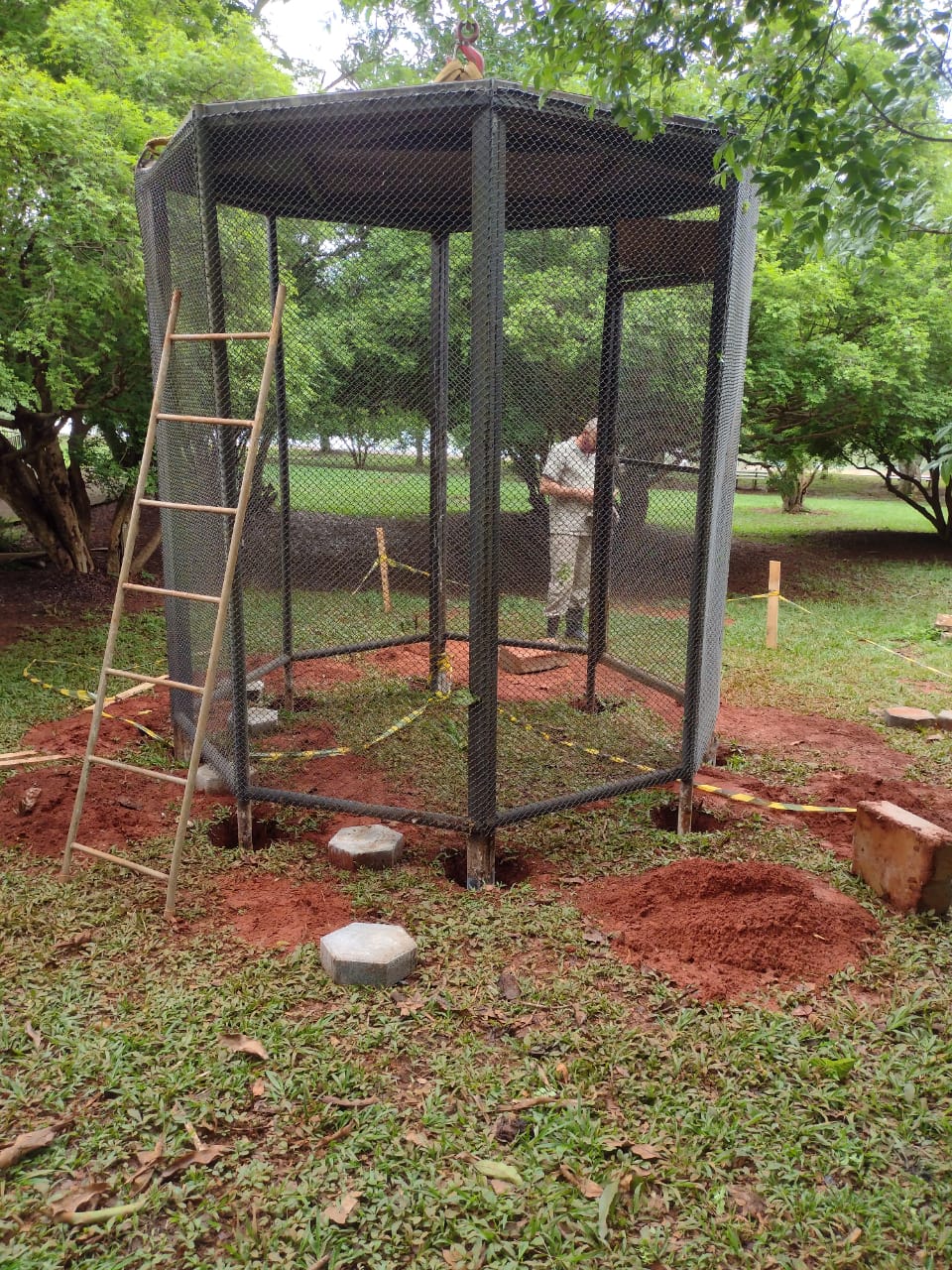 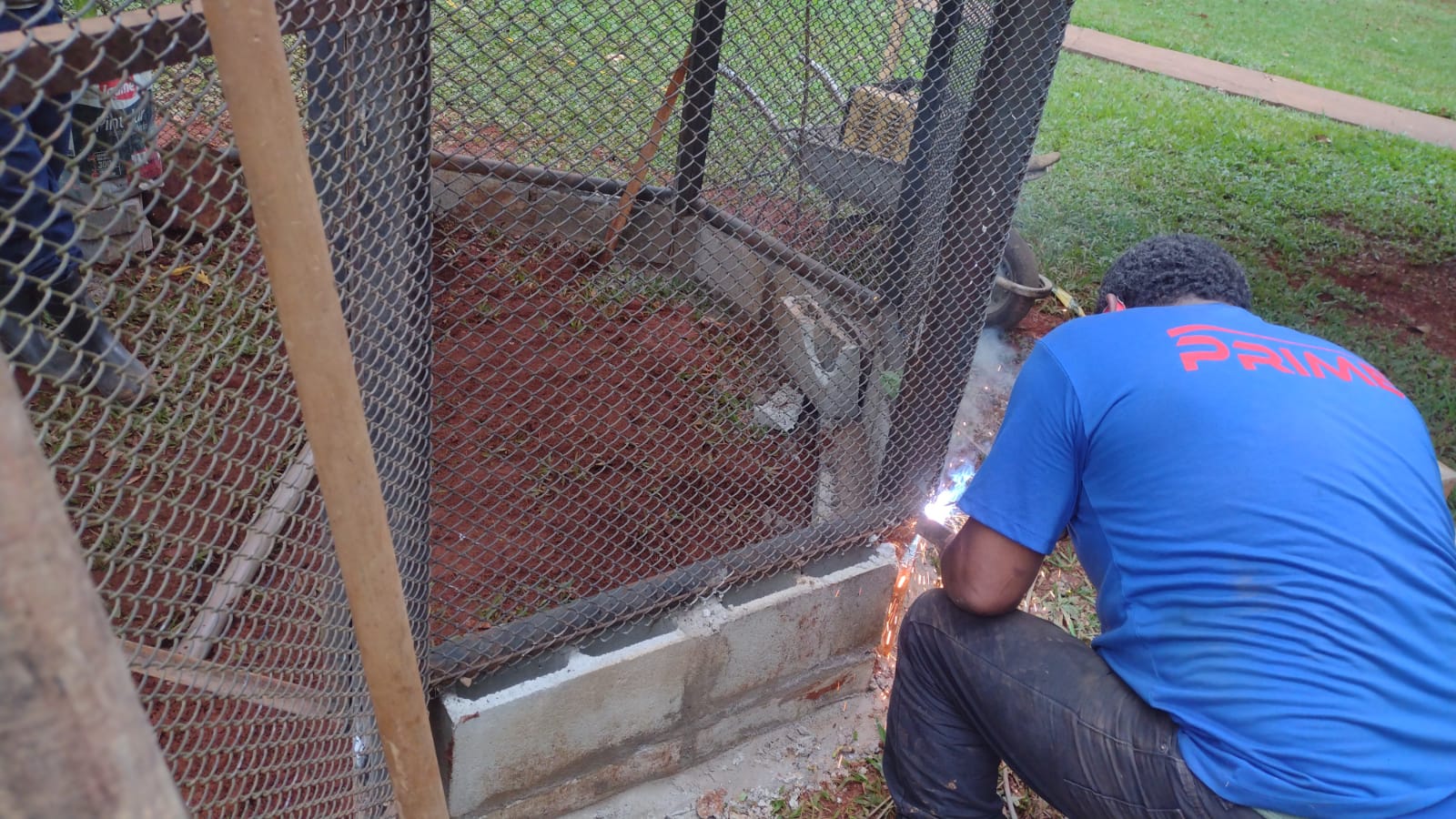 Recinto da onça pintada – Manutenção rede de esgoto
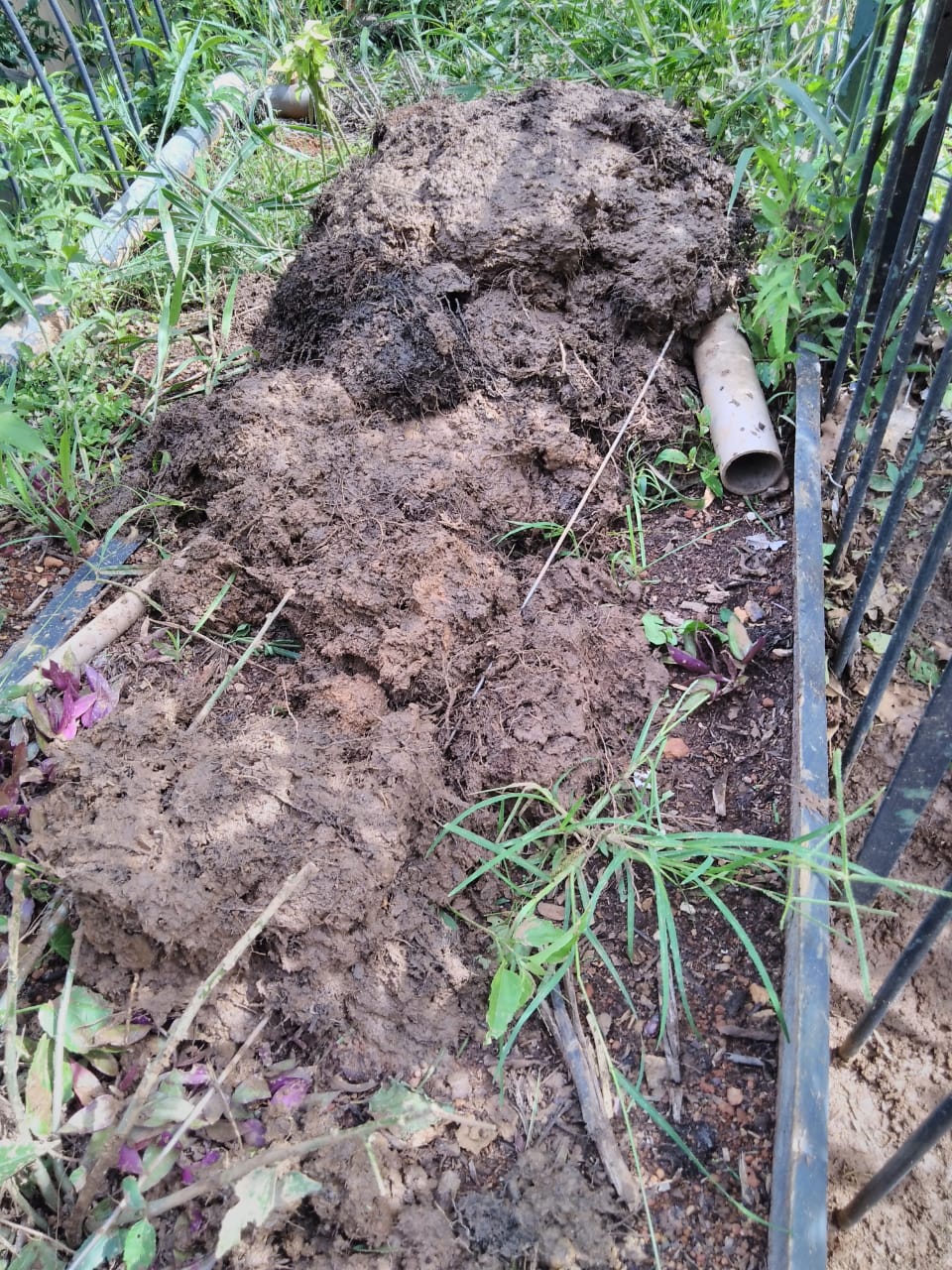 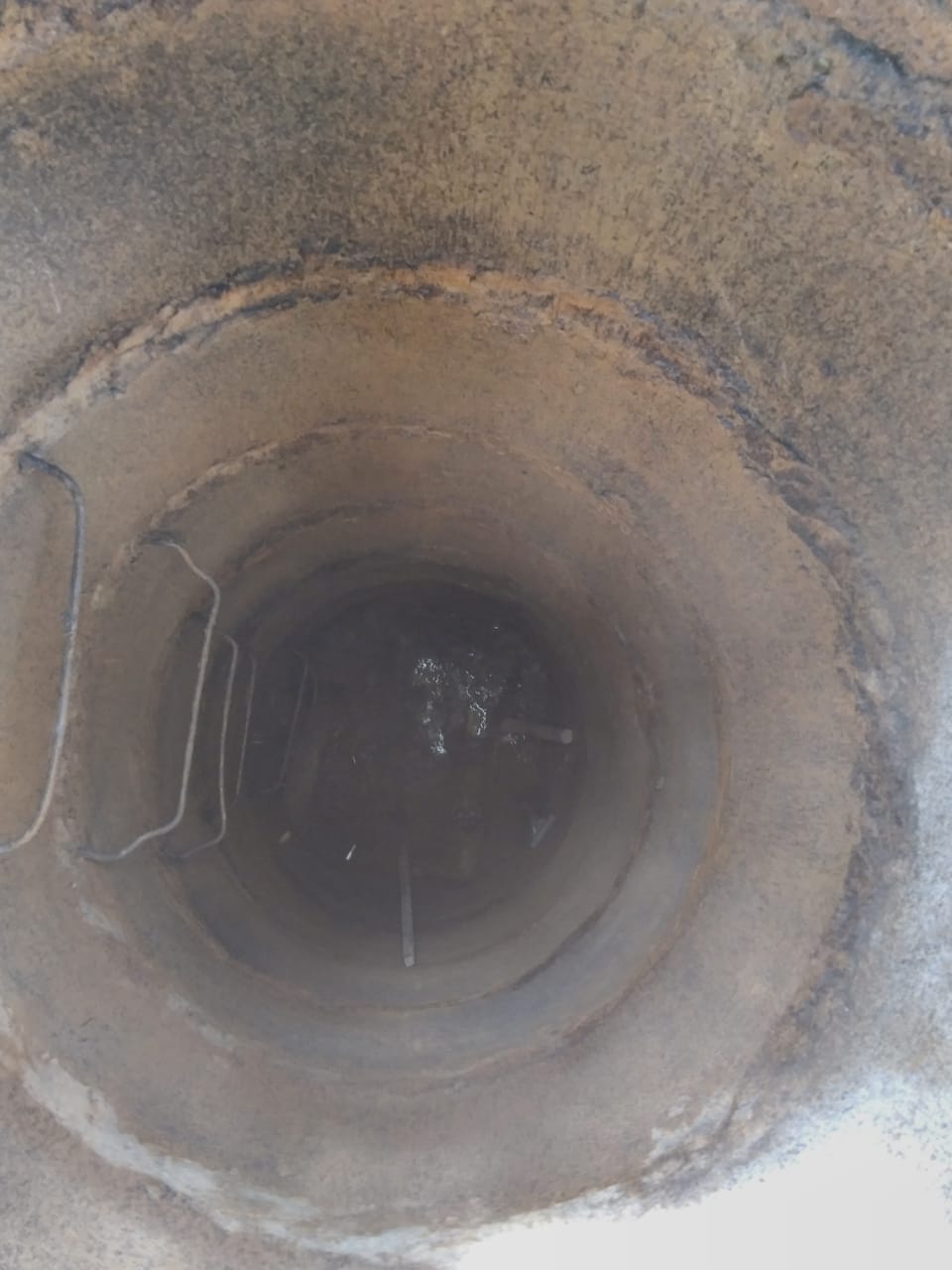 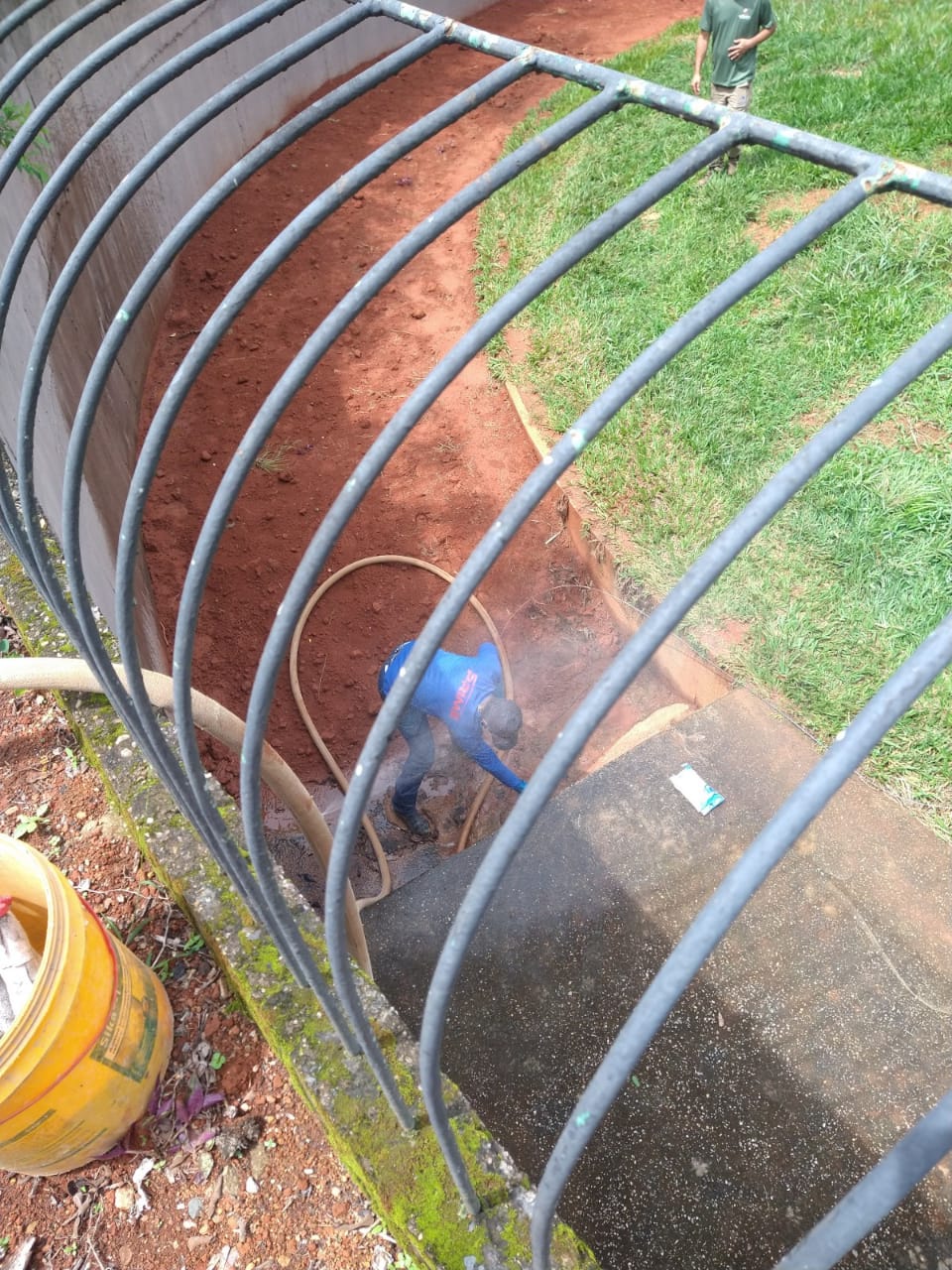 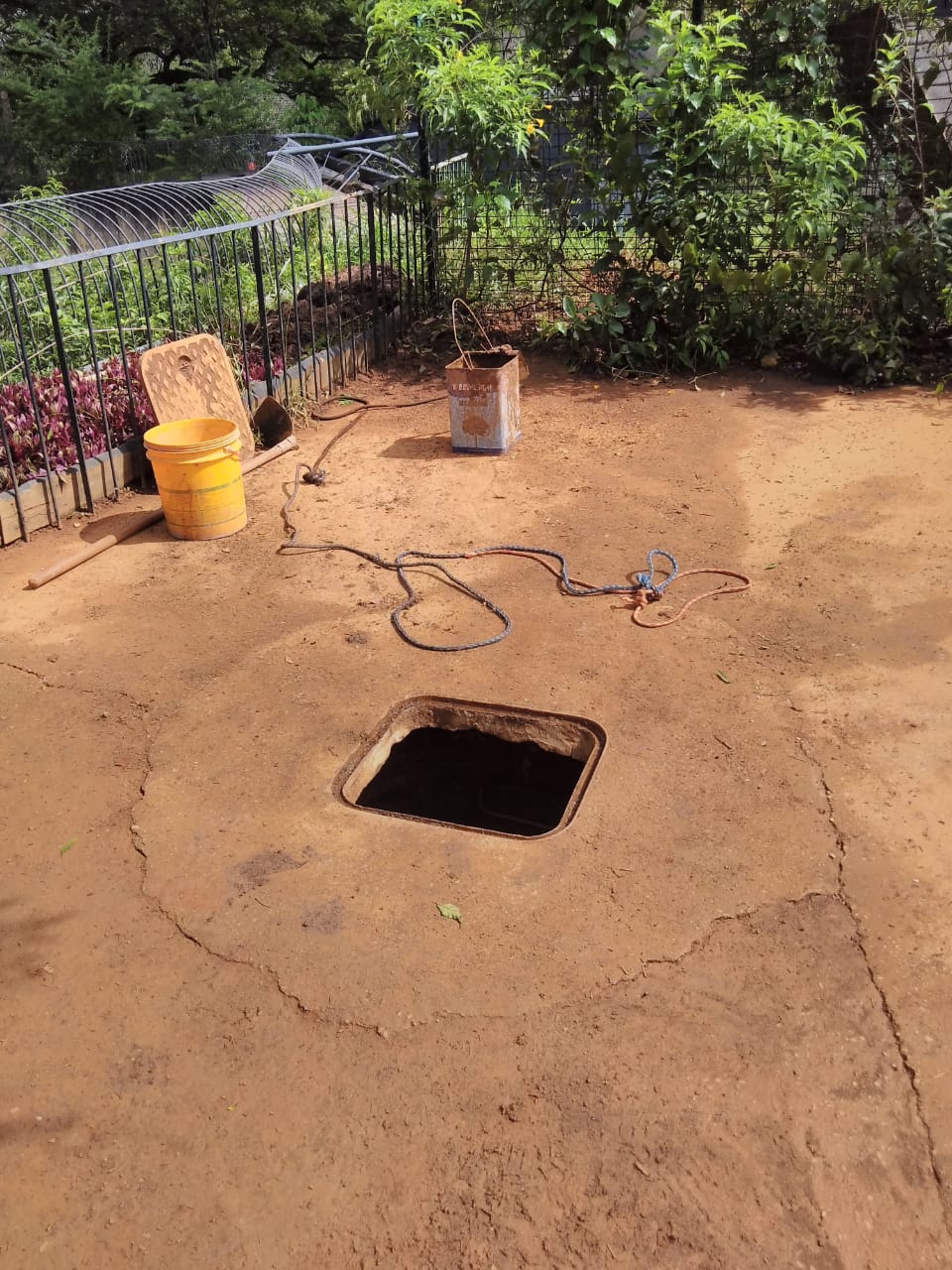 Manutenção recinto extra – para chegada da ursa
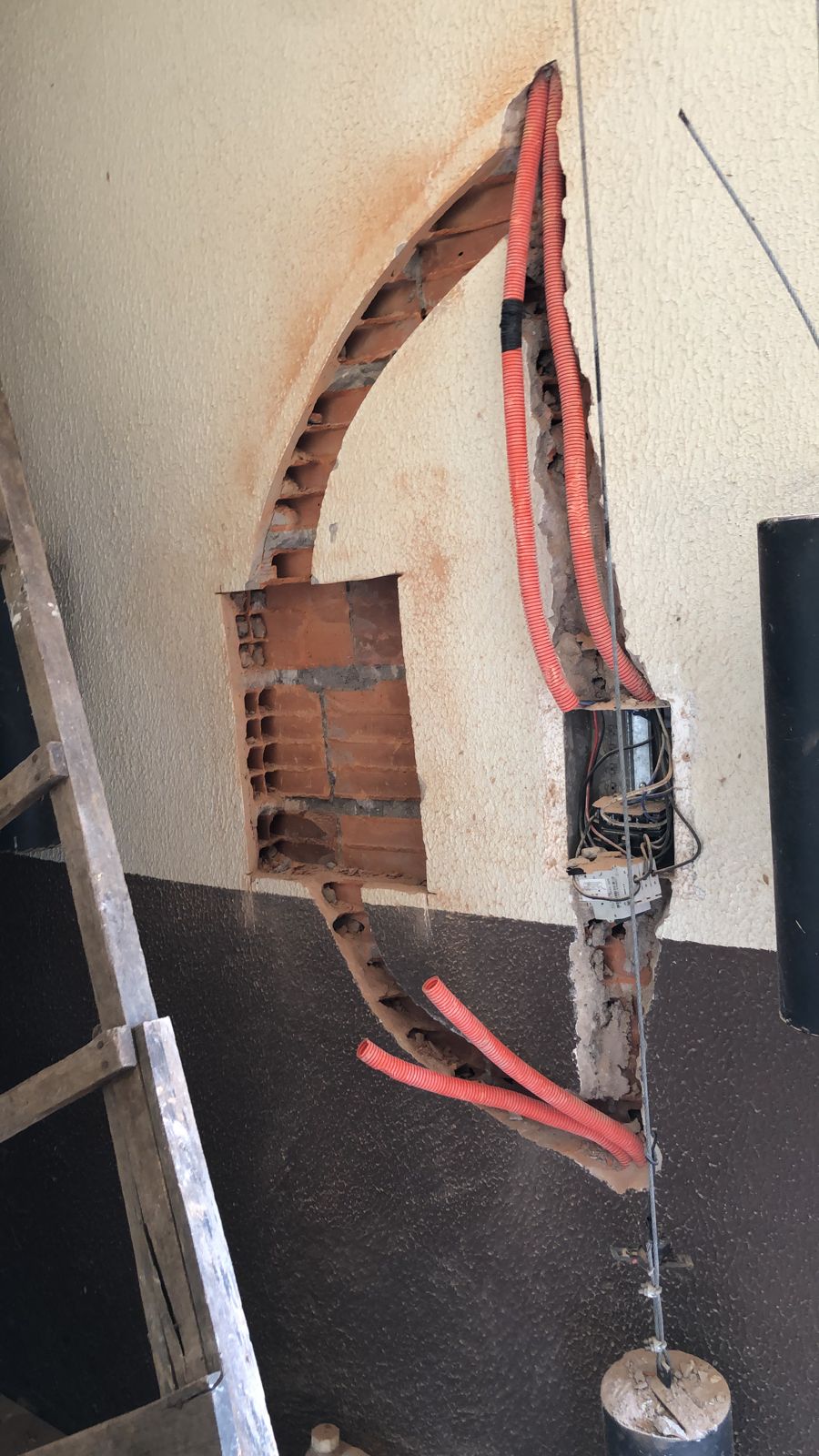 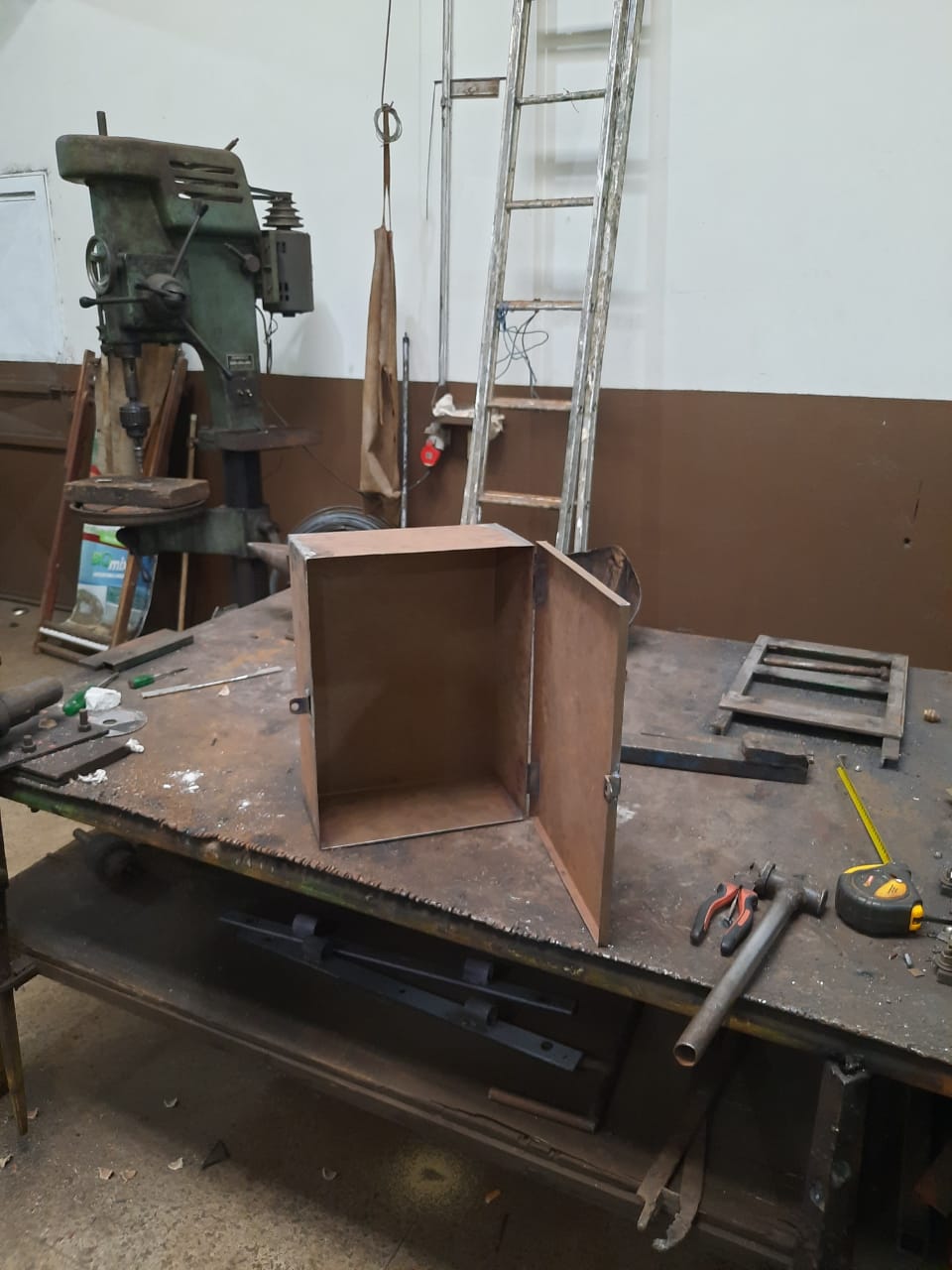 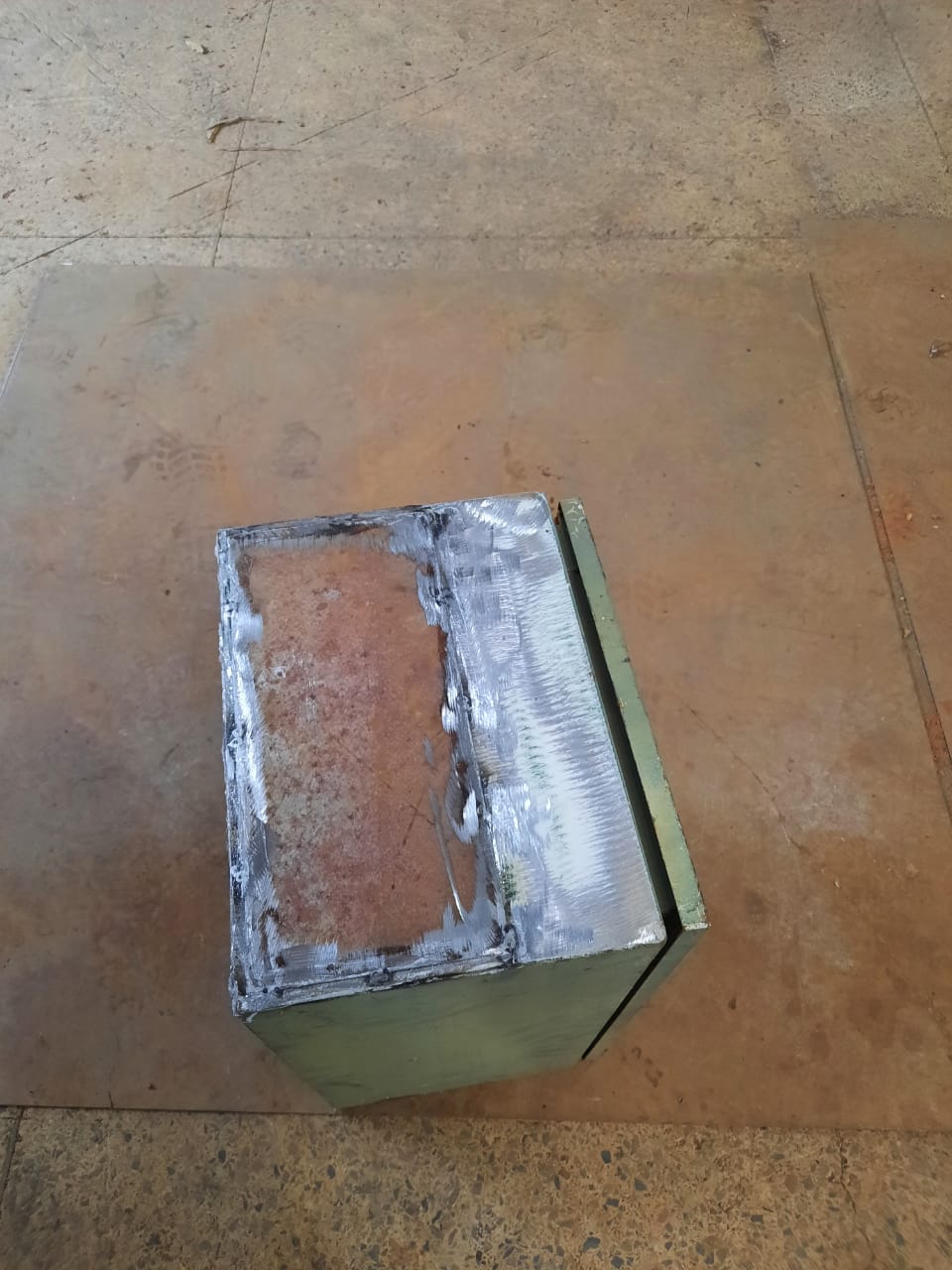 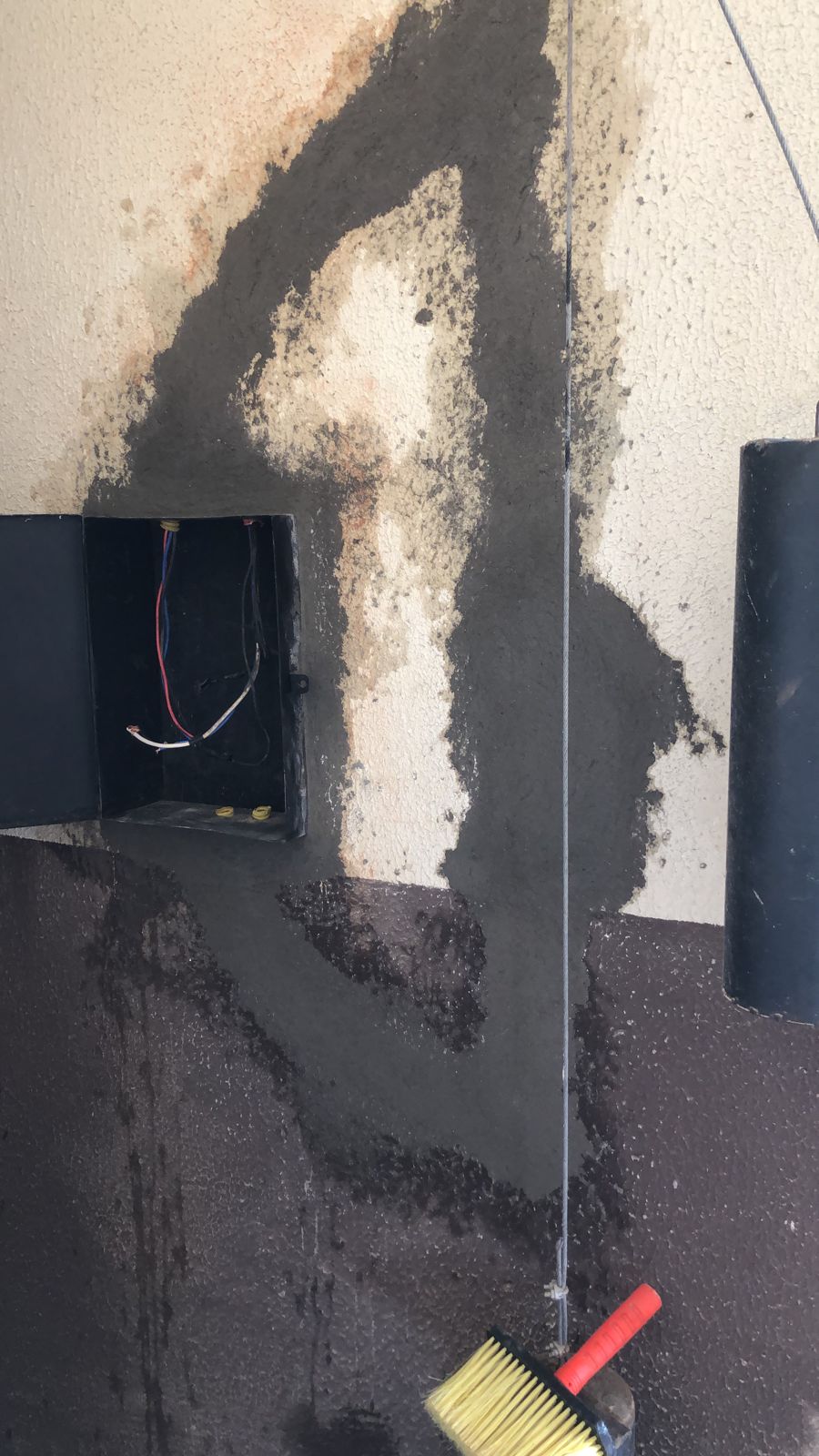 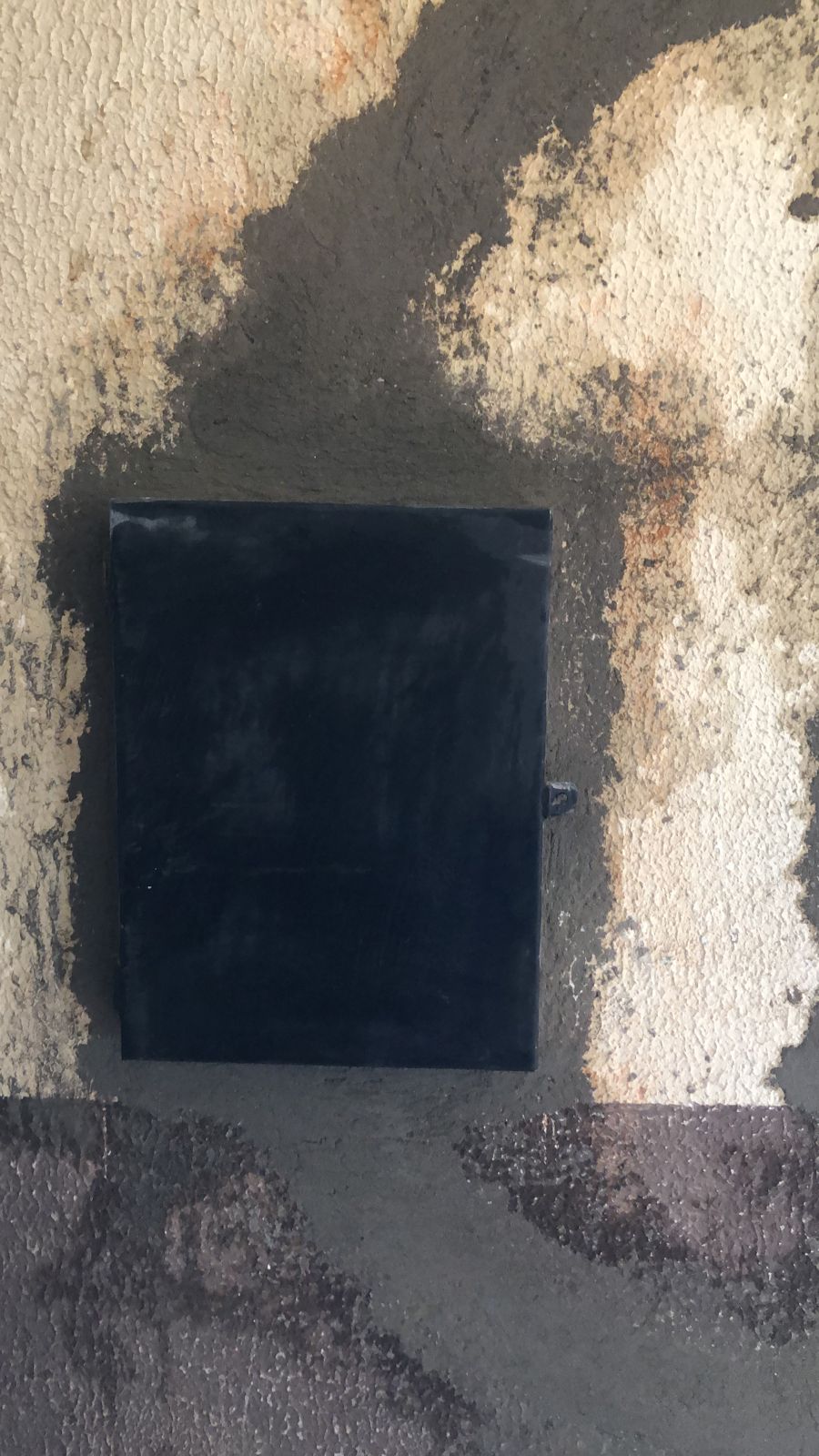 Cerca da FJZB
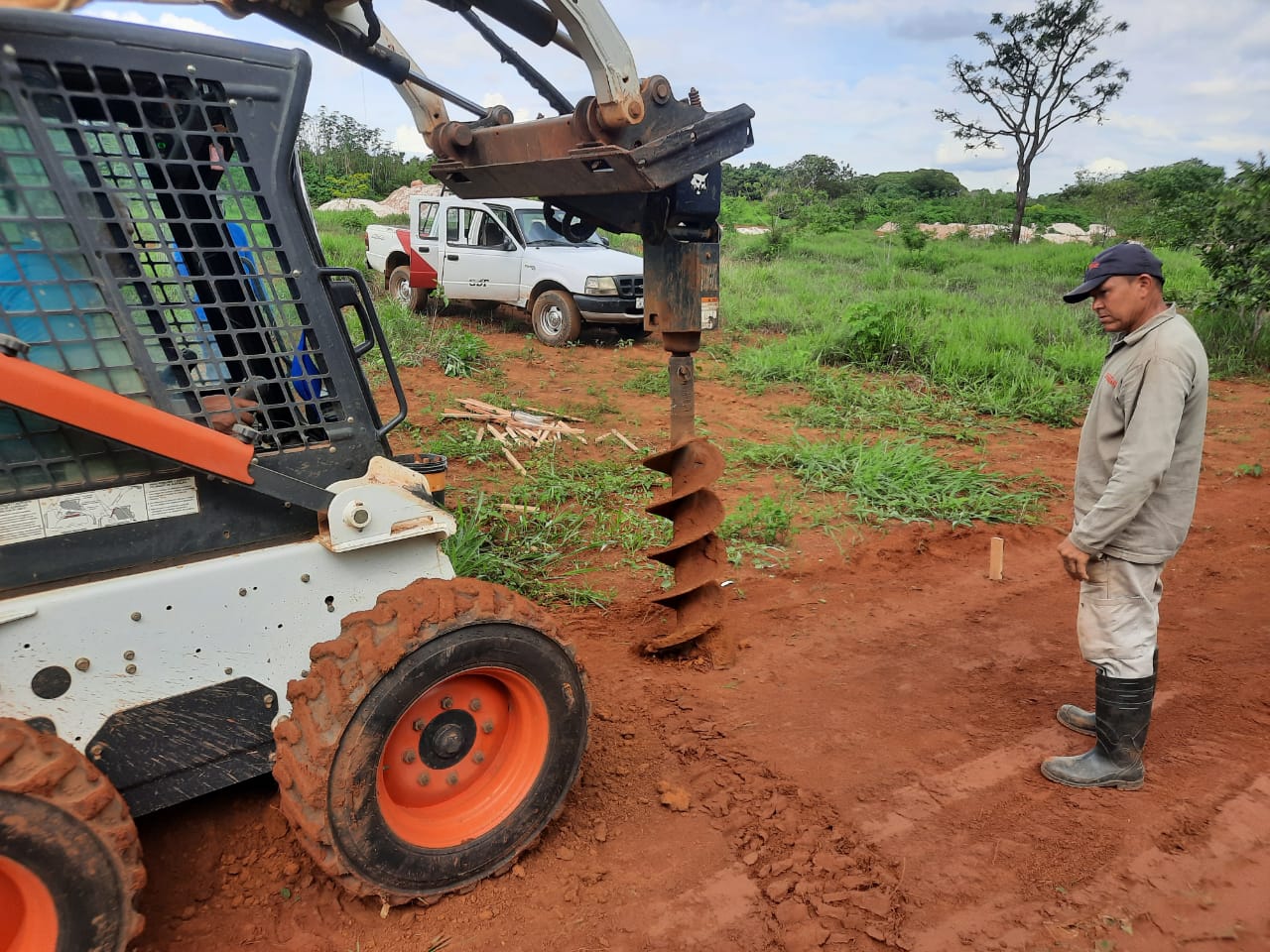 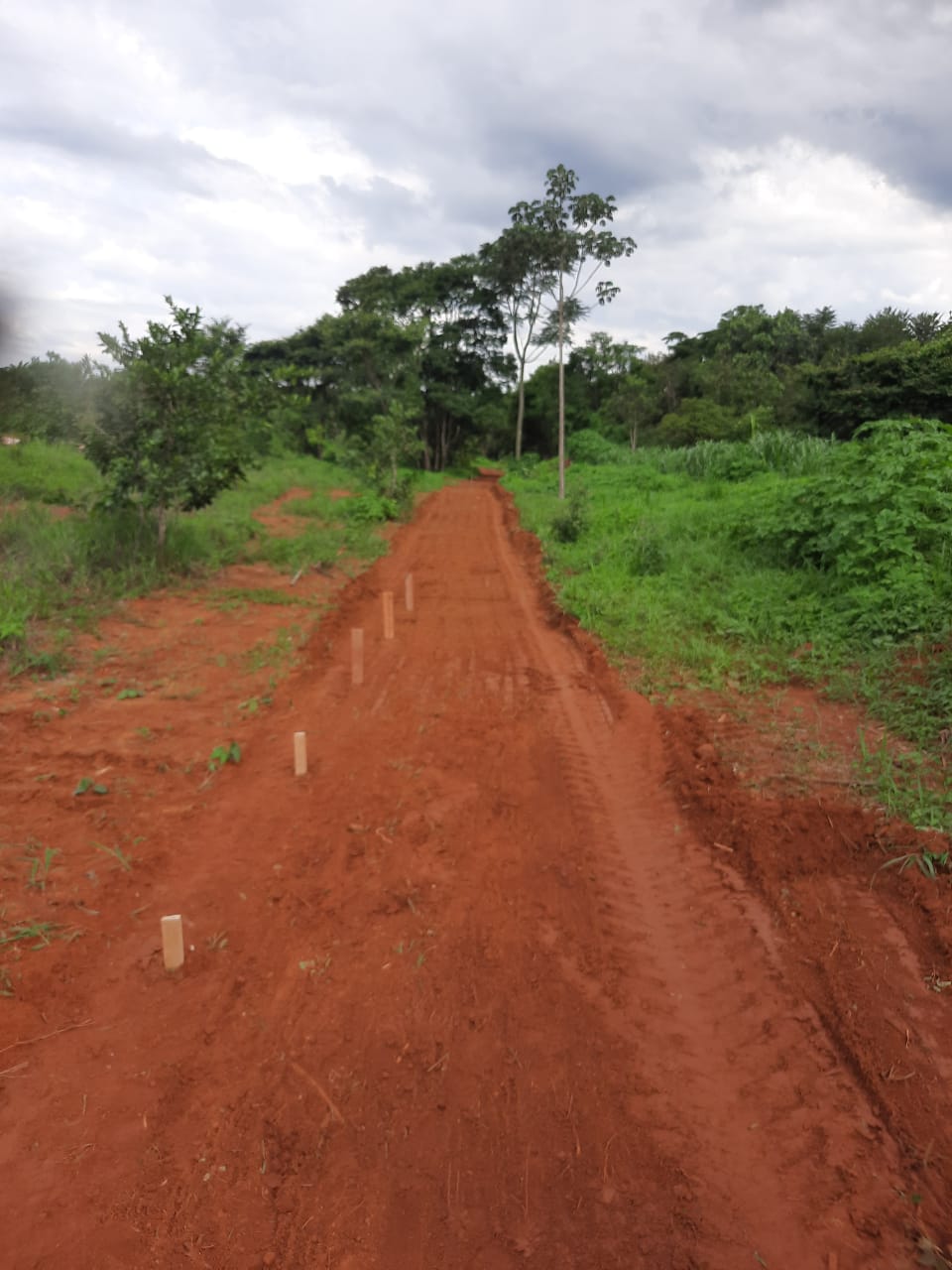 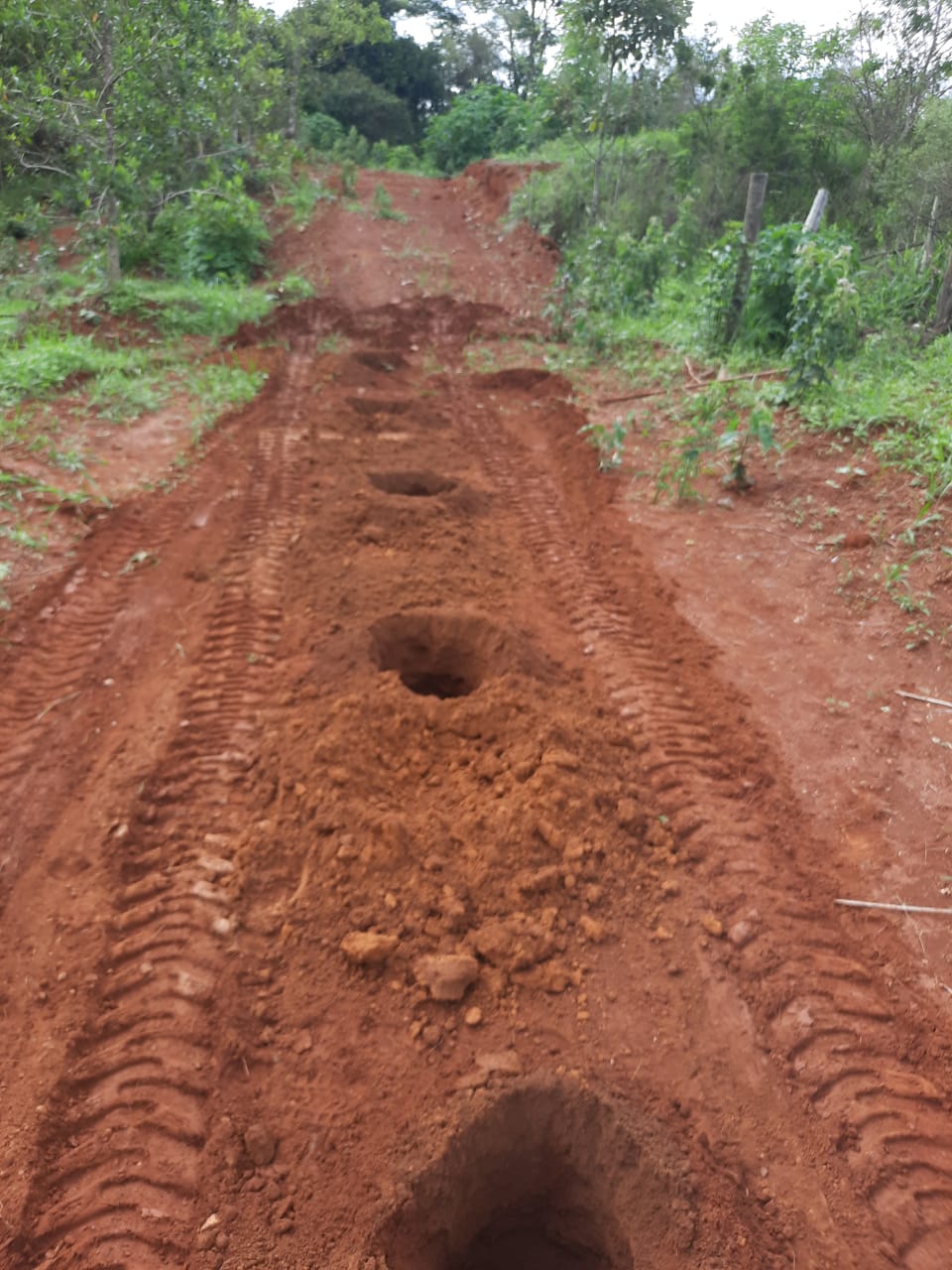 Cerca do Biotério
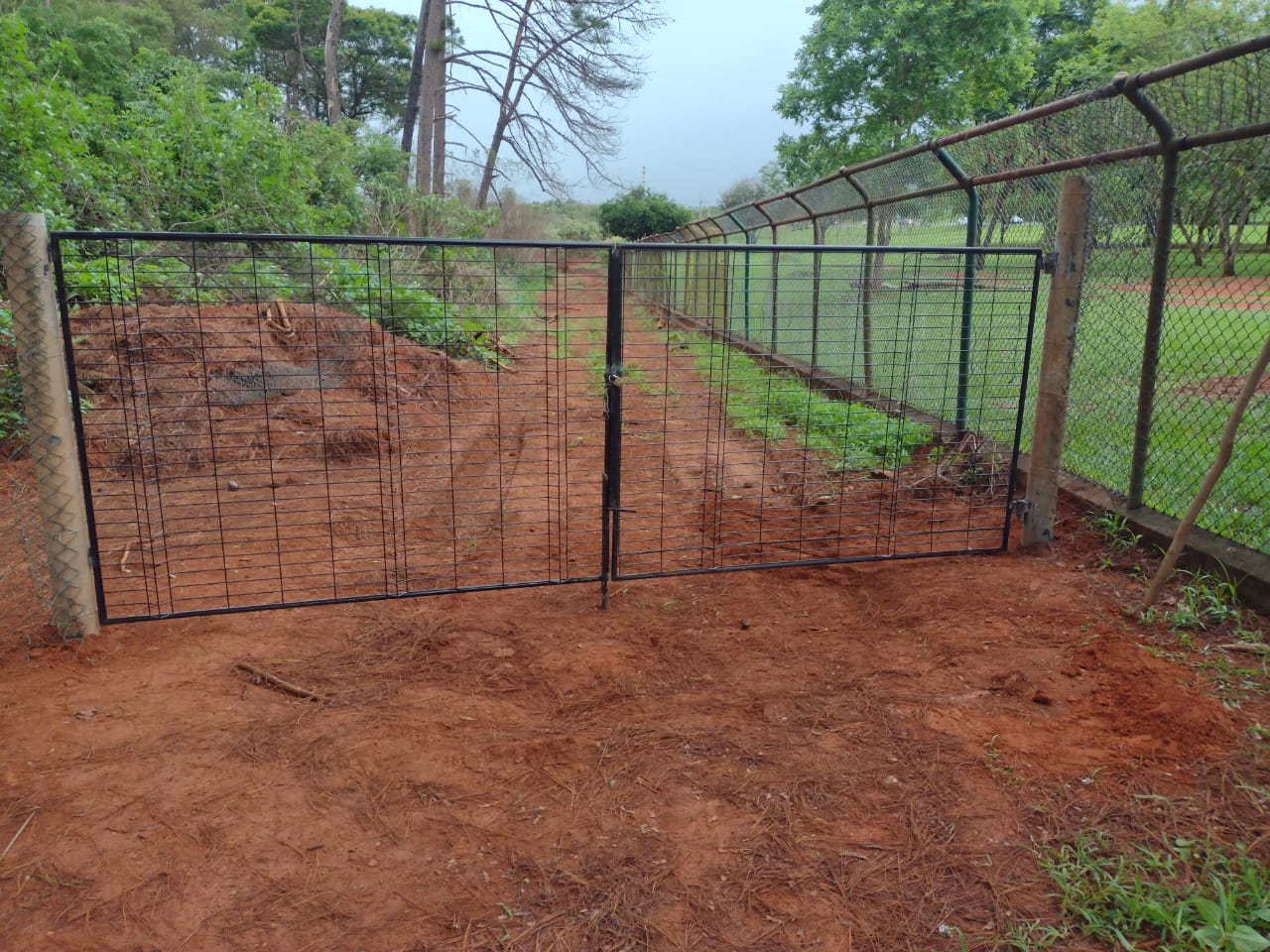 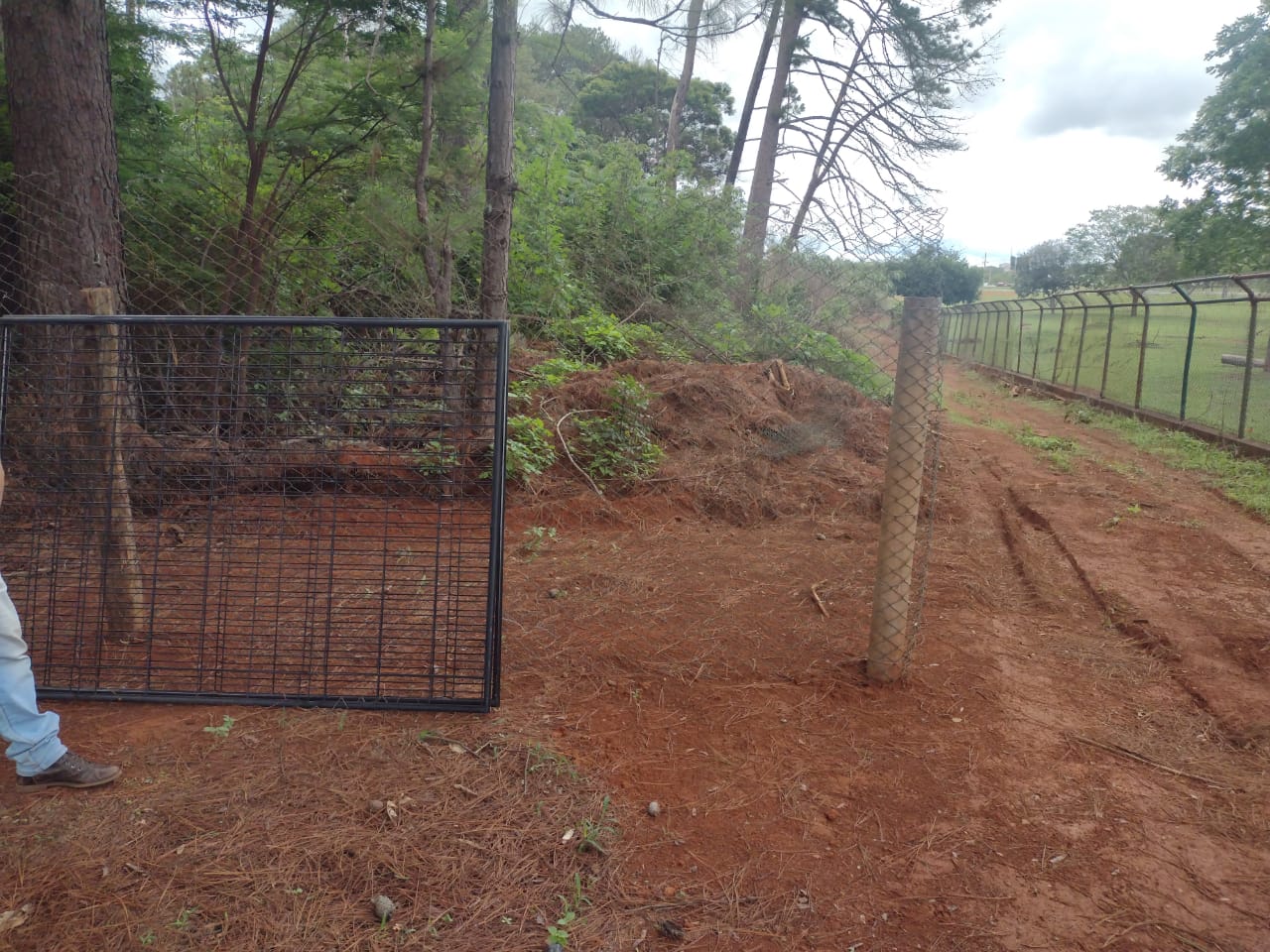 Manutenção Caixa de Transporte
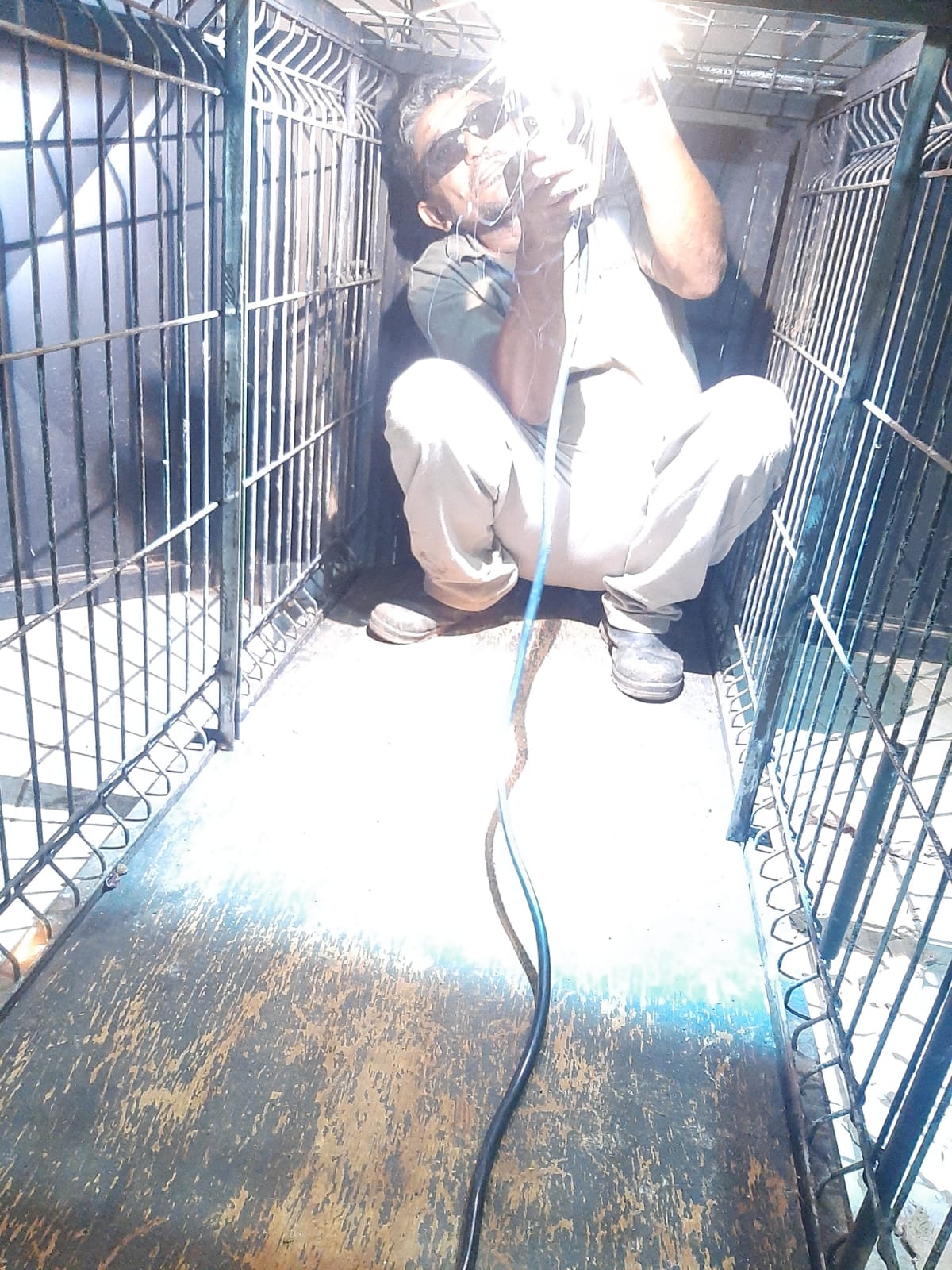 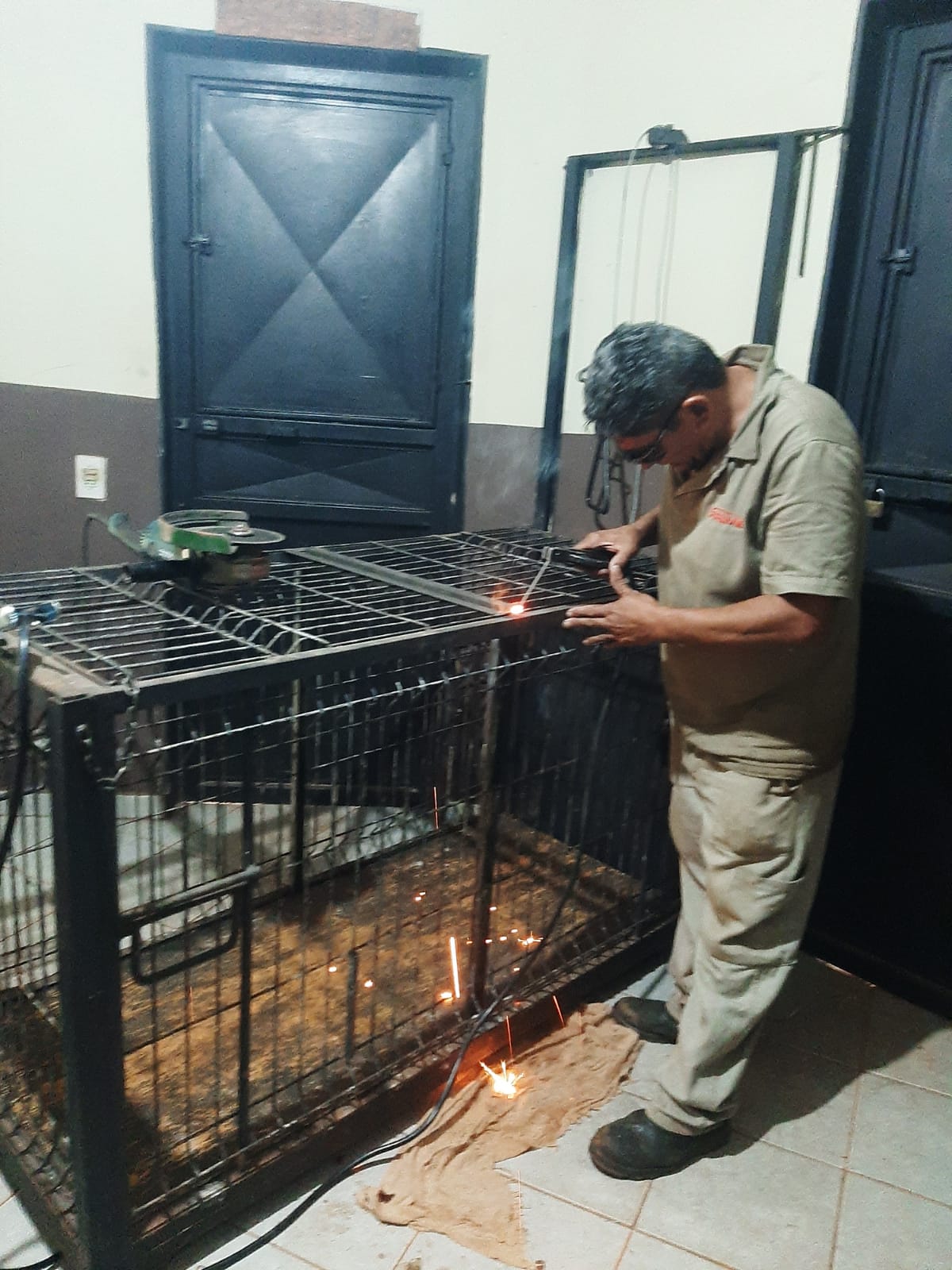 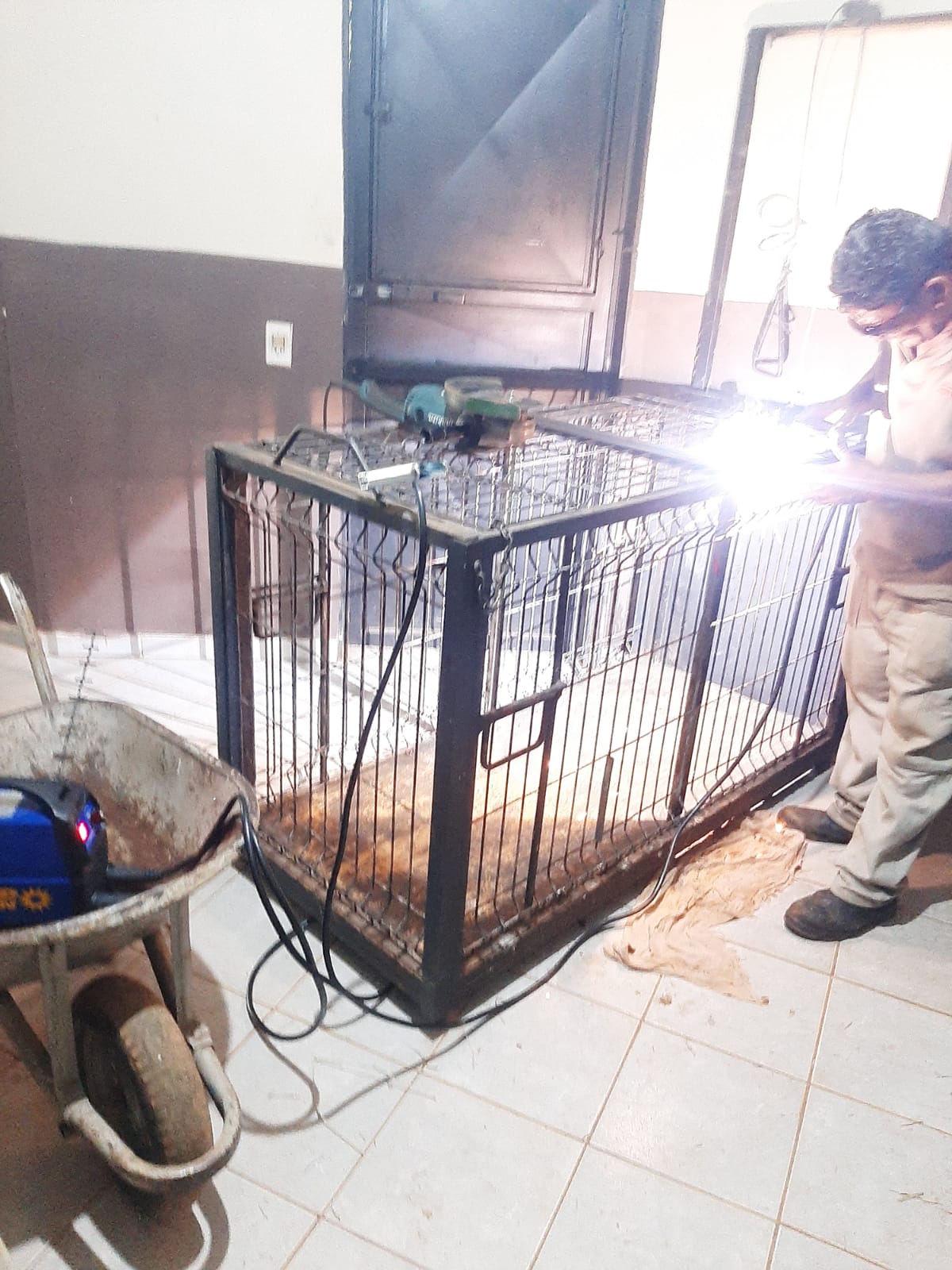 Manutenção Caixa de Transporte
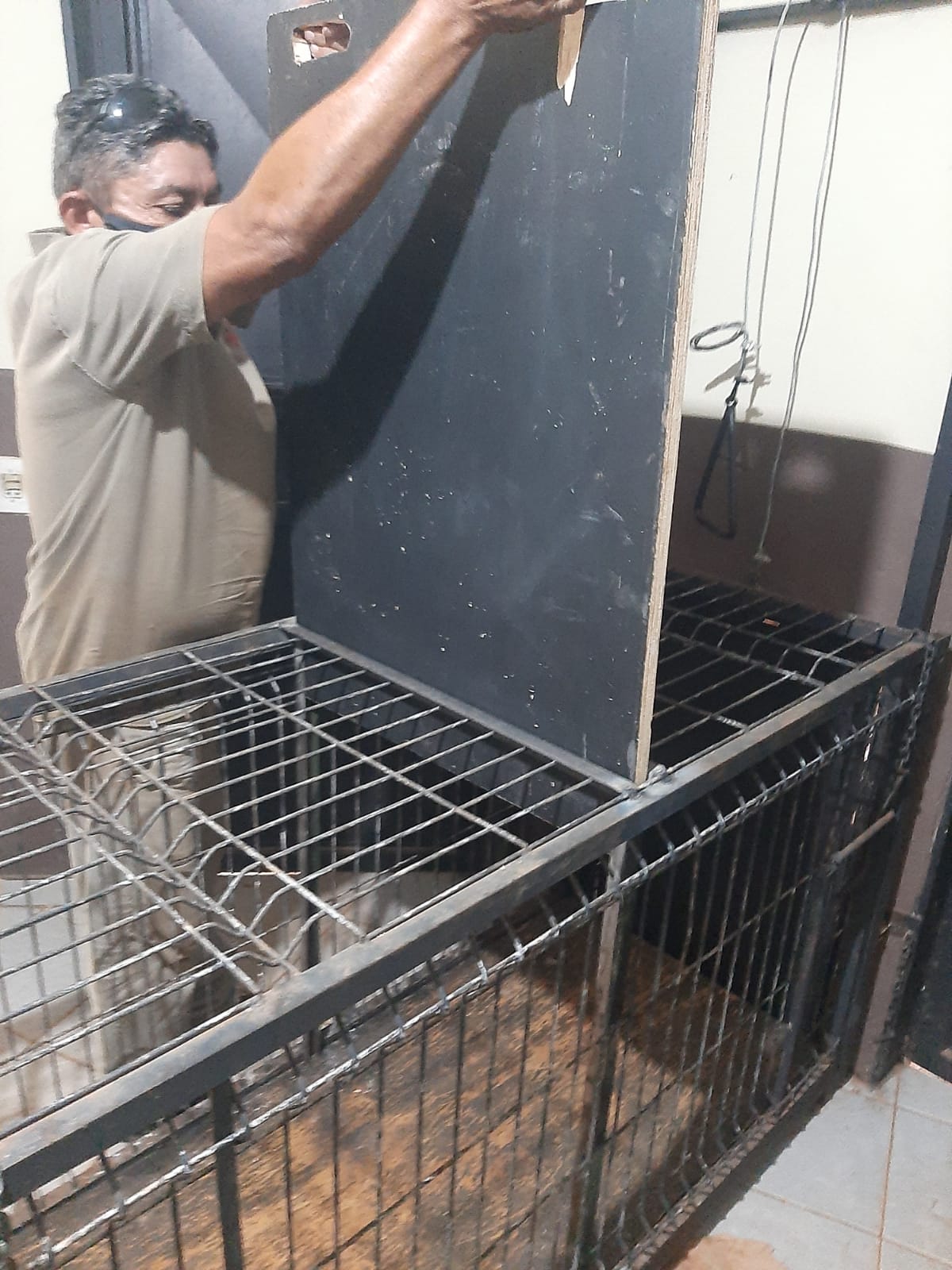 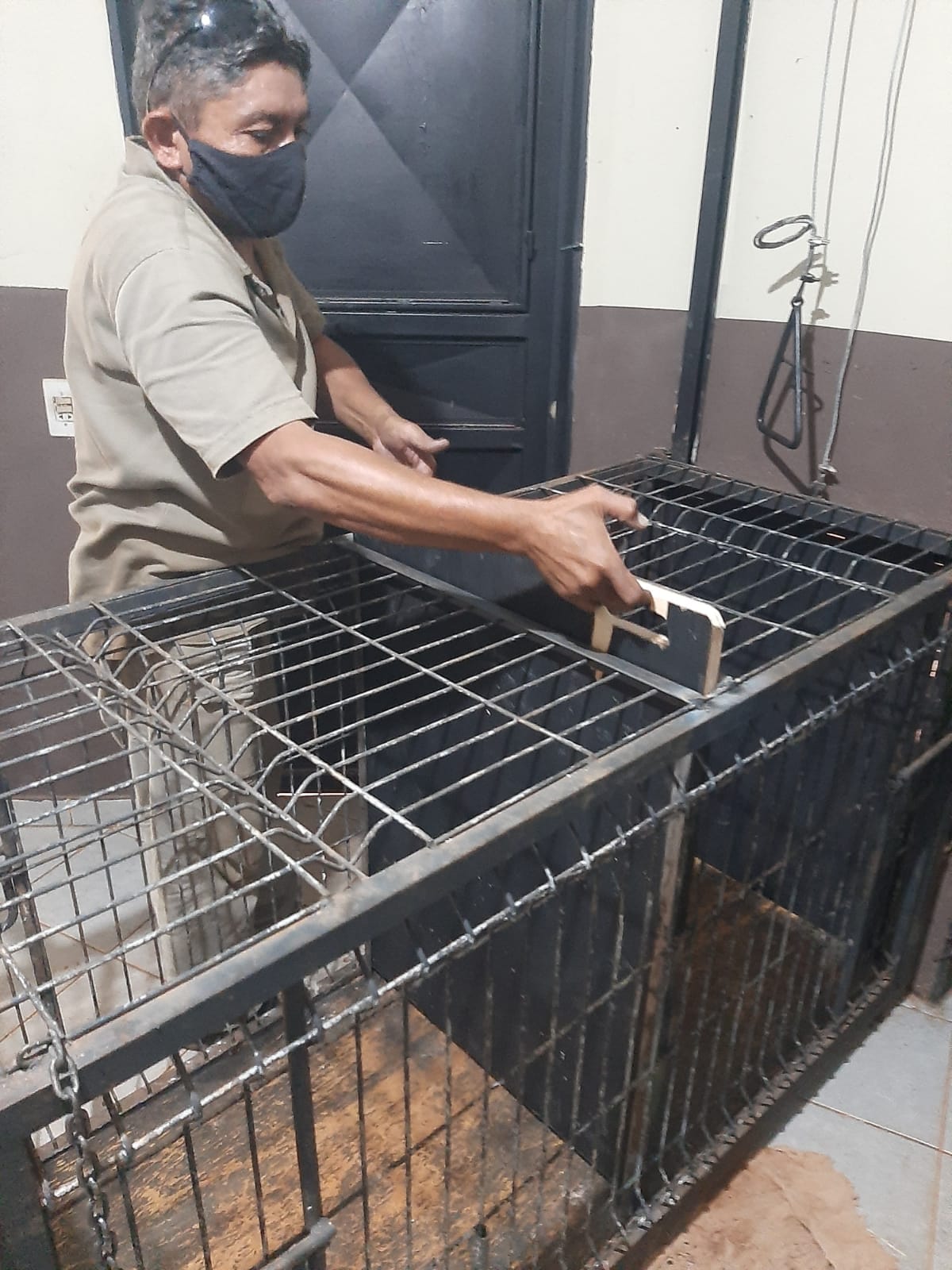 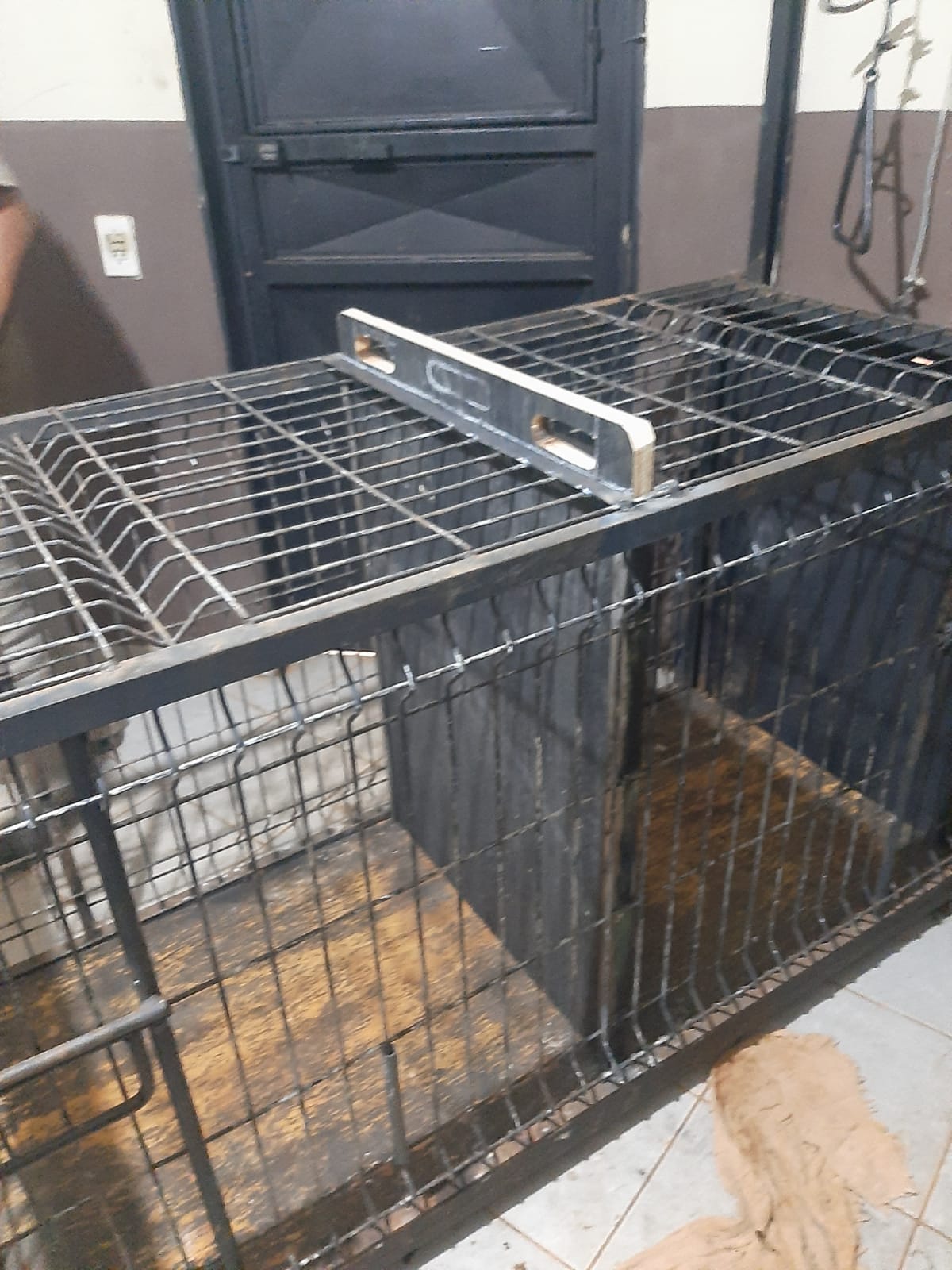 Retirada das grades nos recintos desativados
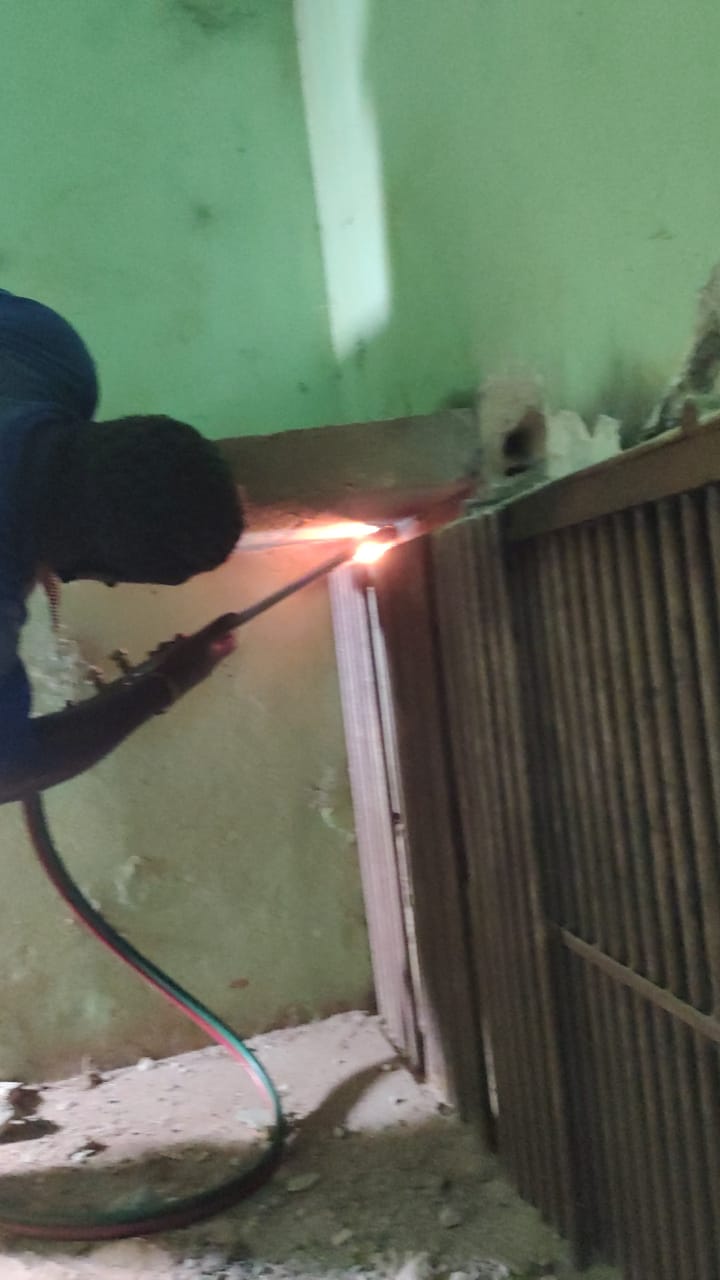 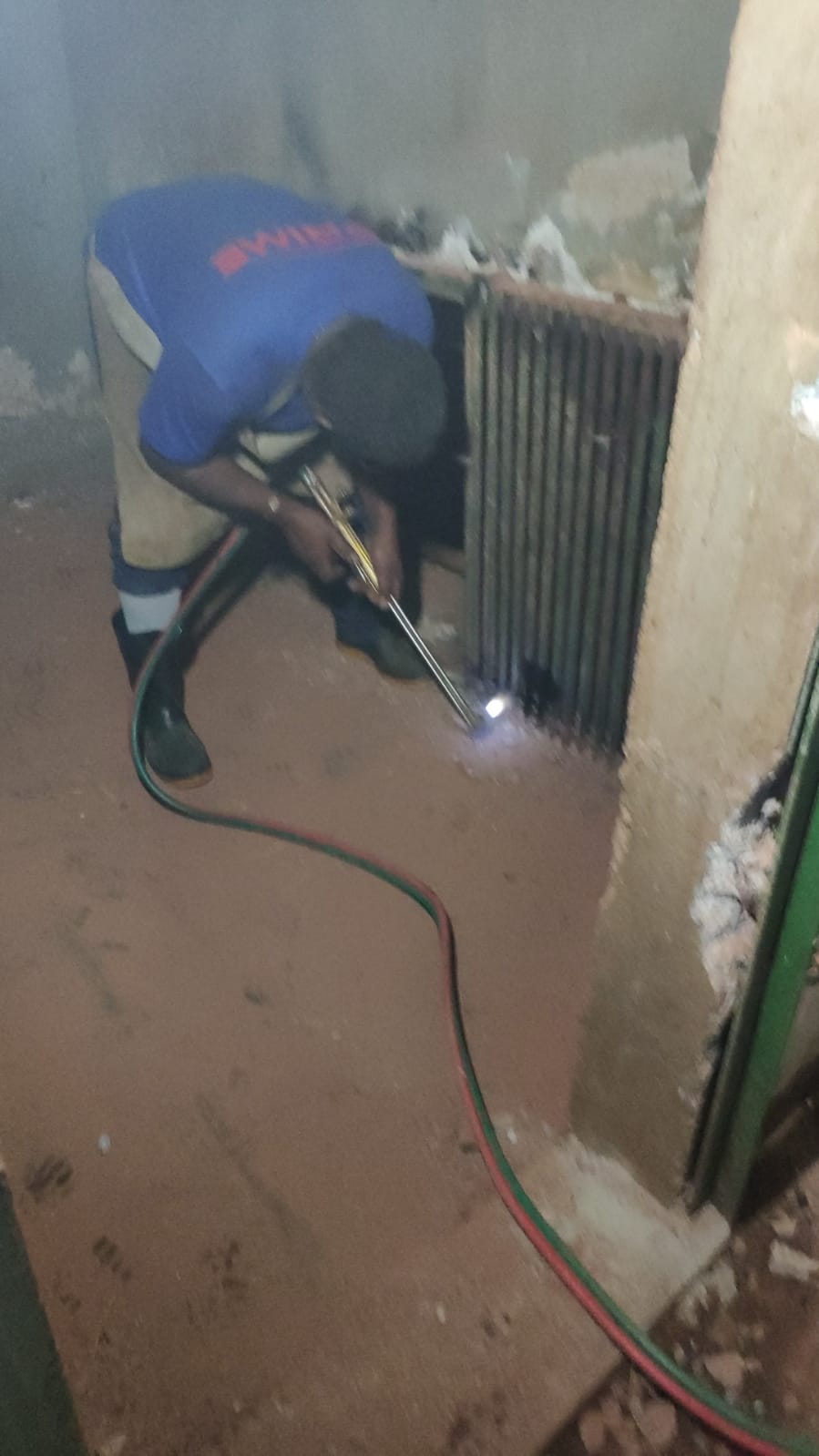 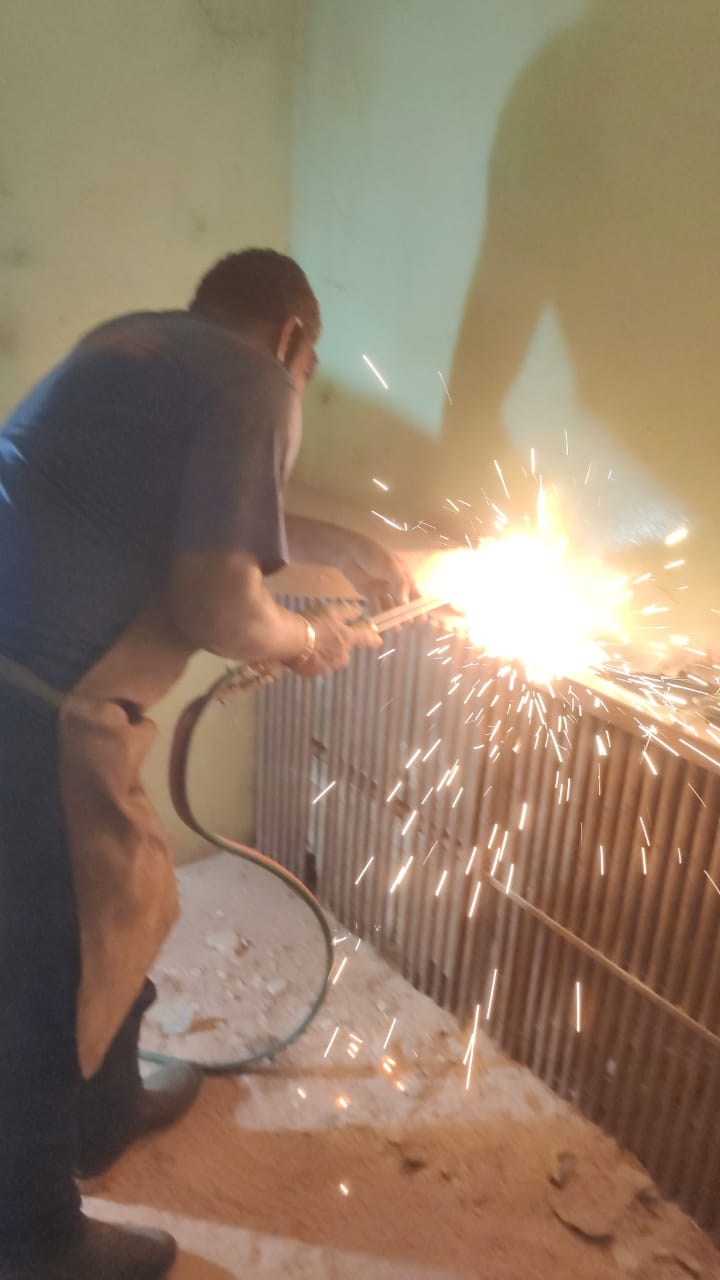 Manutenção – Instalação de divisórias em duas salas da SUEUP
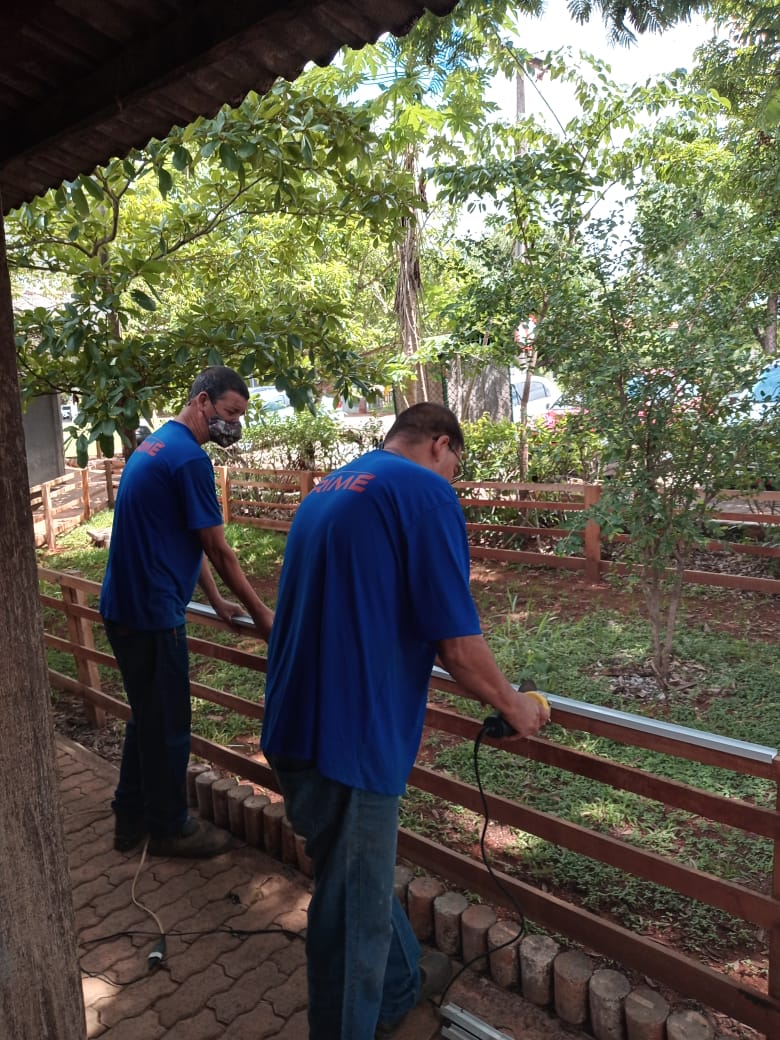 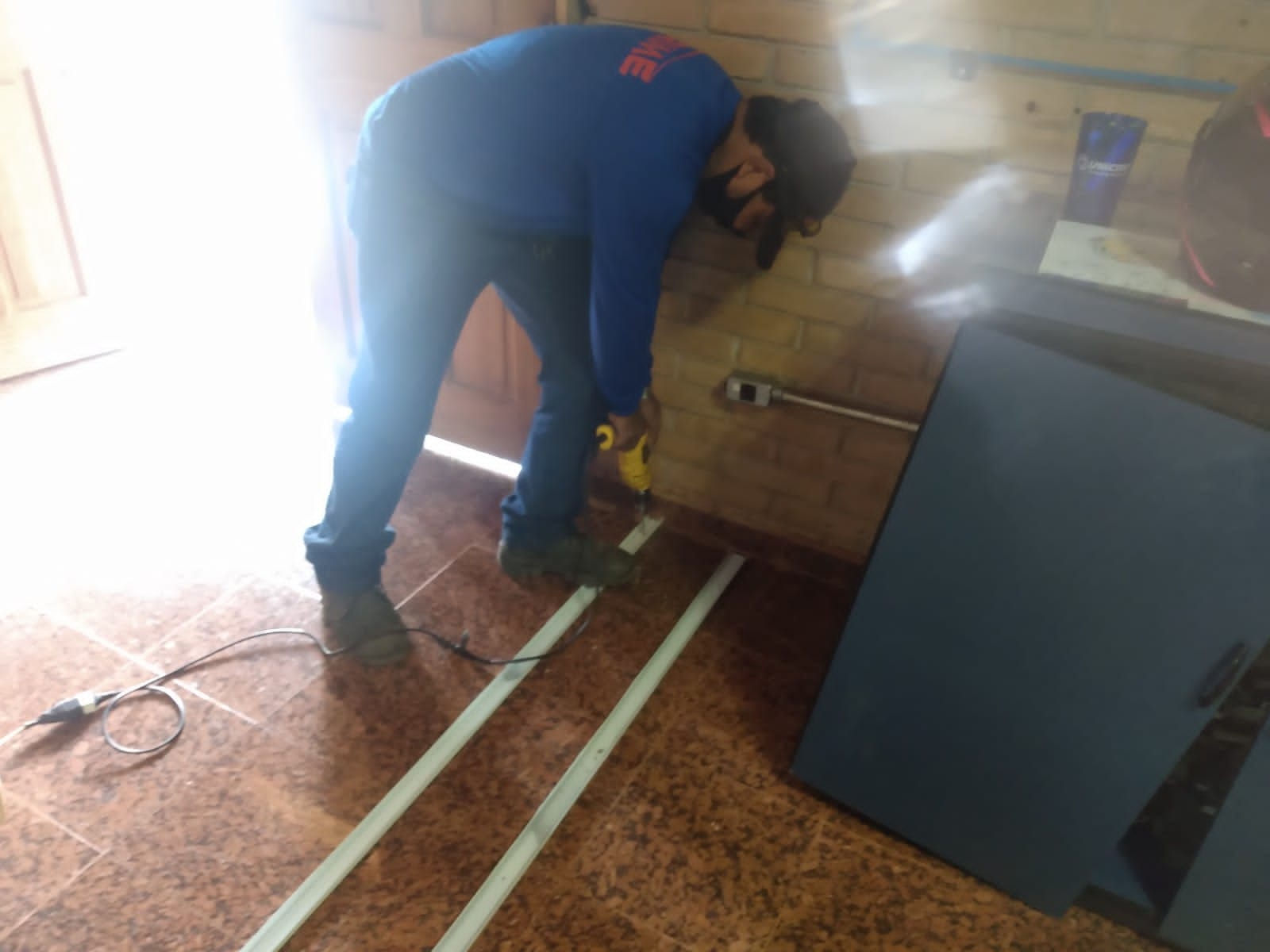 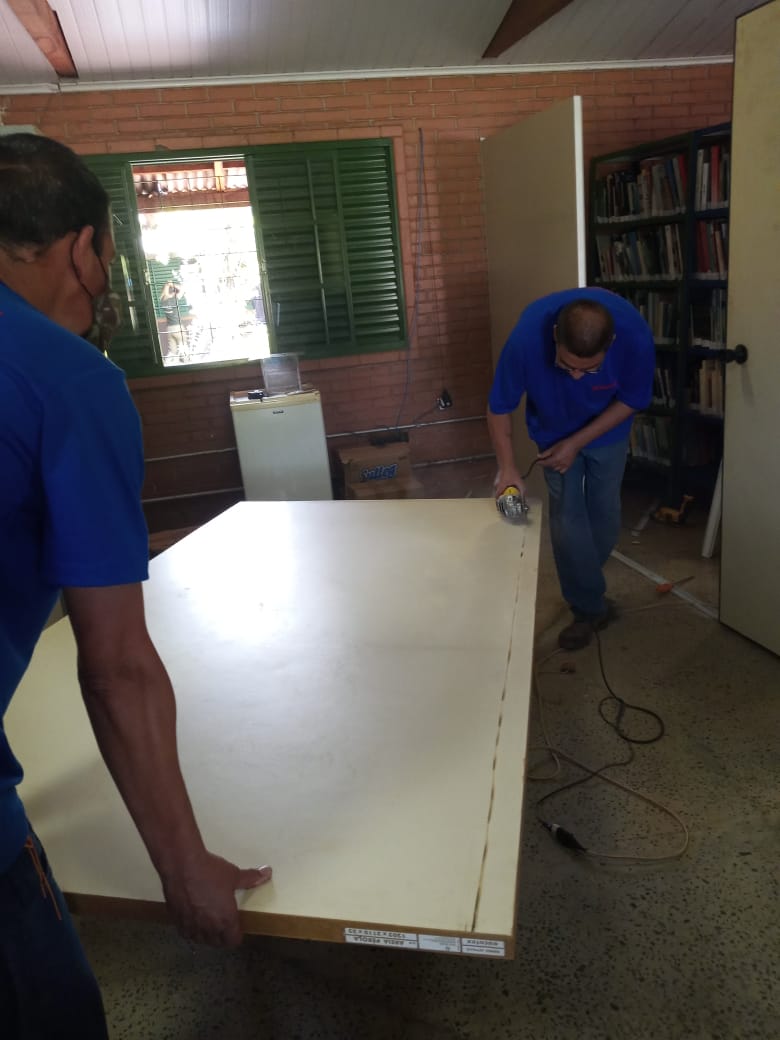 Manutenção – Instalação de divisórias em duas salas da SUEUP
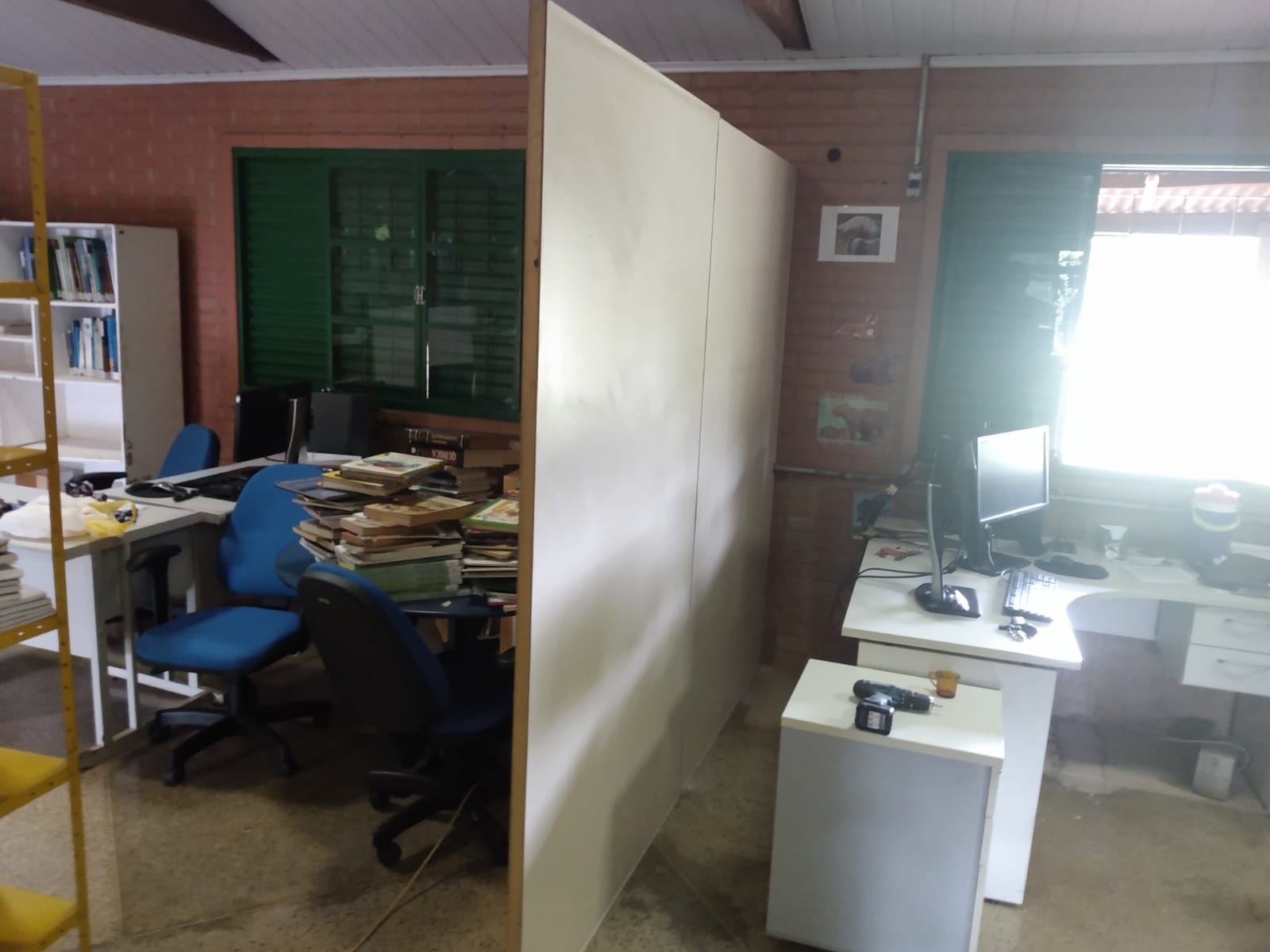 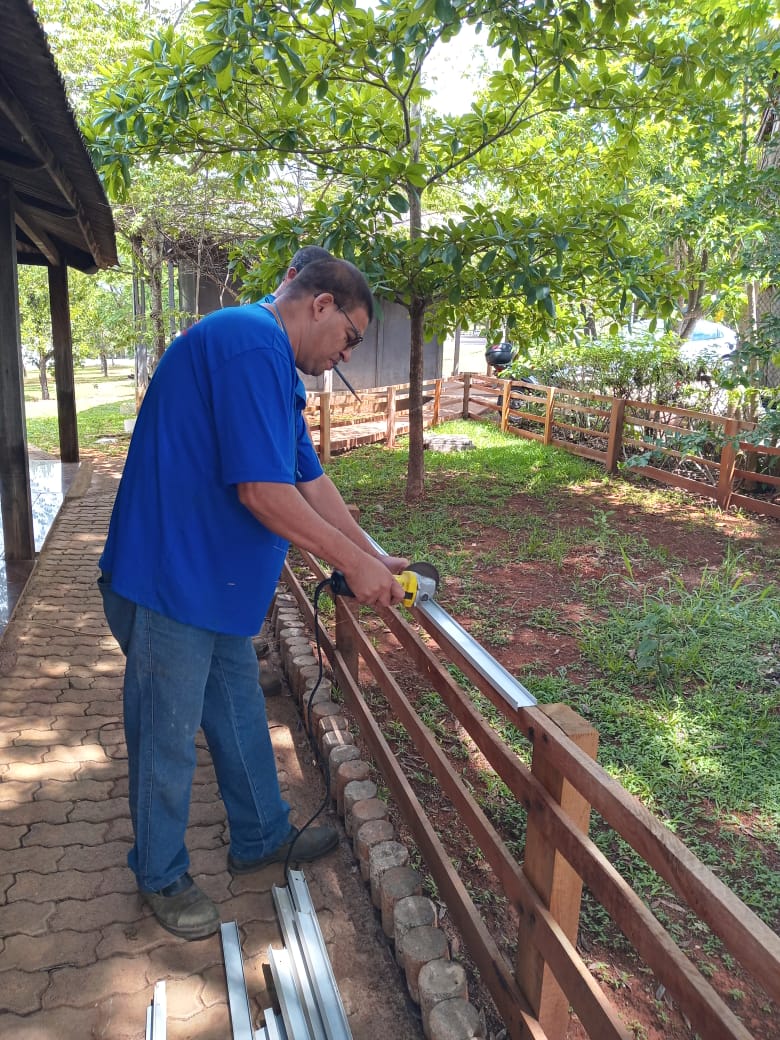 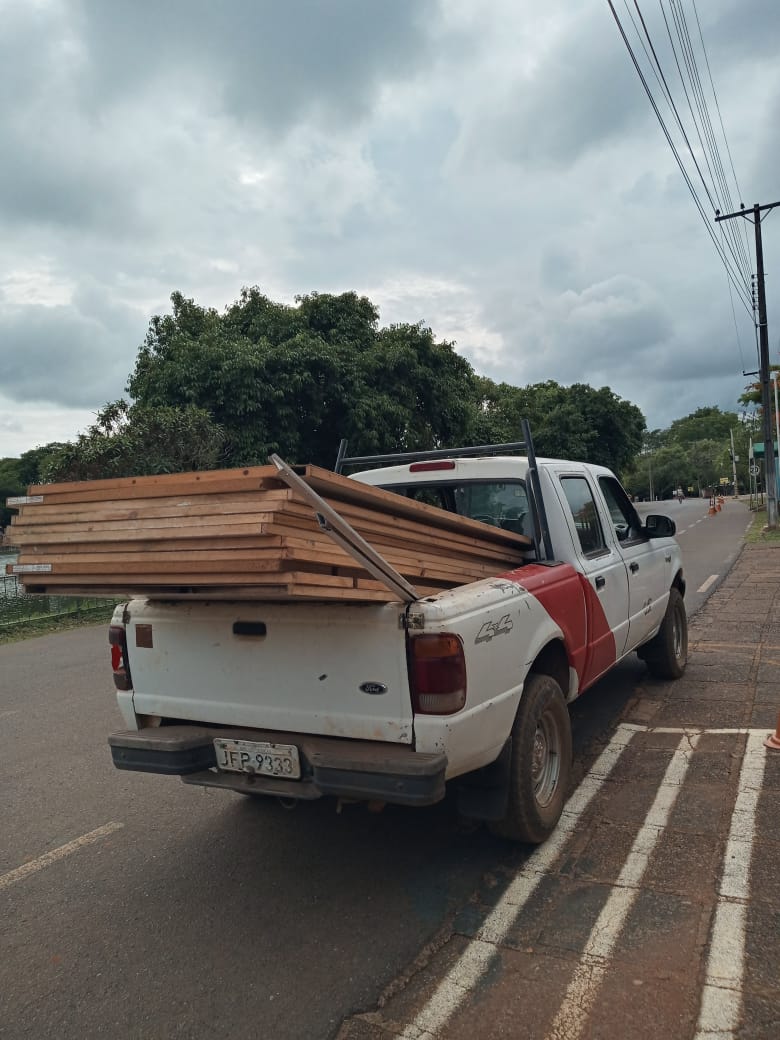 Manutenção – Instalação de divisórias em duas salas da SUEUP
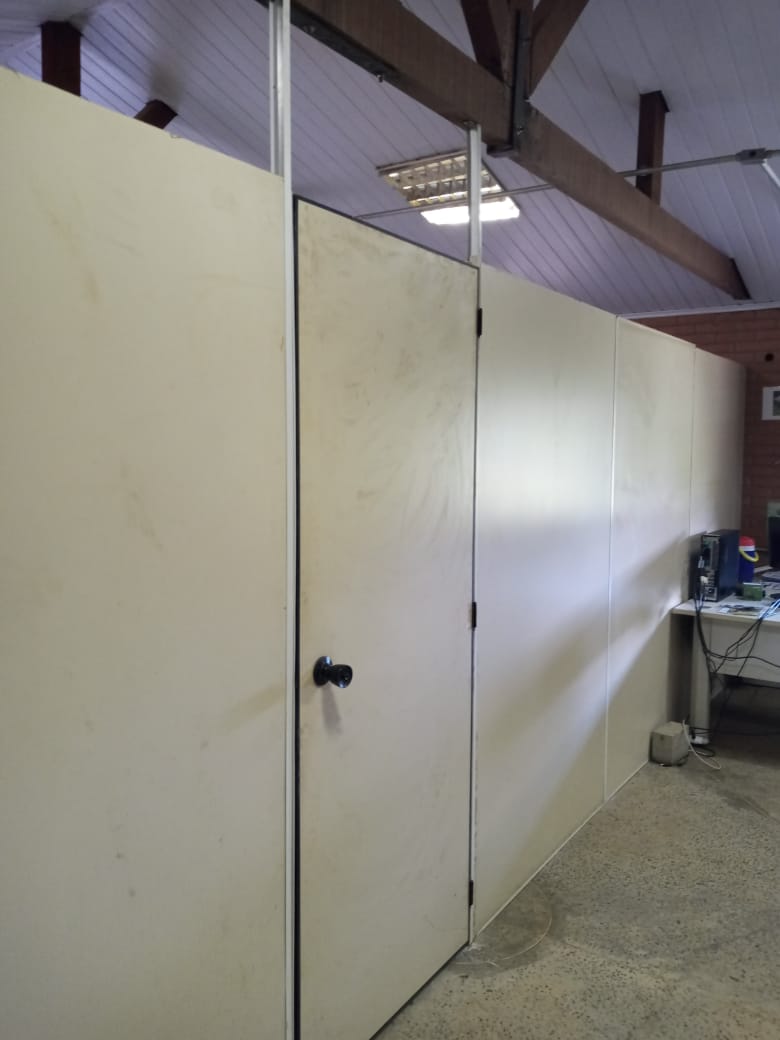 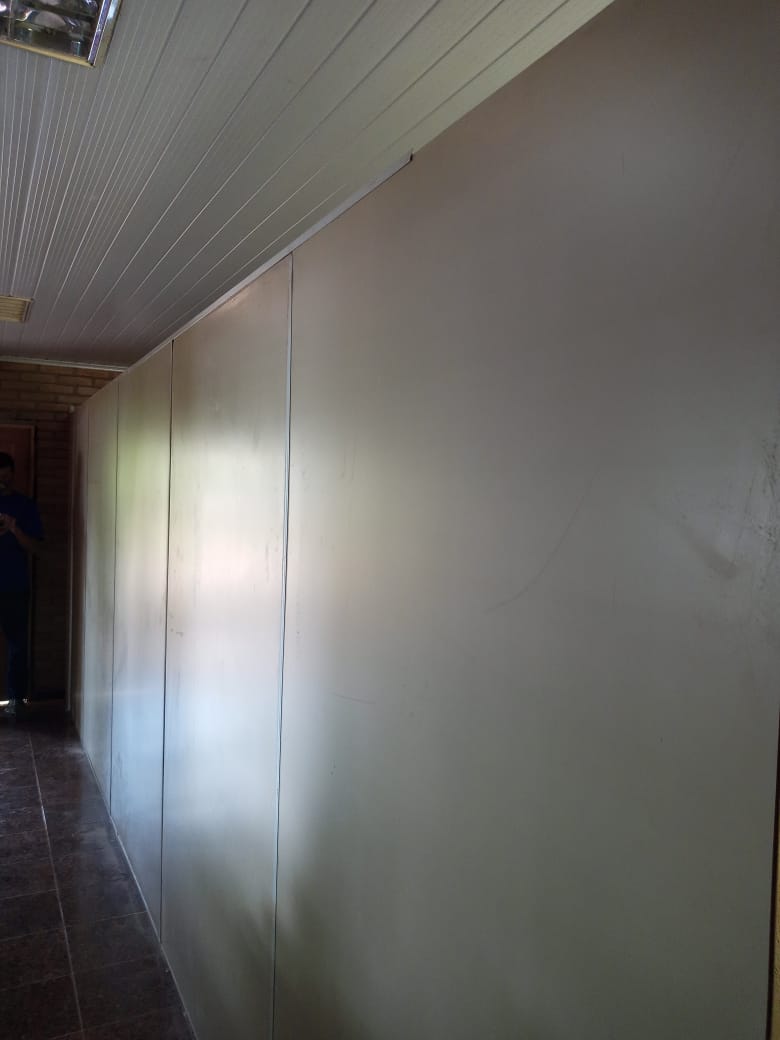 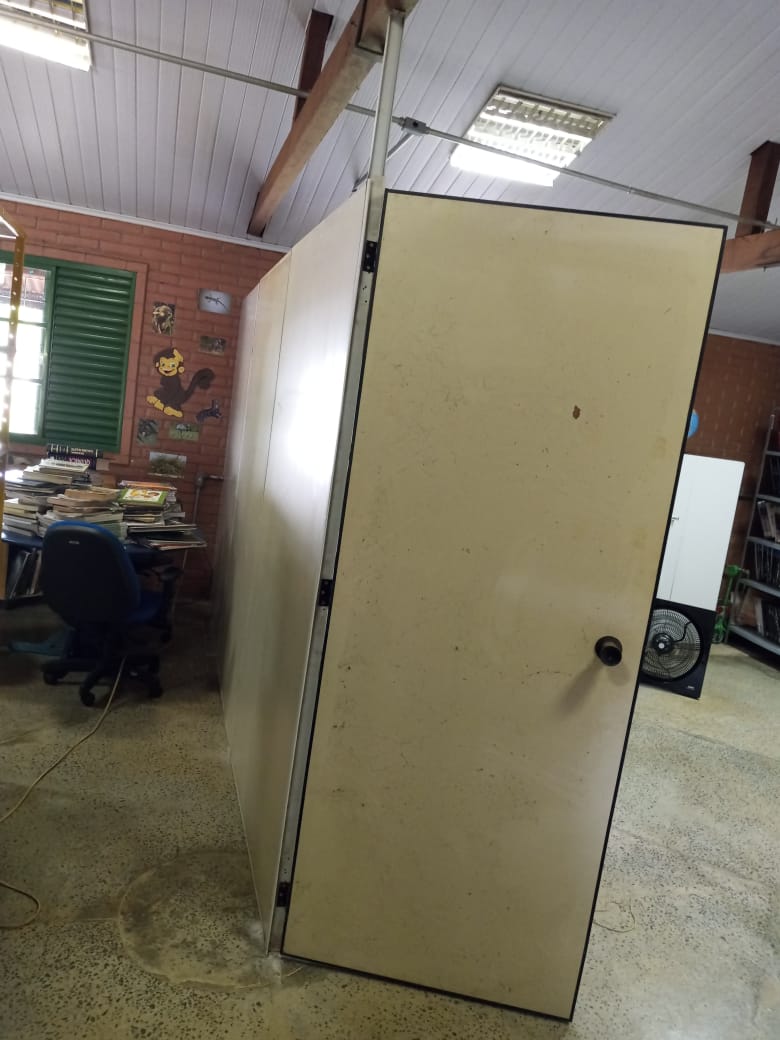 Manutenção – cerca serpentário
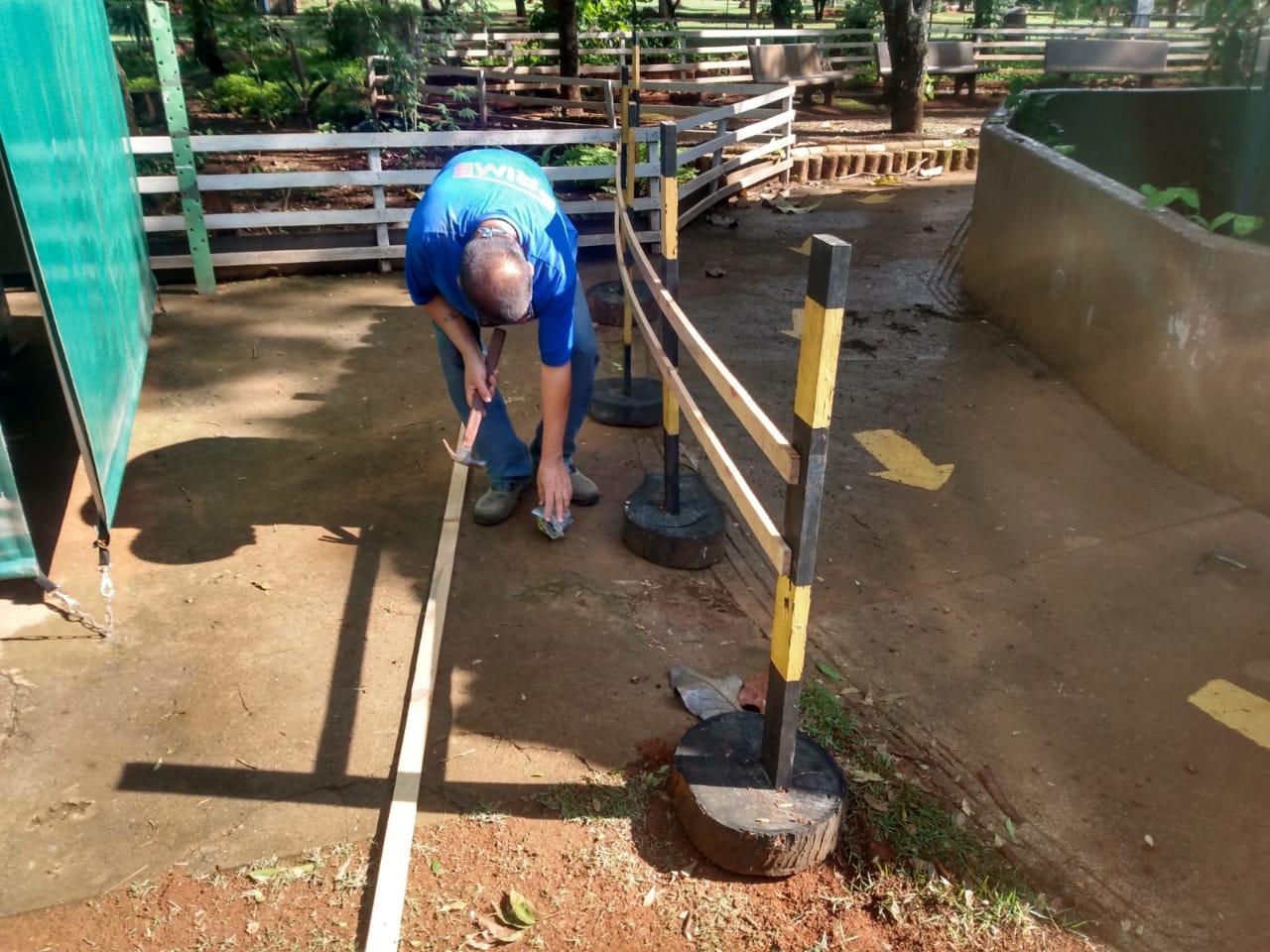 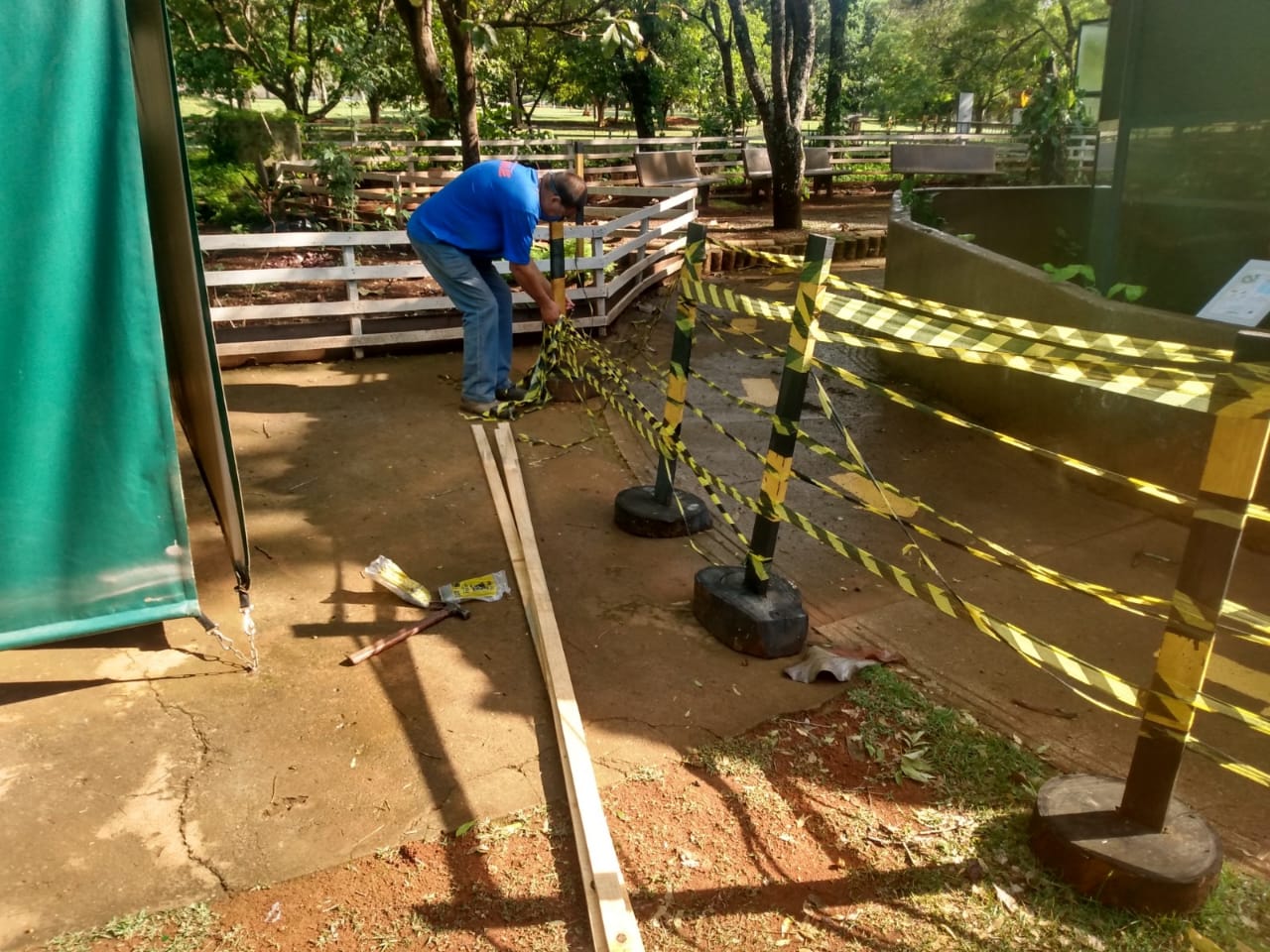 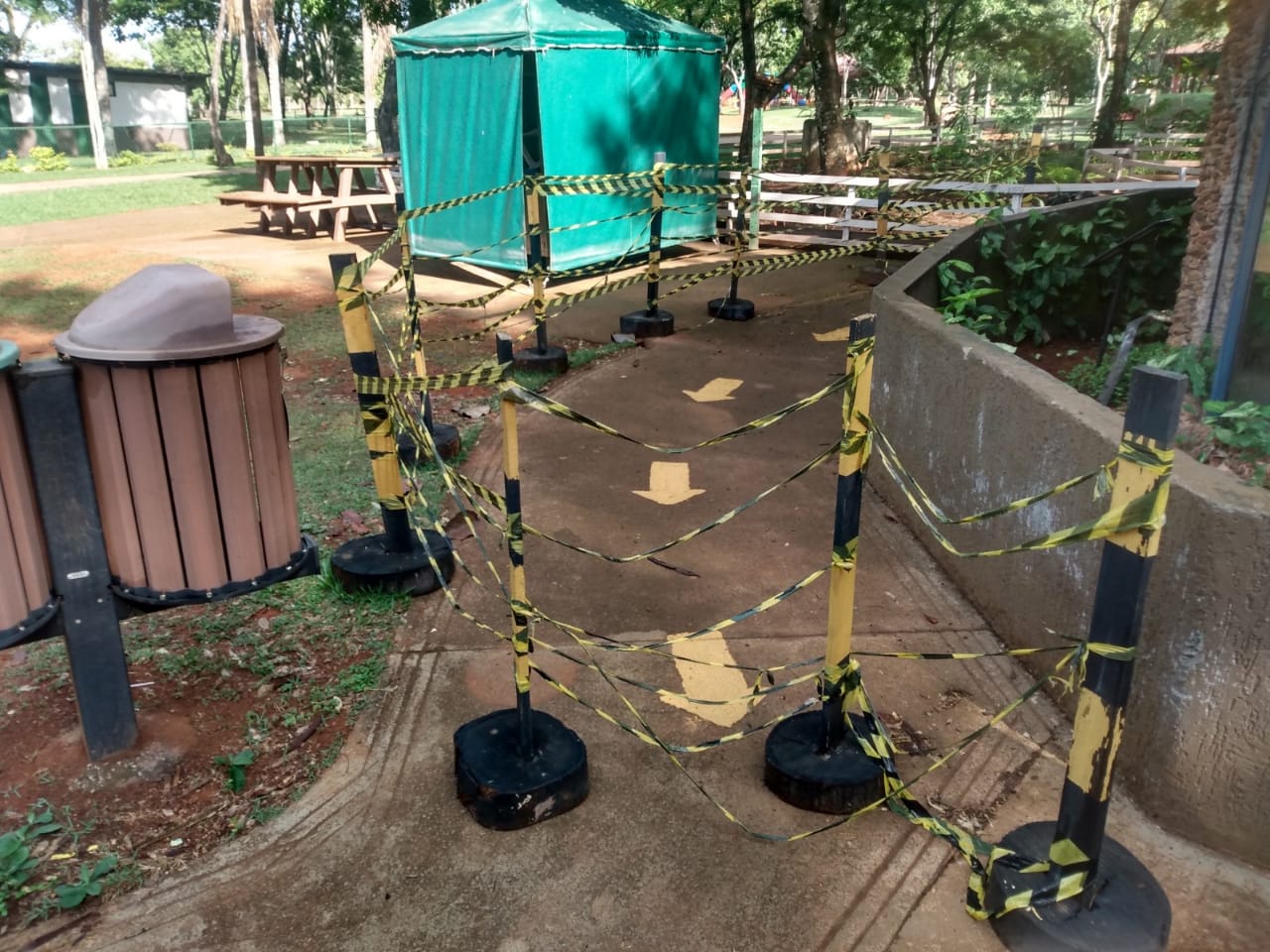 Manutenção – cerca serpentário
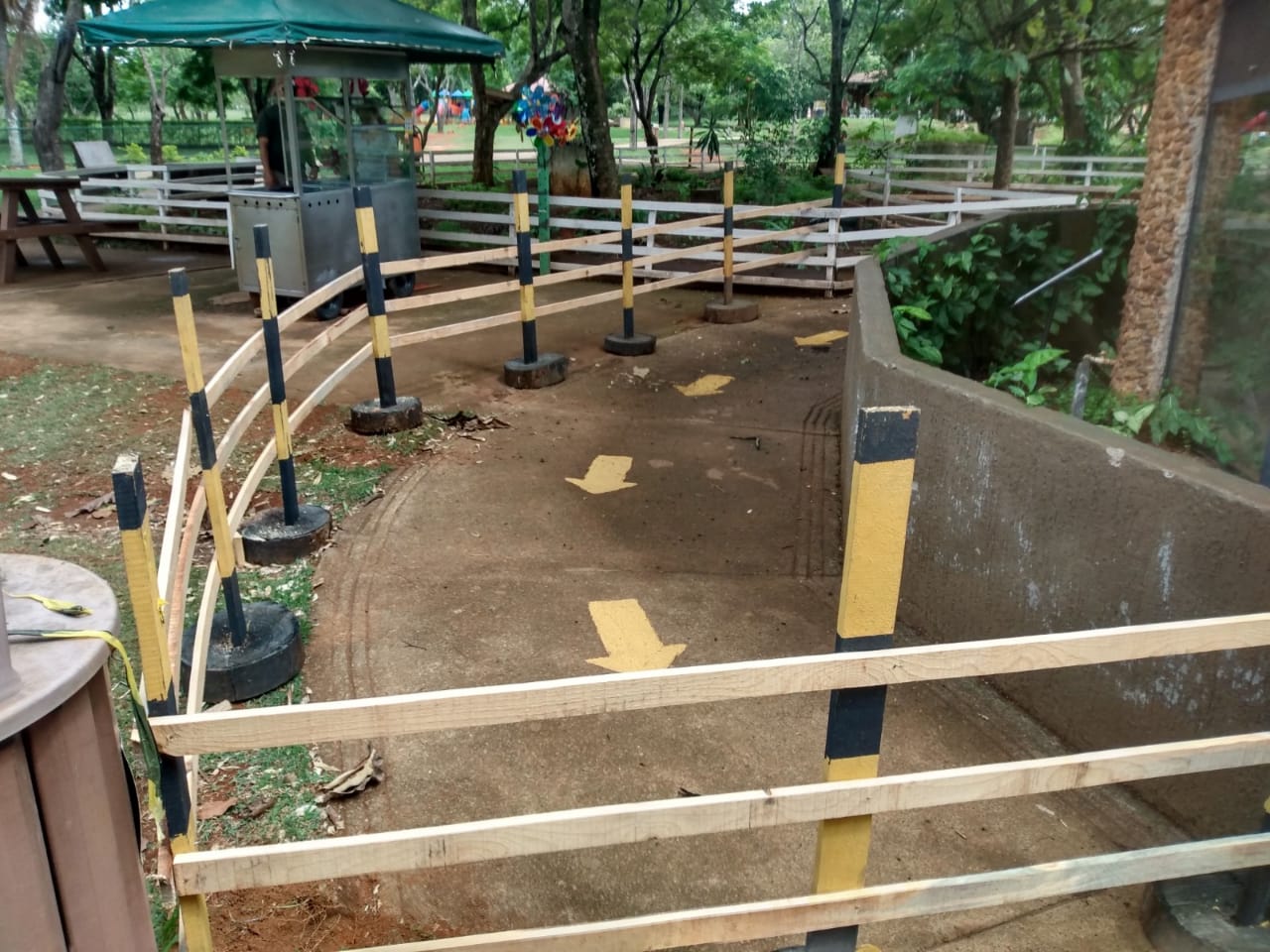 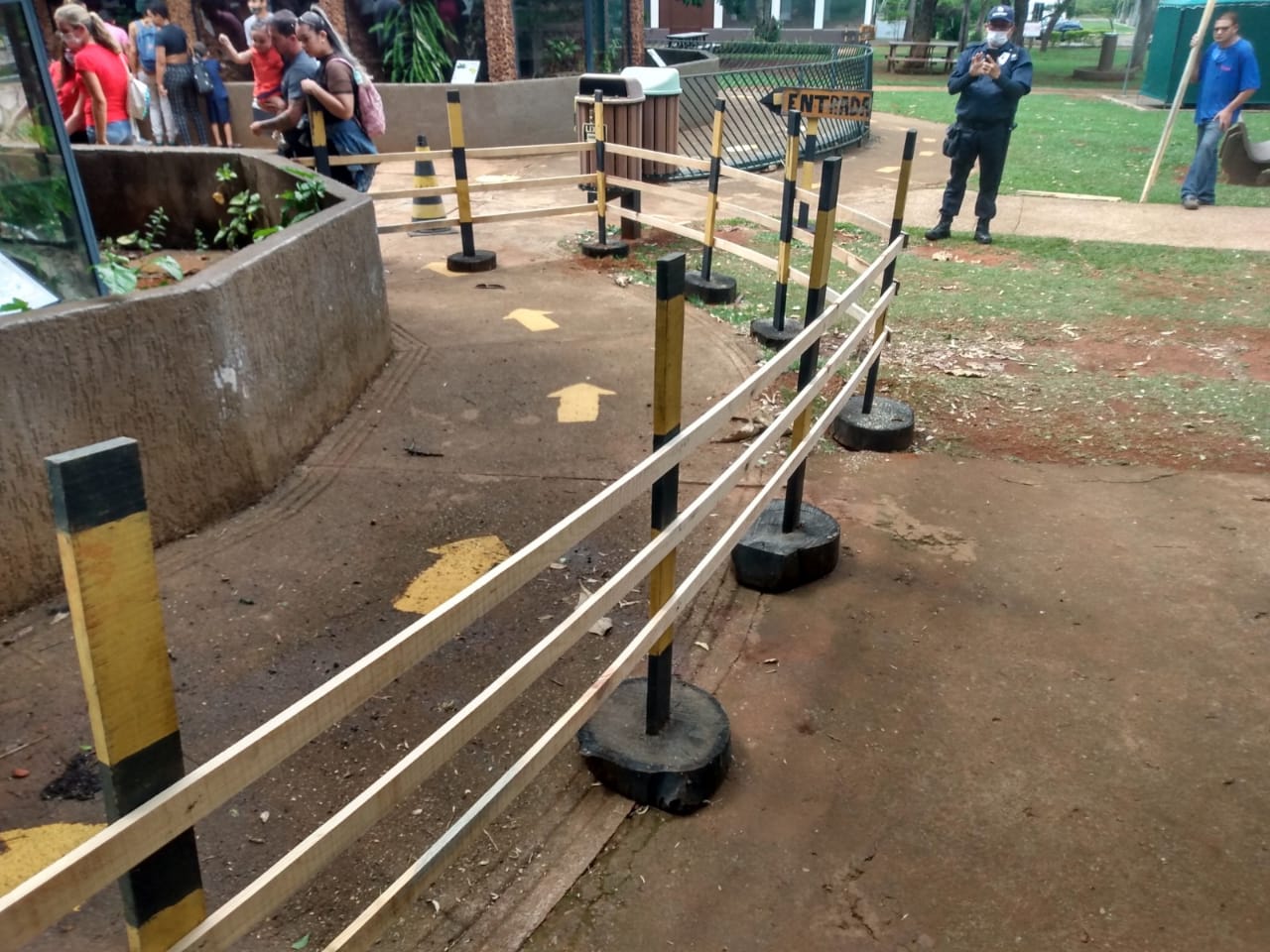 Manutenção – cerca serpentário
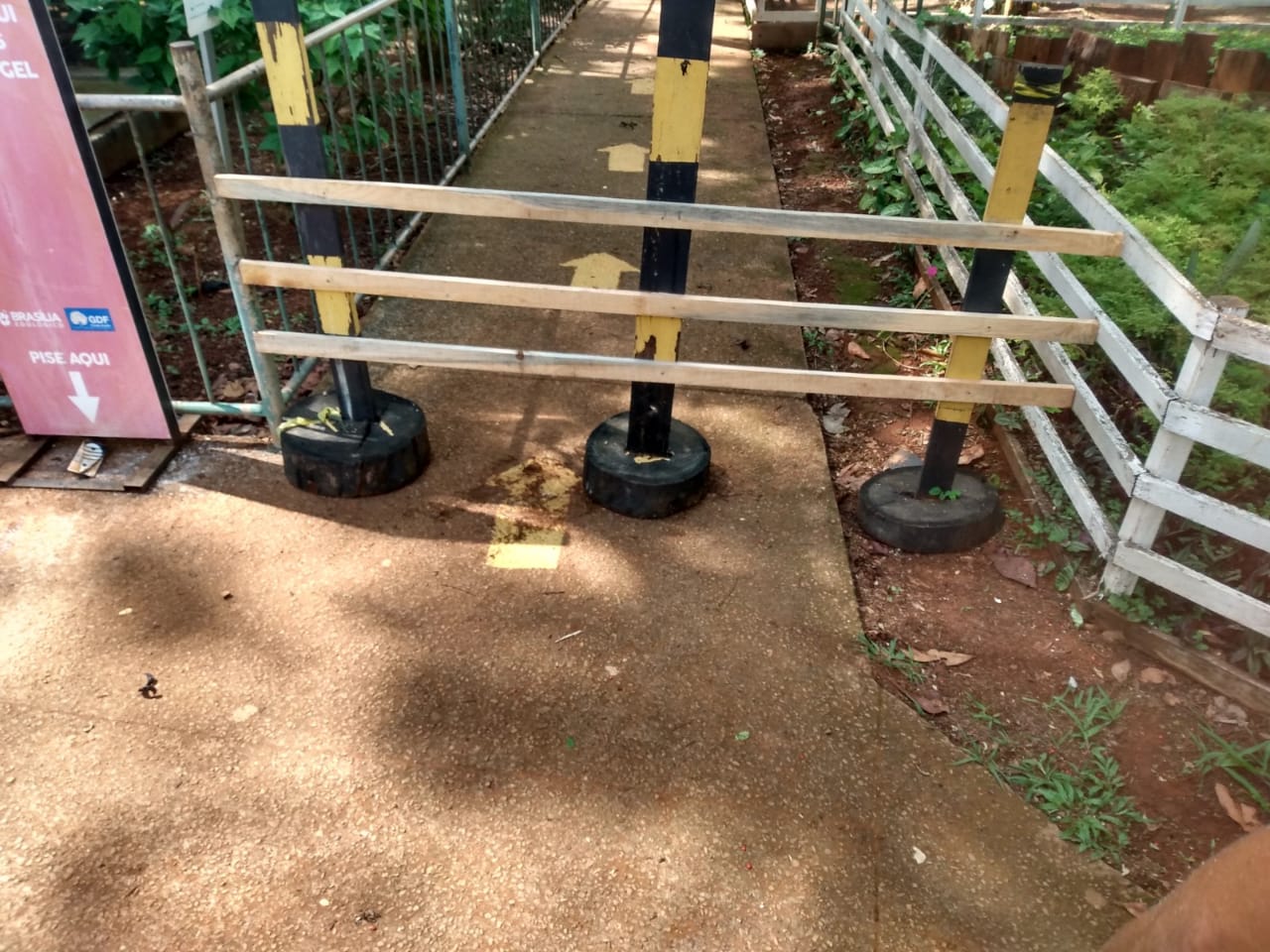 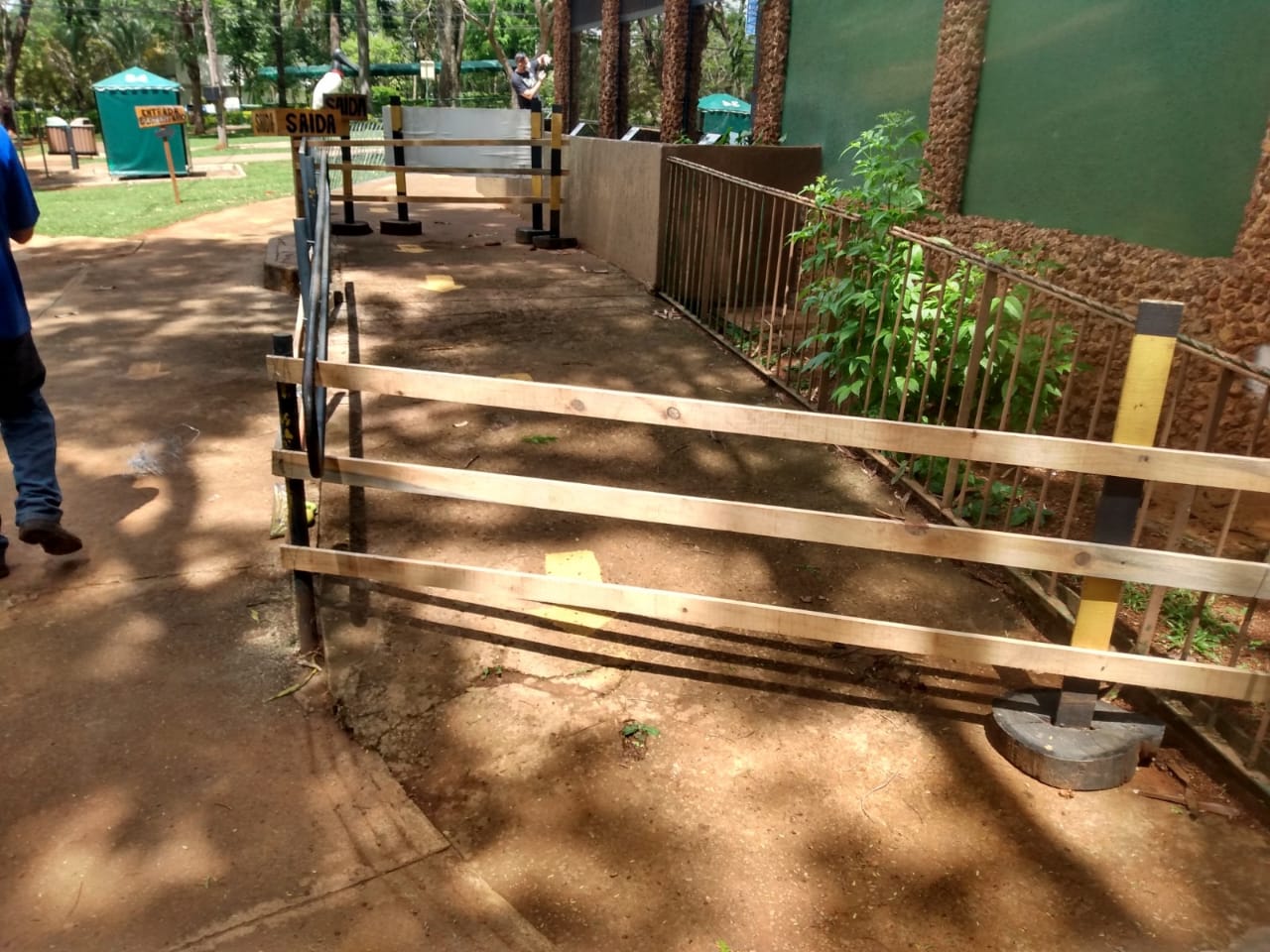 Manutenção – caixas de transporte
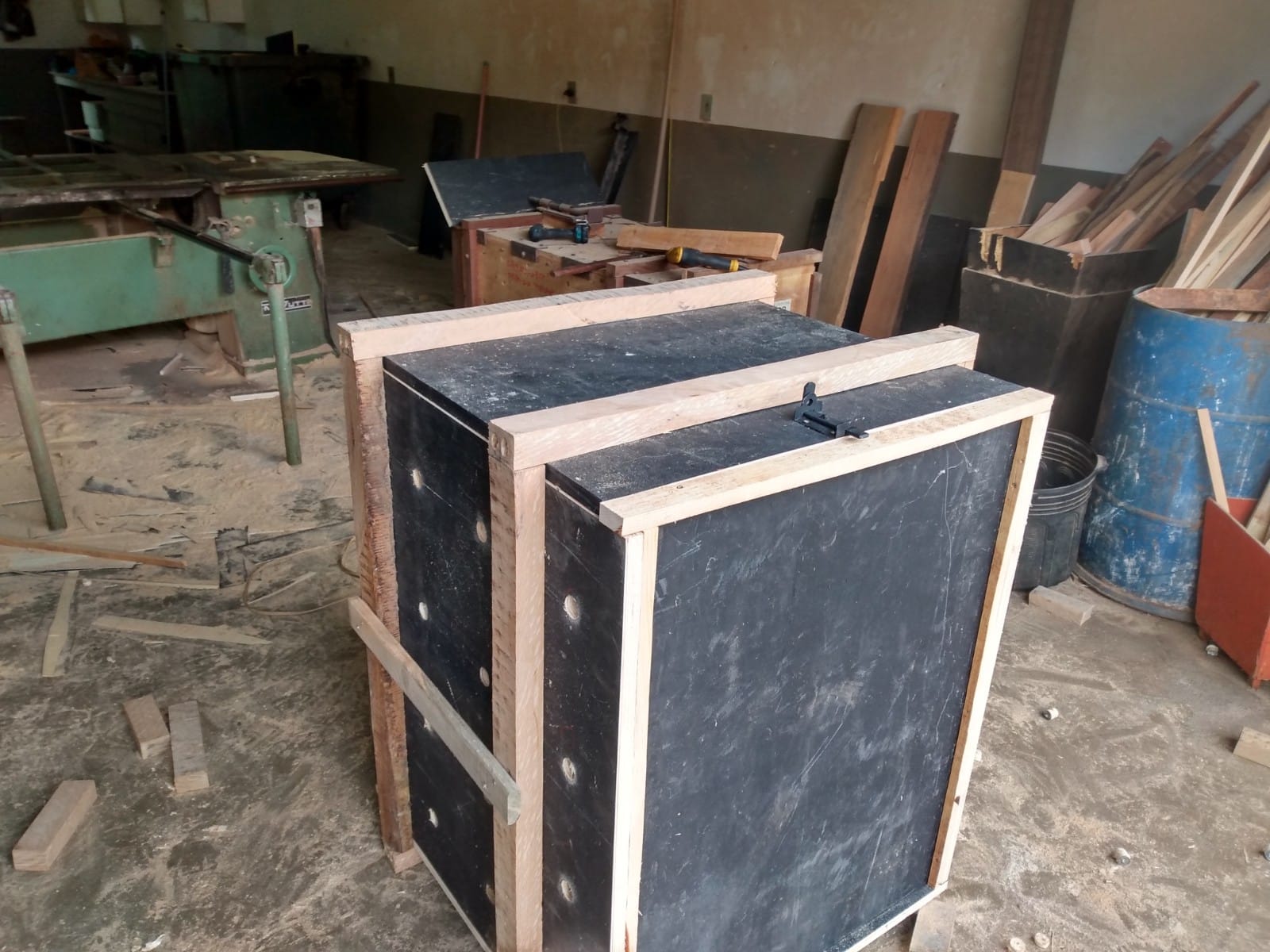 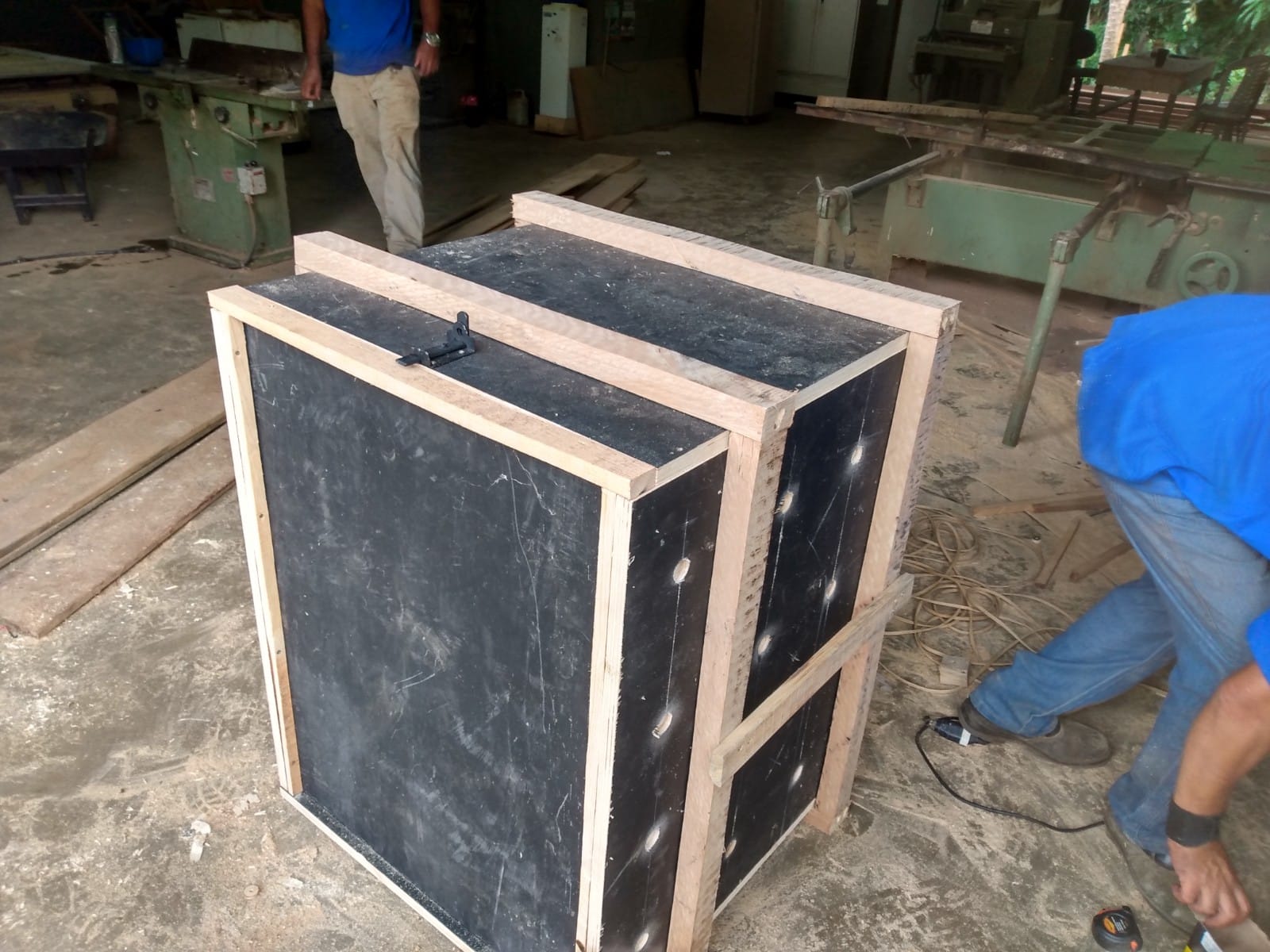 Manutenção – caixas de transporte
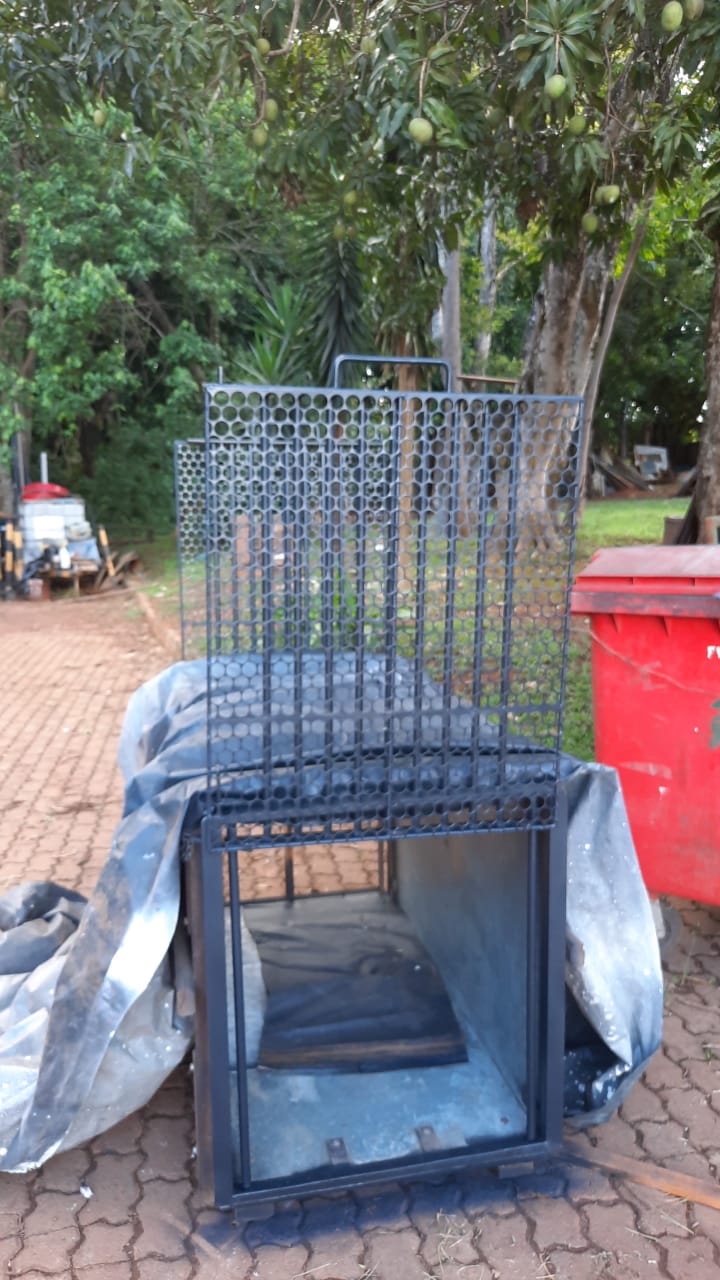 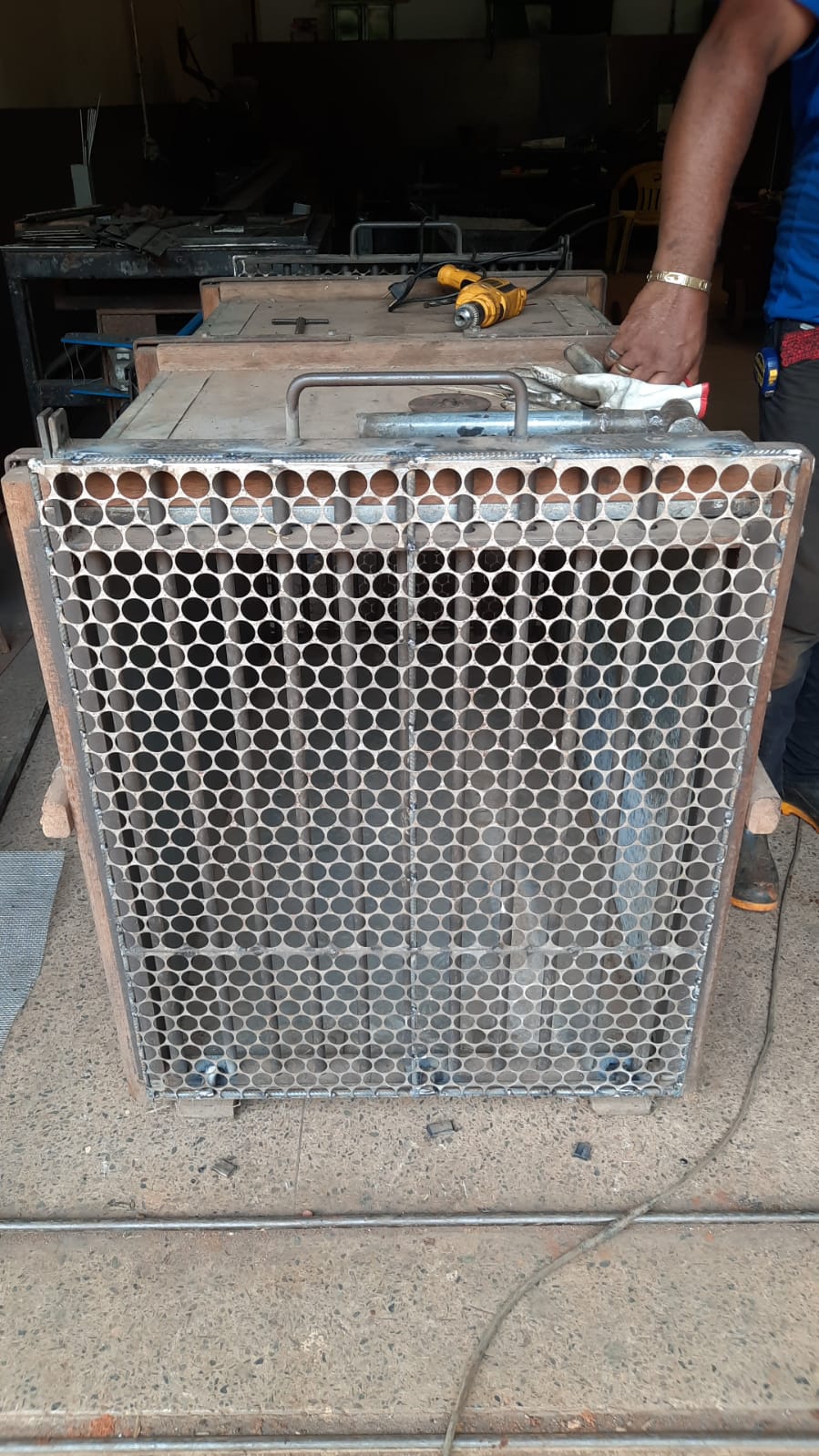 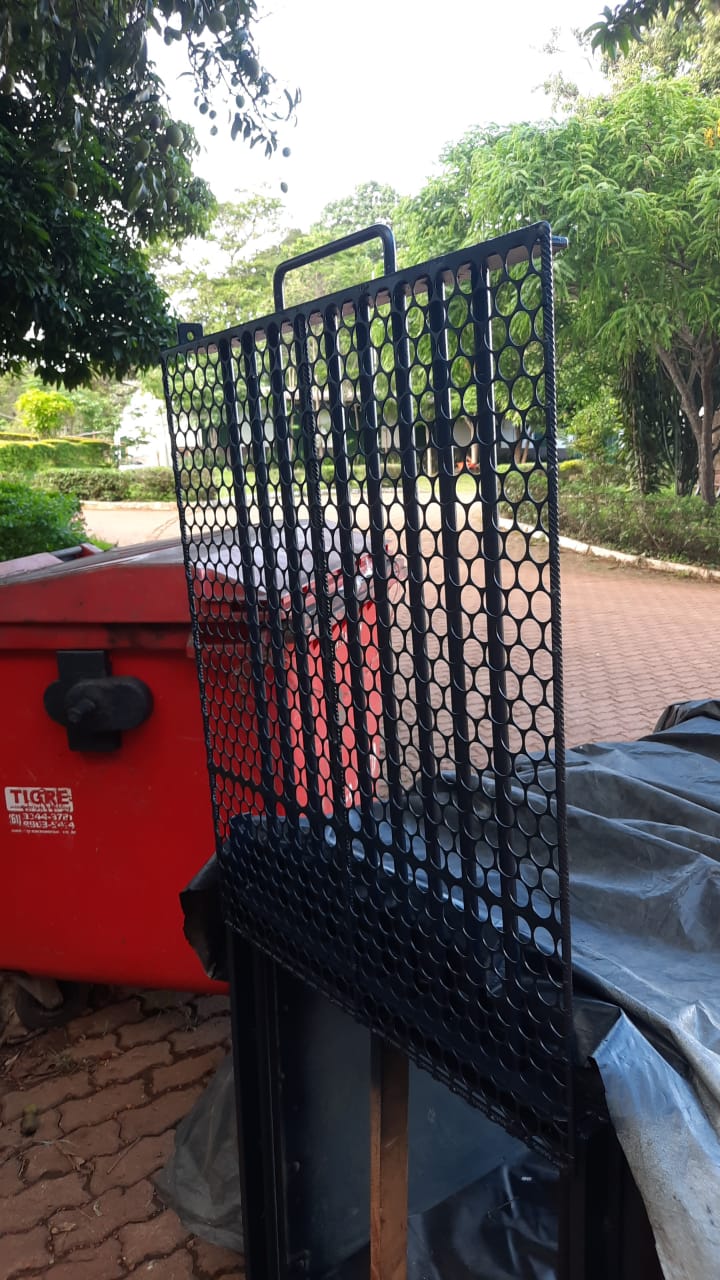 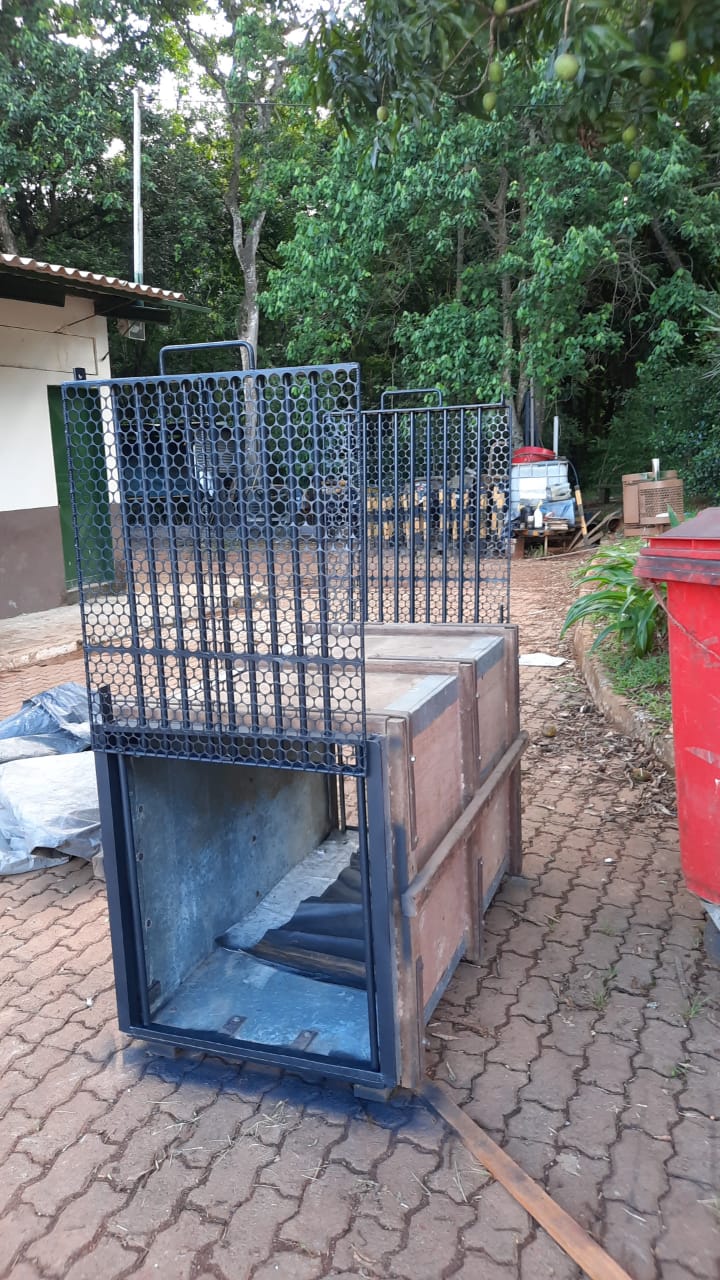 Museu - Pintura
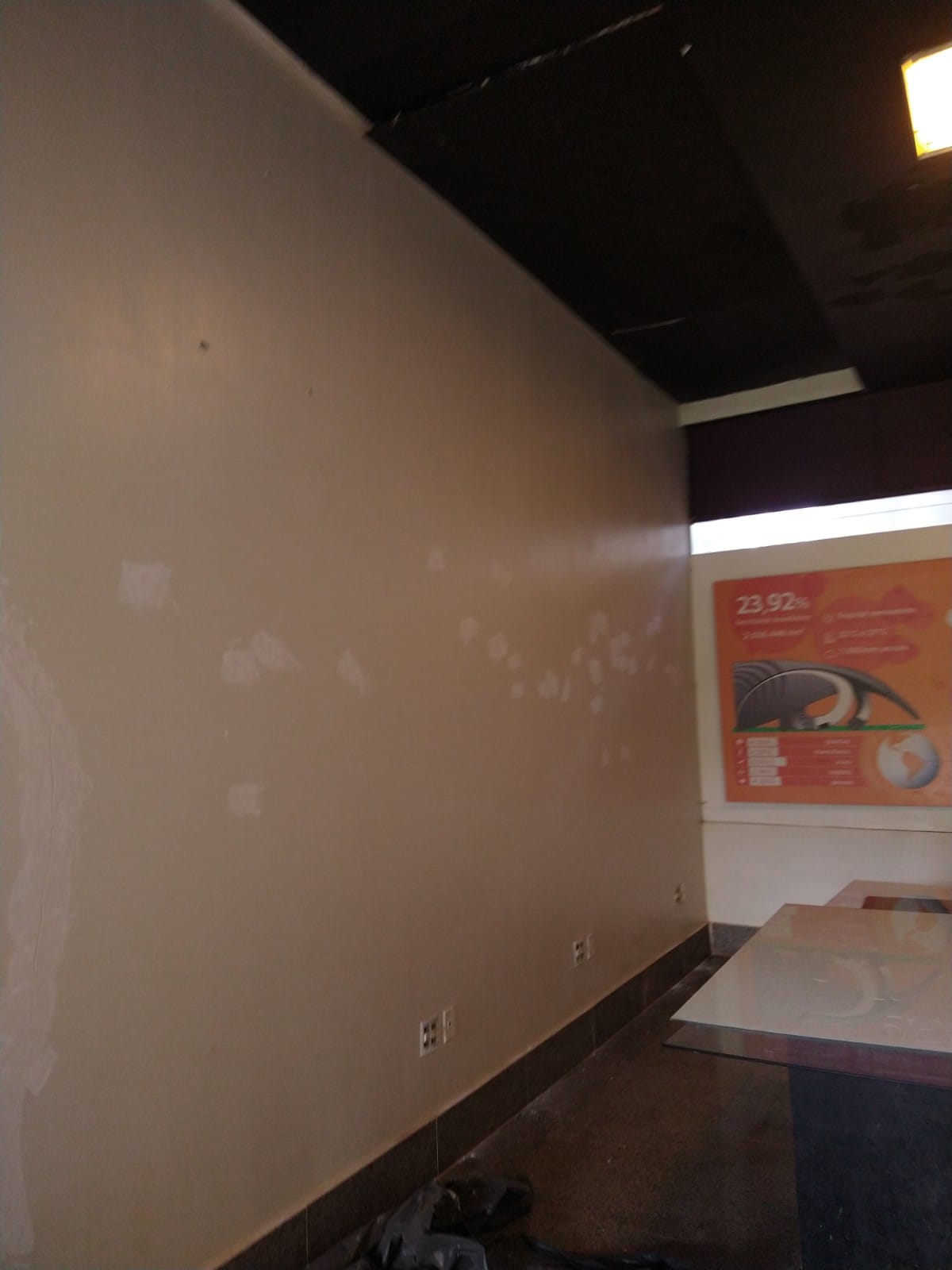 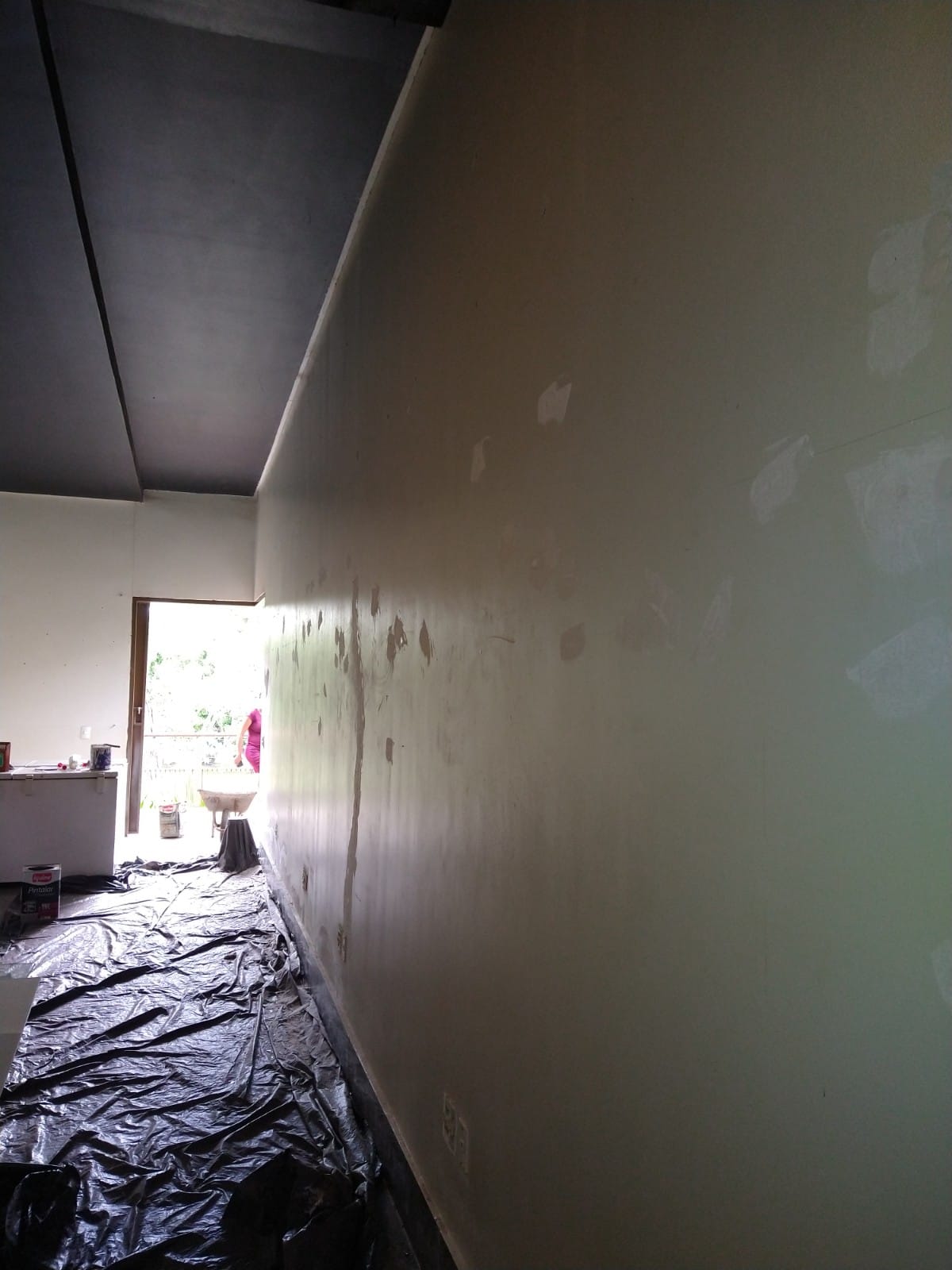 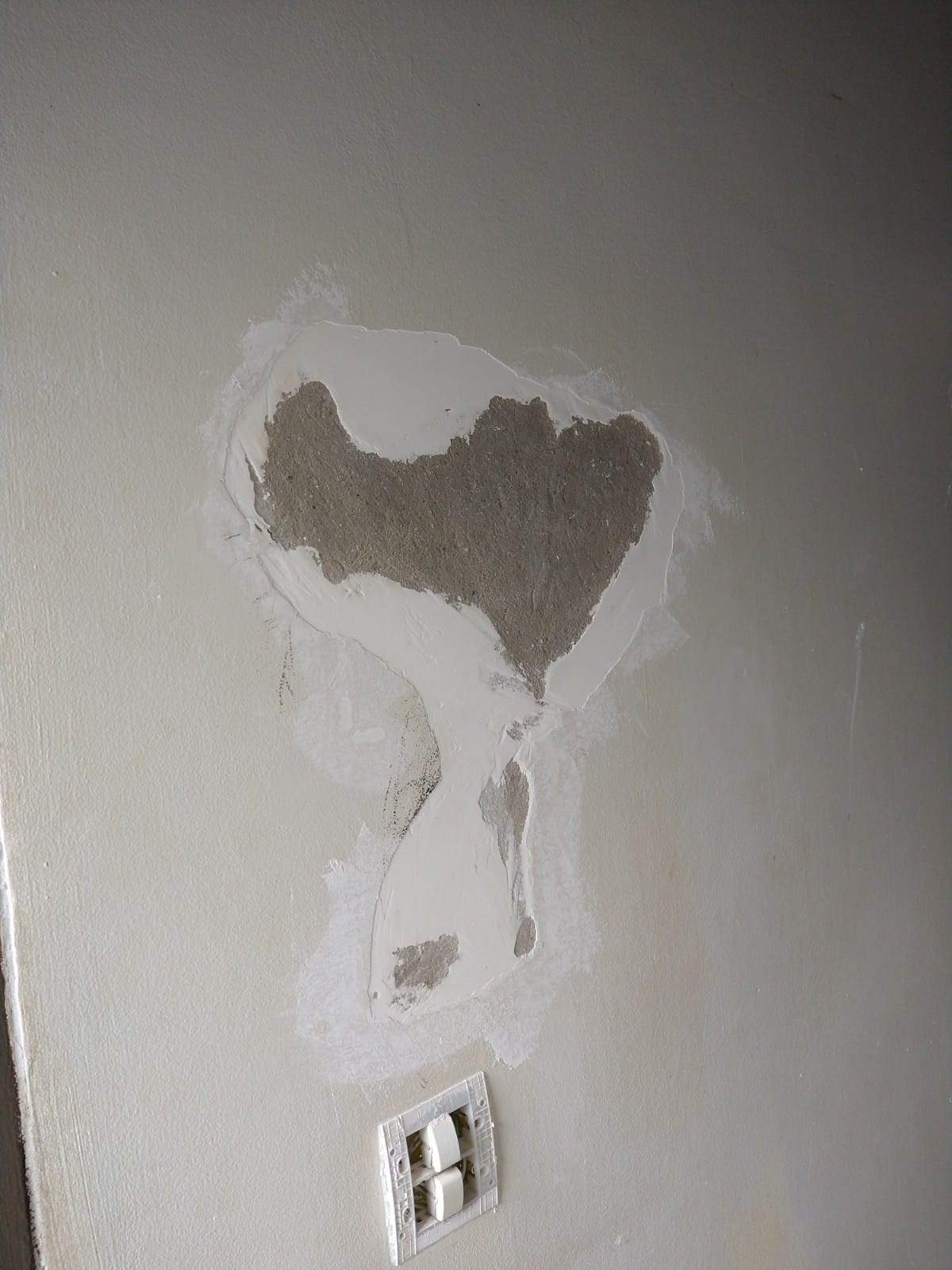 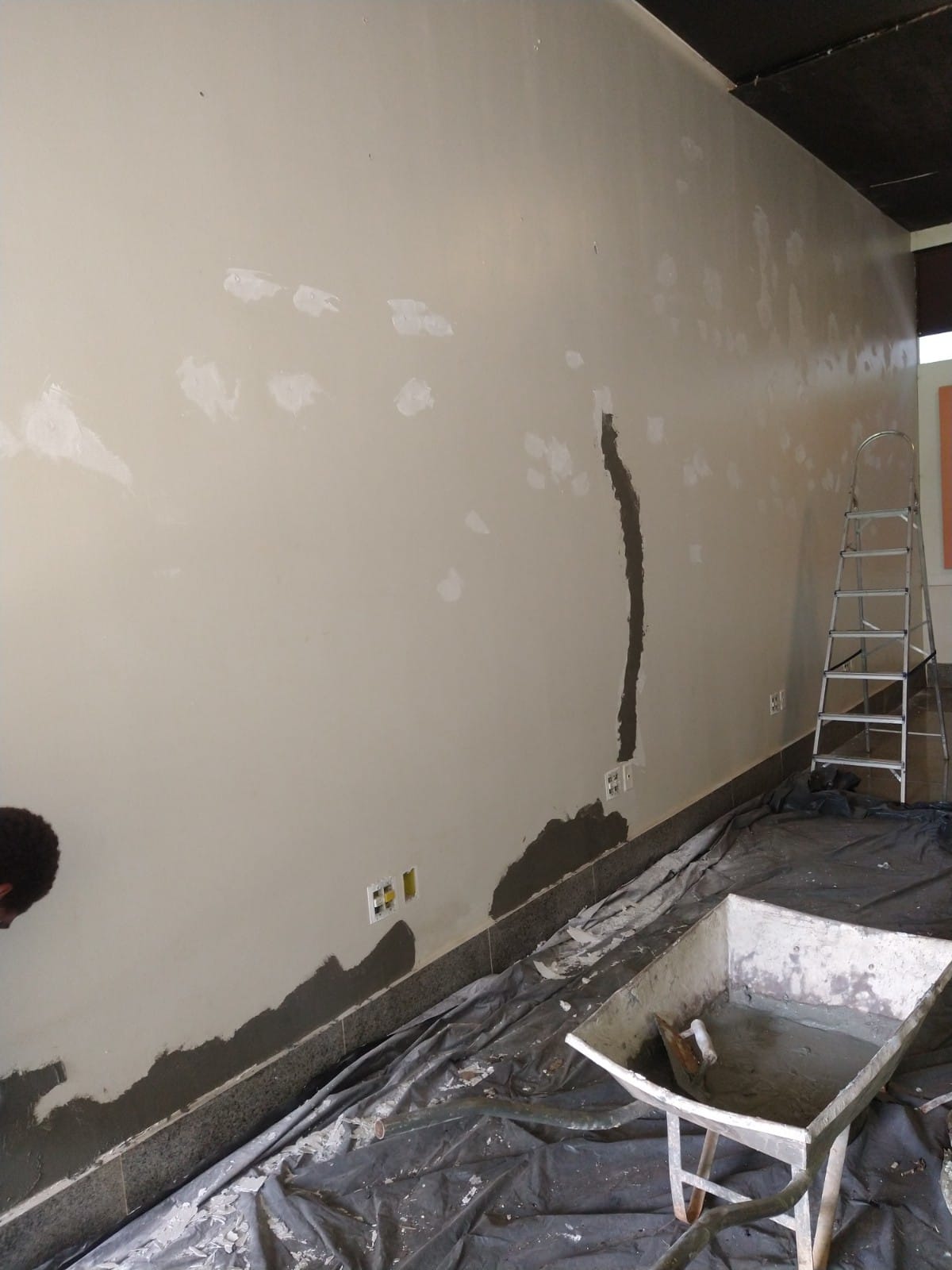 Museu - Pintura
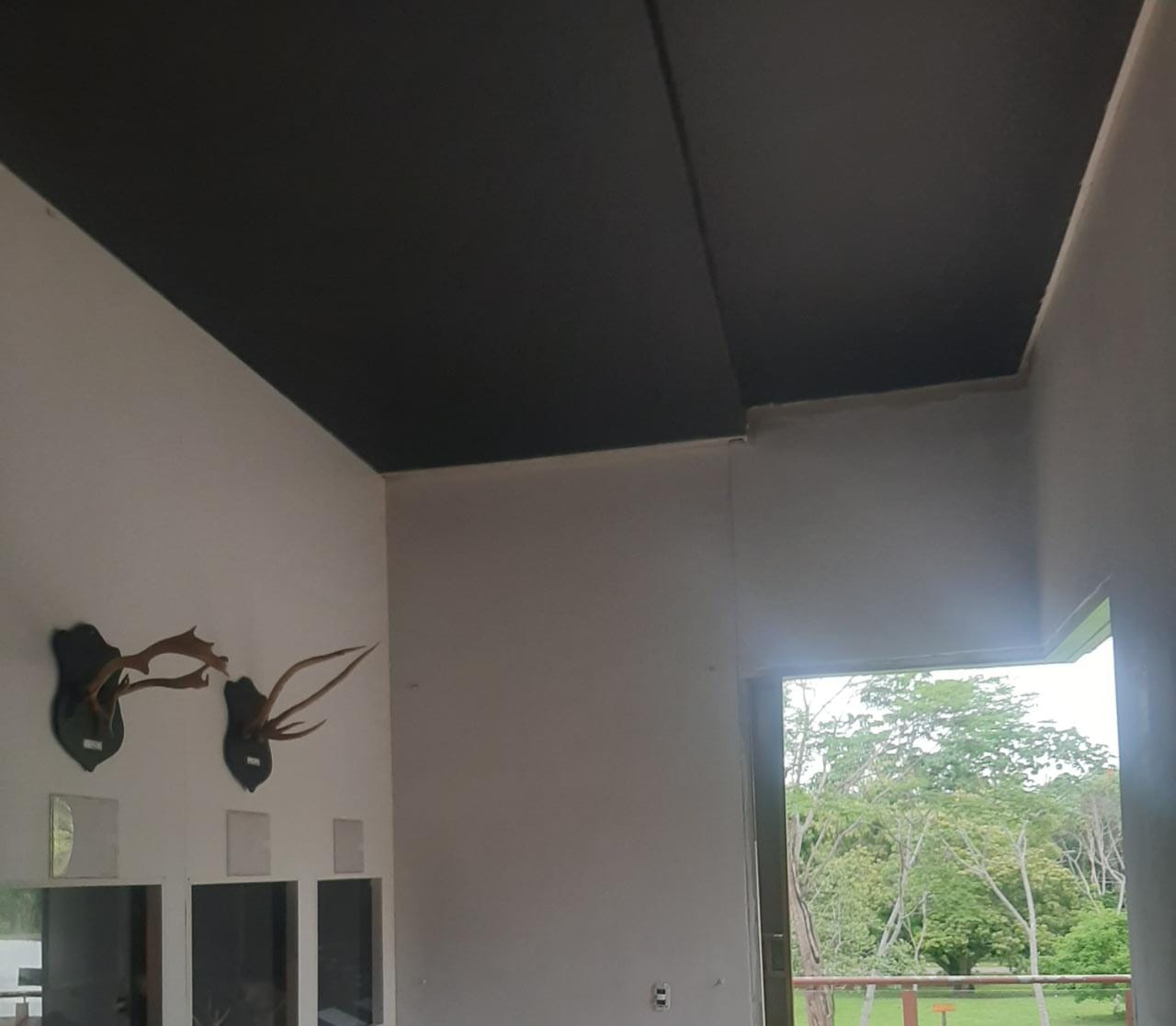 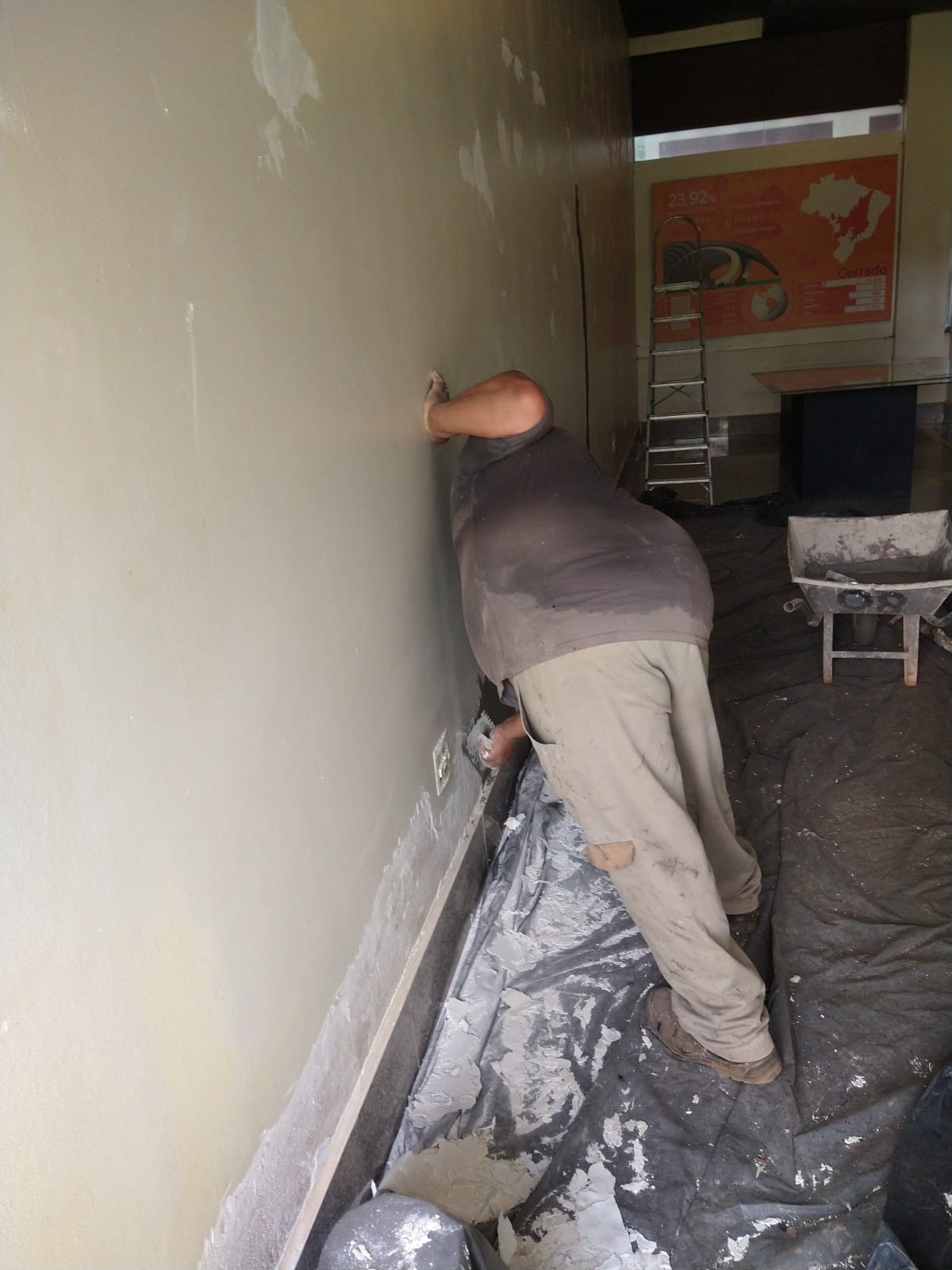 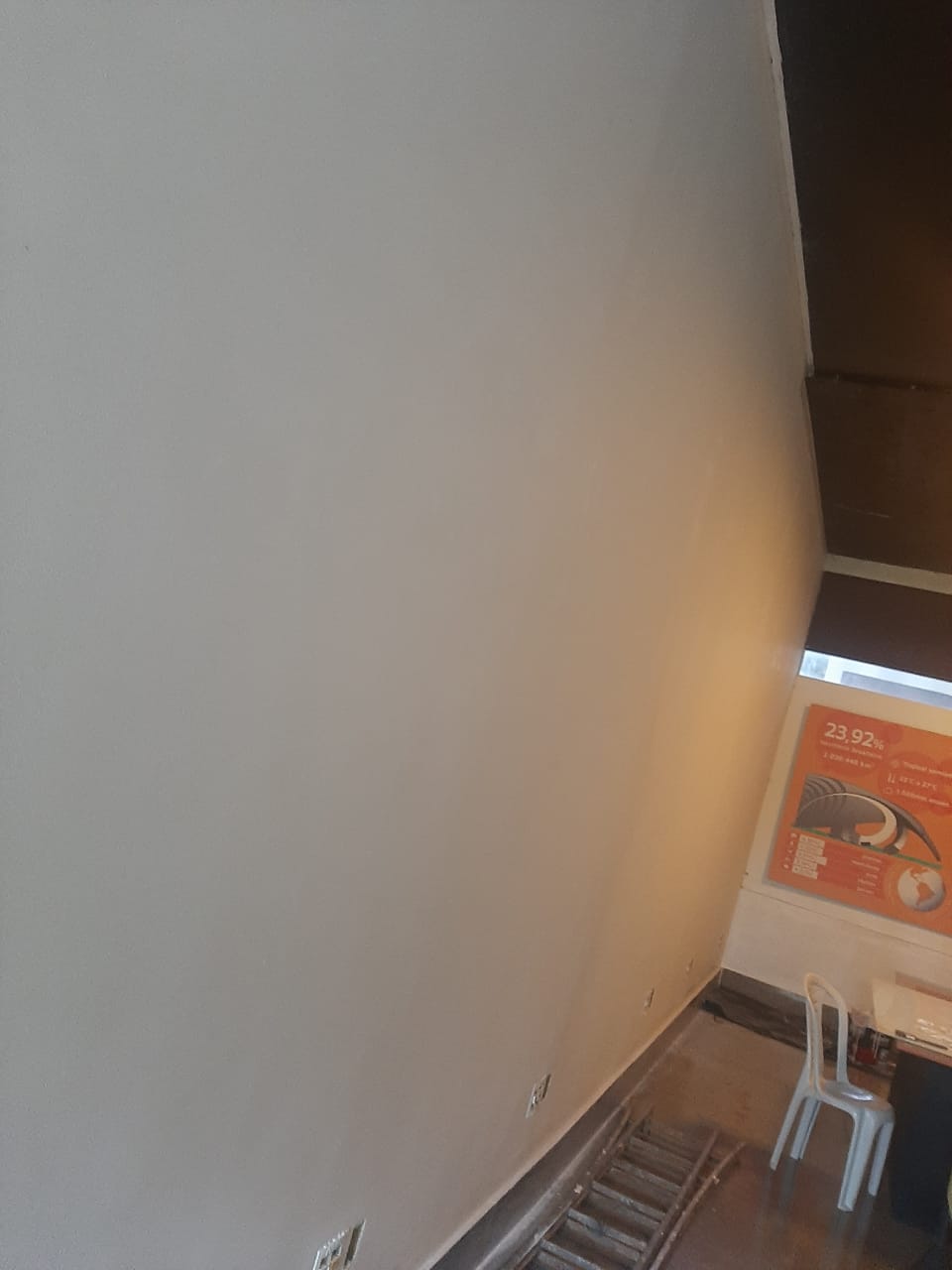 SUAFI - Pintura
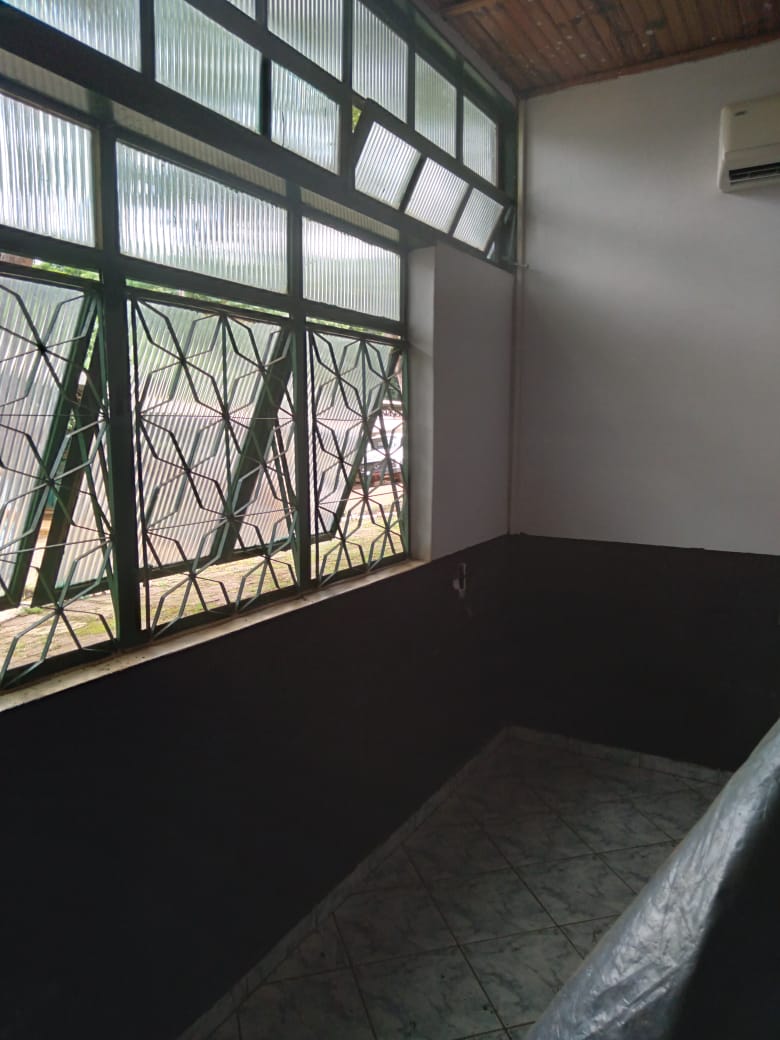 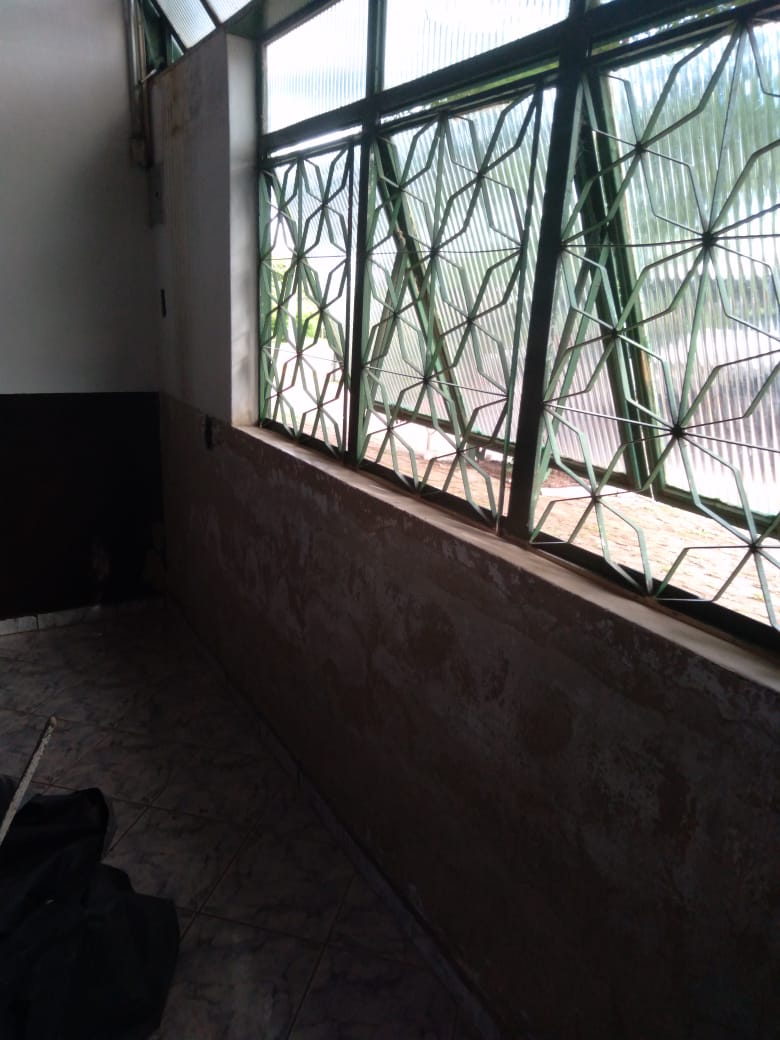 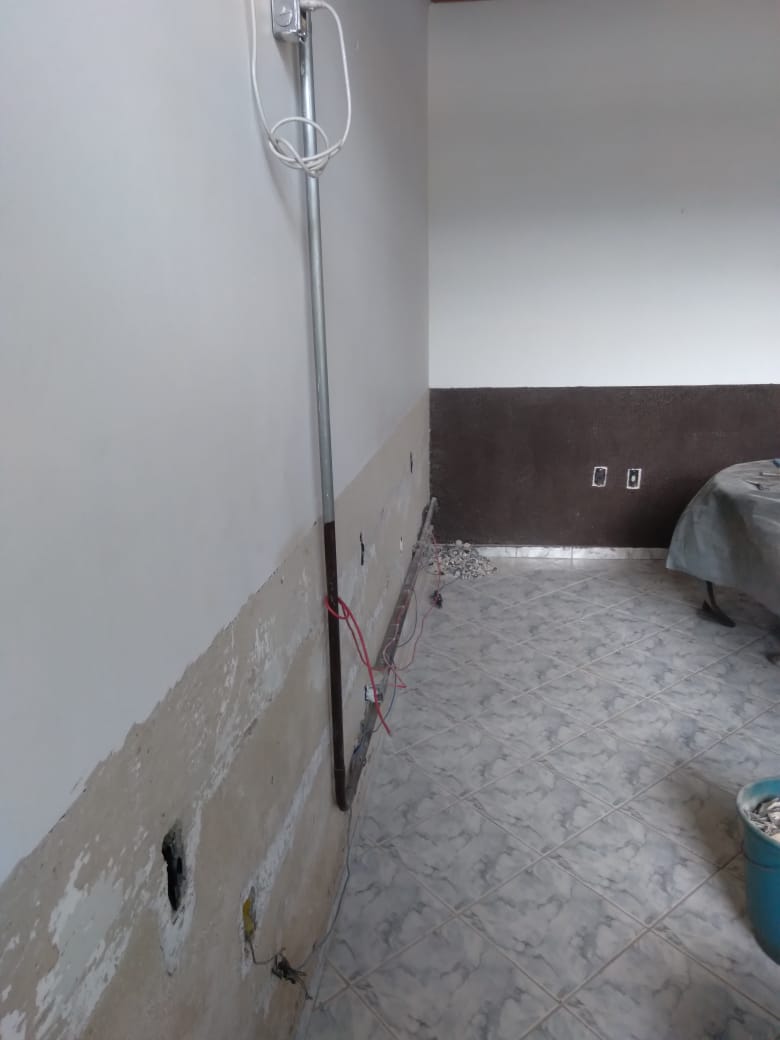 SUAFI - Pintura
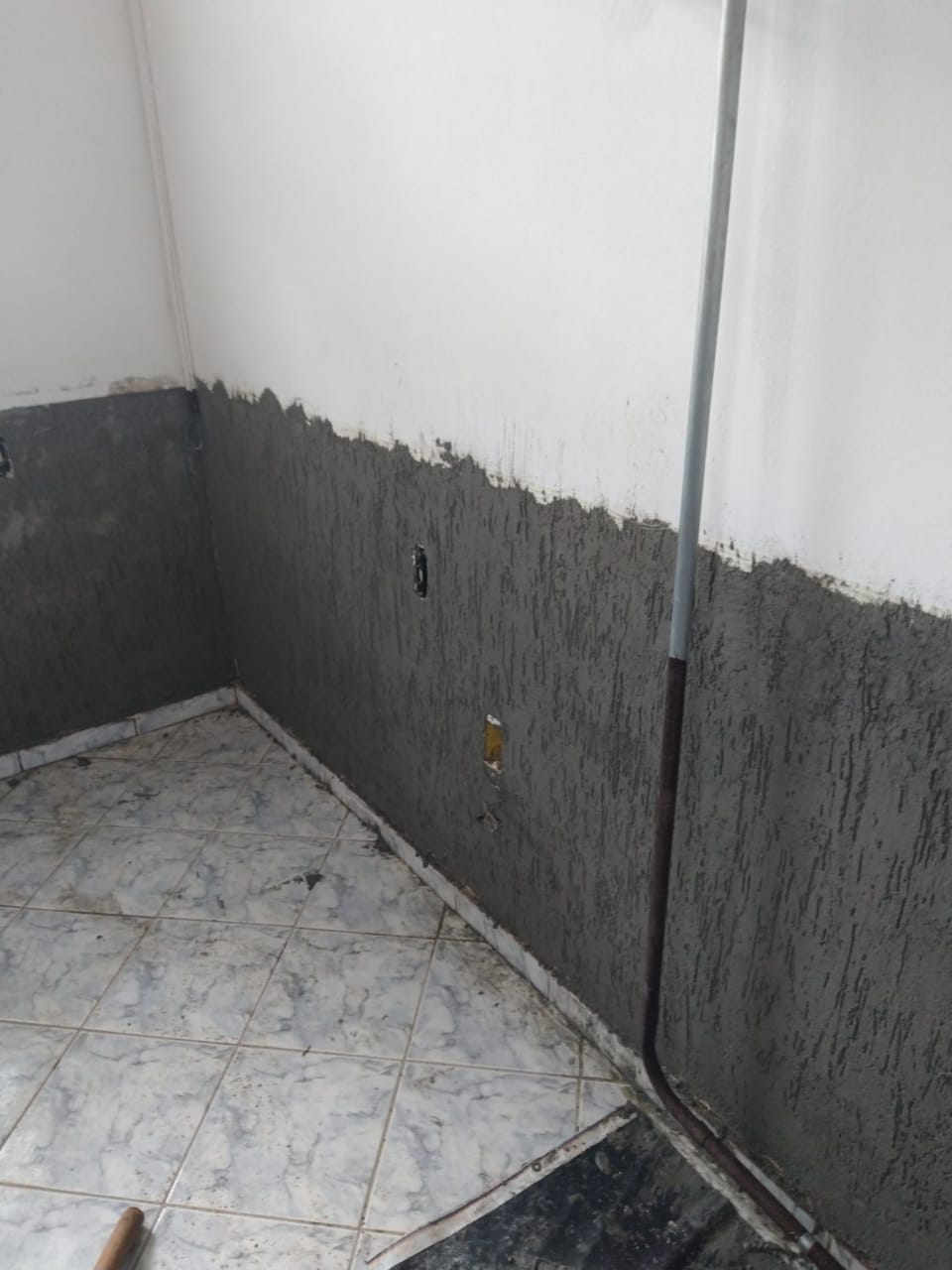 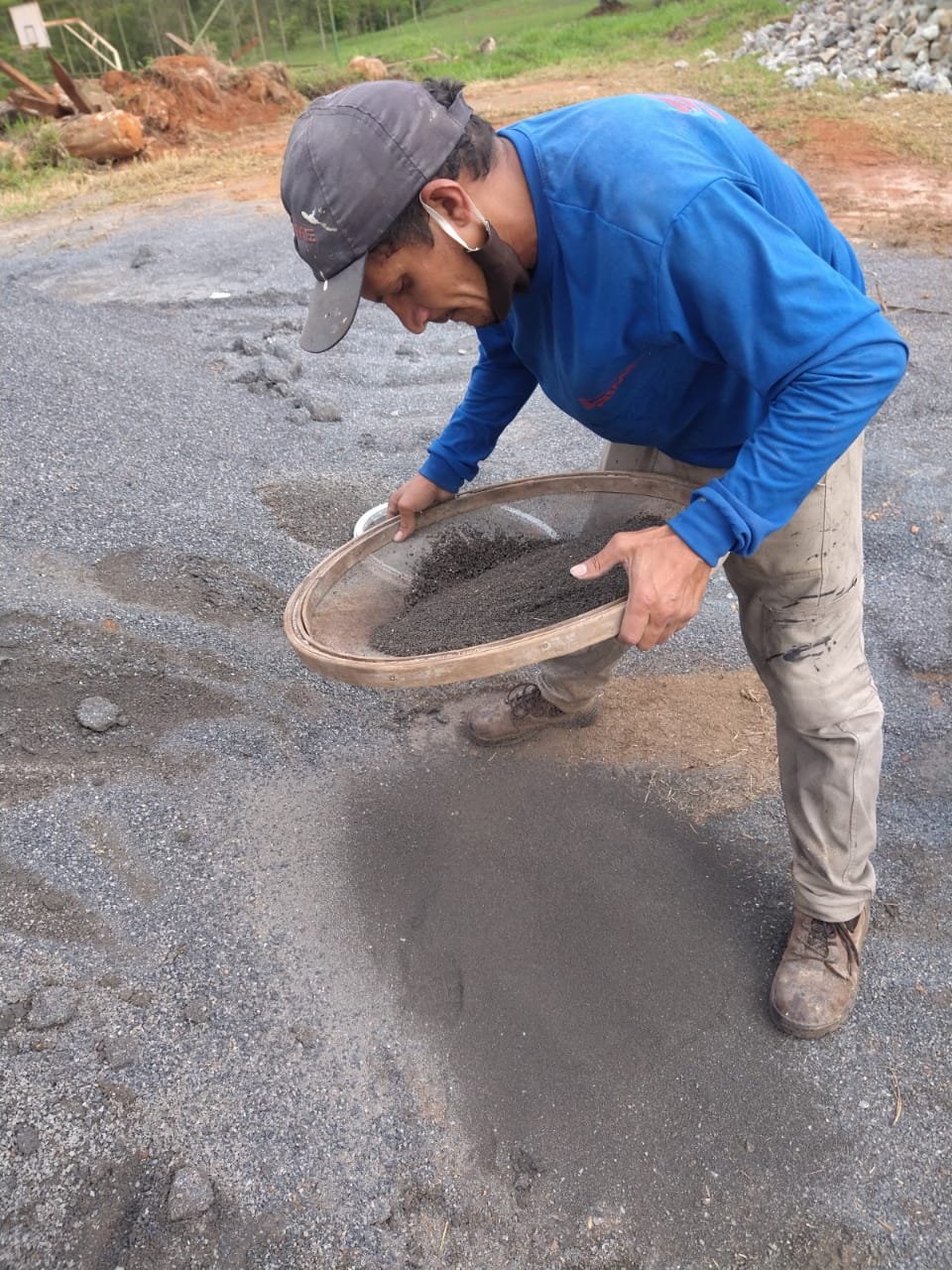 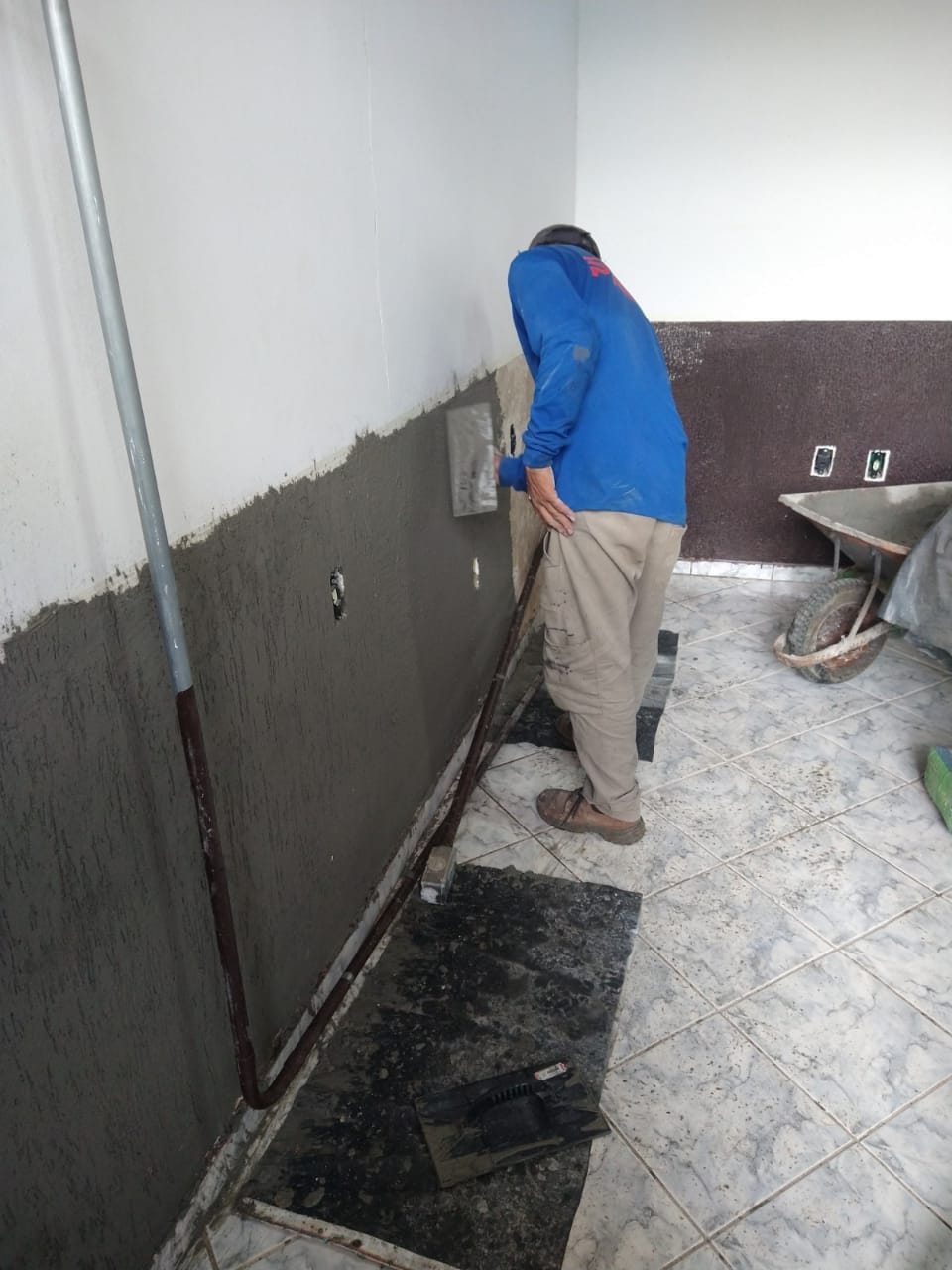 SUAFI - Pintura
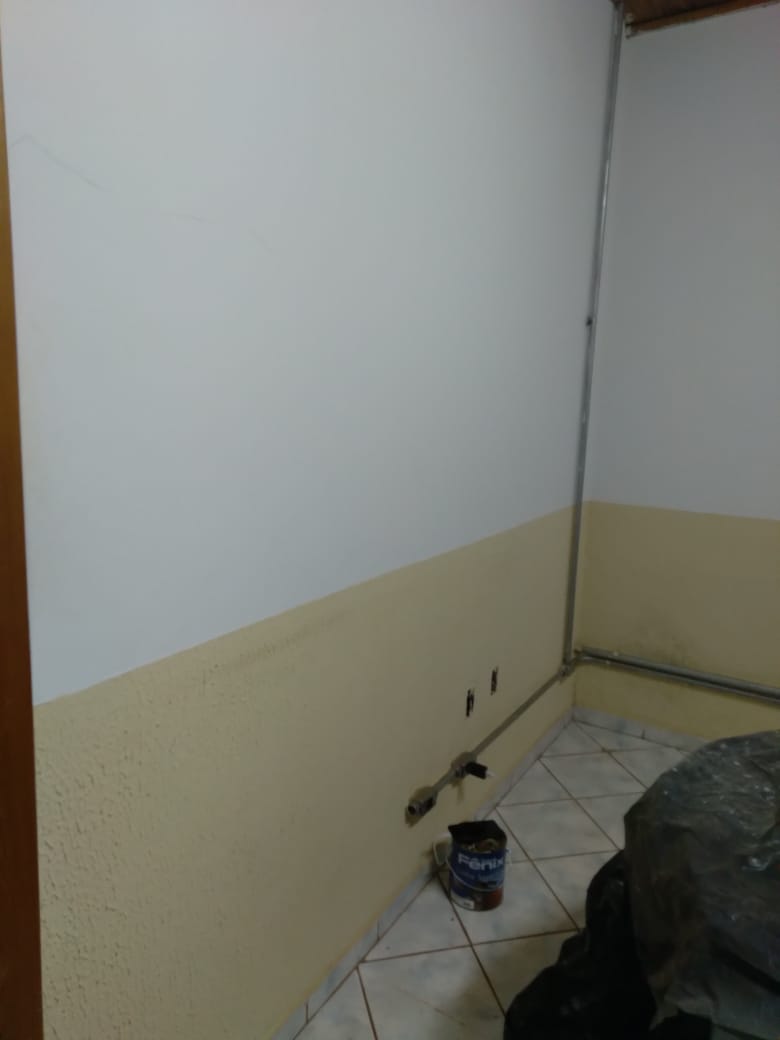 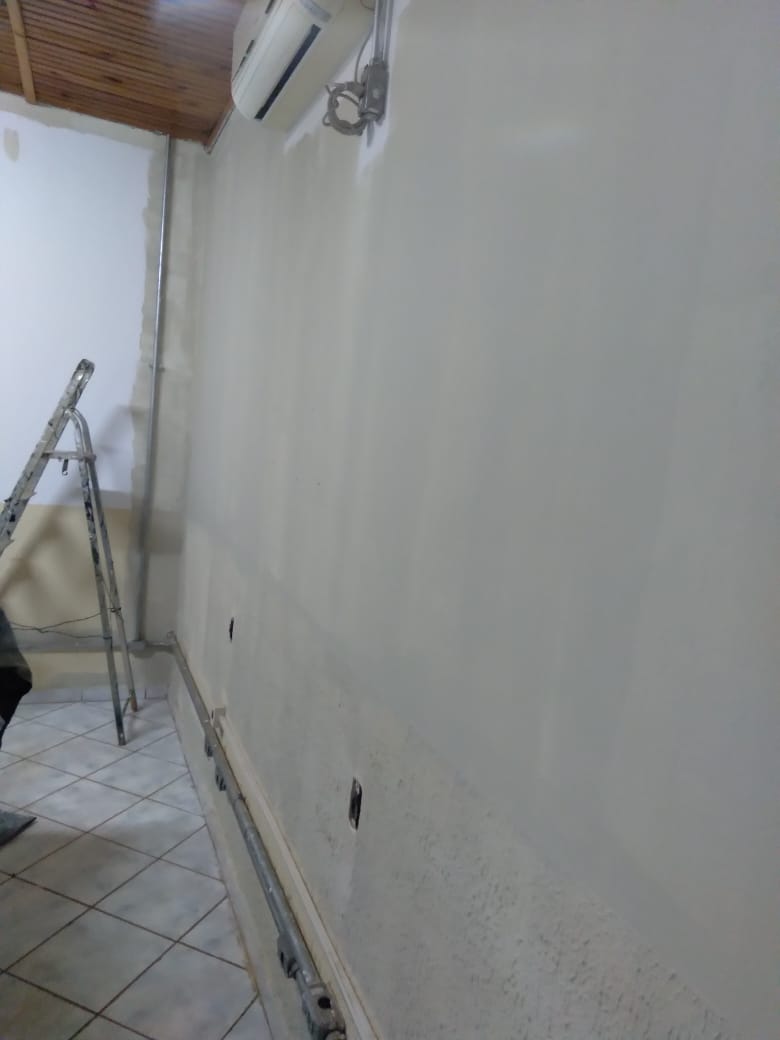 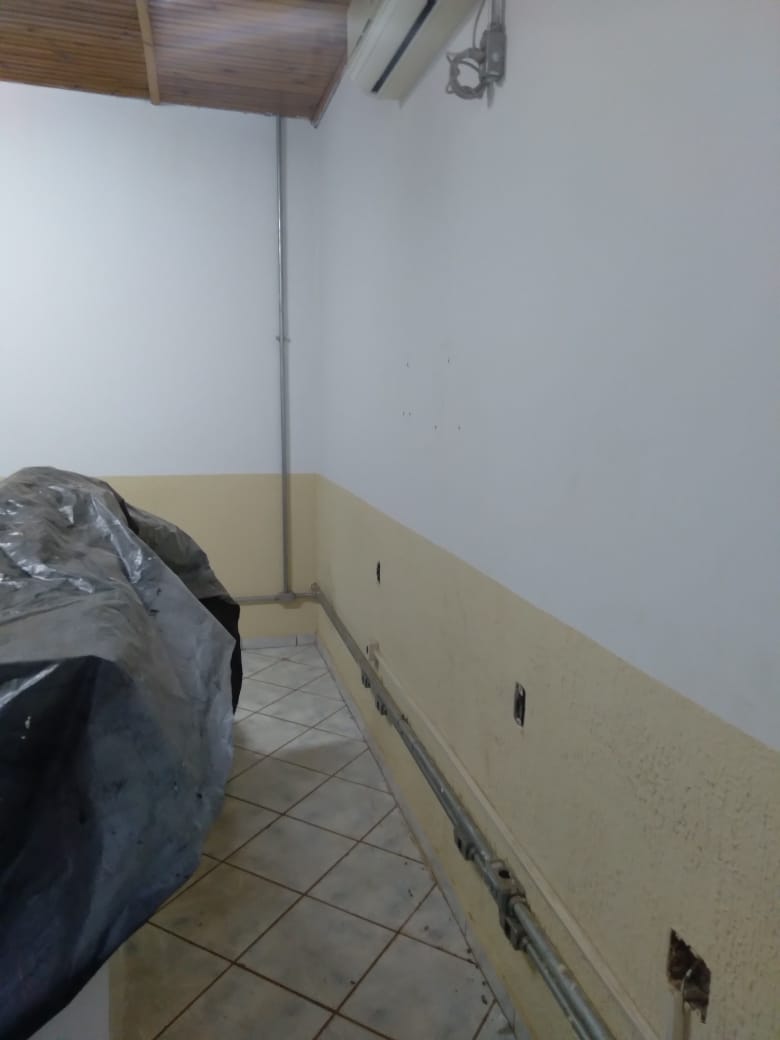 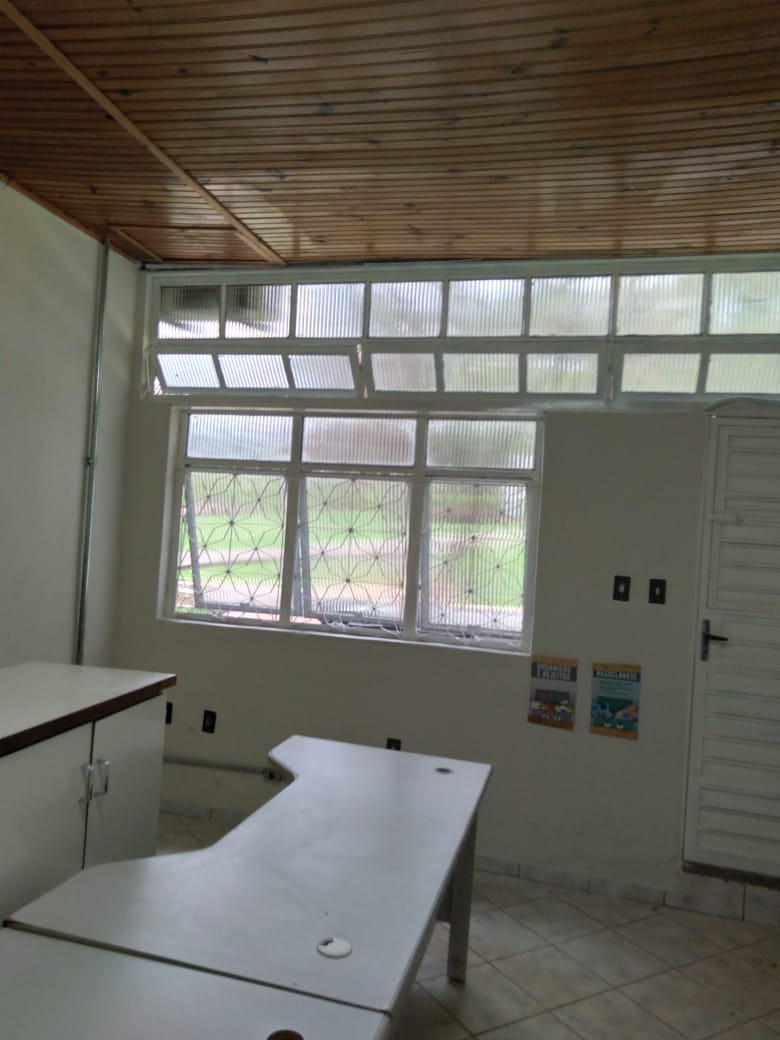 Manutenção e Pintura da Garça
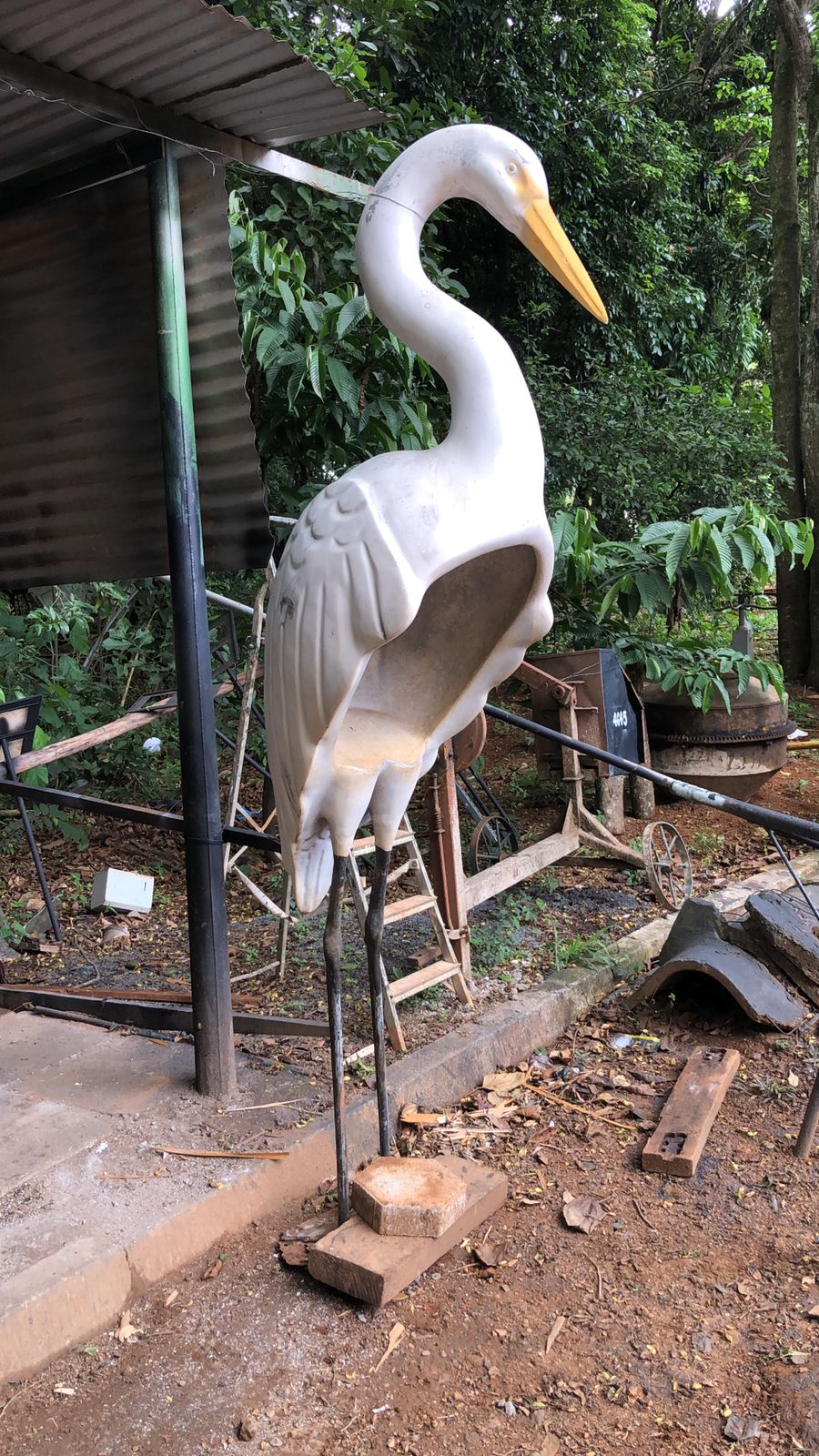 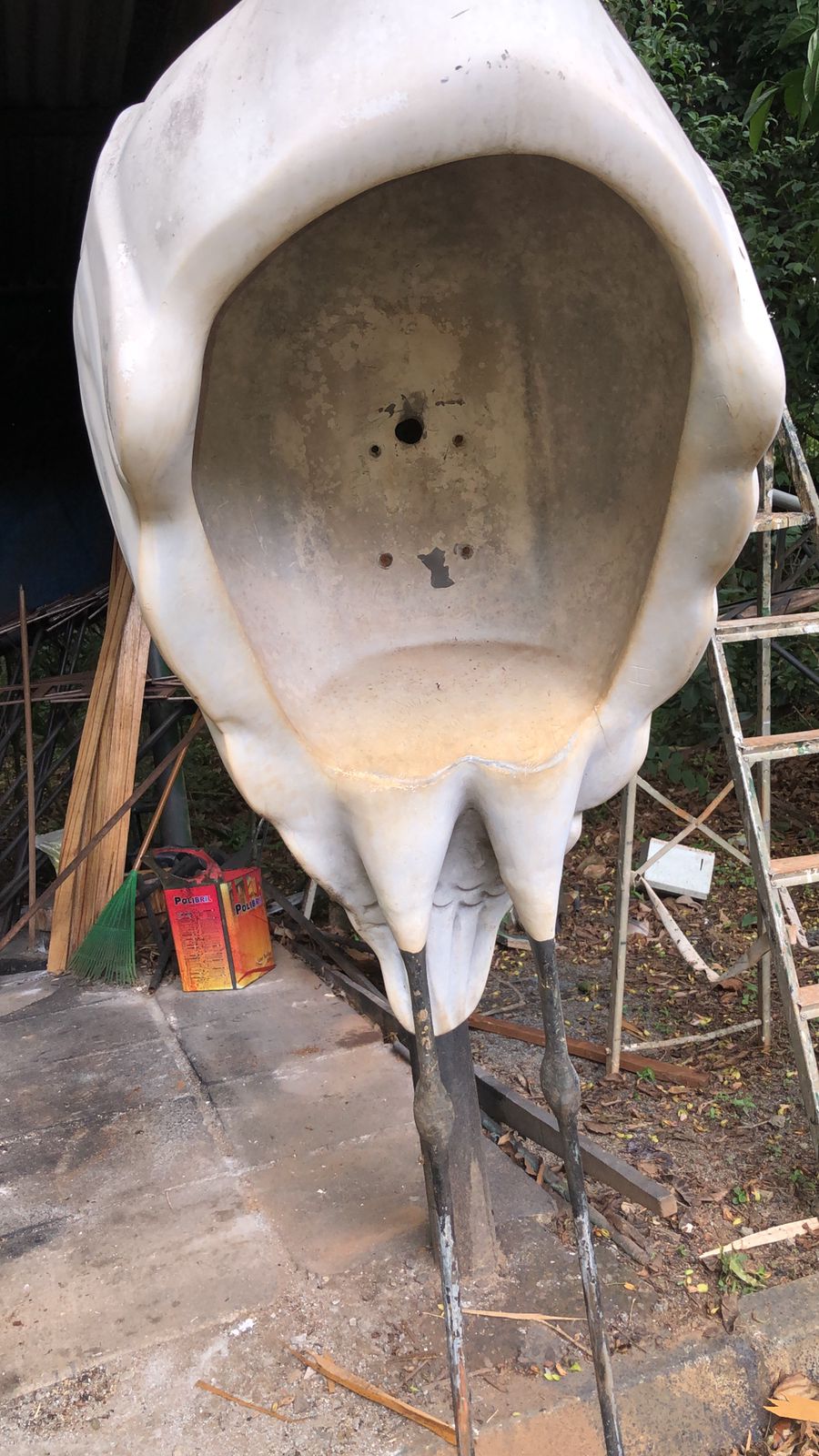 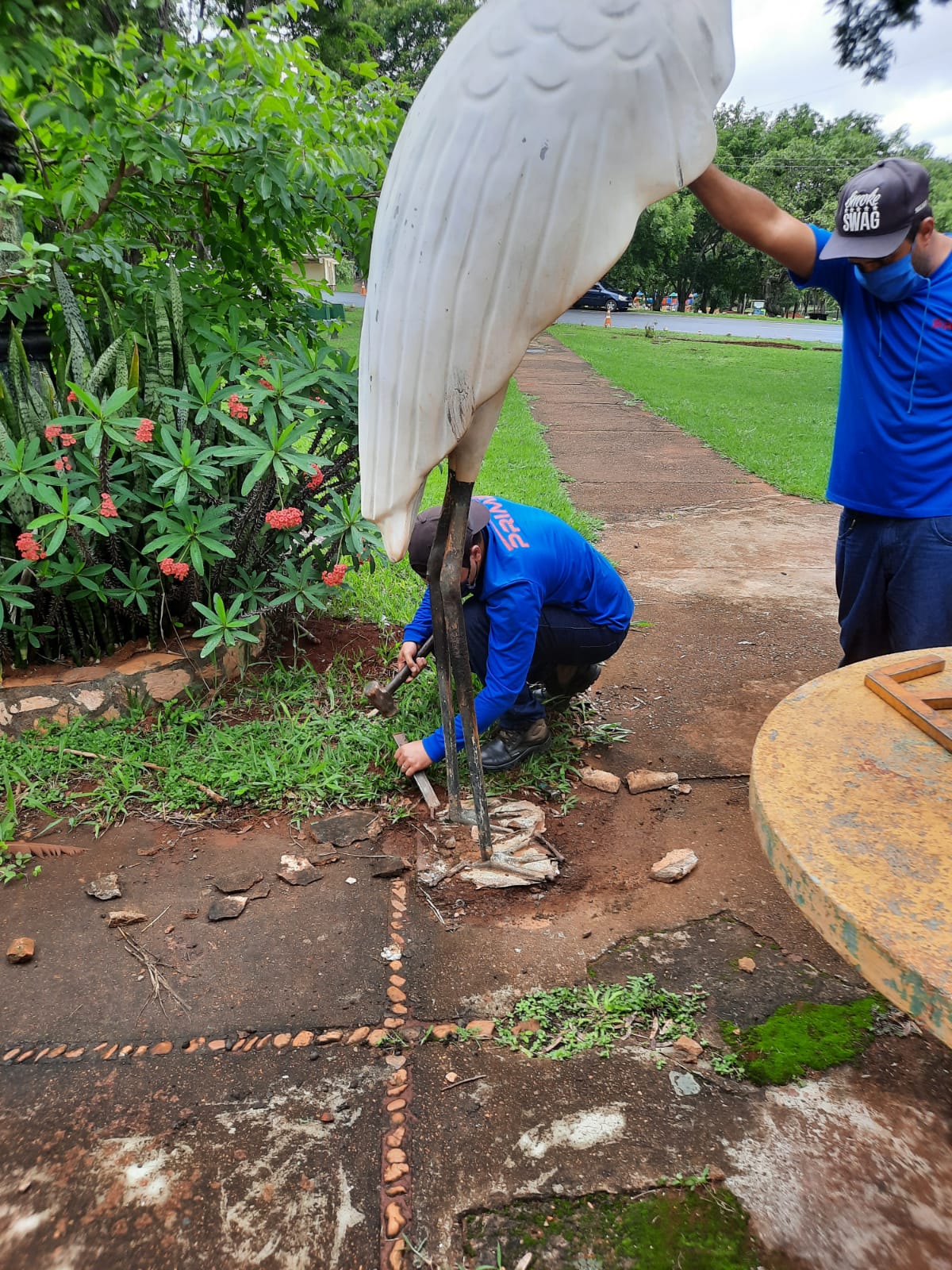 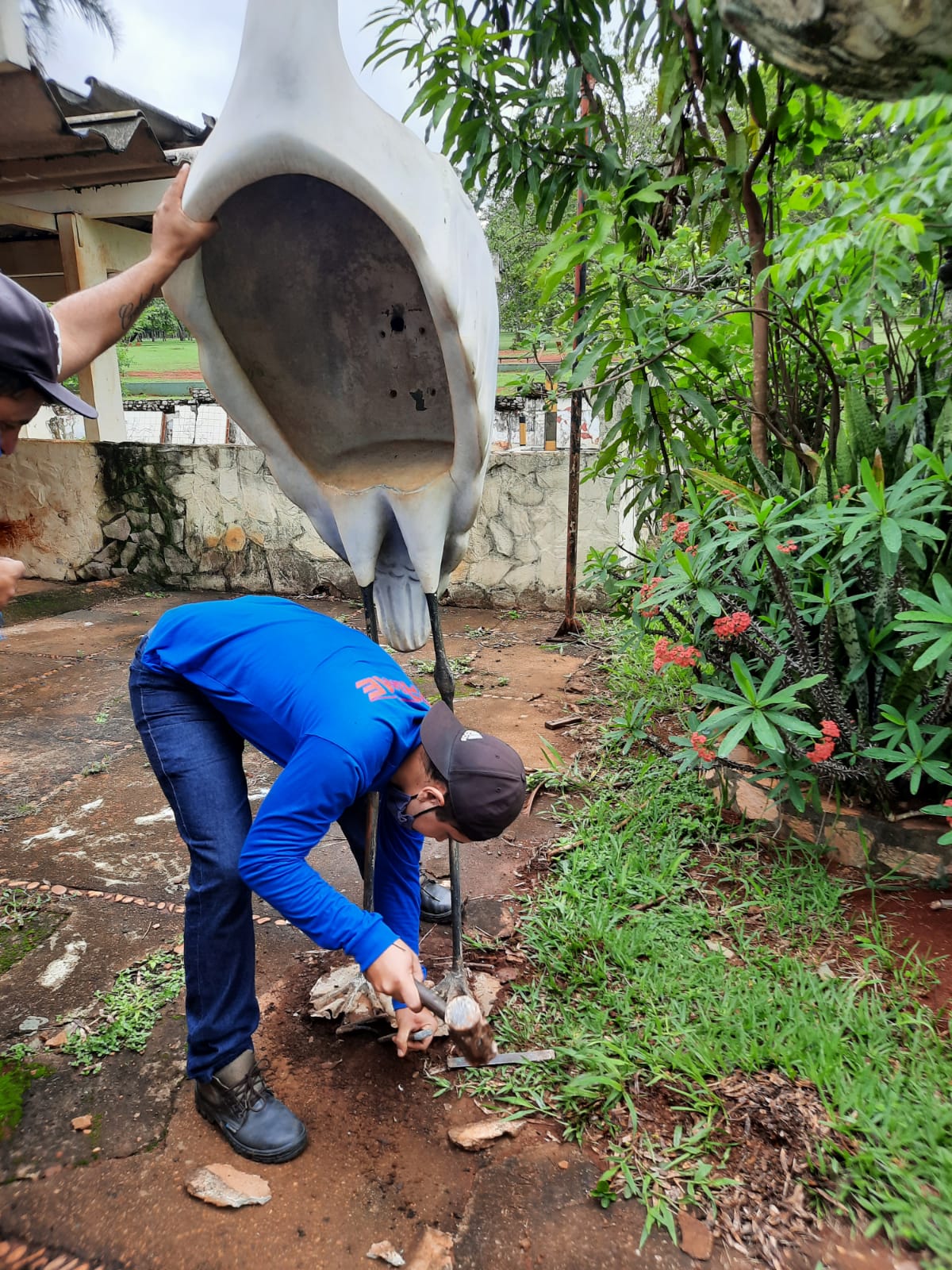 Manutenção e Pintura da Garça
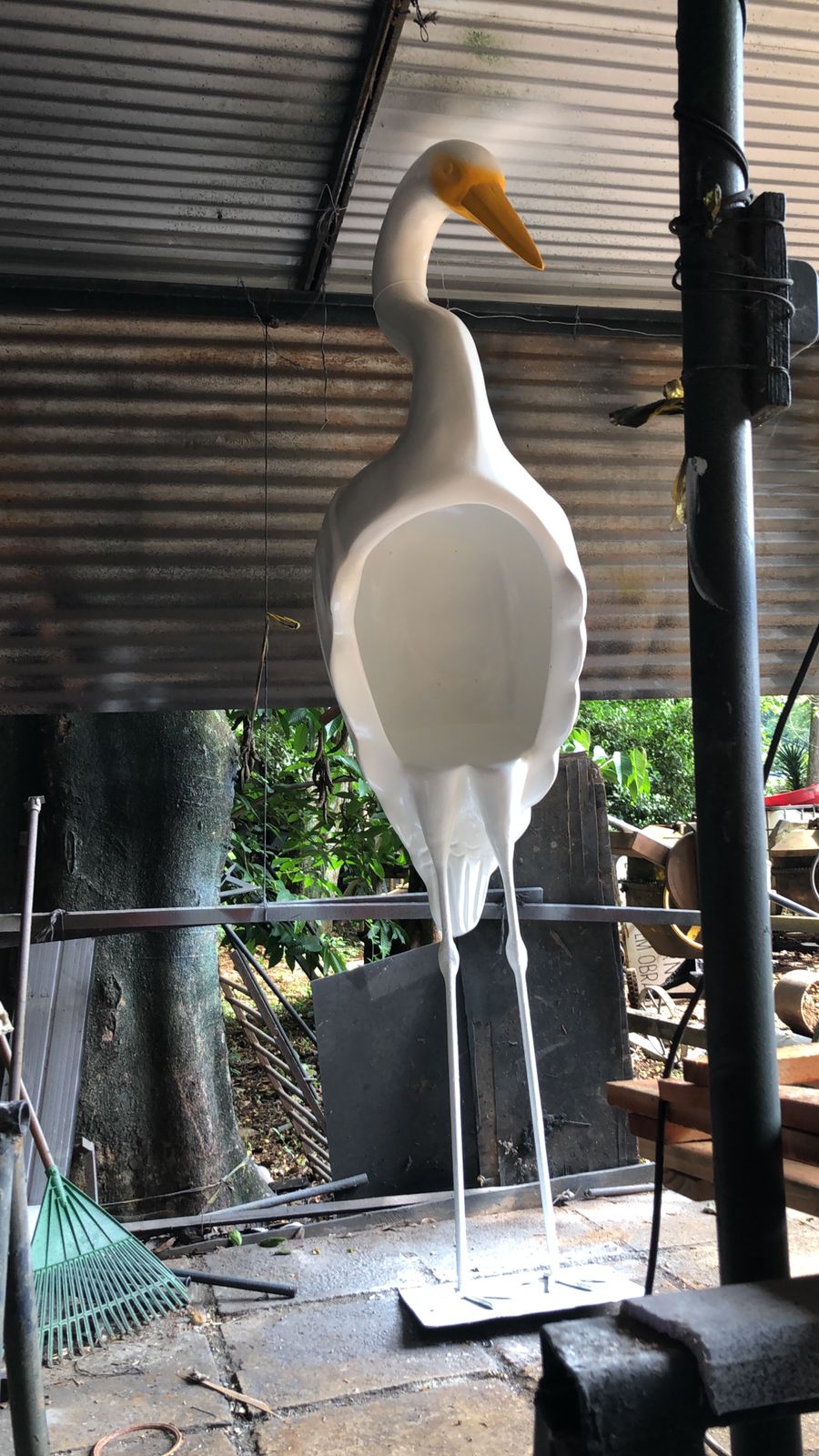 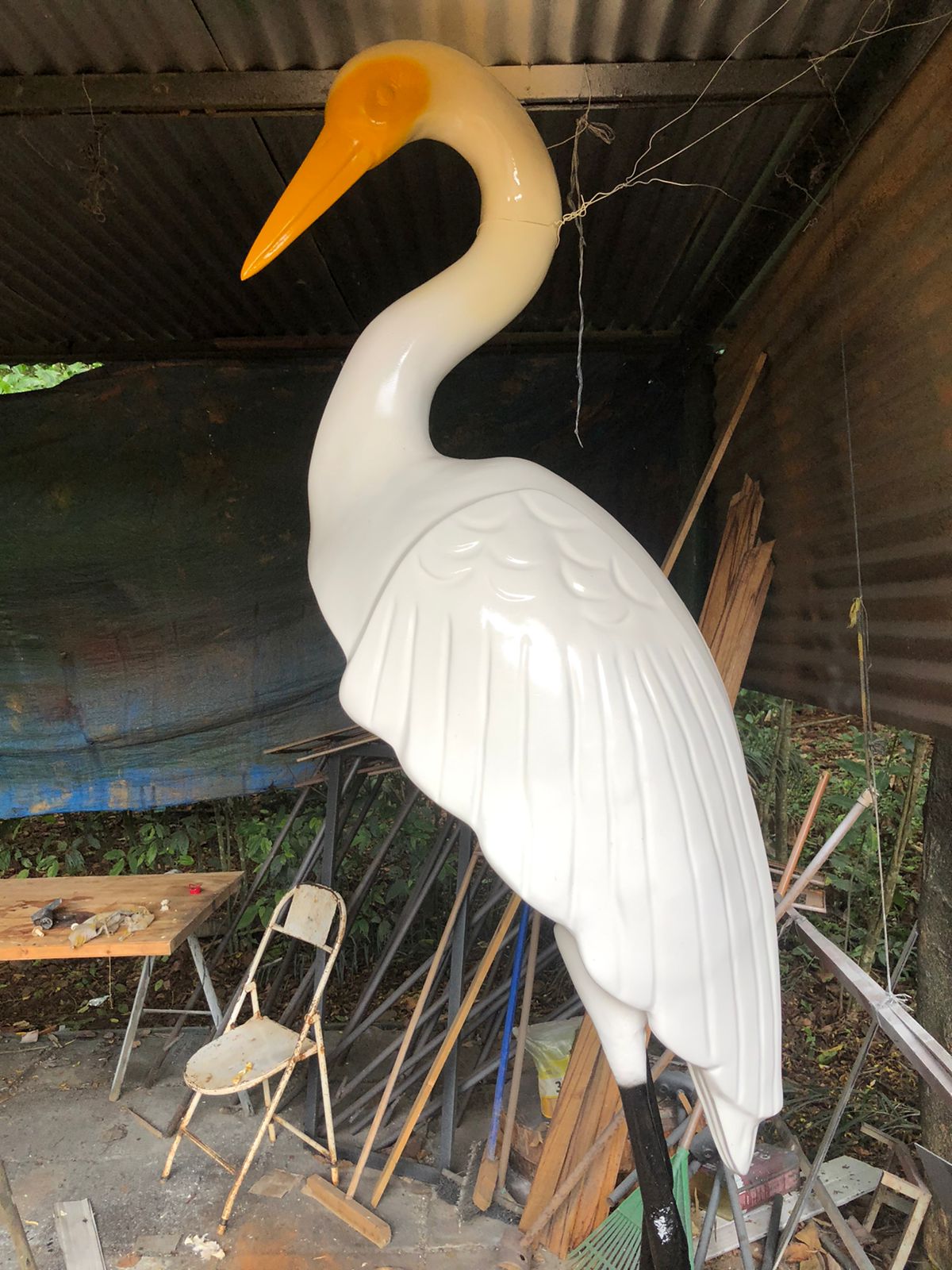 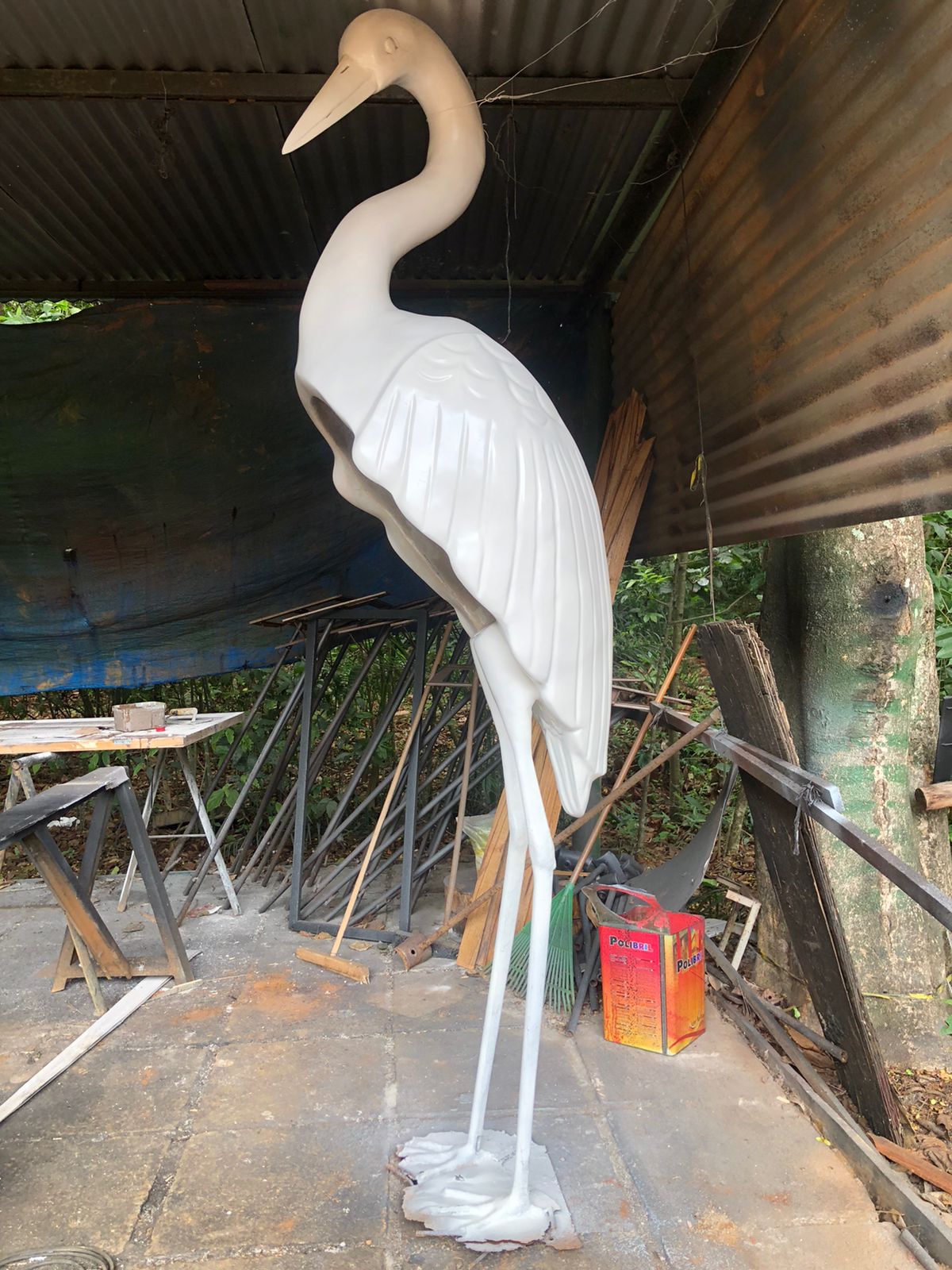 Manutenção e Pintura do portão do Hospital Veterinário
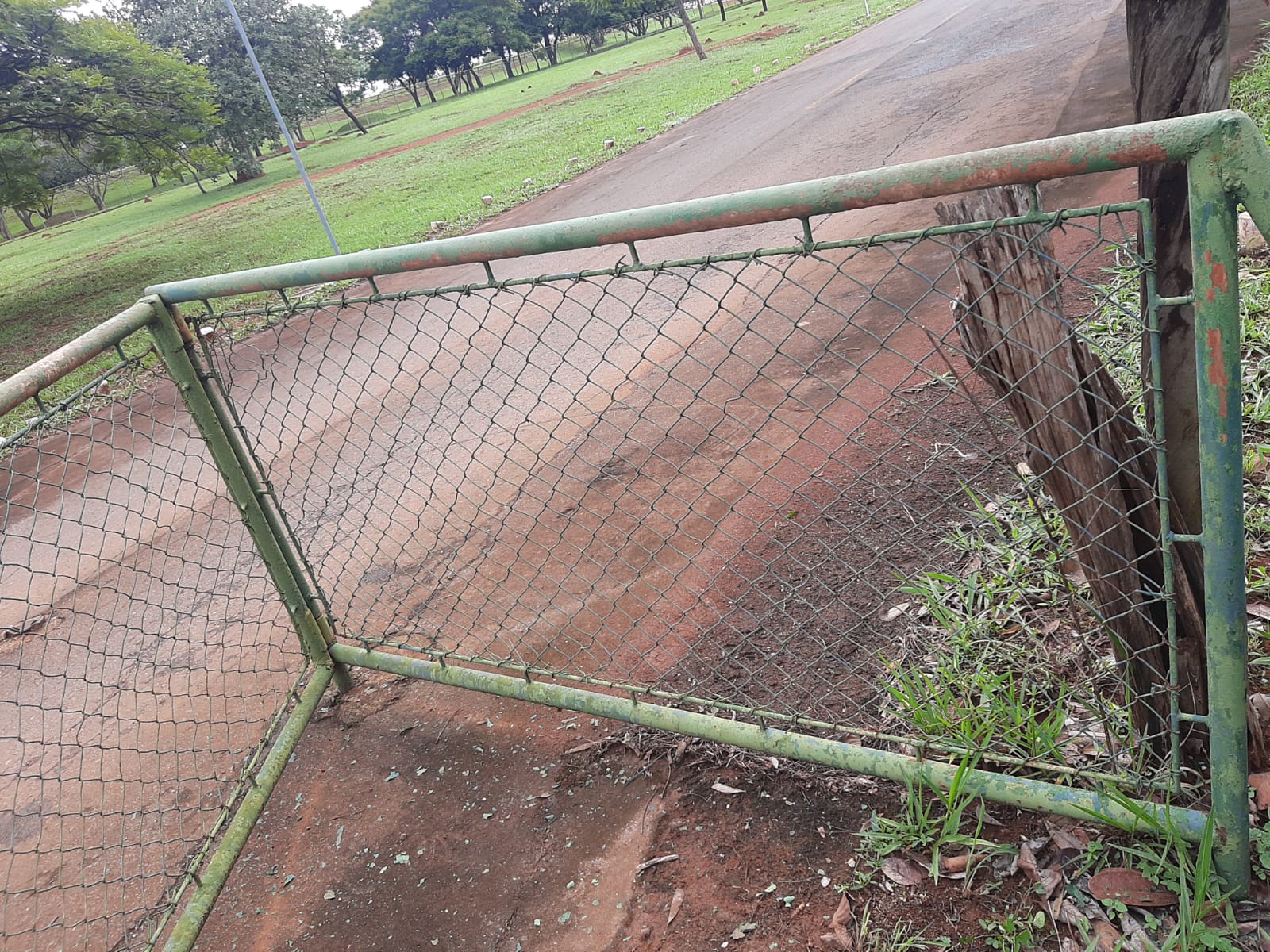 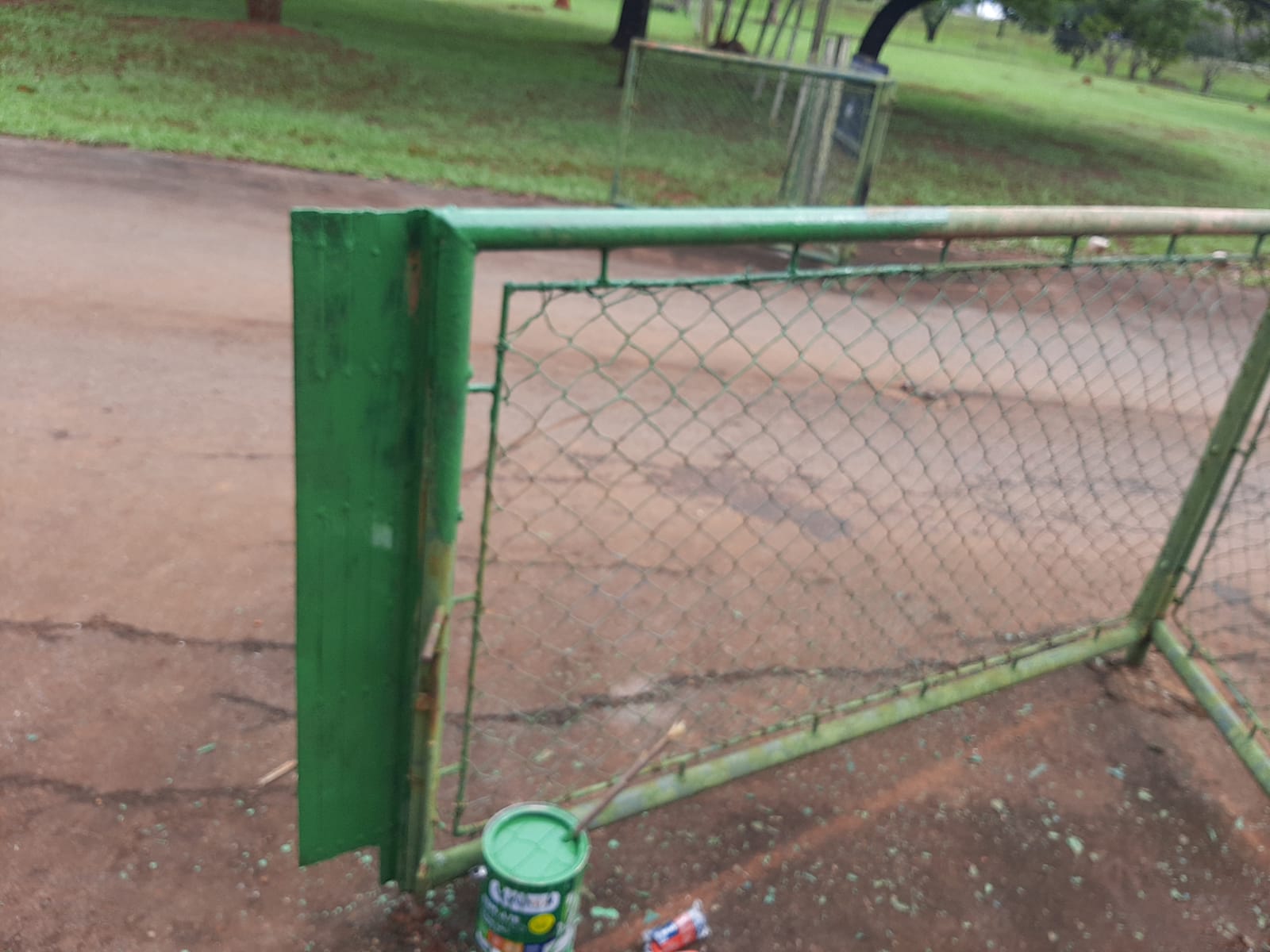 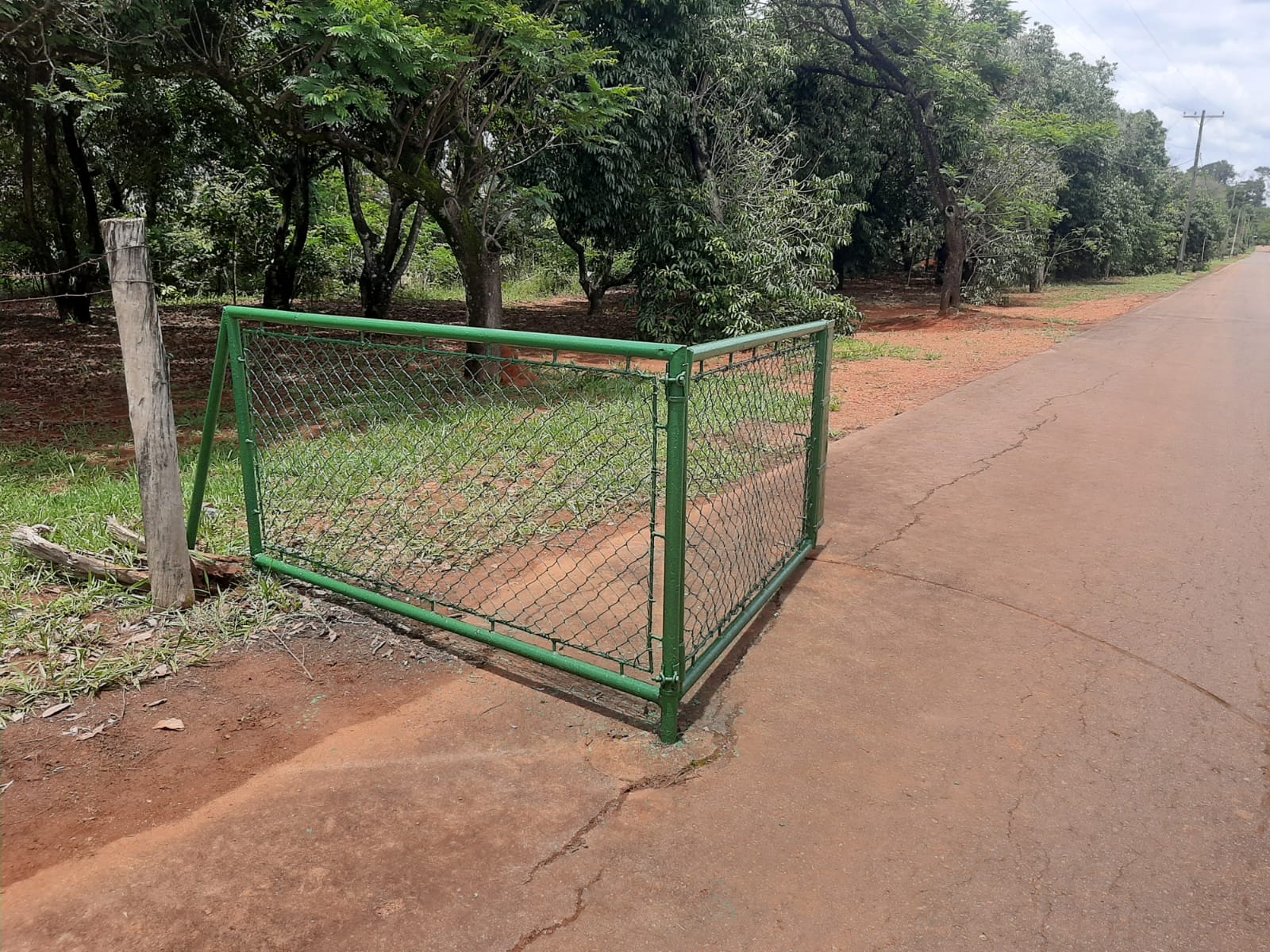 Teatro de Arena – Terraplanagem para início dos bloquetes
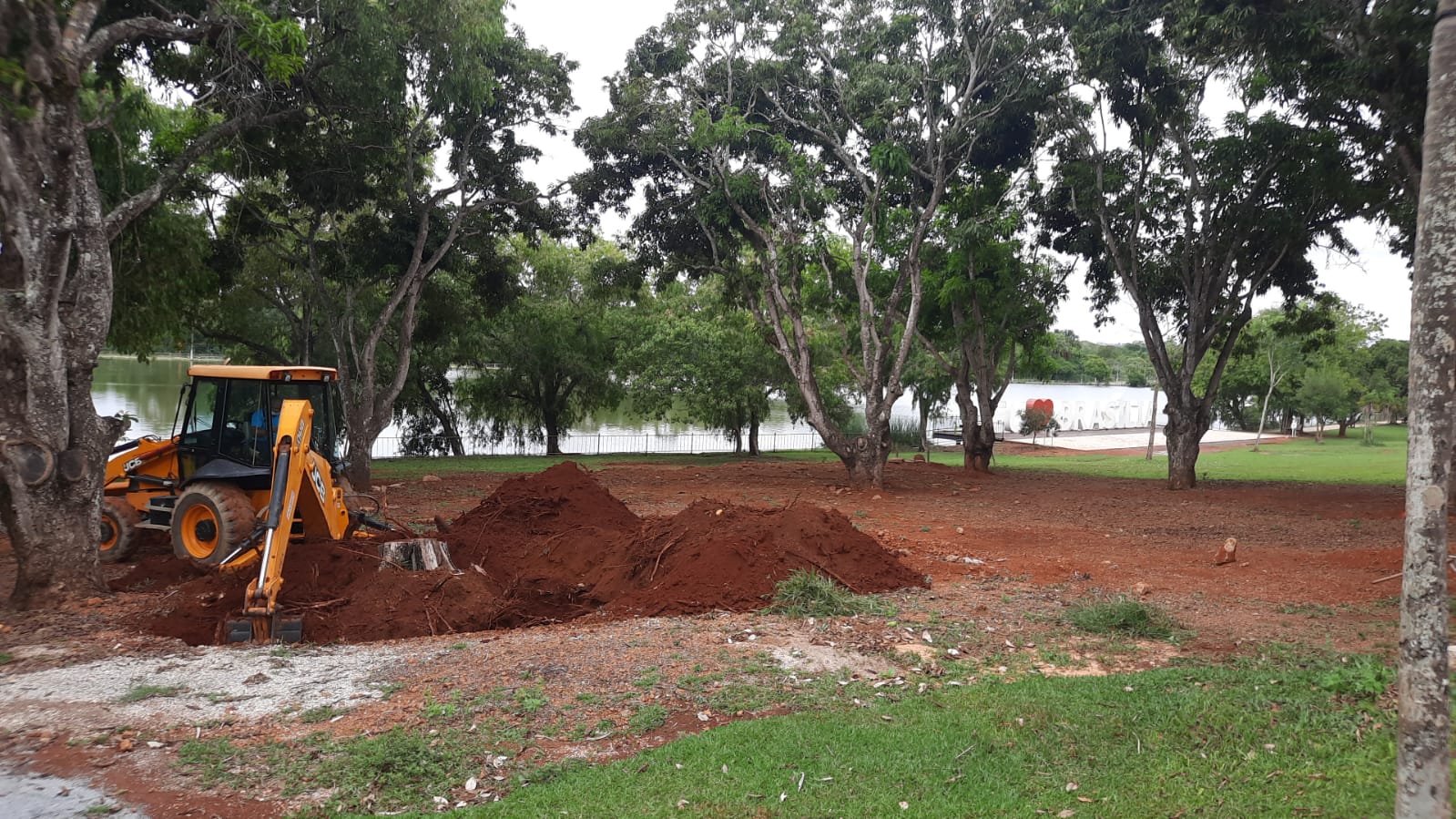 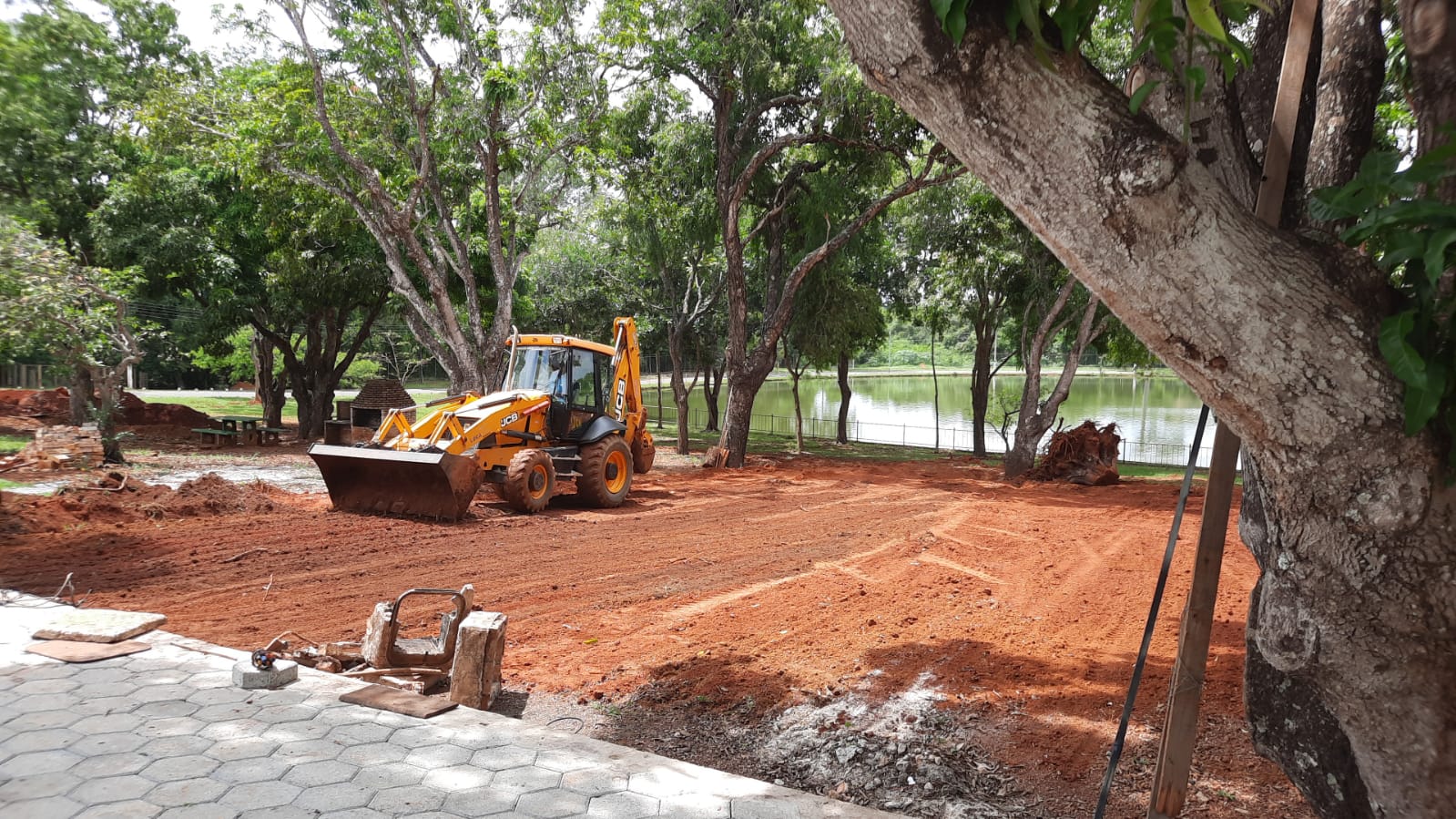 Teatro de Arena – início dos bloquetes
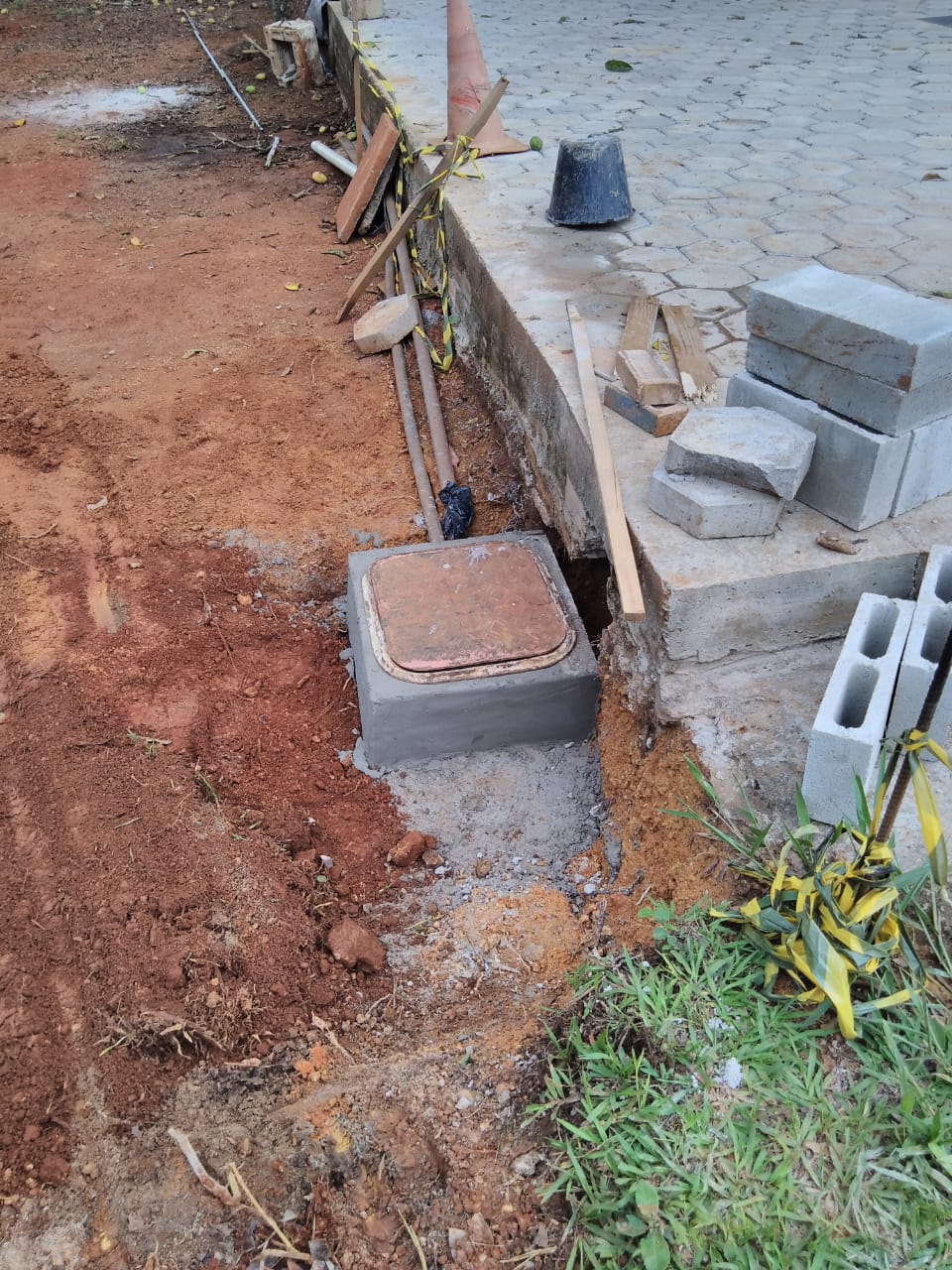 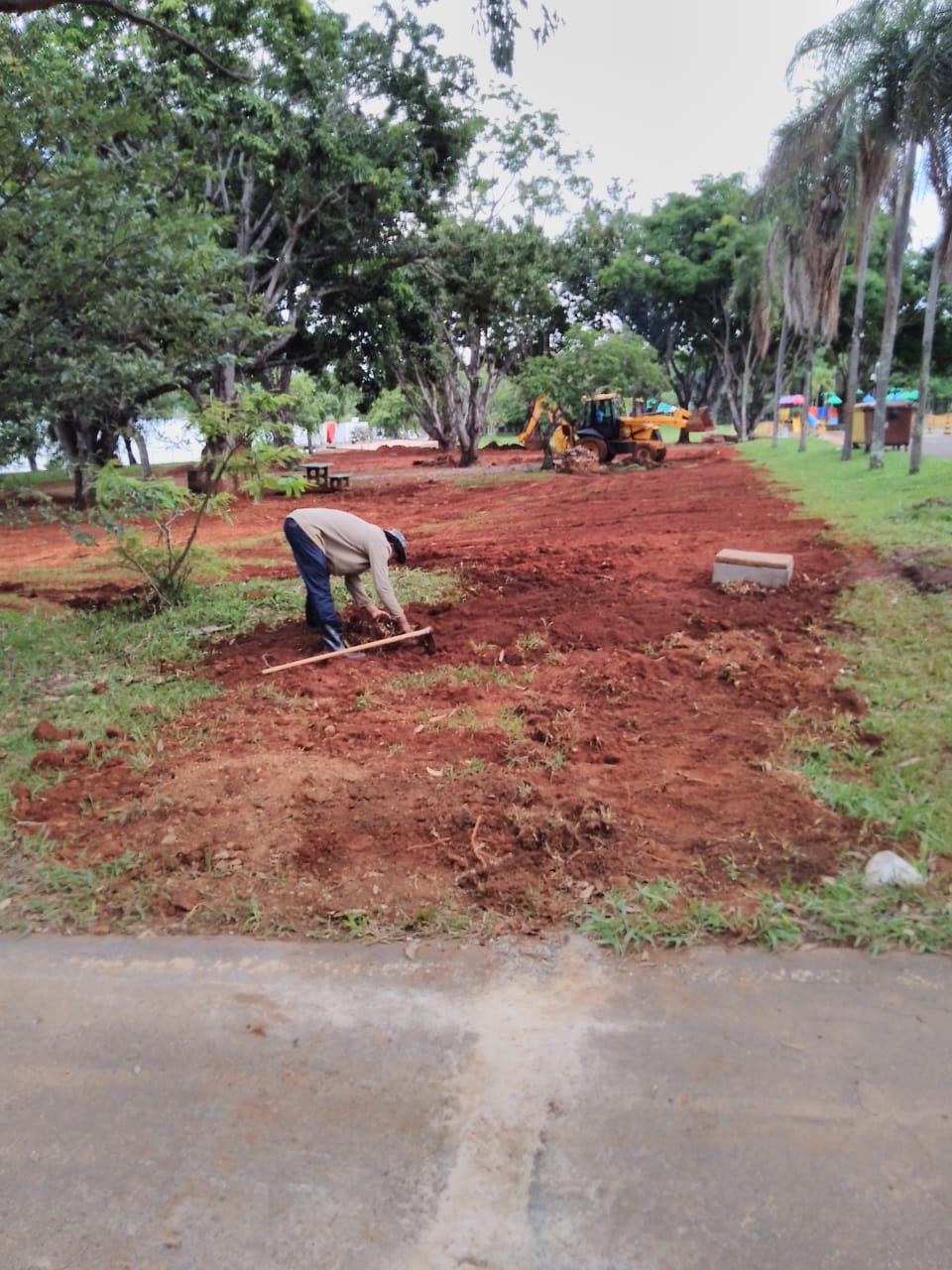 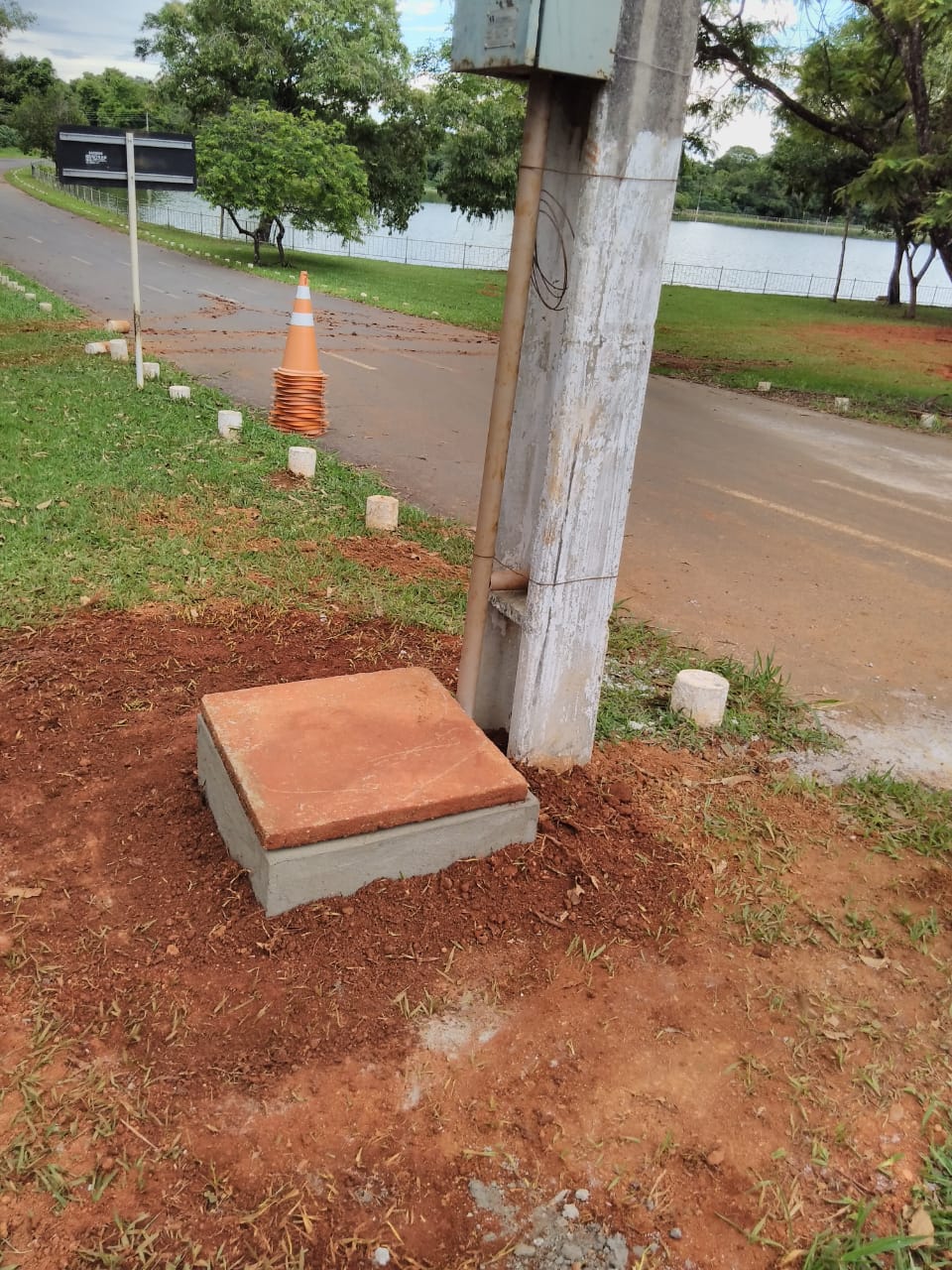 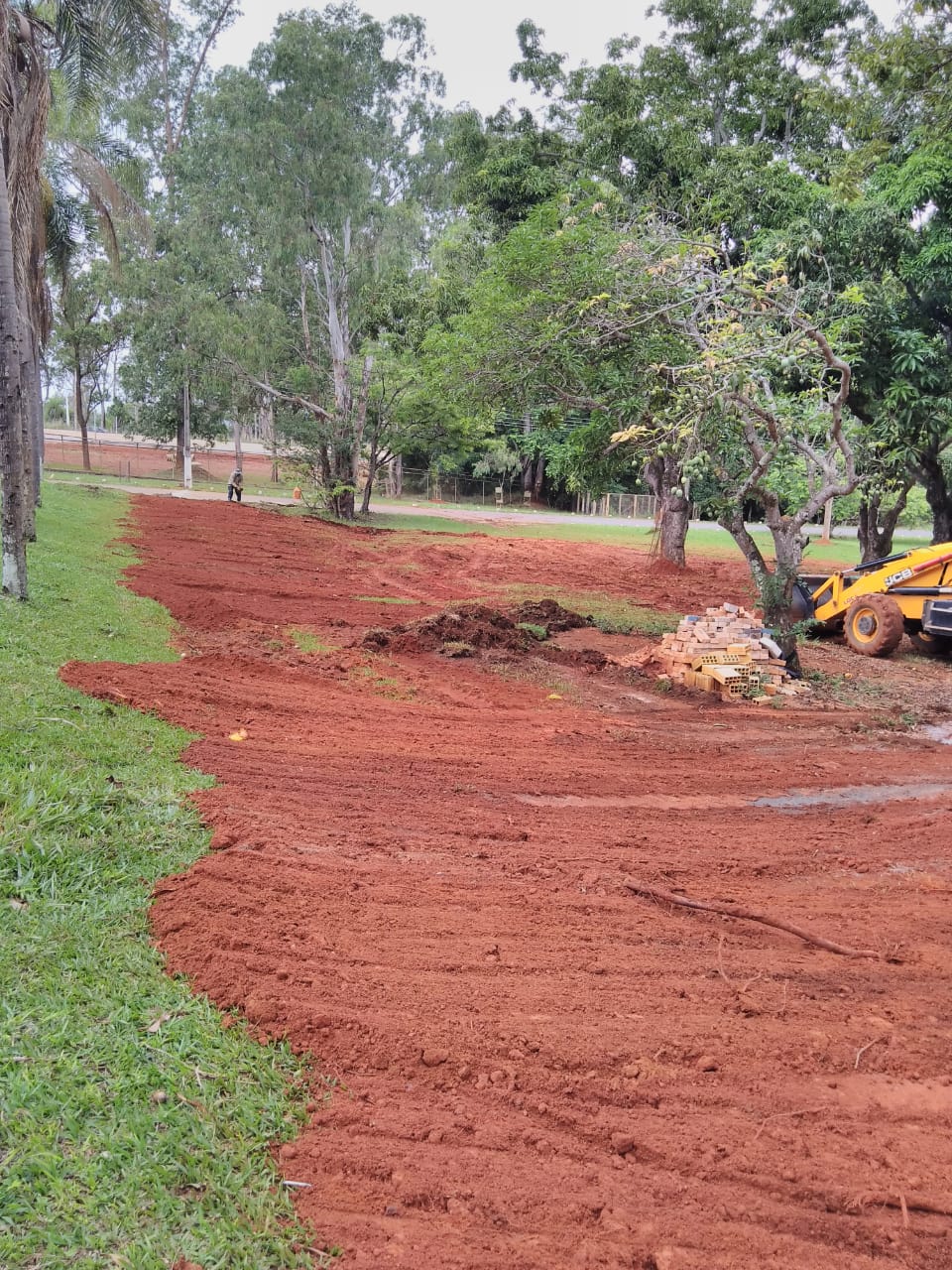 Manutenção FJZB – Banco de Concreto
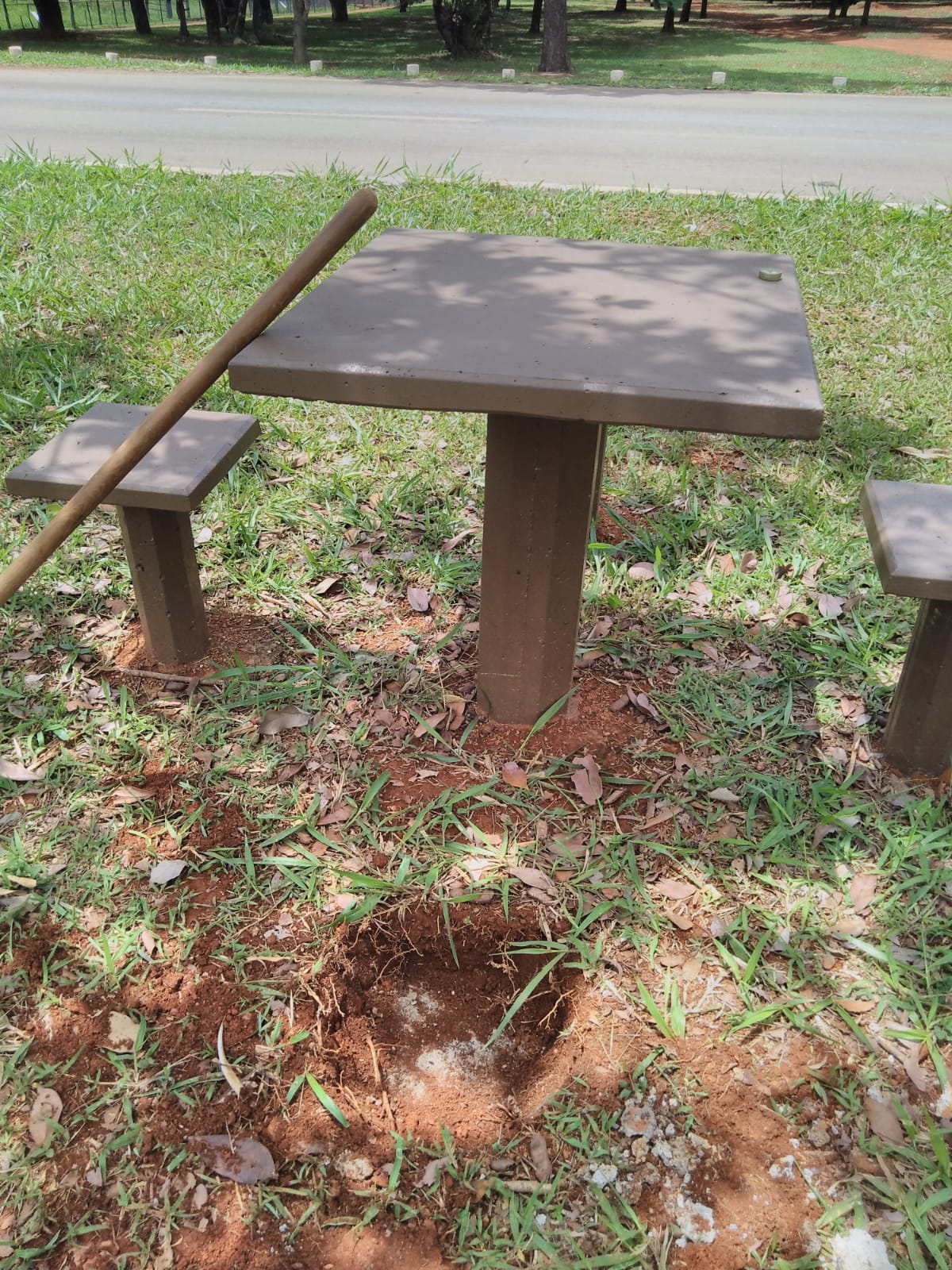 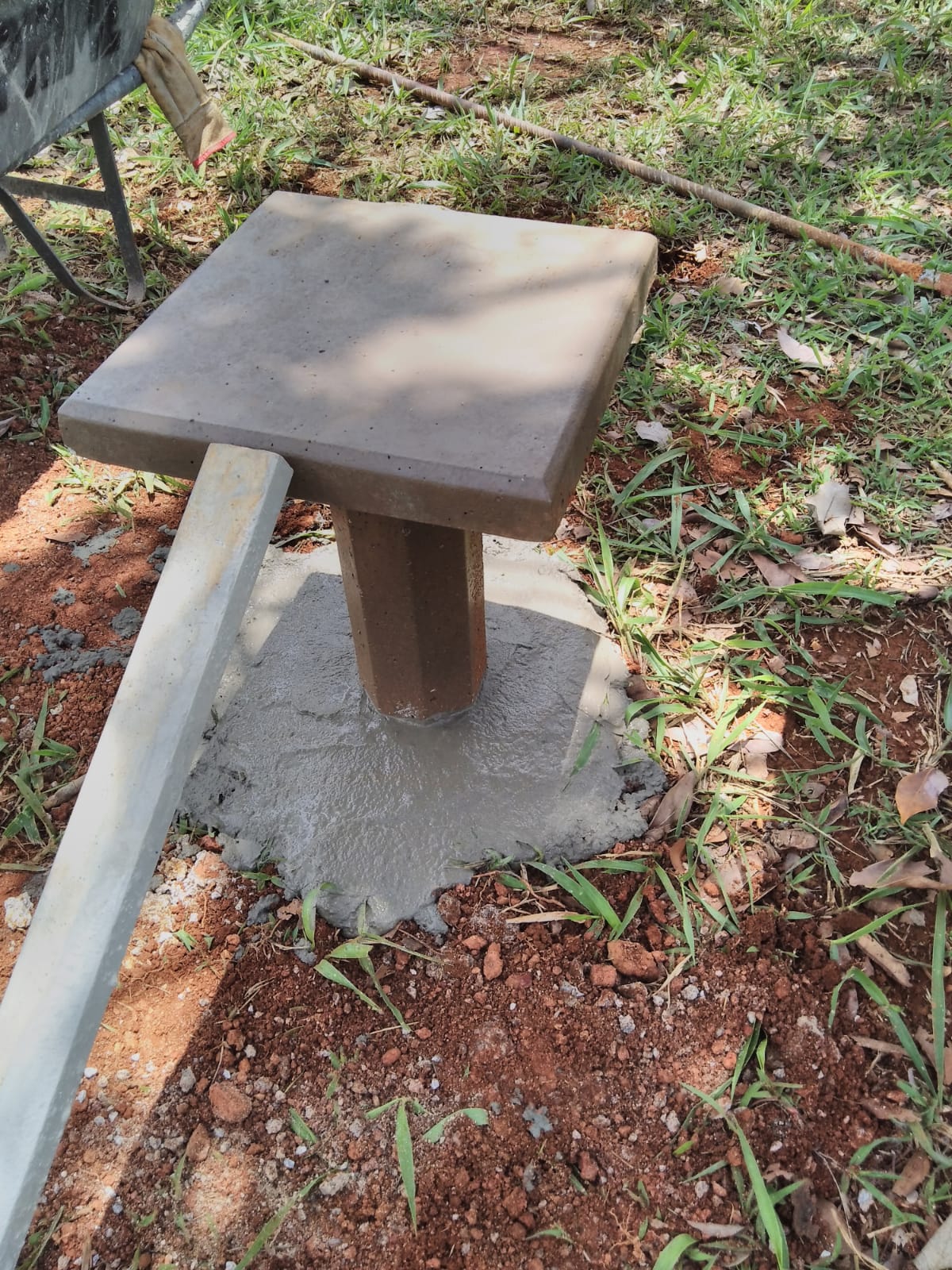 Manutenção FJZB – Limpeza telhado Administração
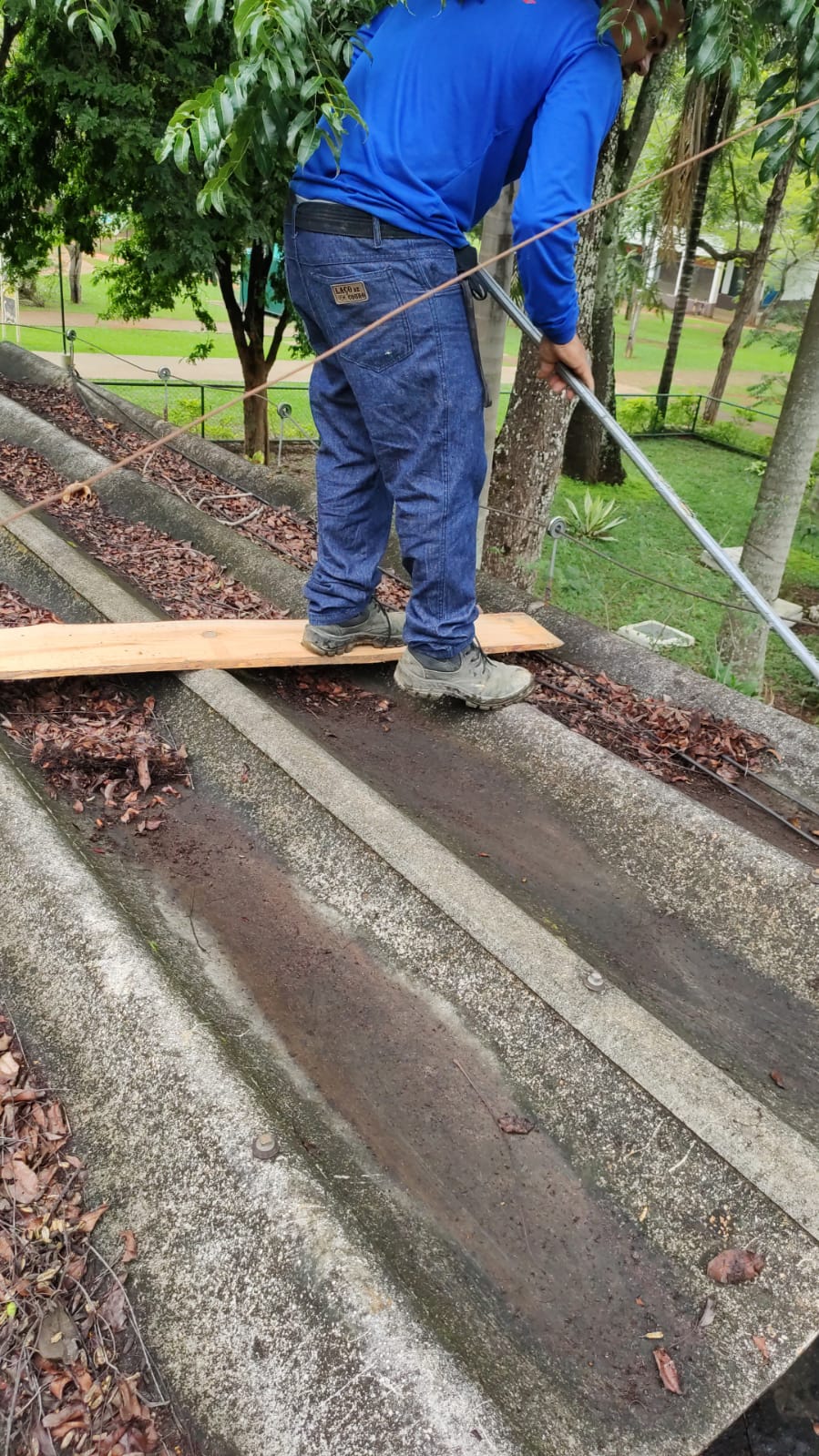 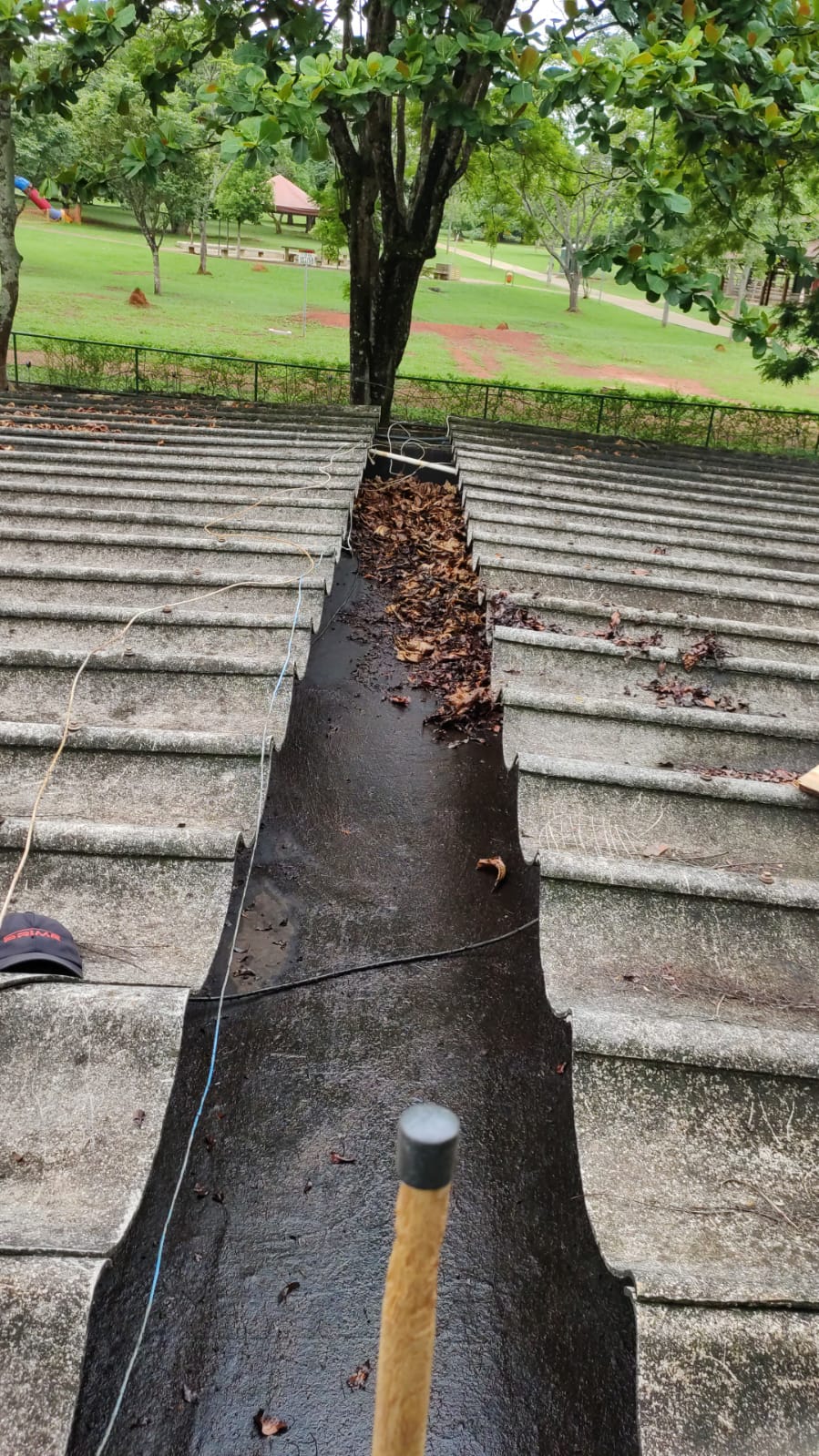 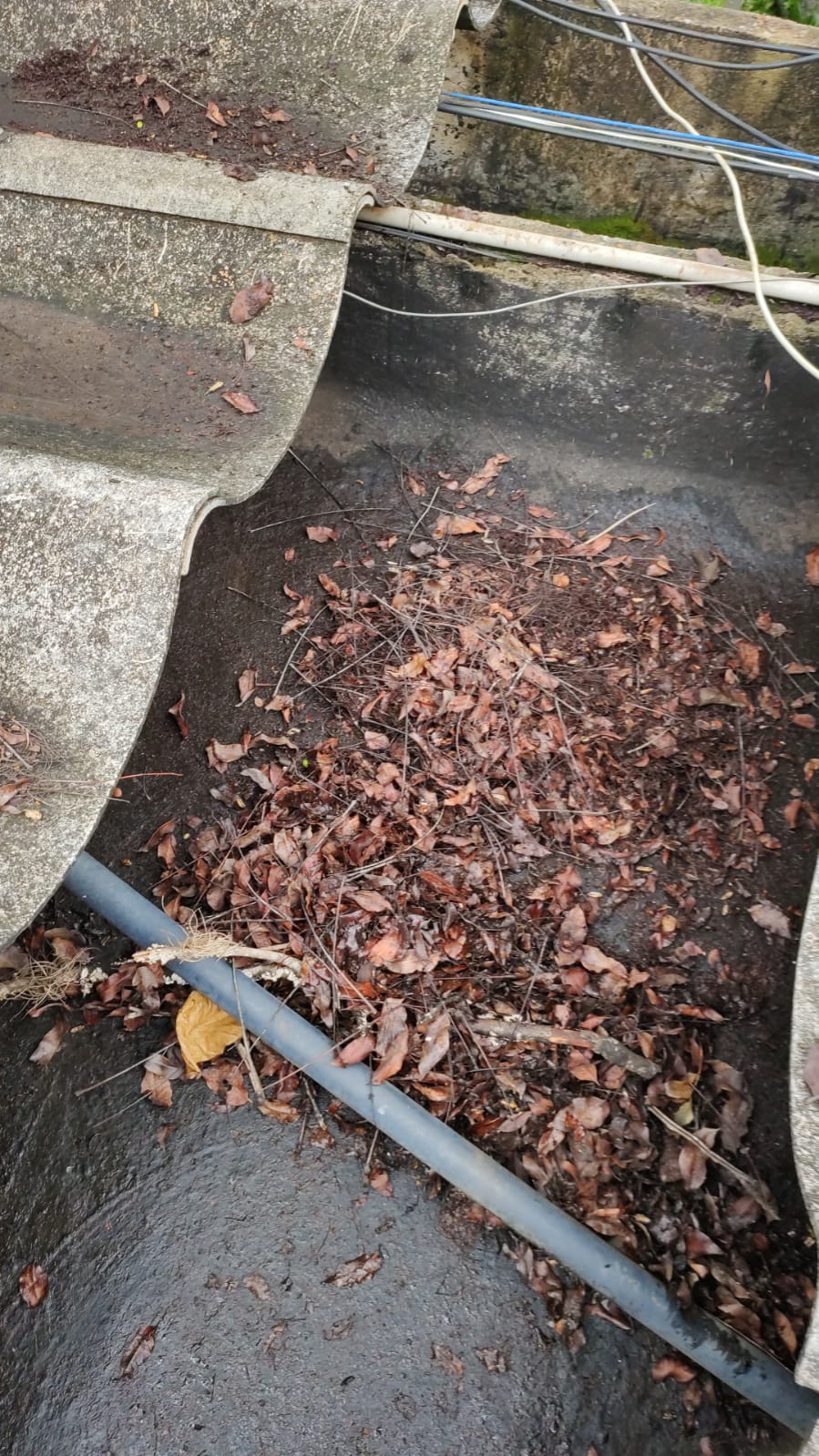 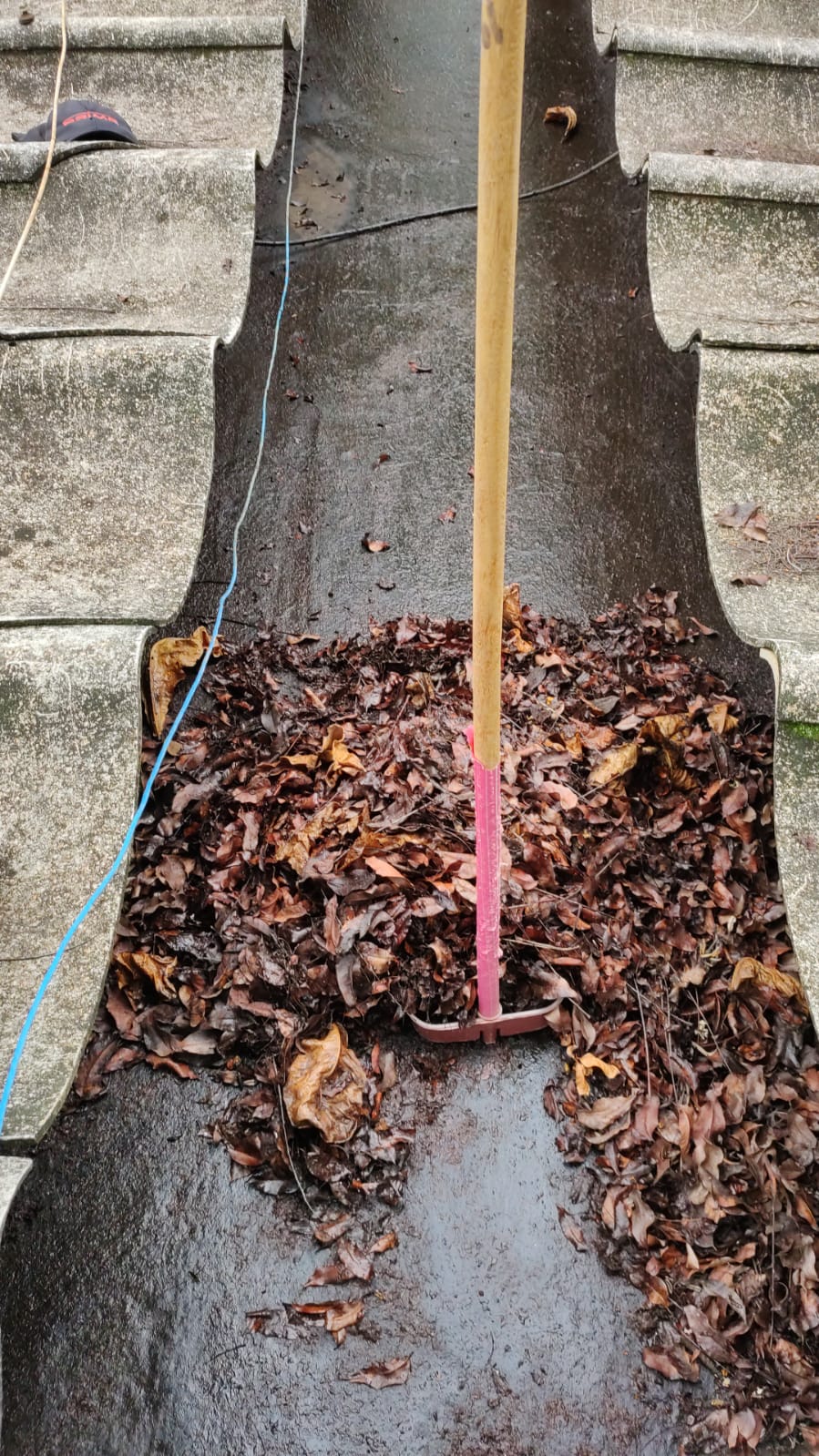 Manutenção Banheiro do Micário
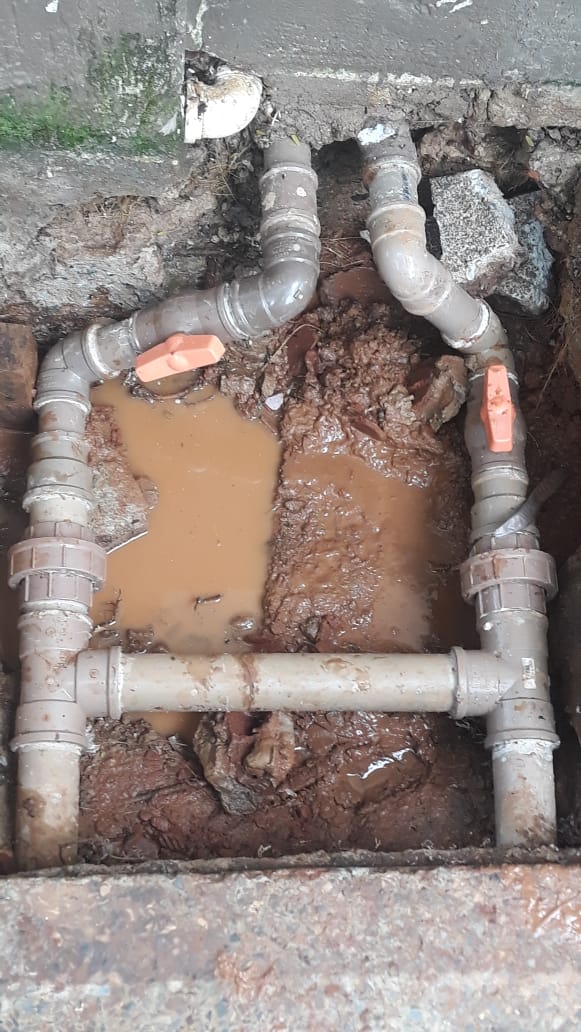 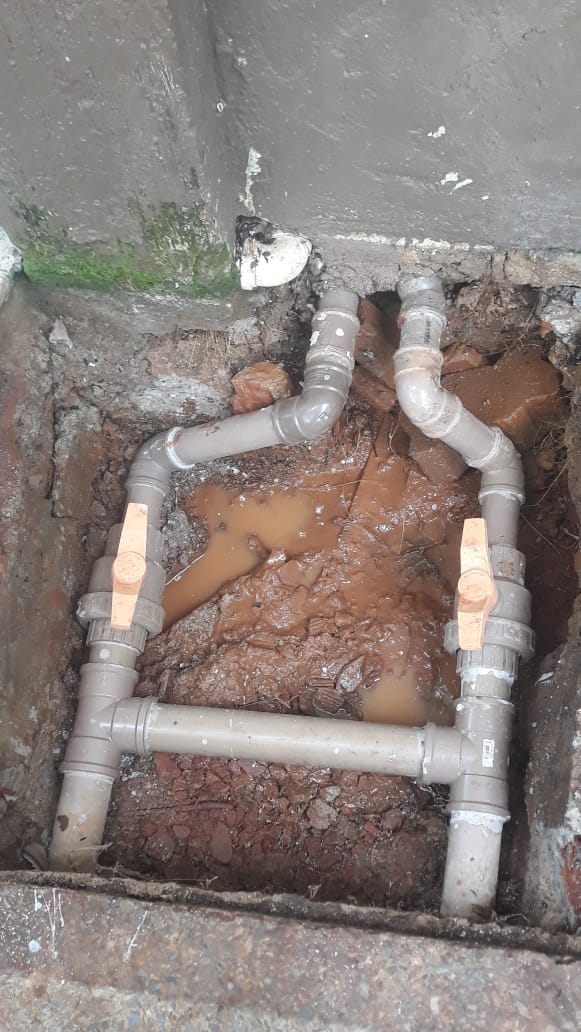 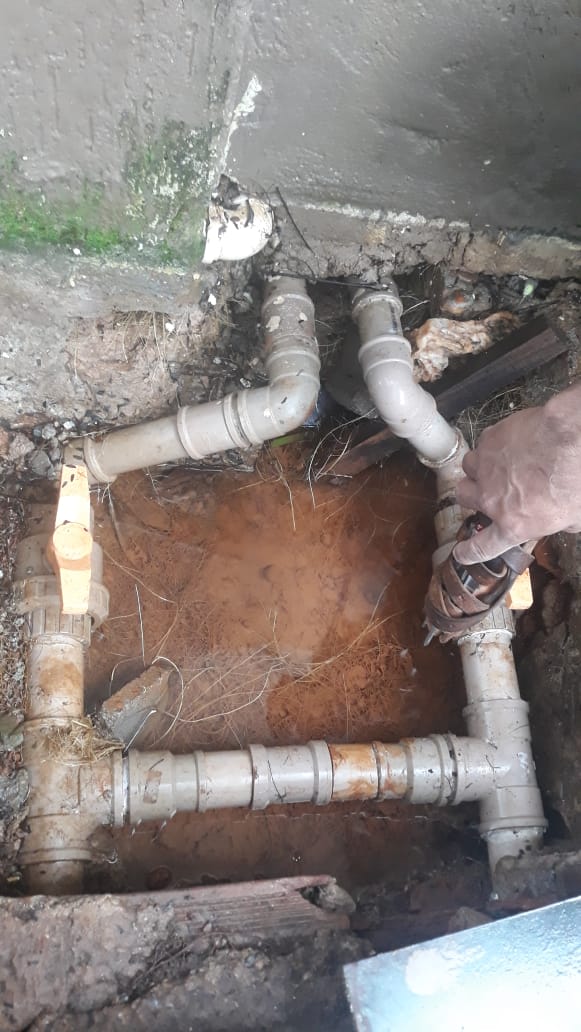 Manutenção calçada
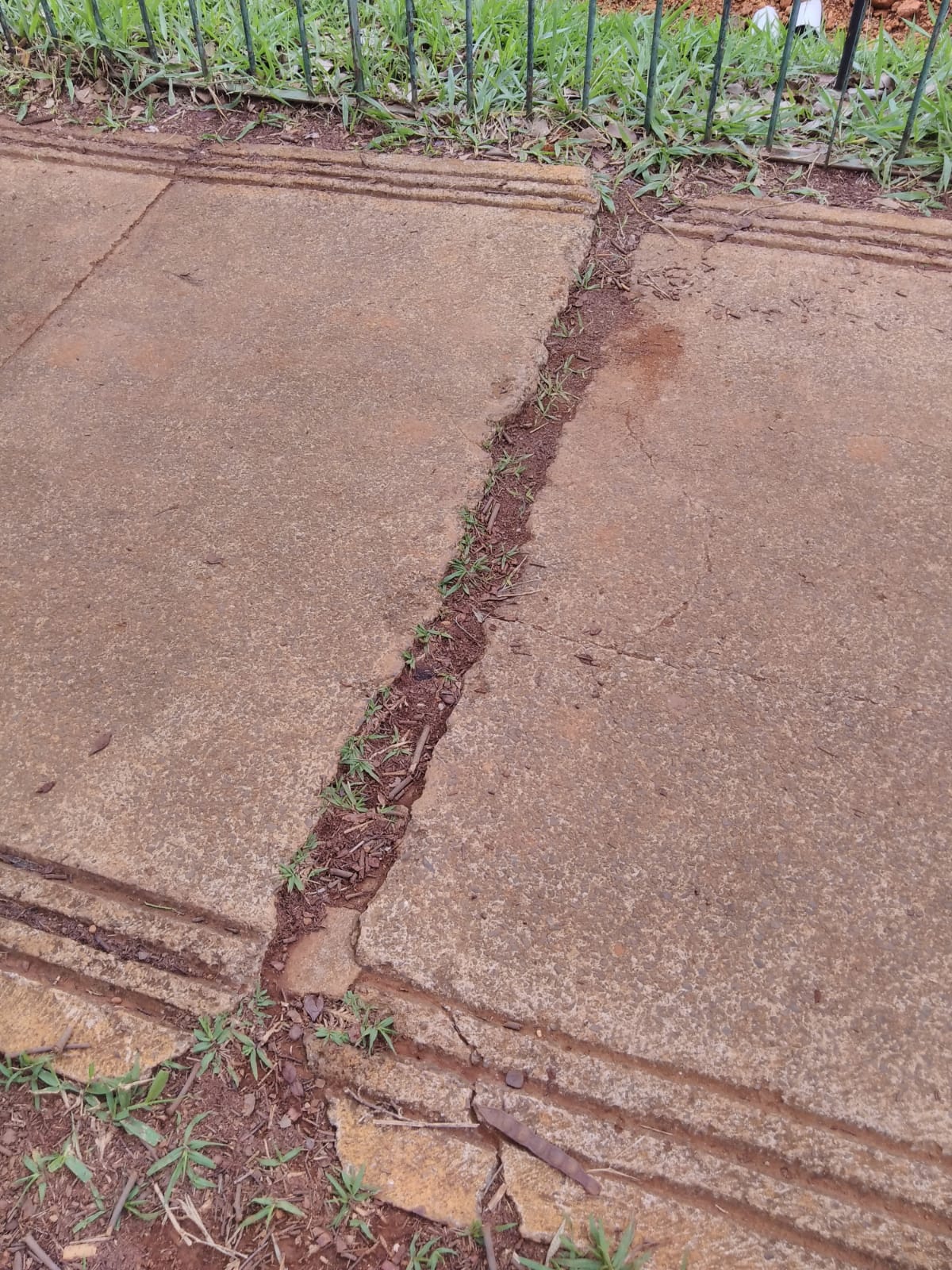 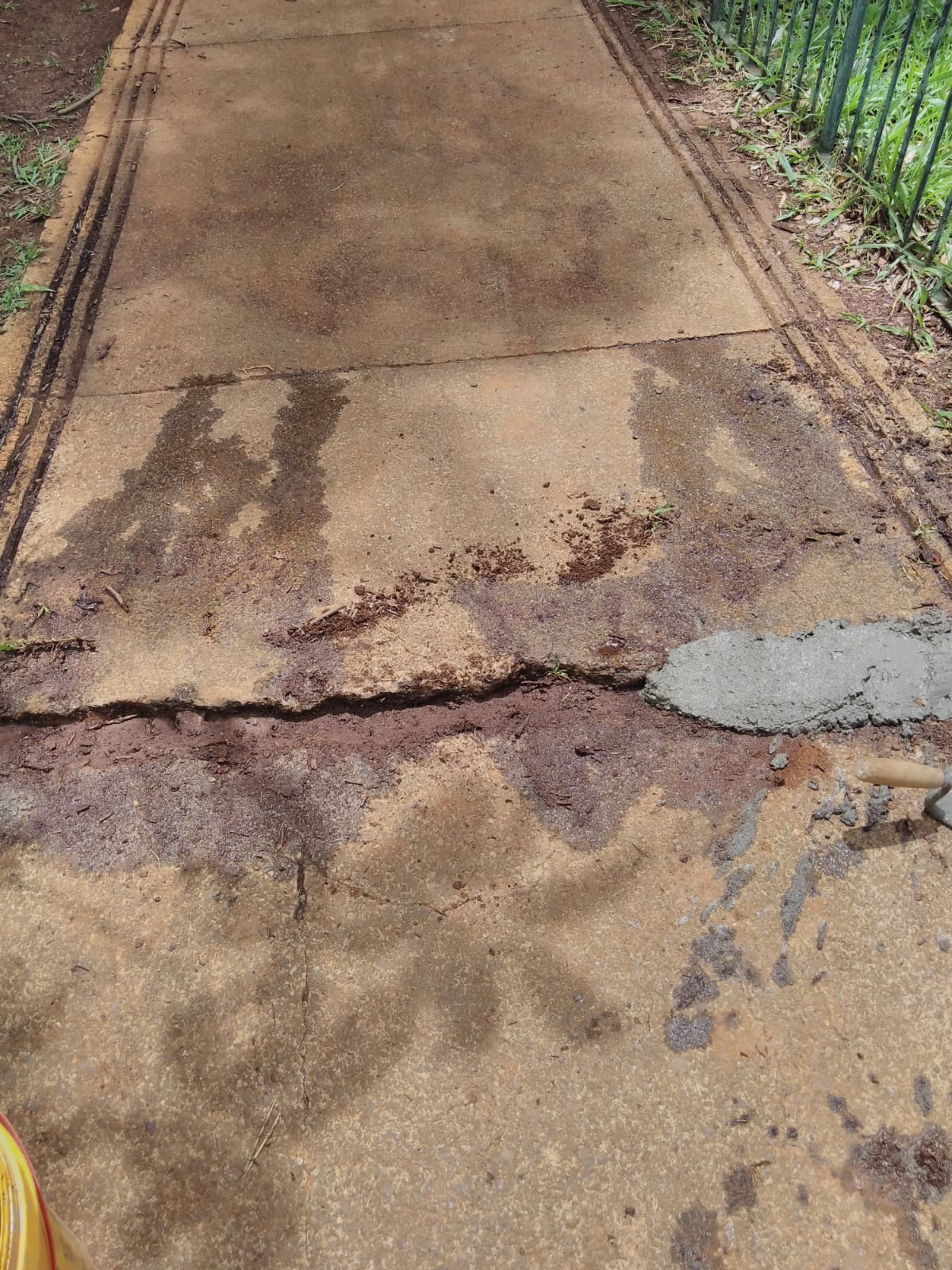 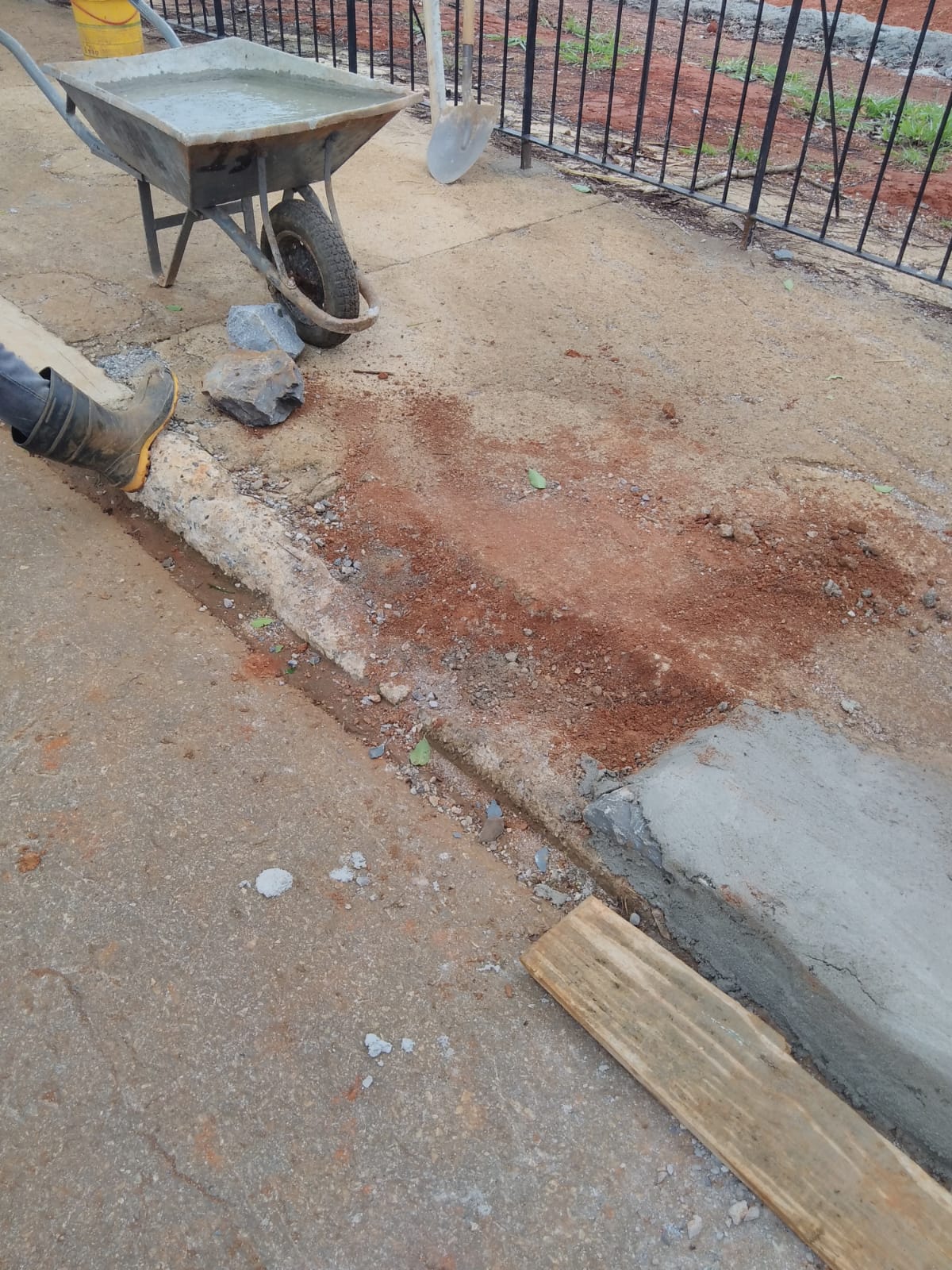 Manutenção calçada
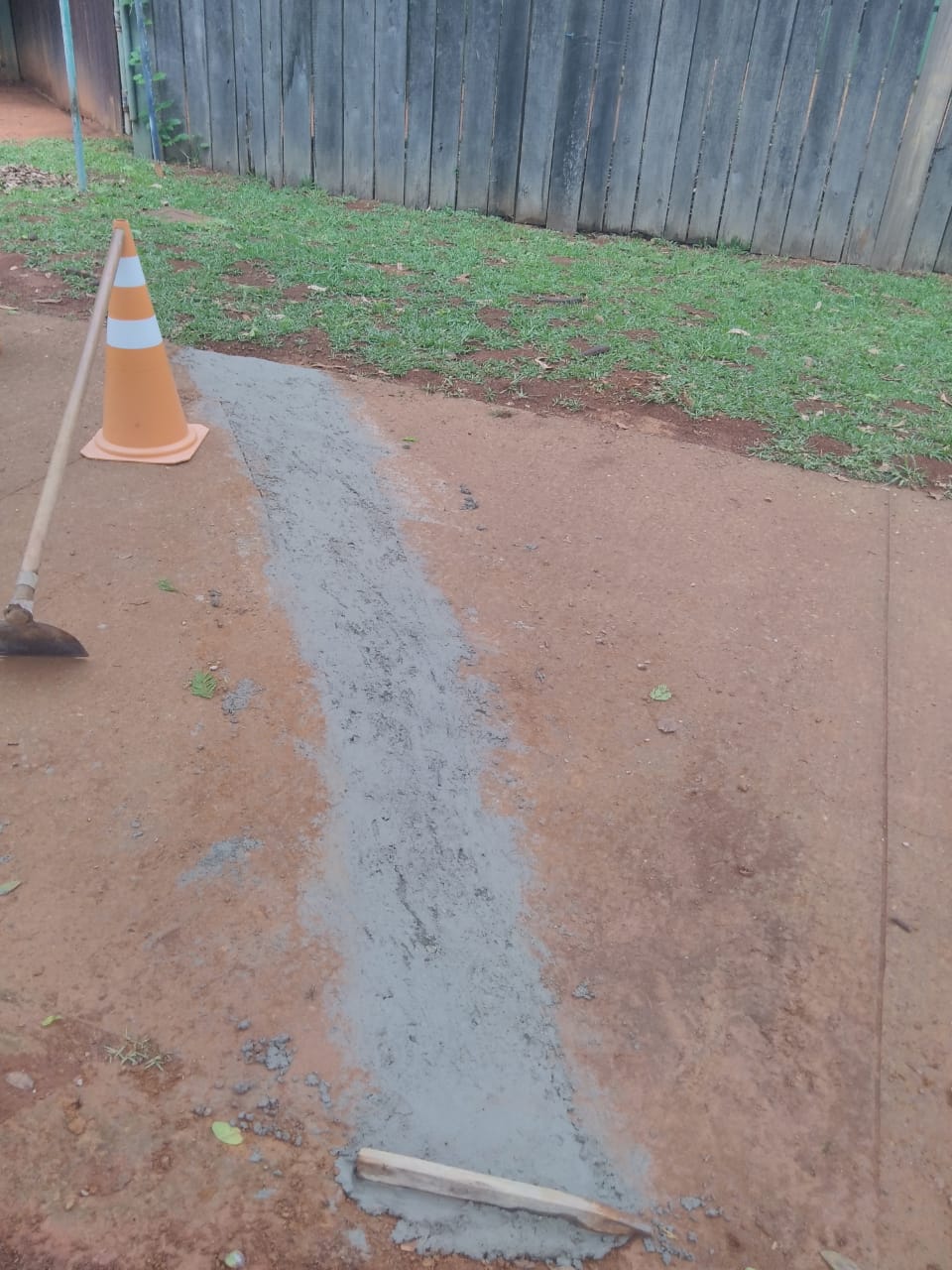 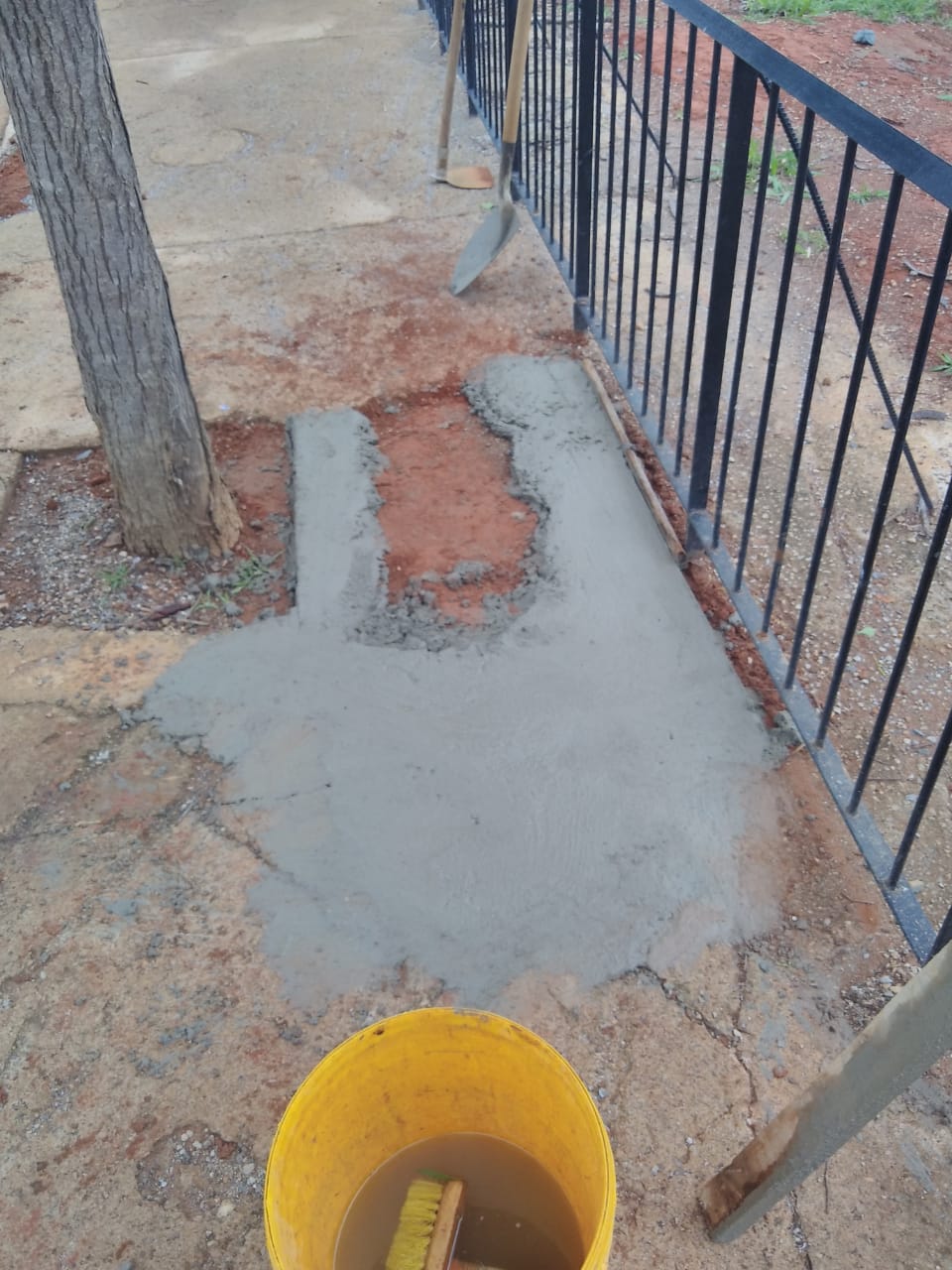 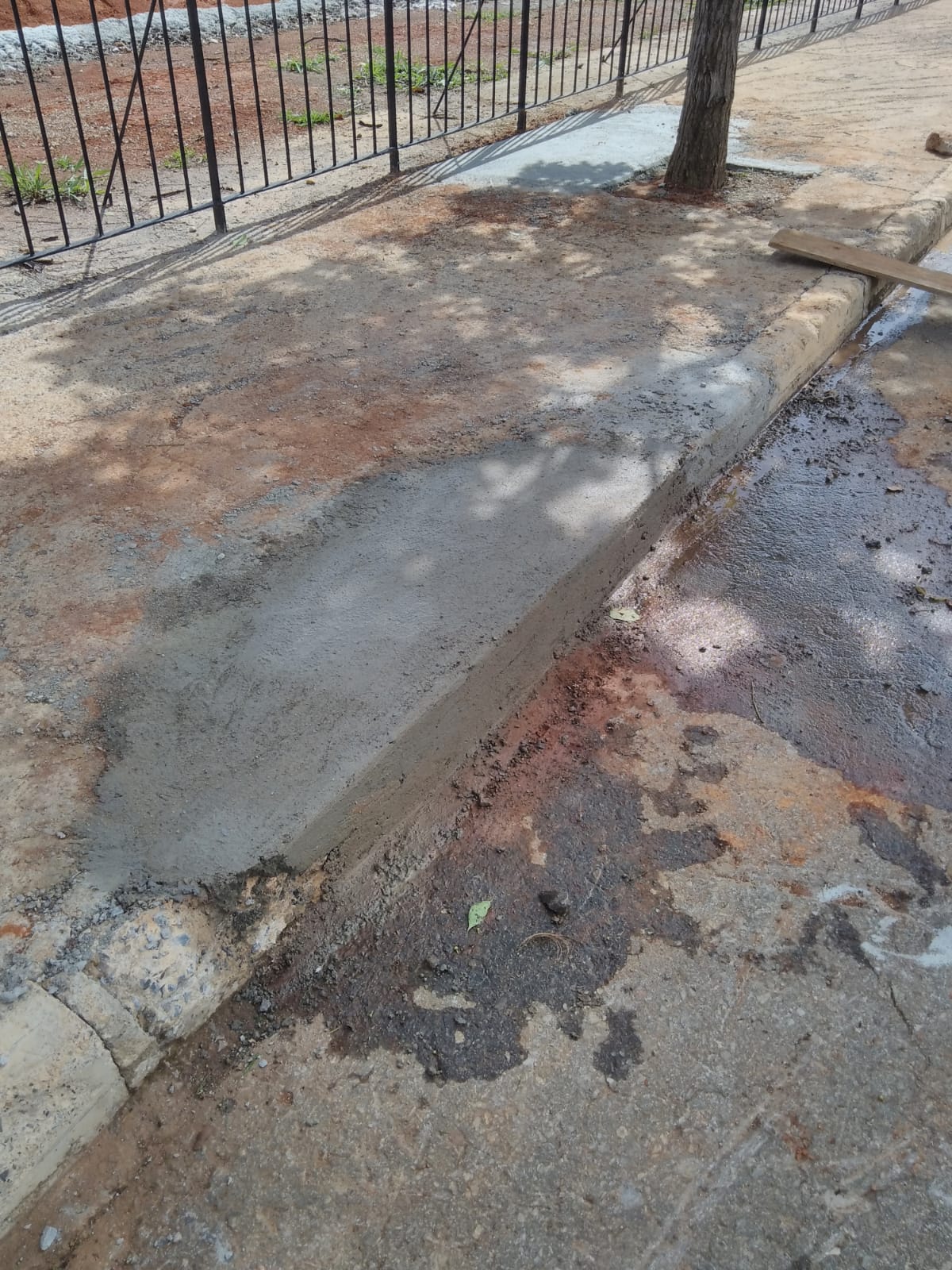 Manutenção rede elétrica- retirada de cabo pp do chão e criação de um duto
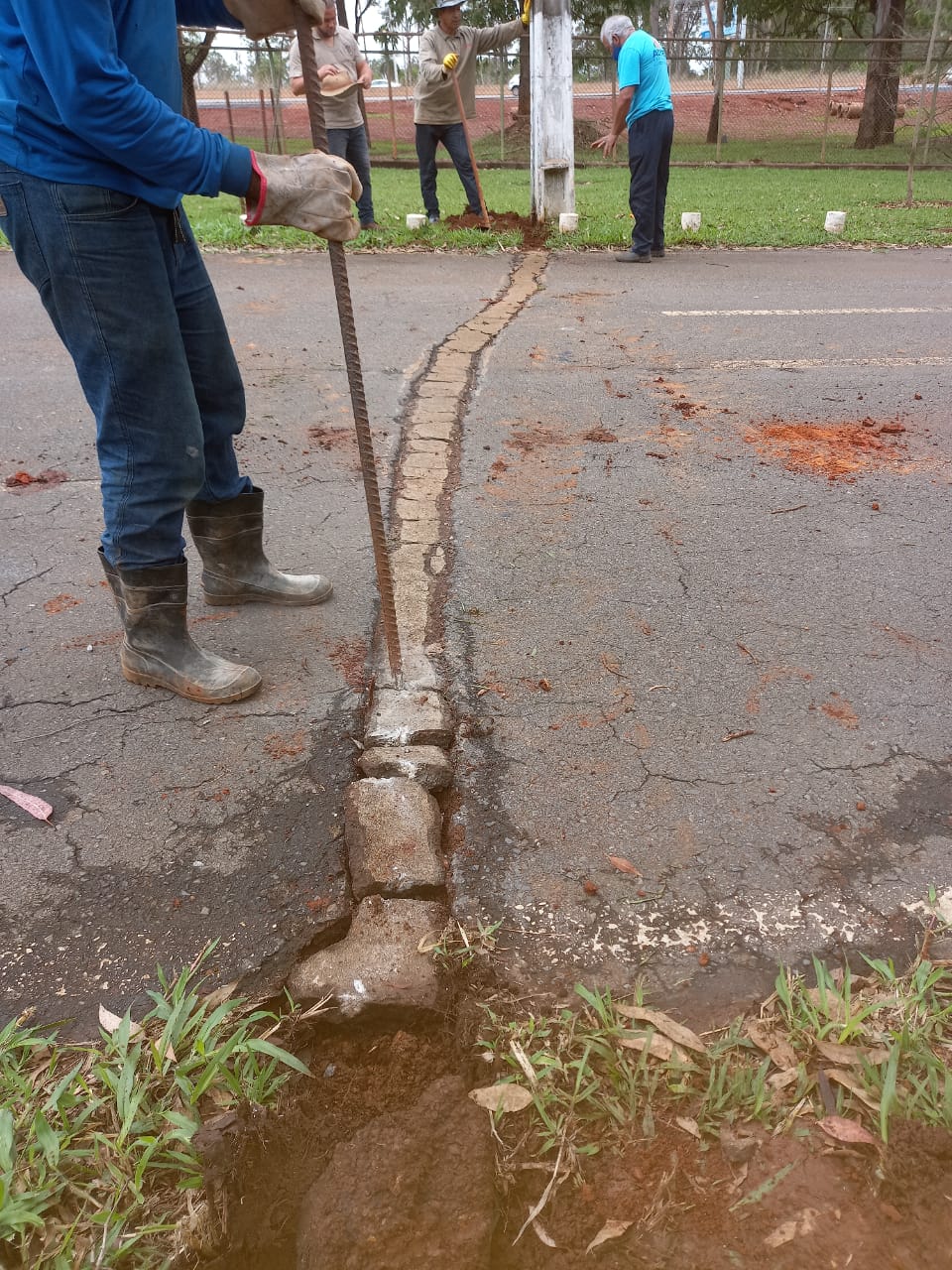 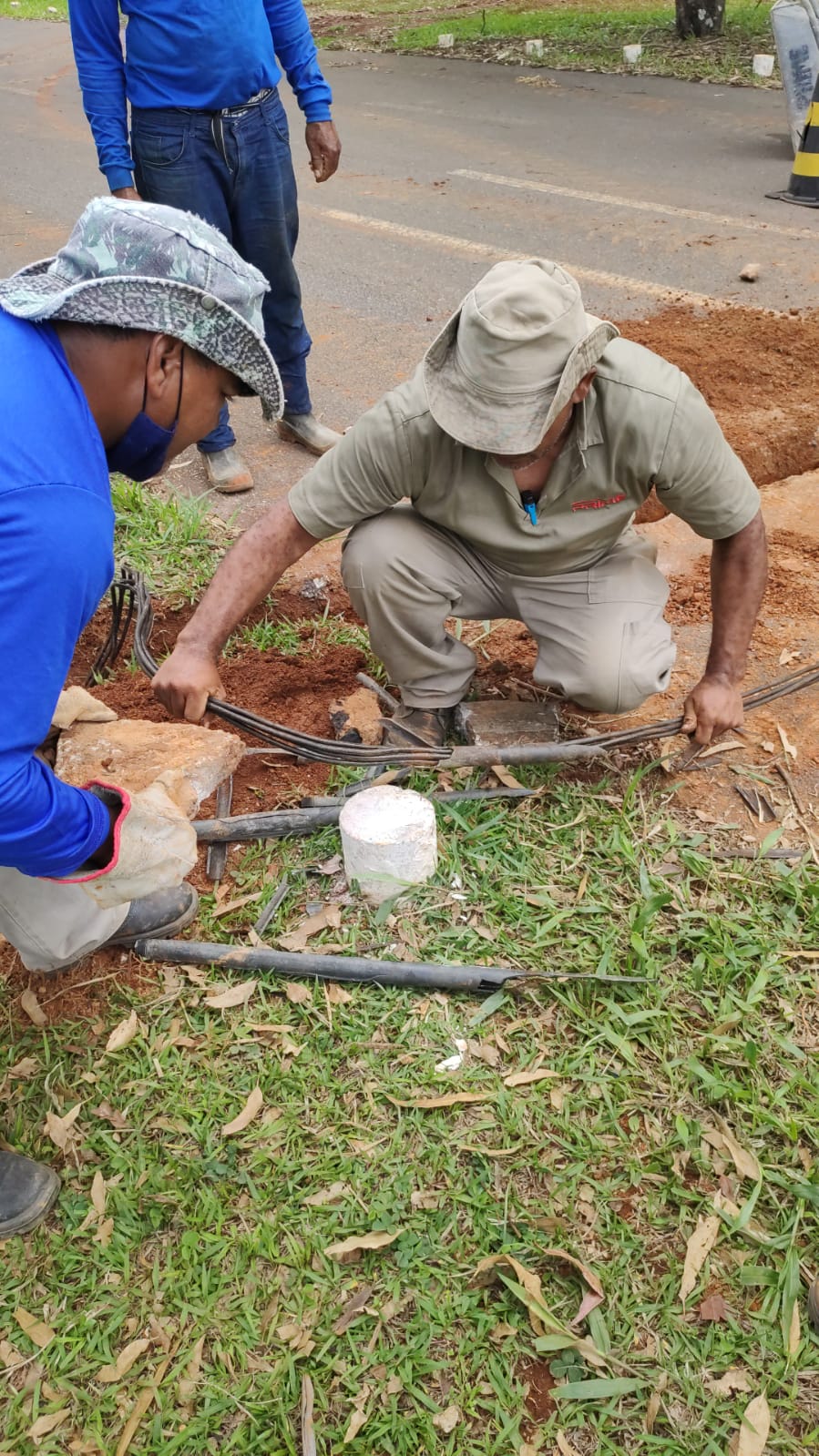 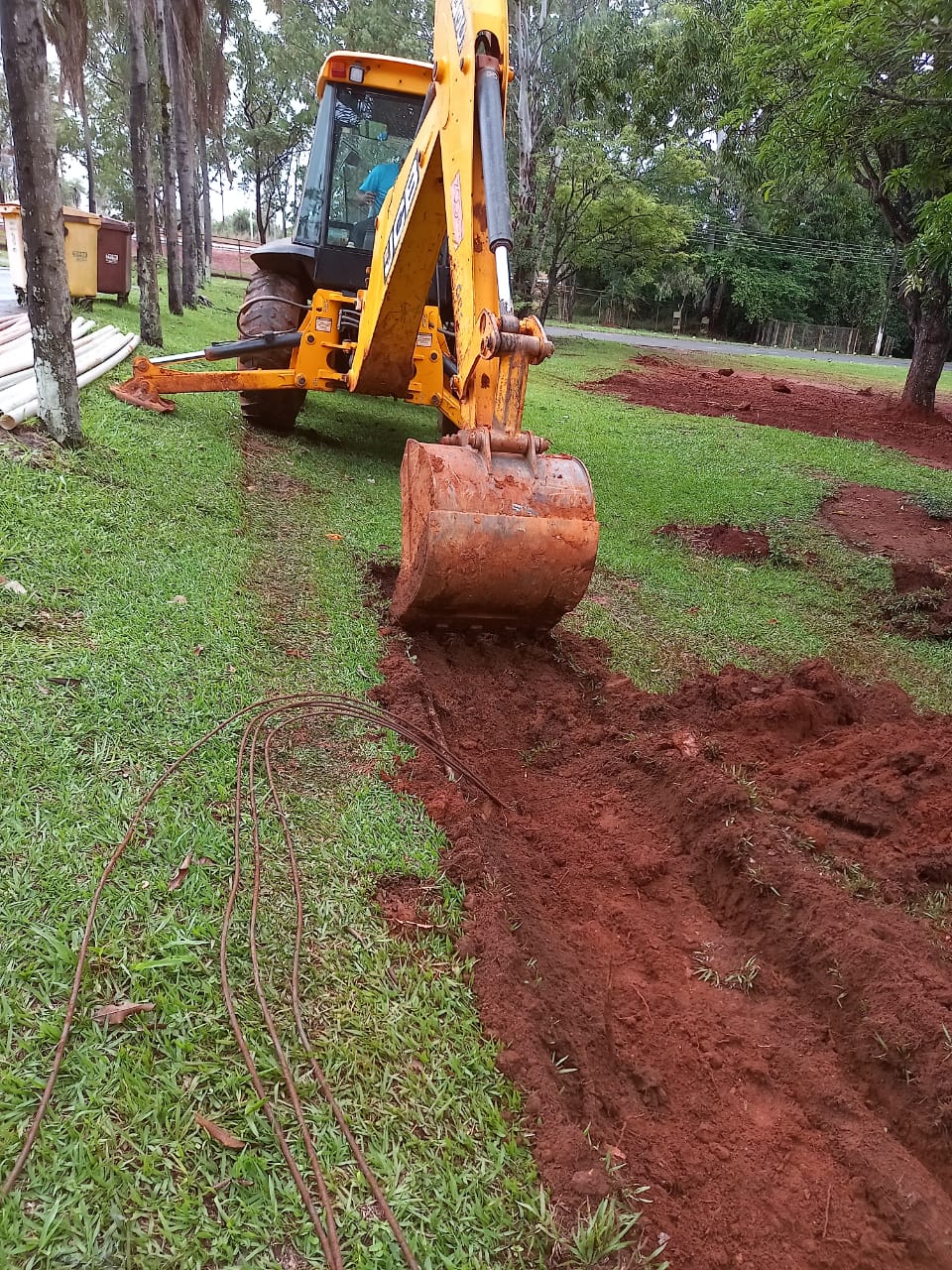 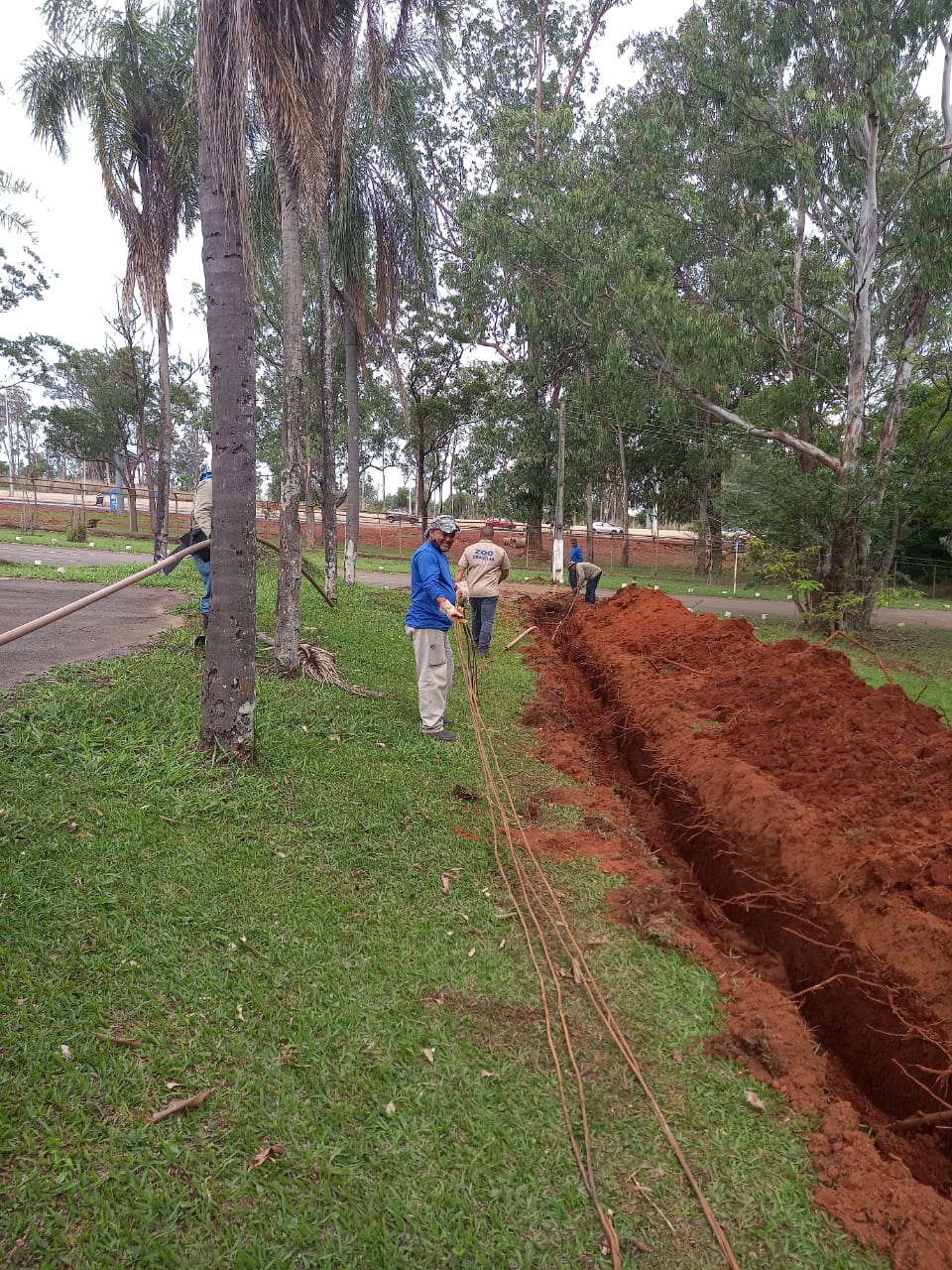 Manutenção rede elétrica- retirada de cabo pp do chão e criação de um duto
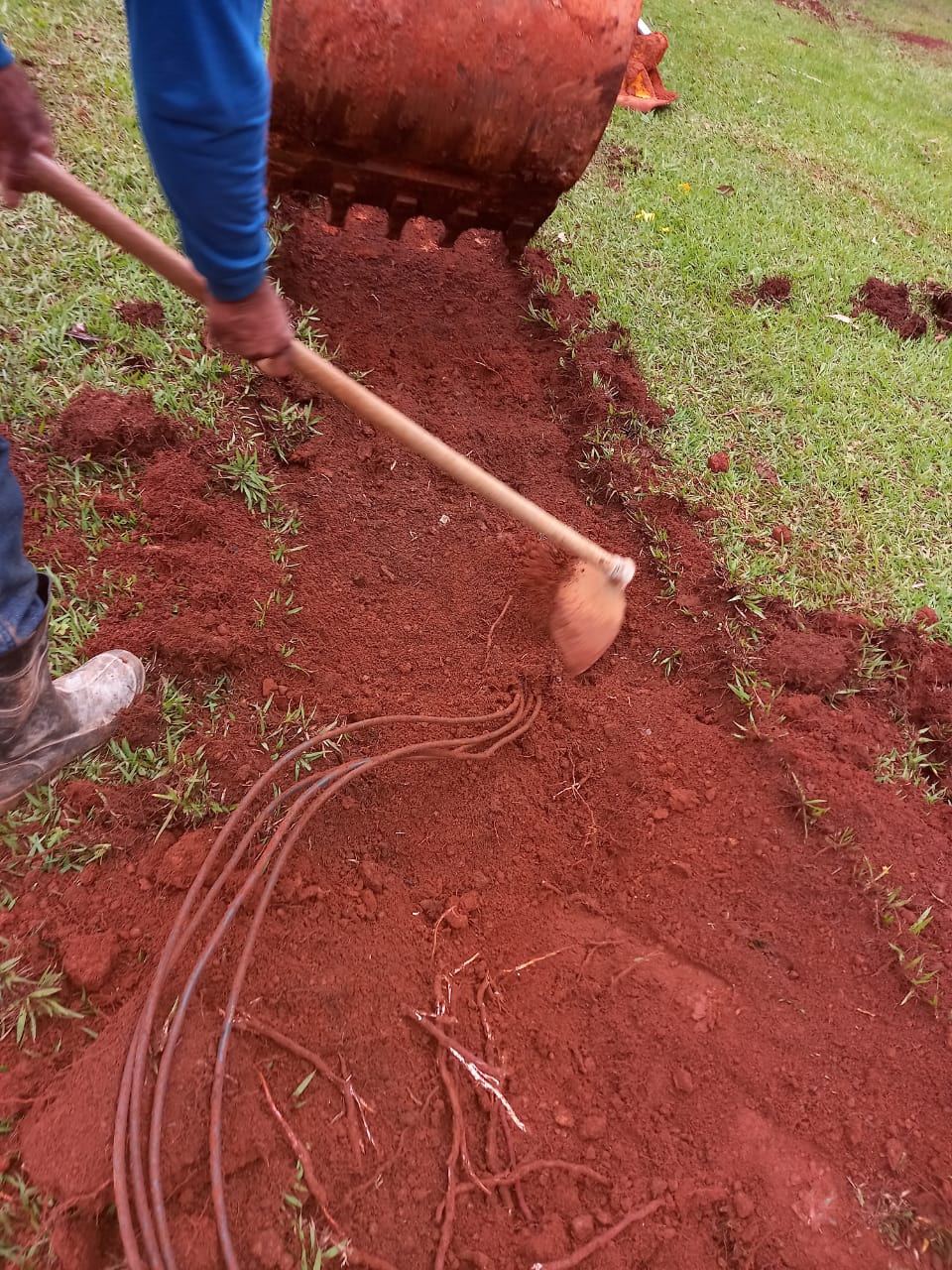 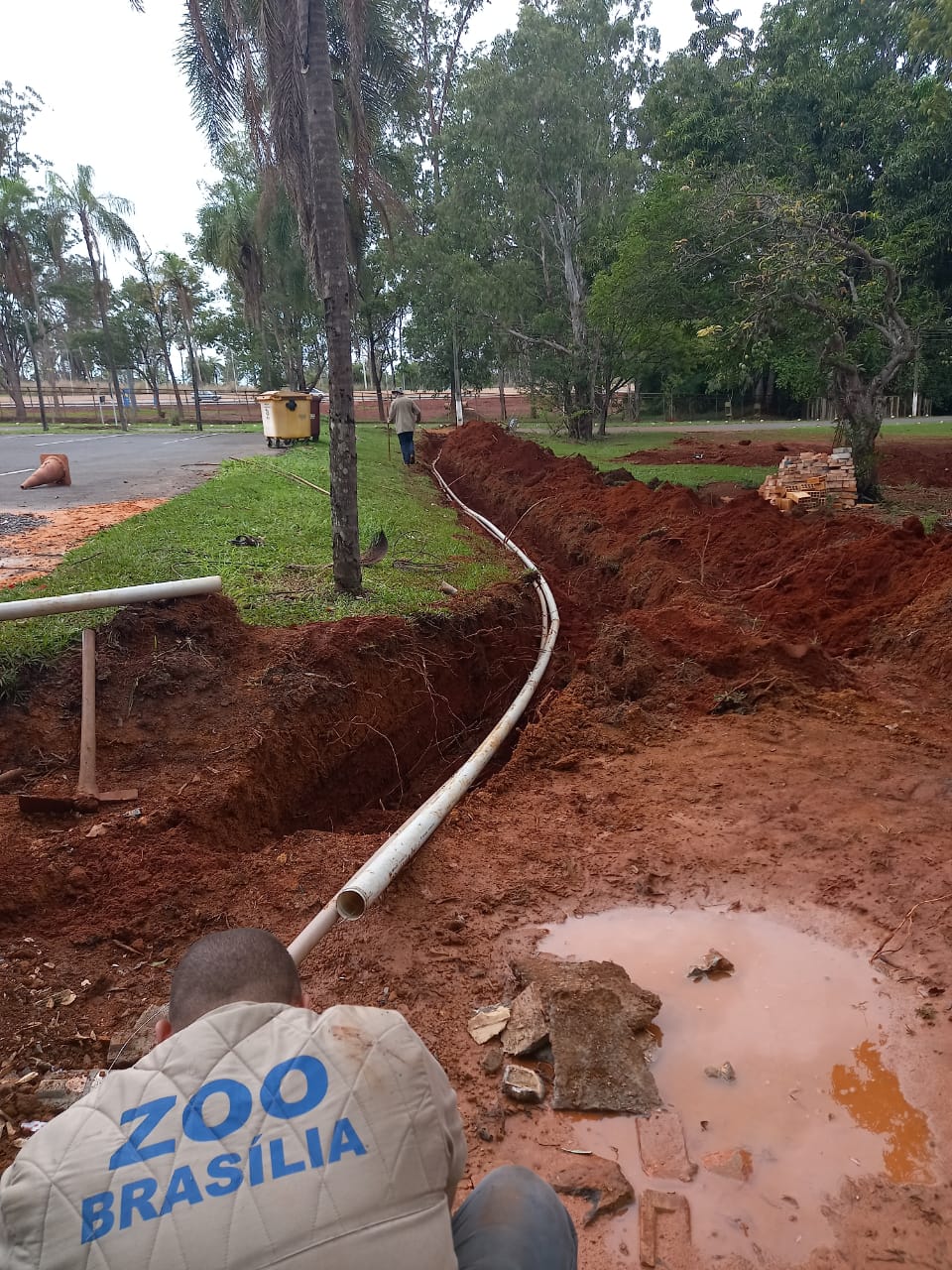 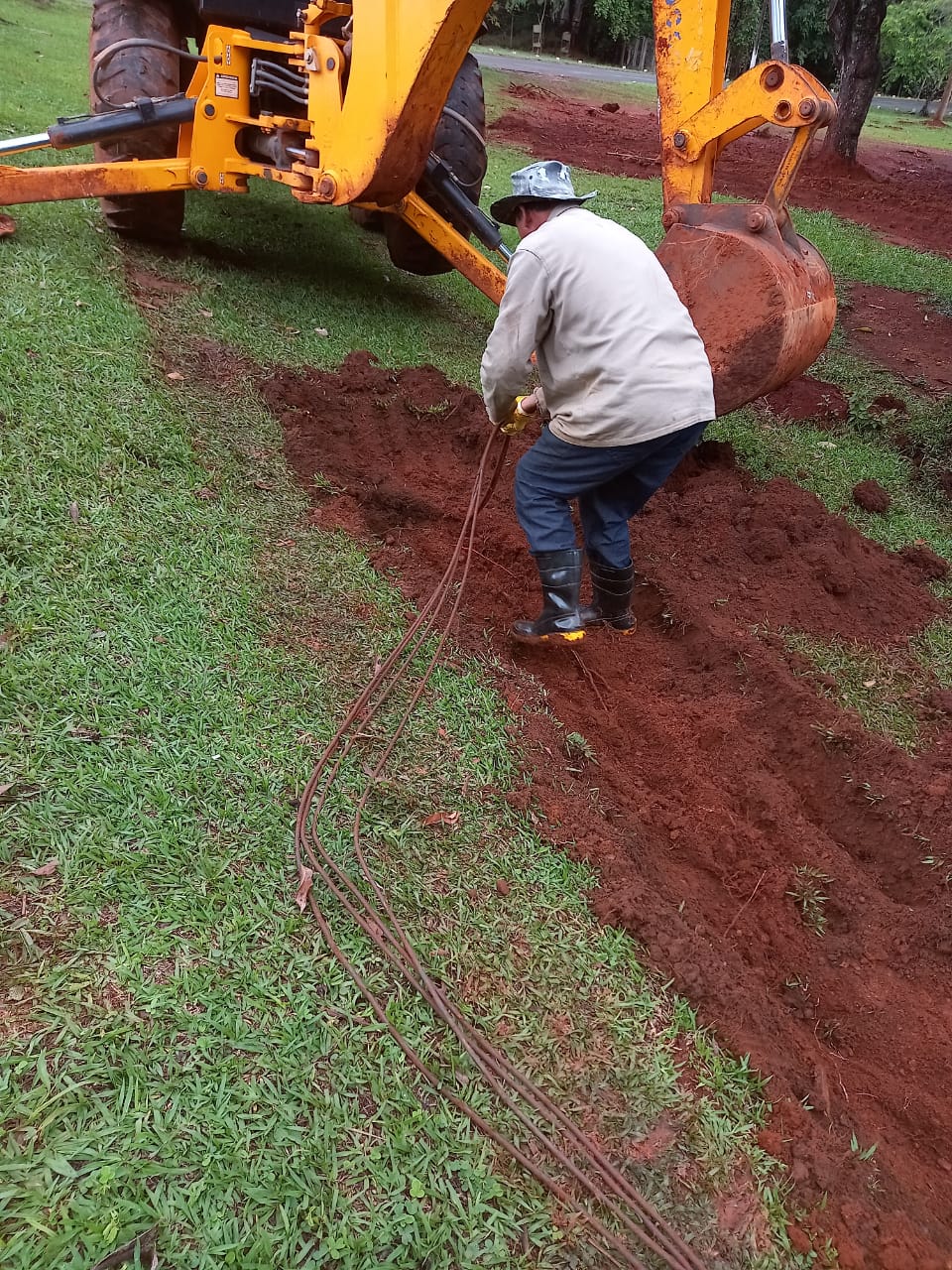 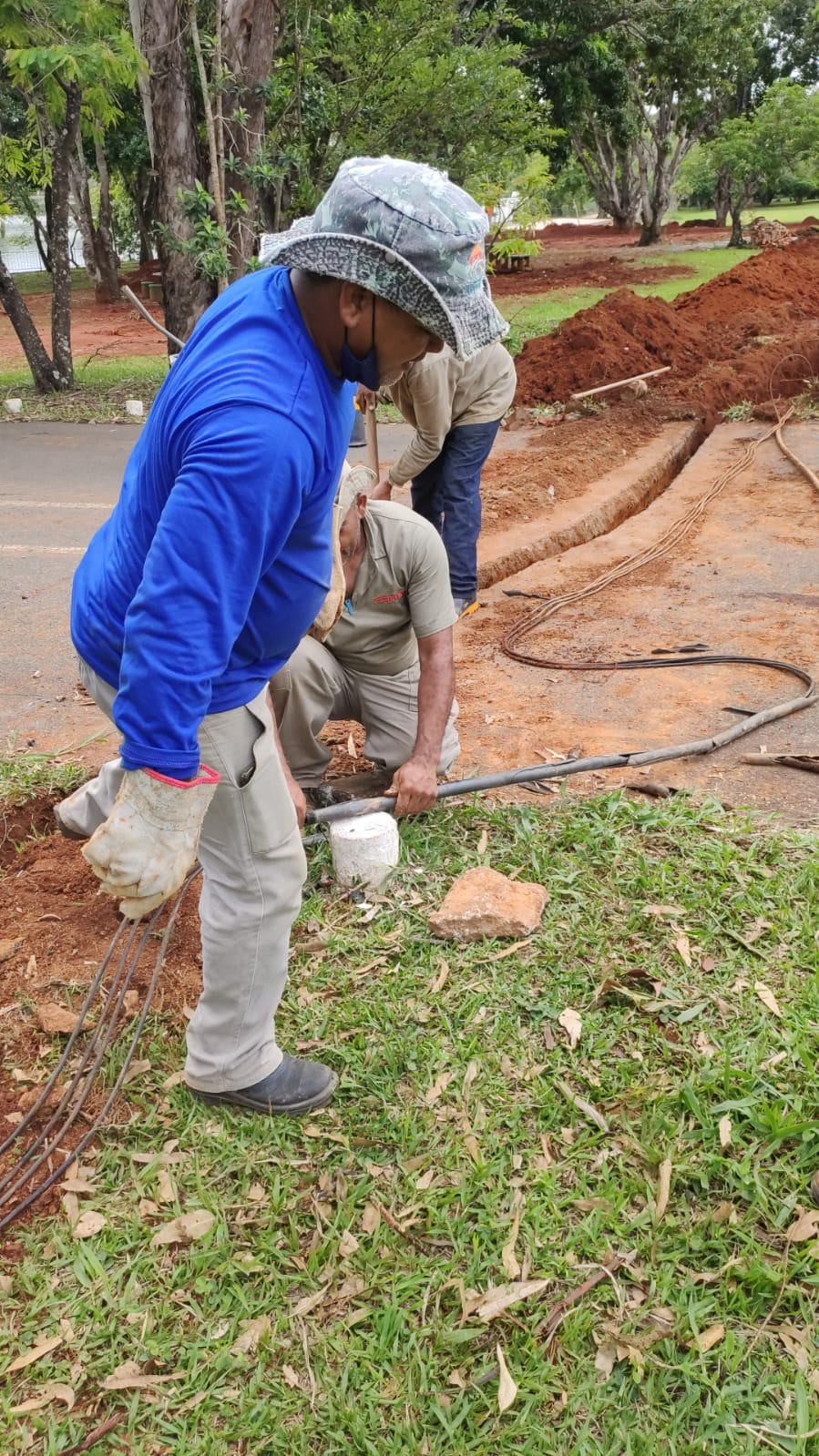 Manutenção rede elétrica- retirada de cabo pp do chão e criação de um duto
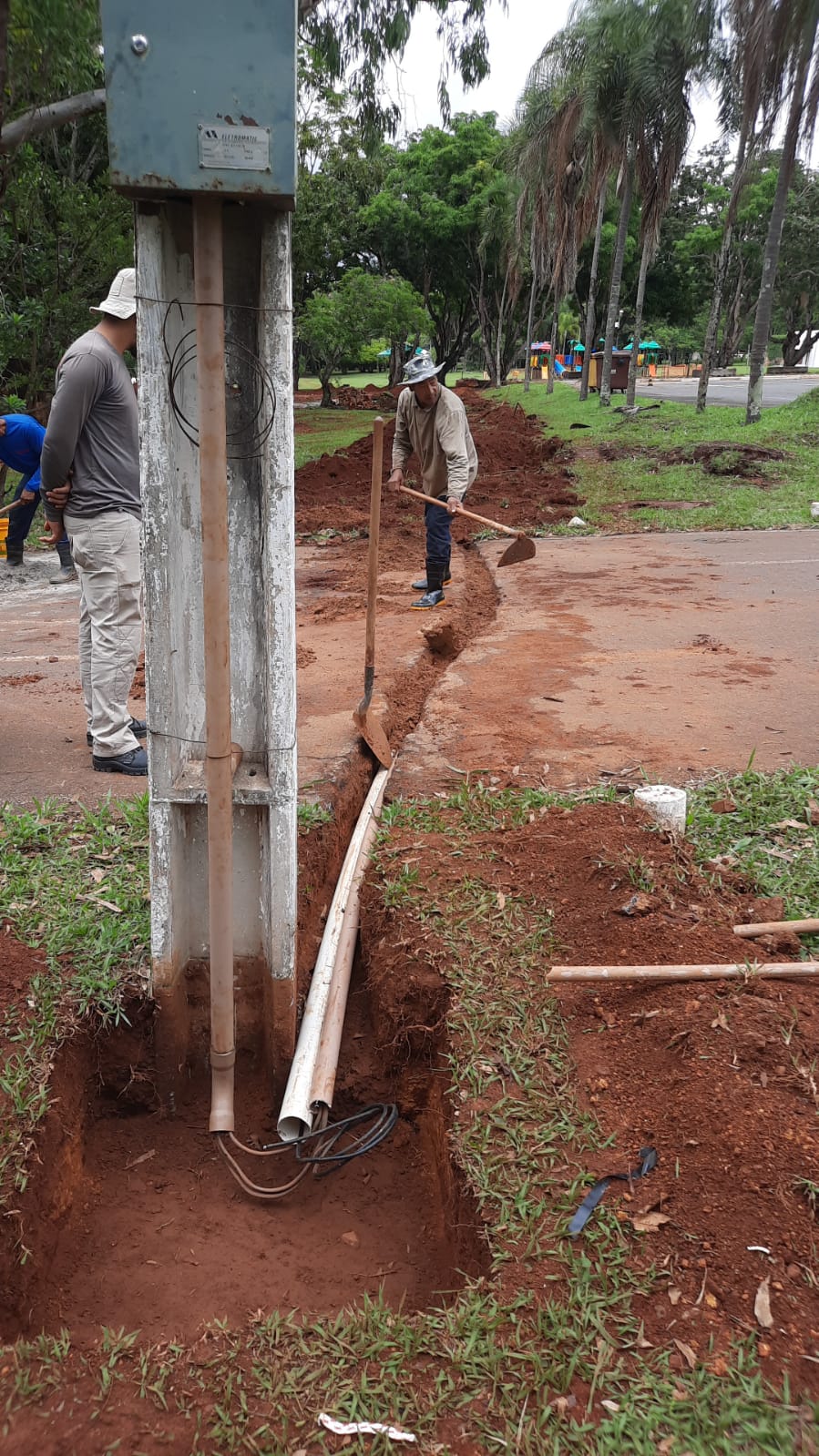 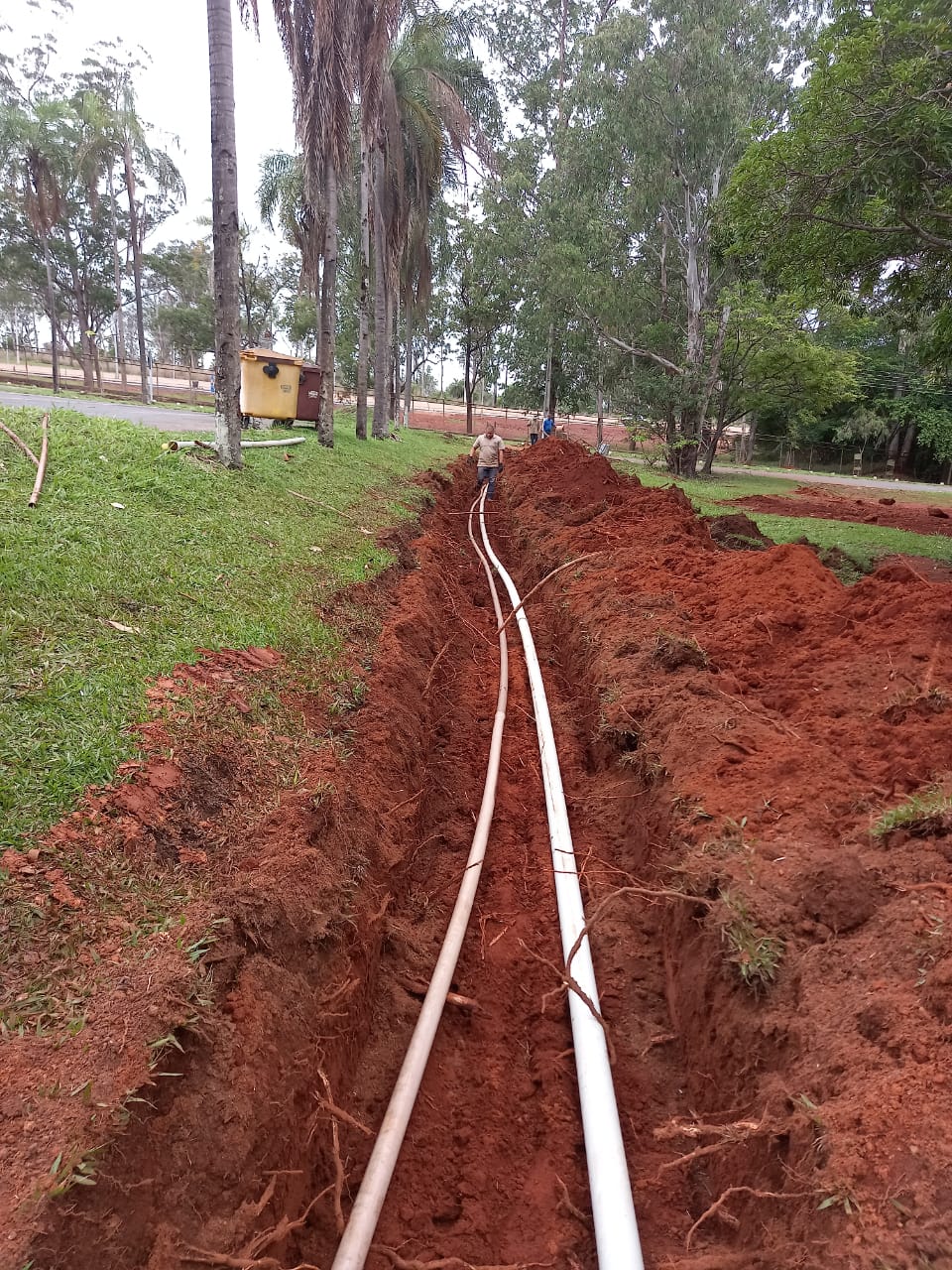 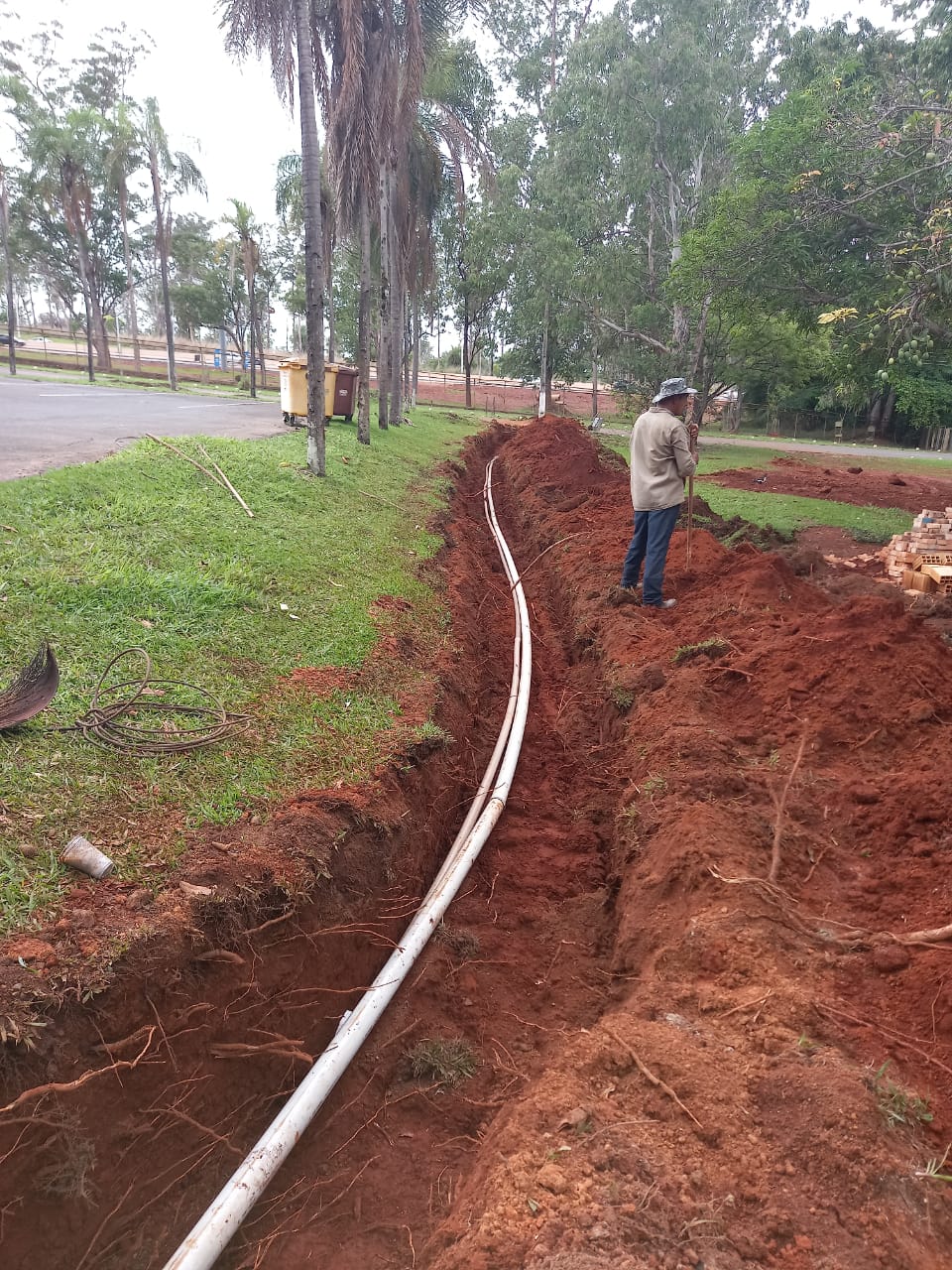 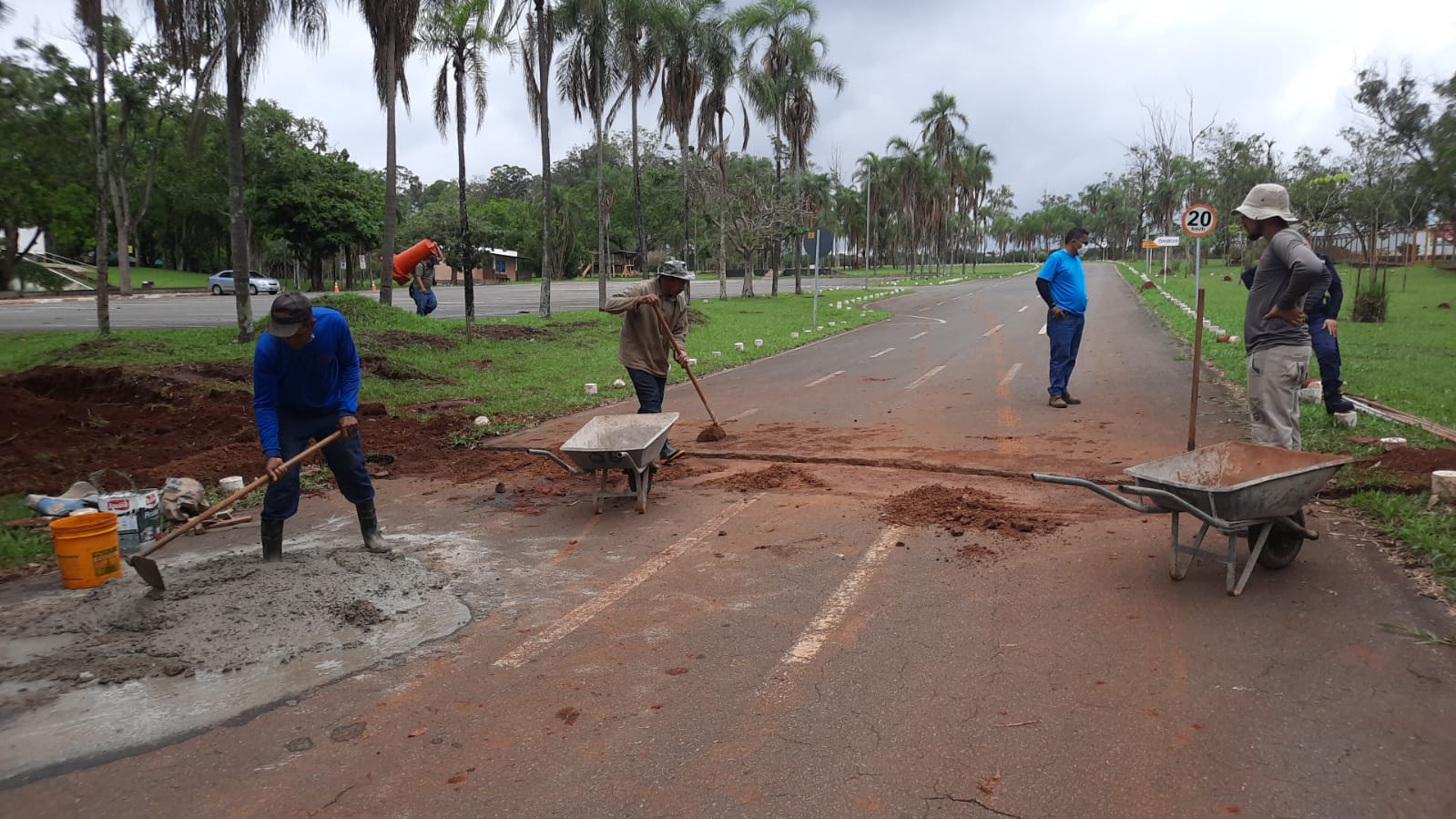 Manutenção caixas de água pluviais
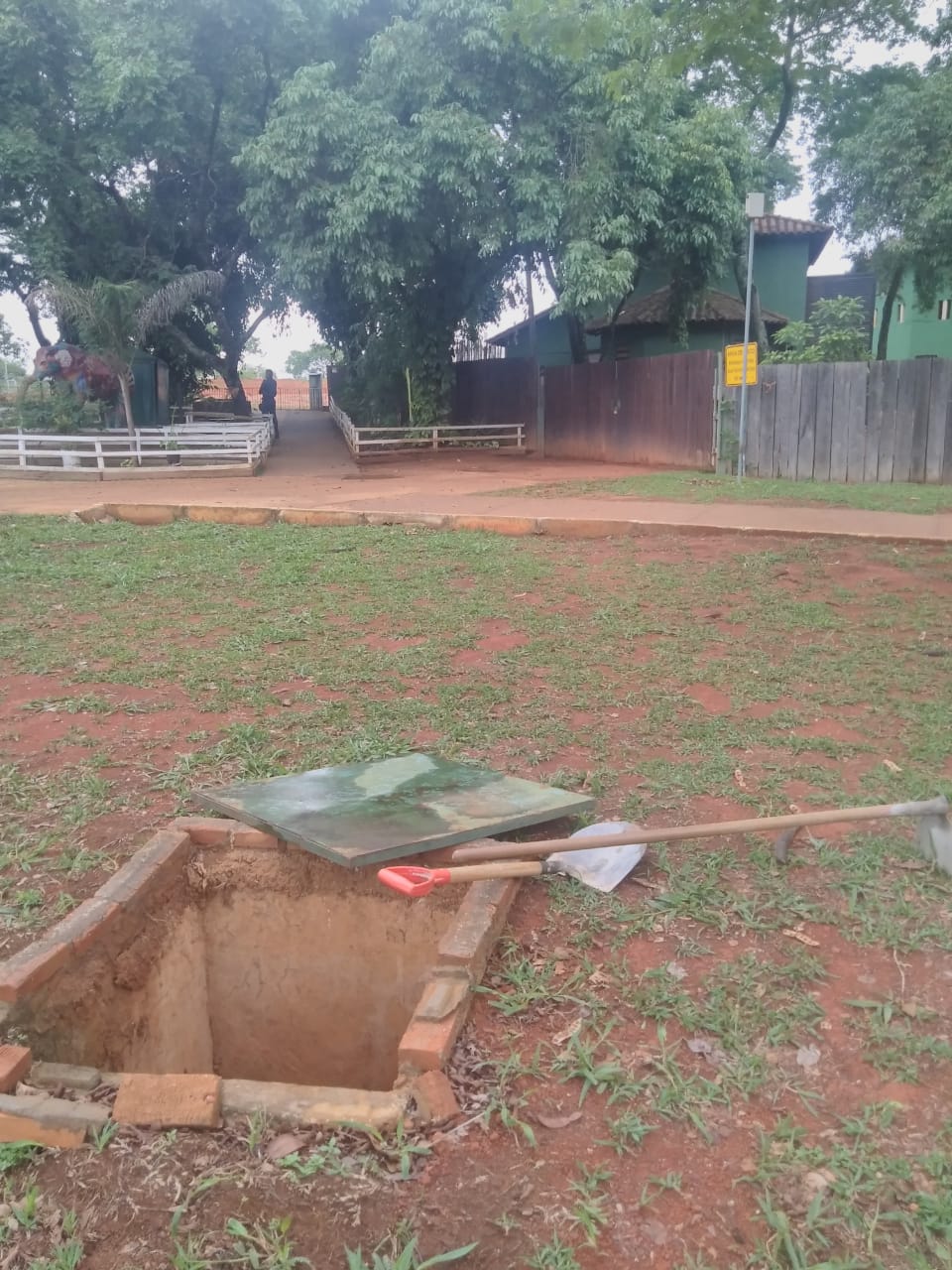 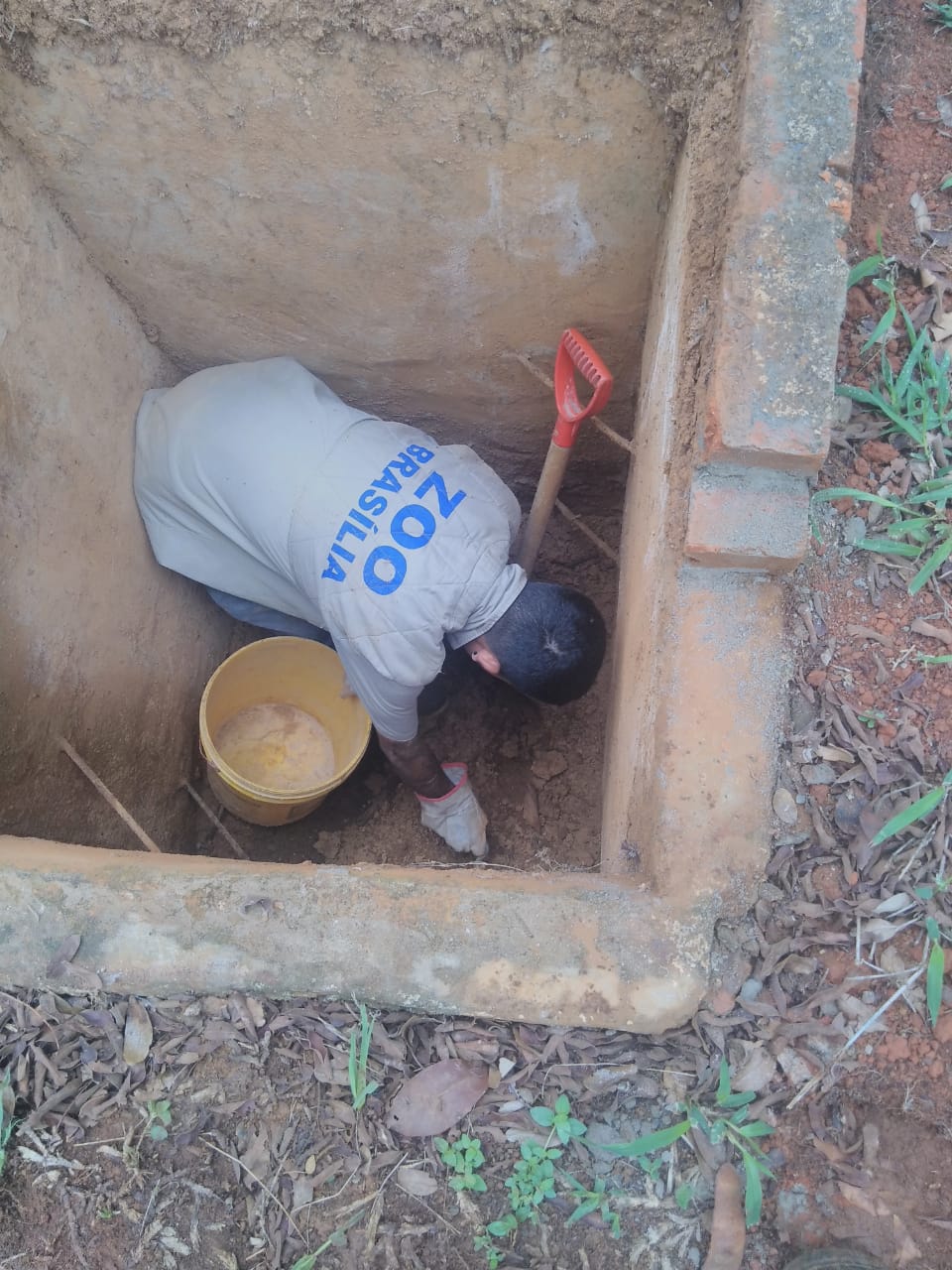 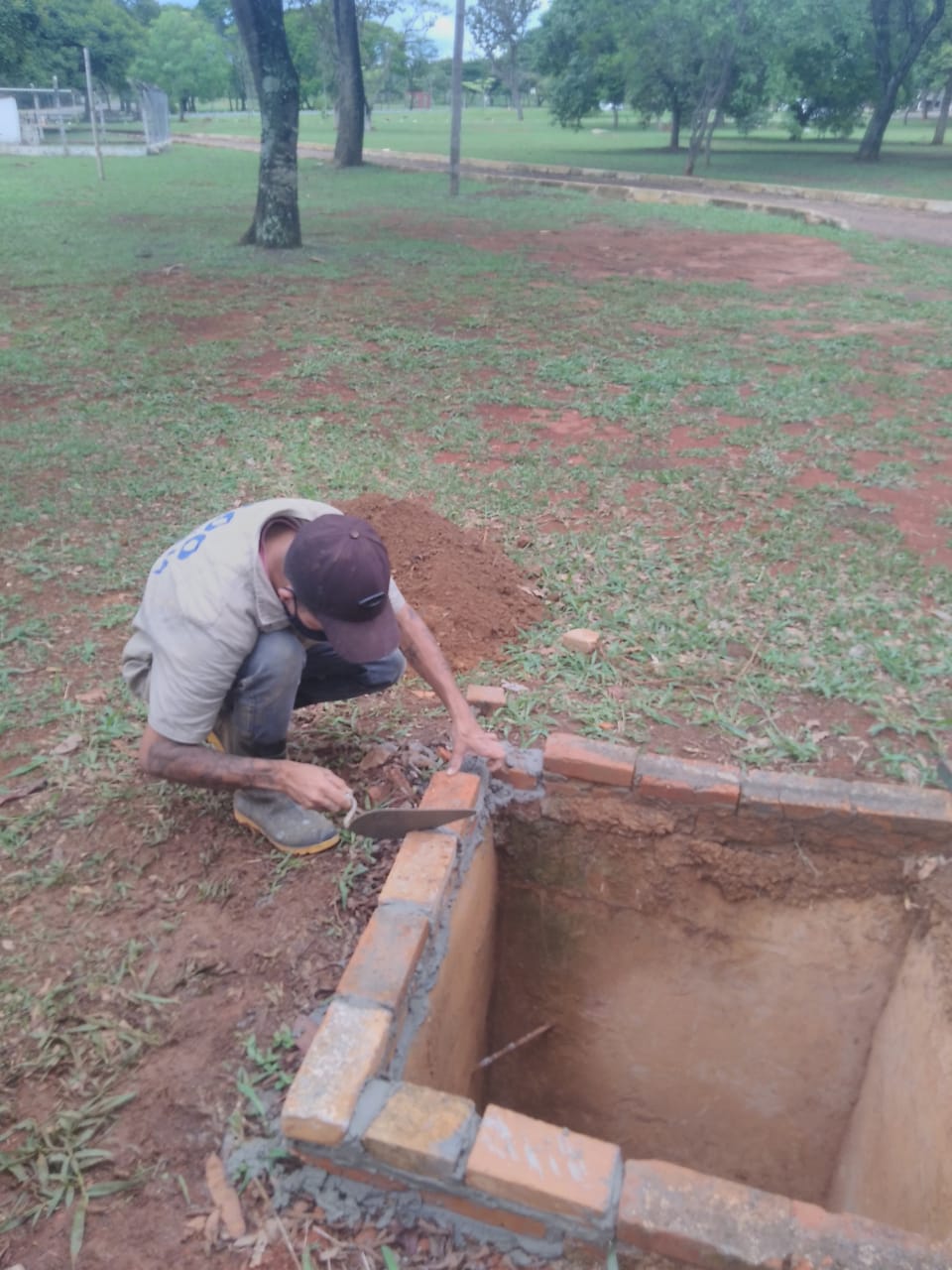 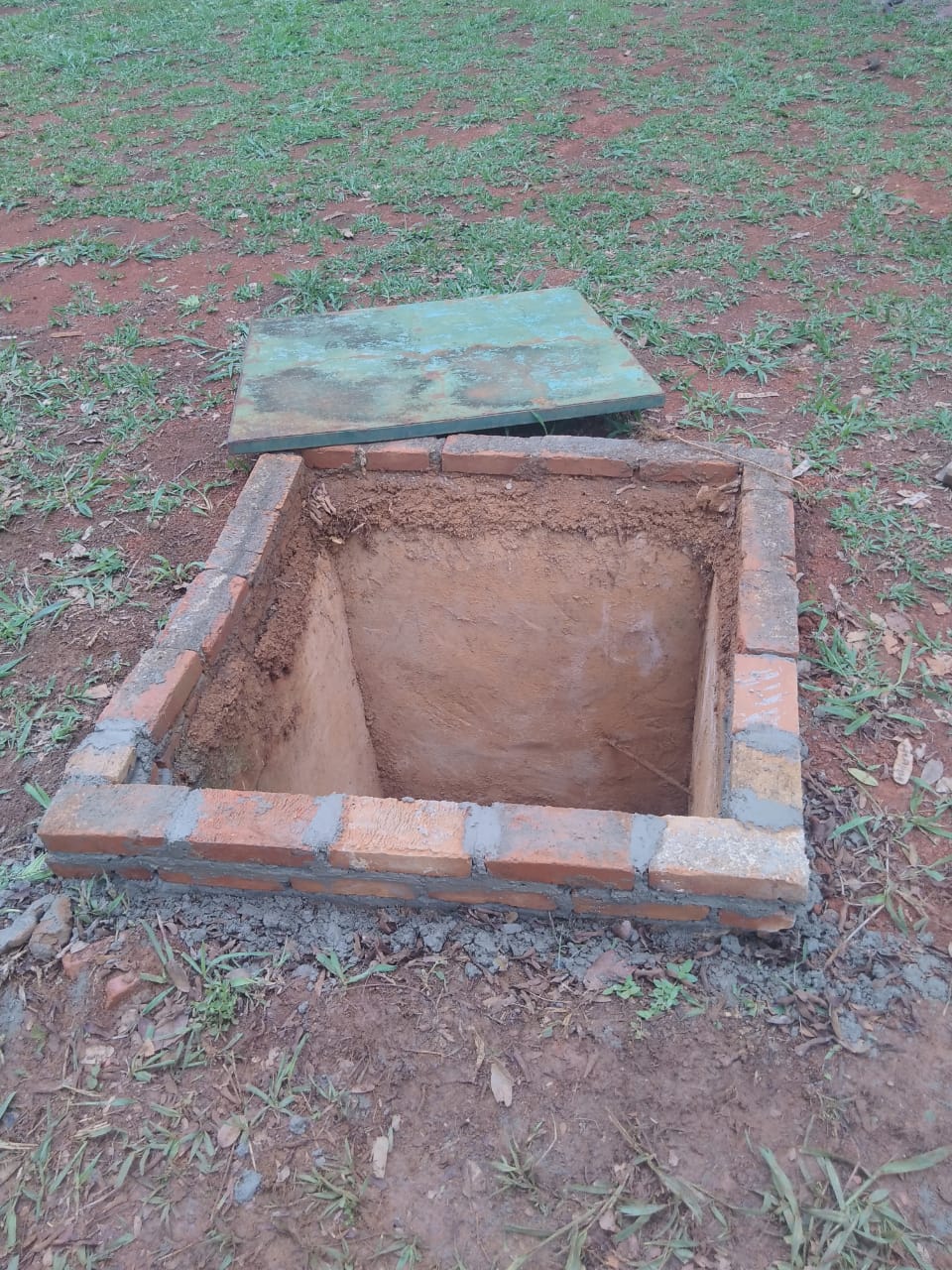 Manutenção caixas e trocas das tampas
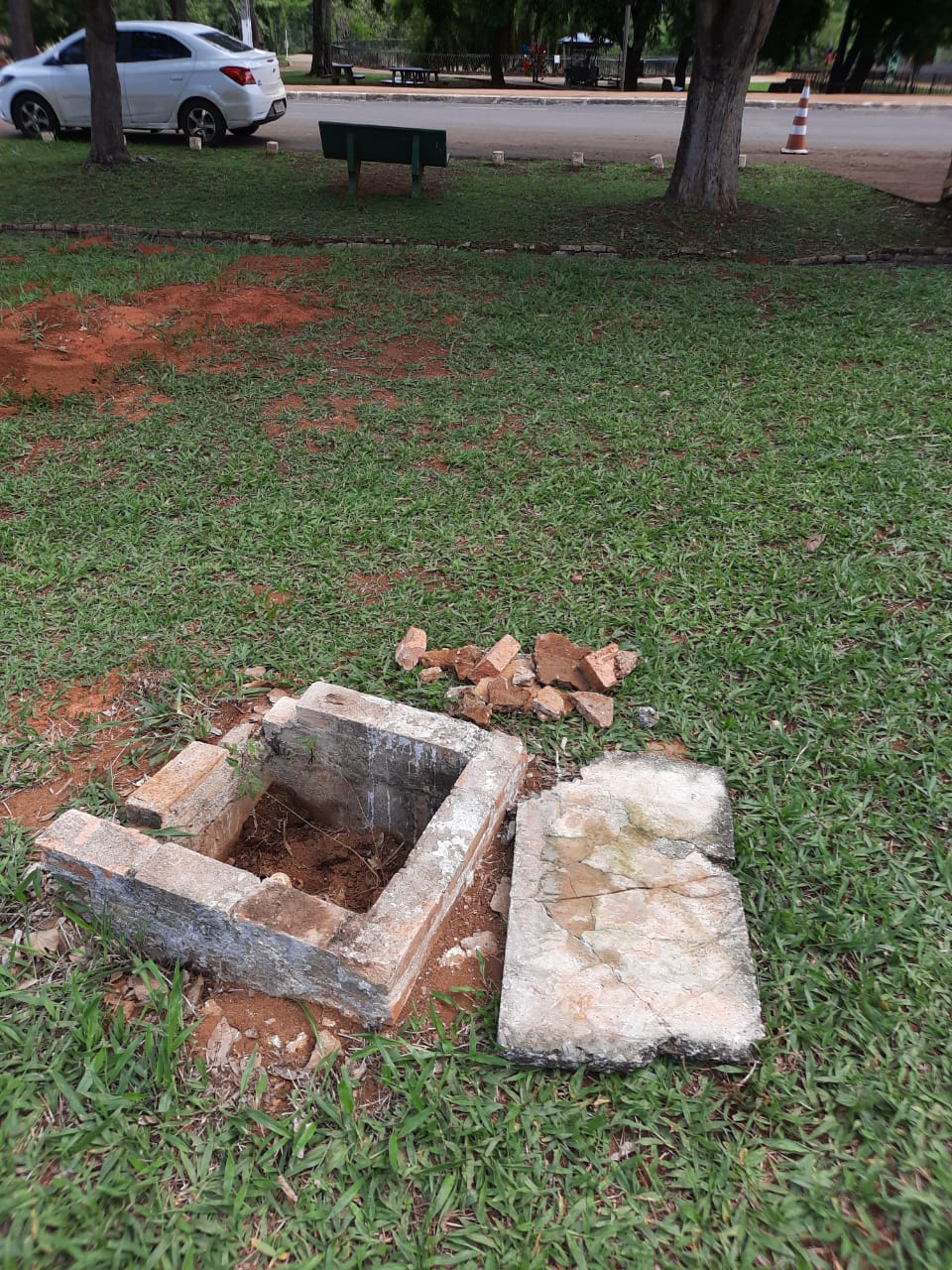 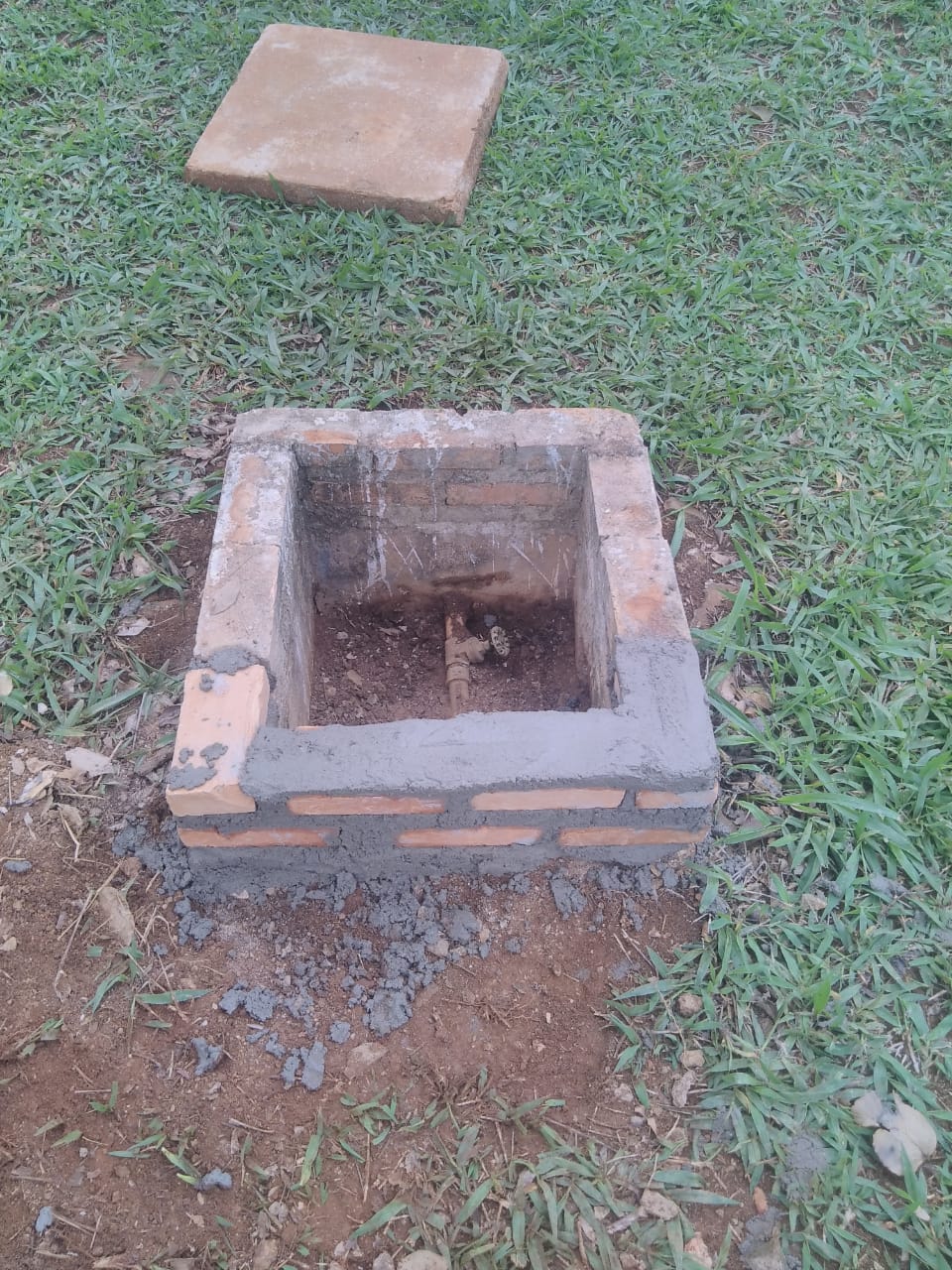 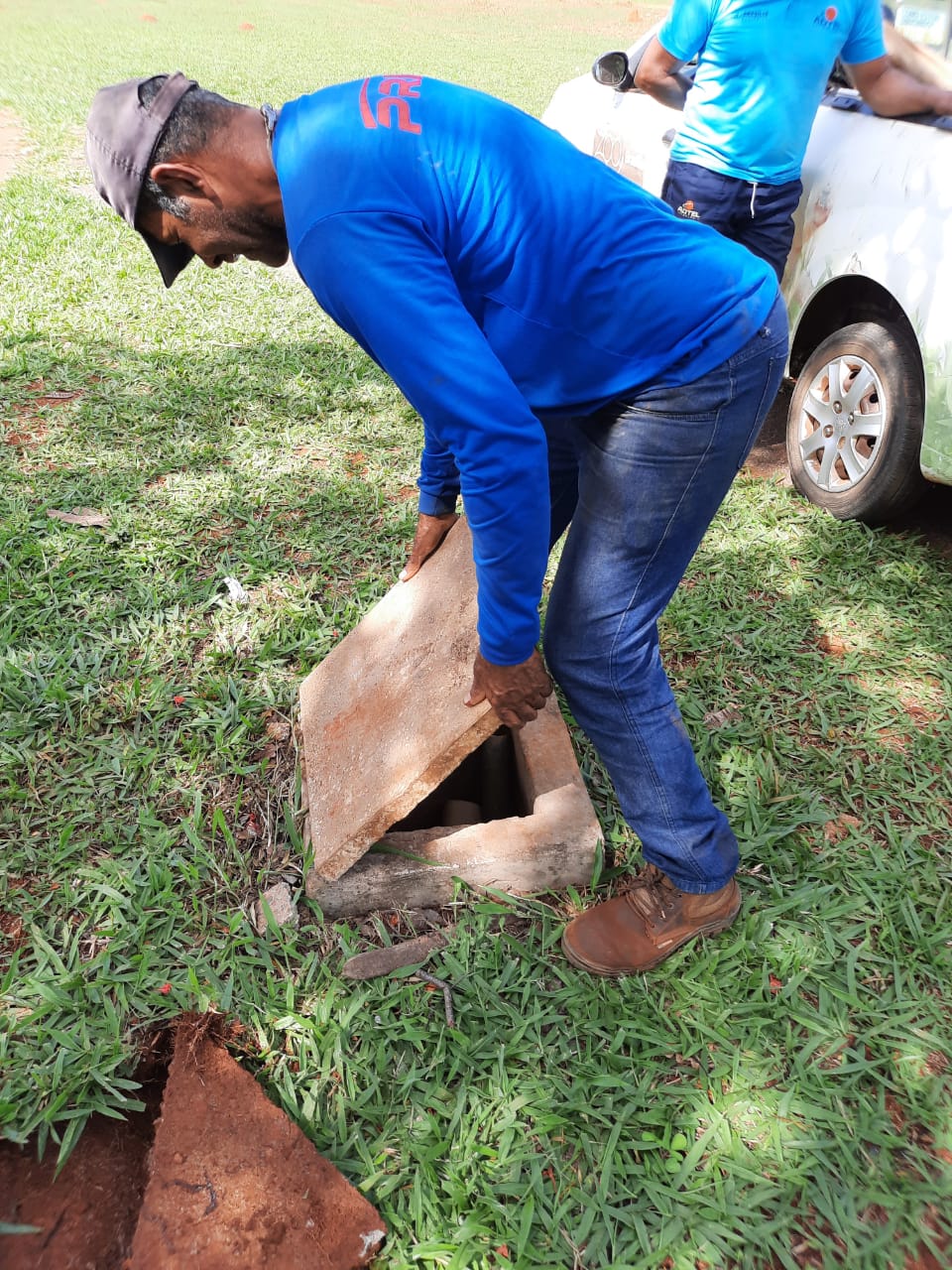 Manutenção Tampa próximo ao lago dos patos
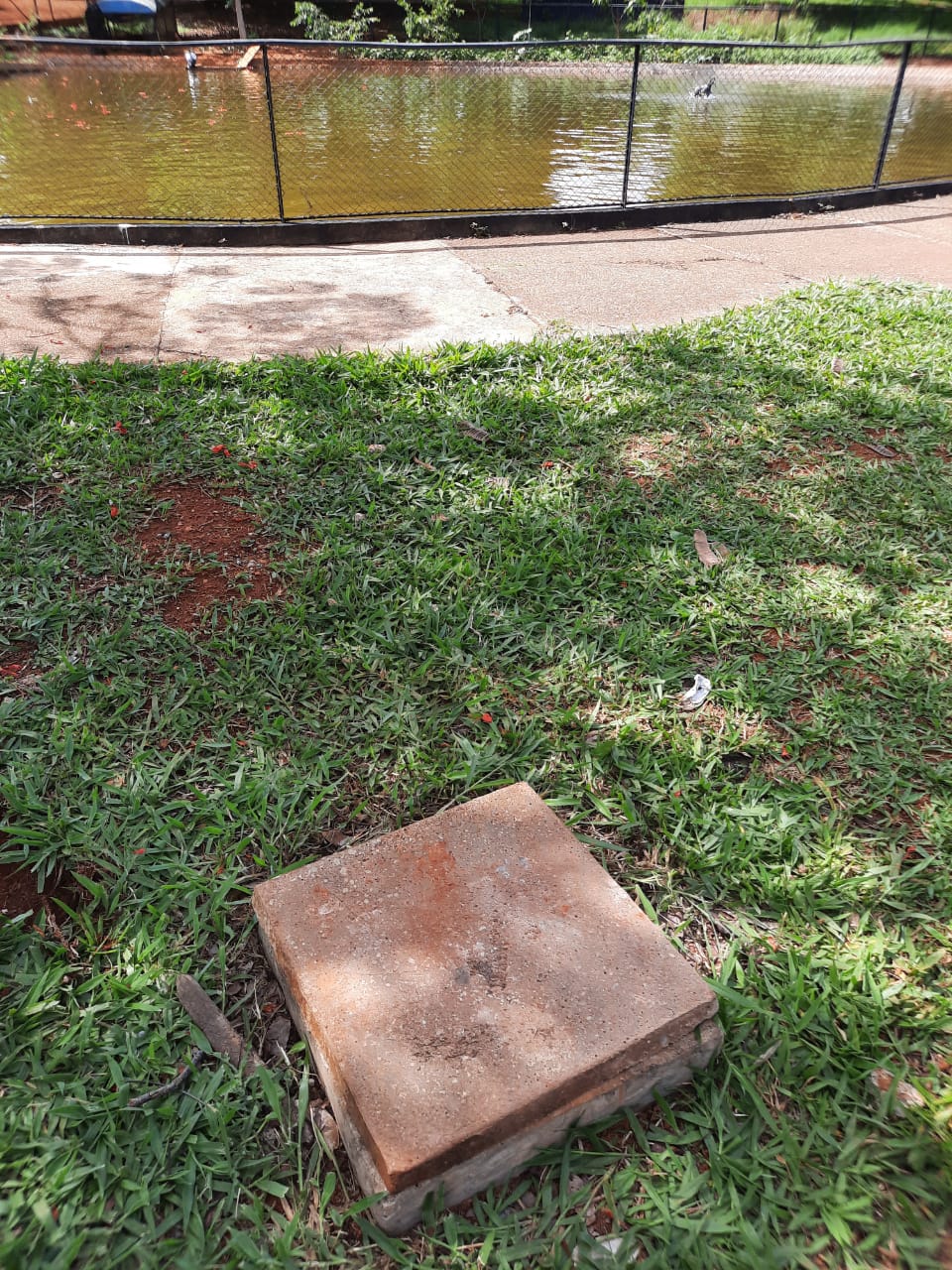 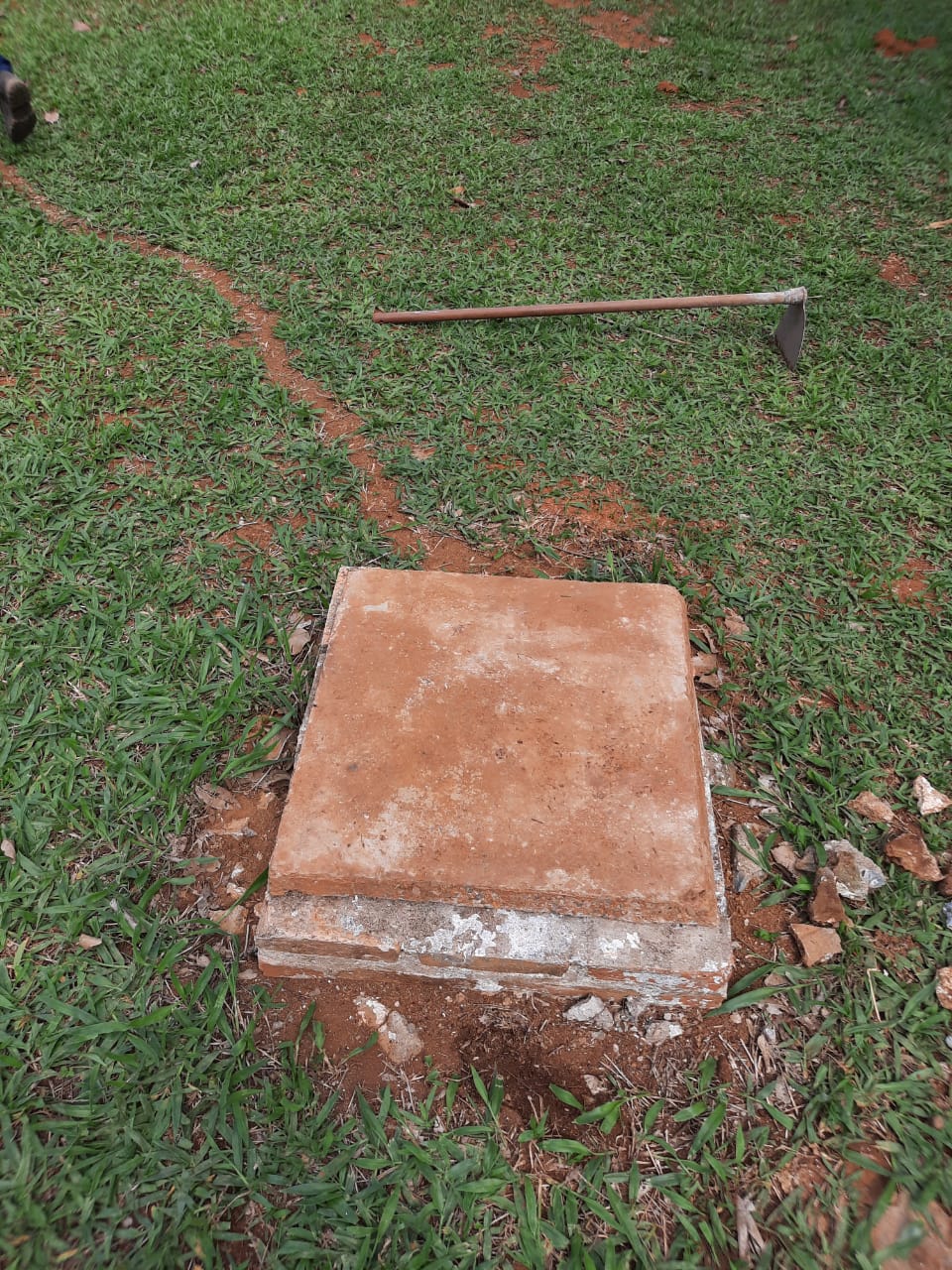 Manutenção Telhado CEMFA
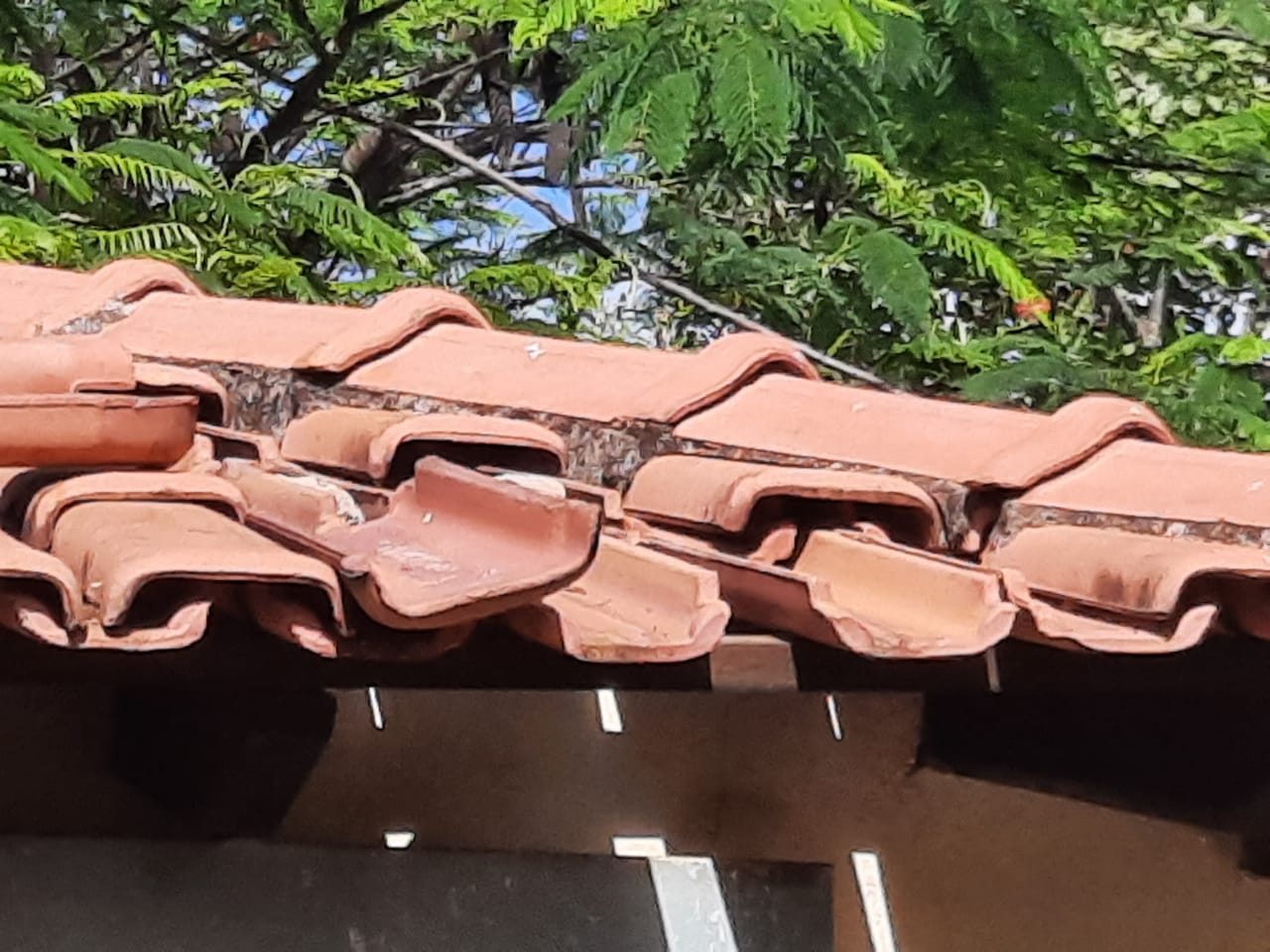 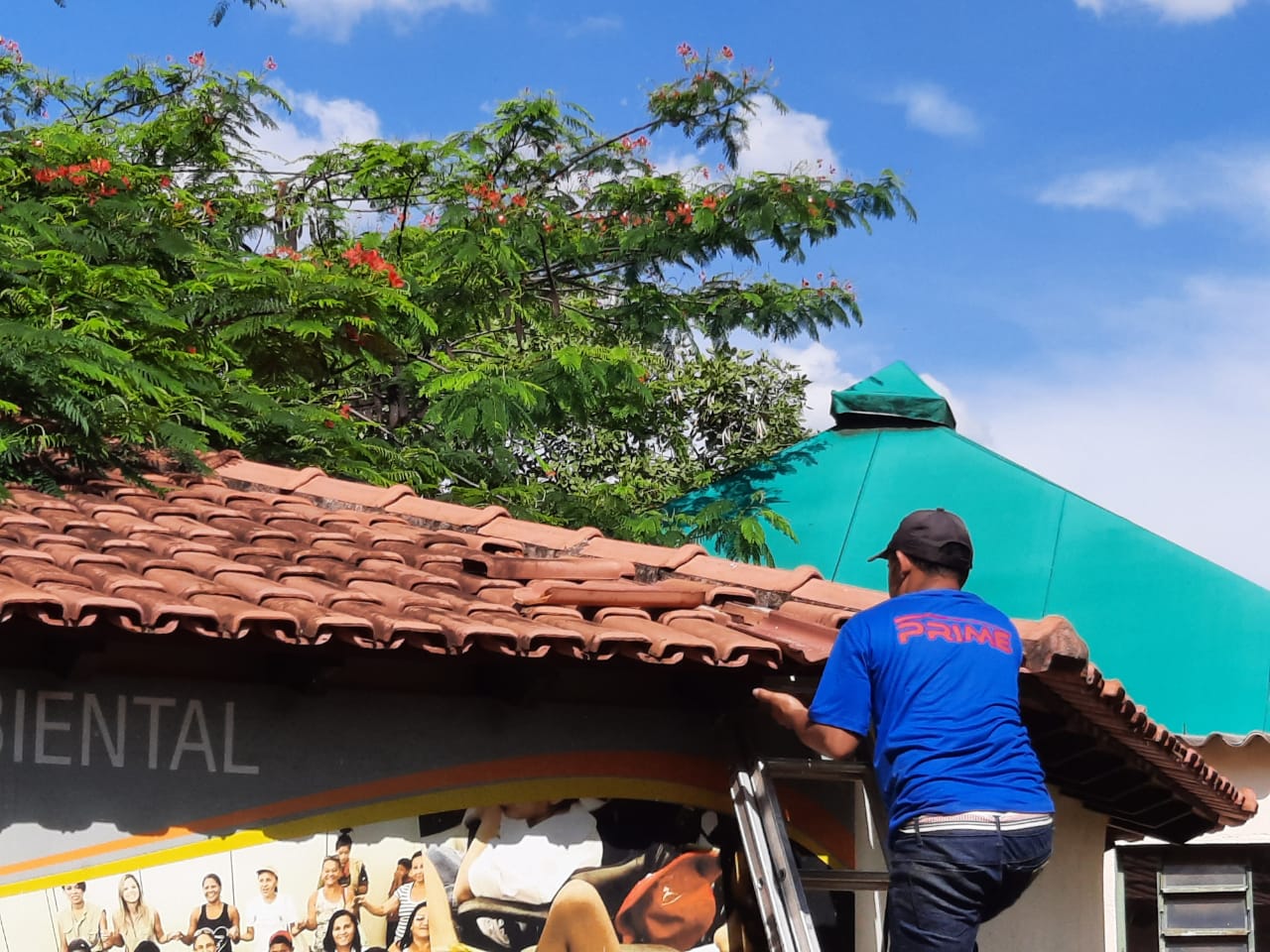 Manutenção Telhado CEMFA
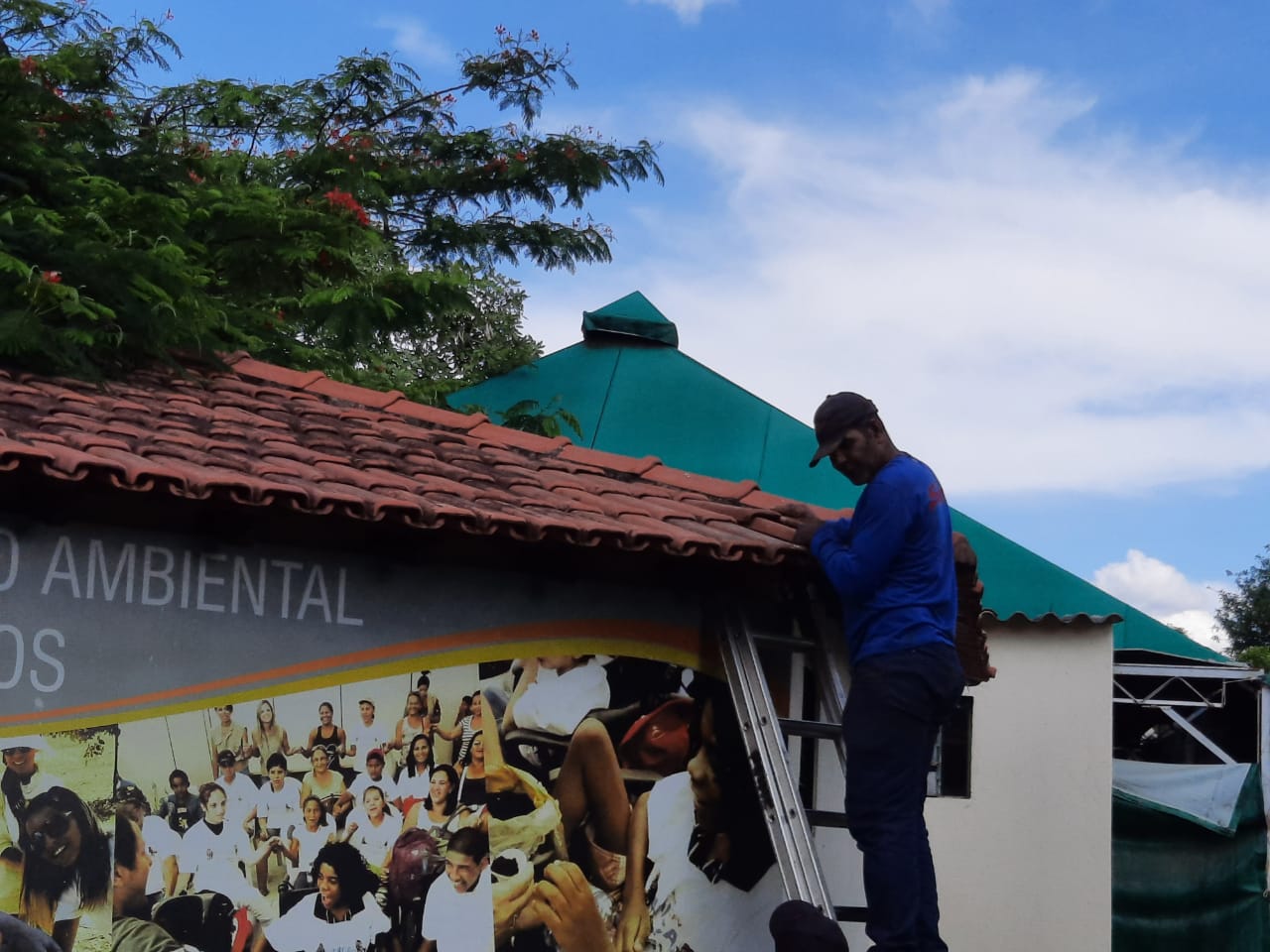 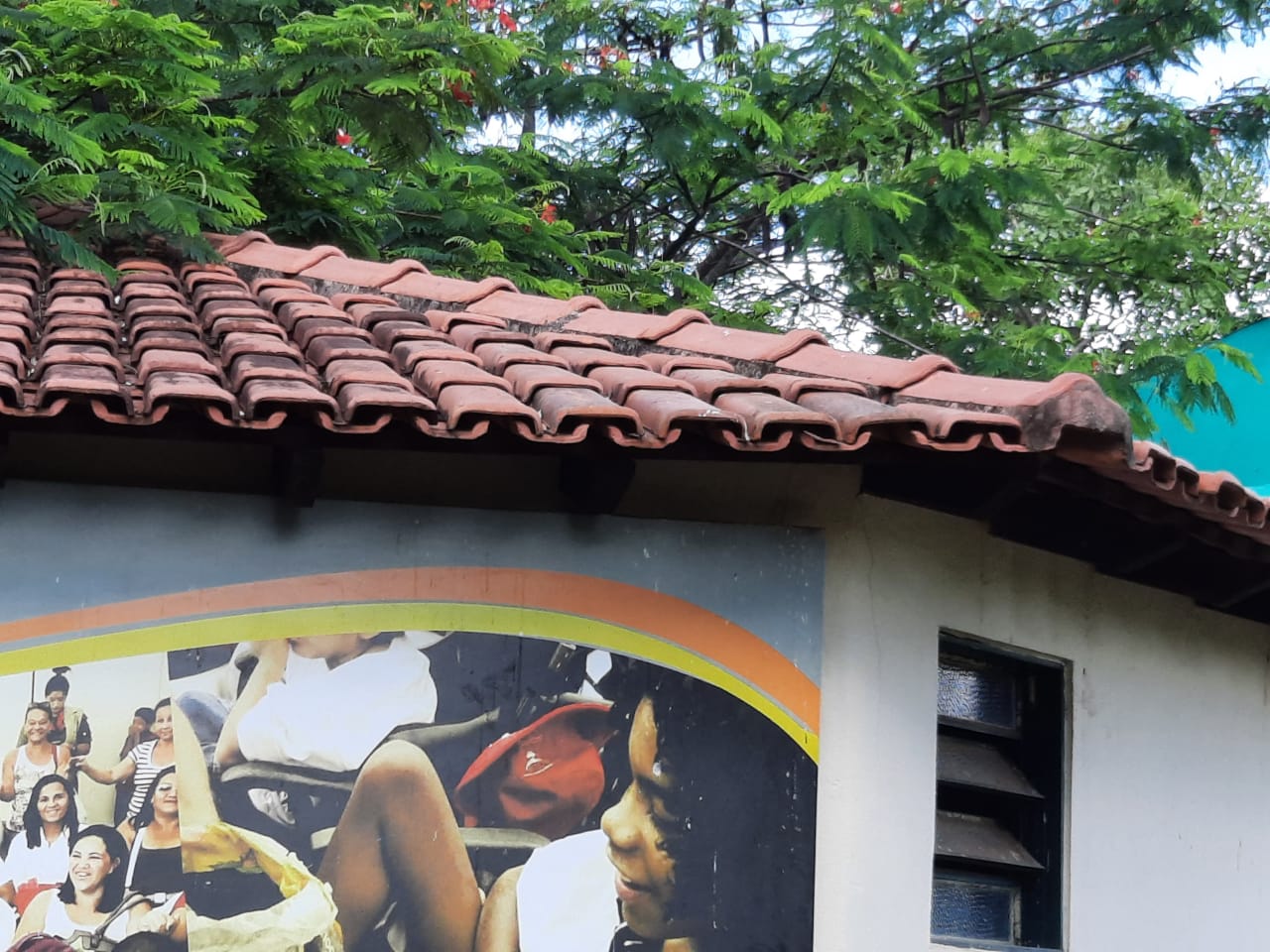 Manutenção Tubulação Macaco Japonês
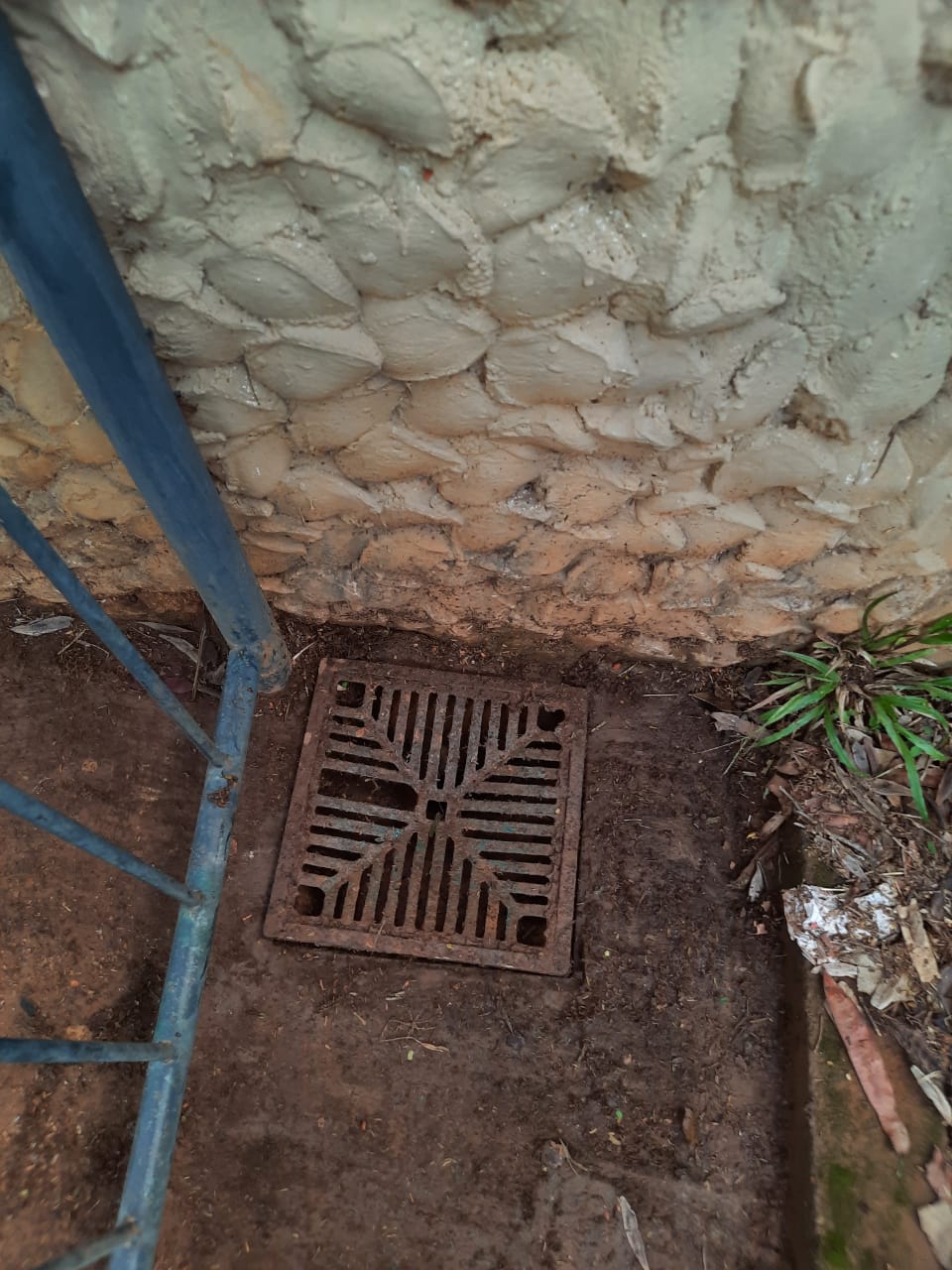 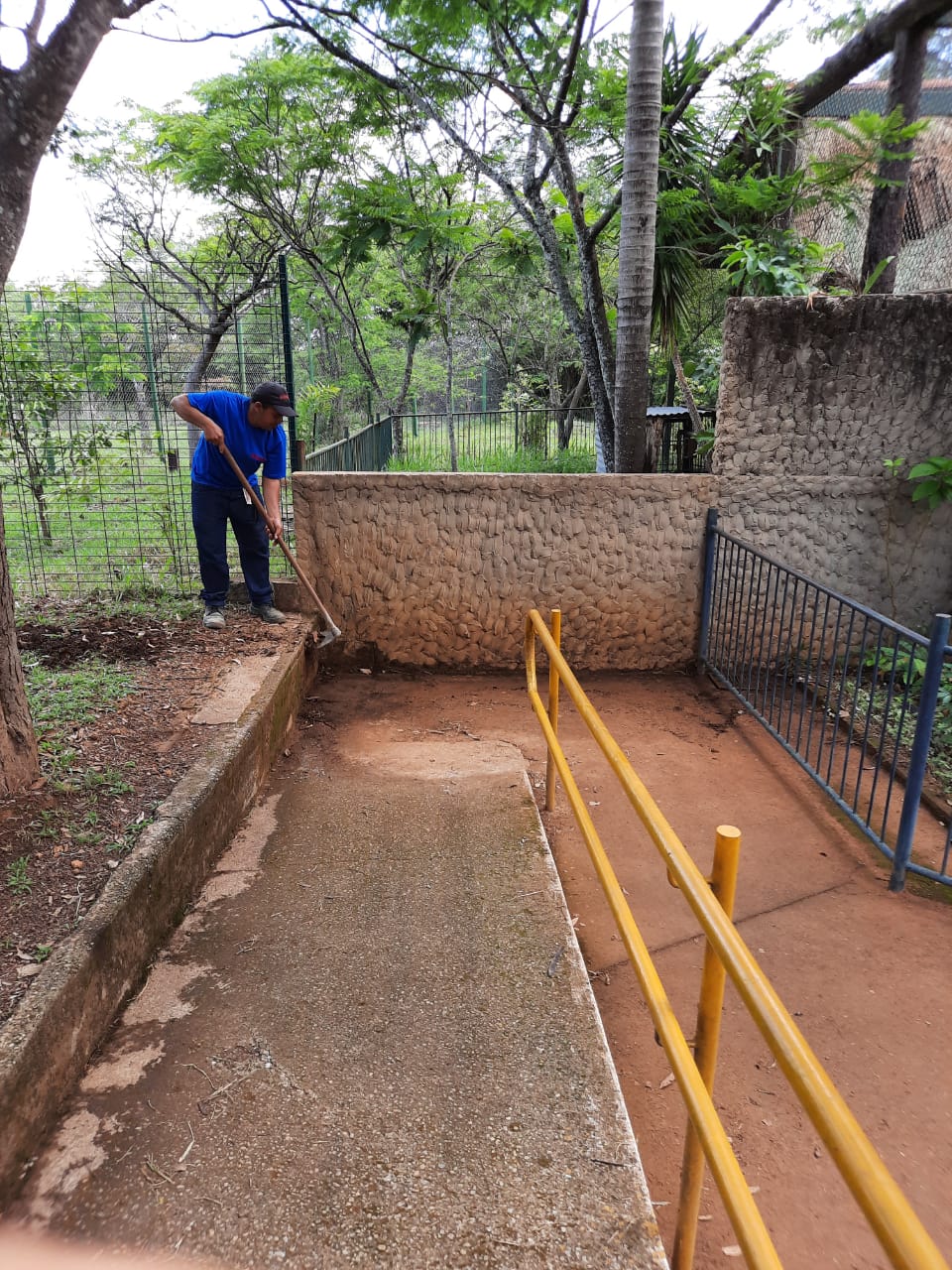 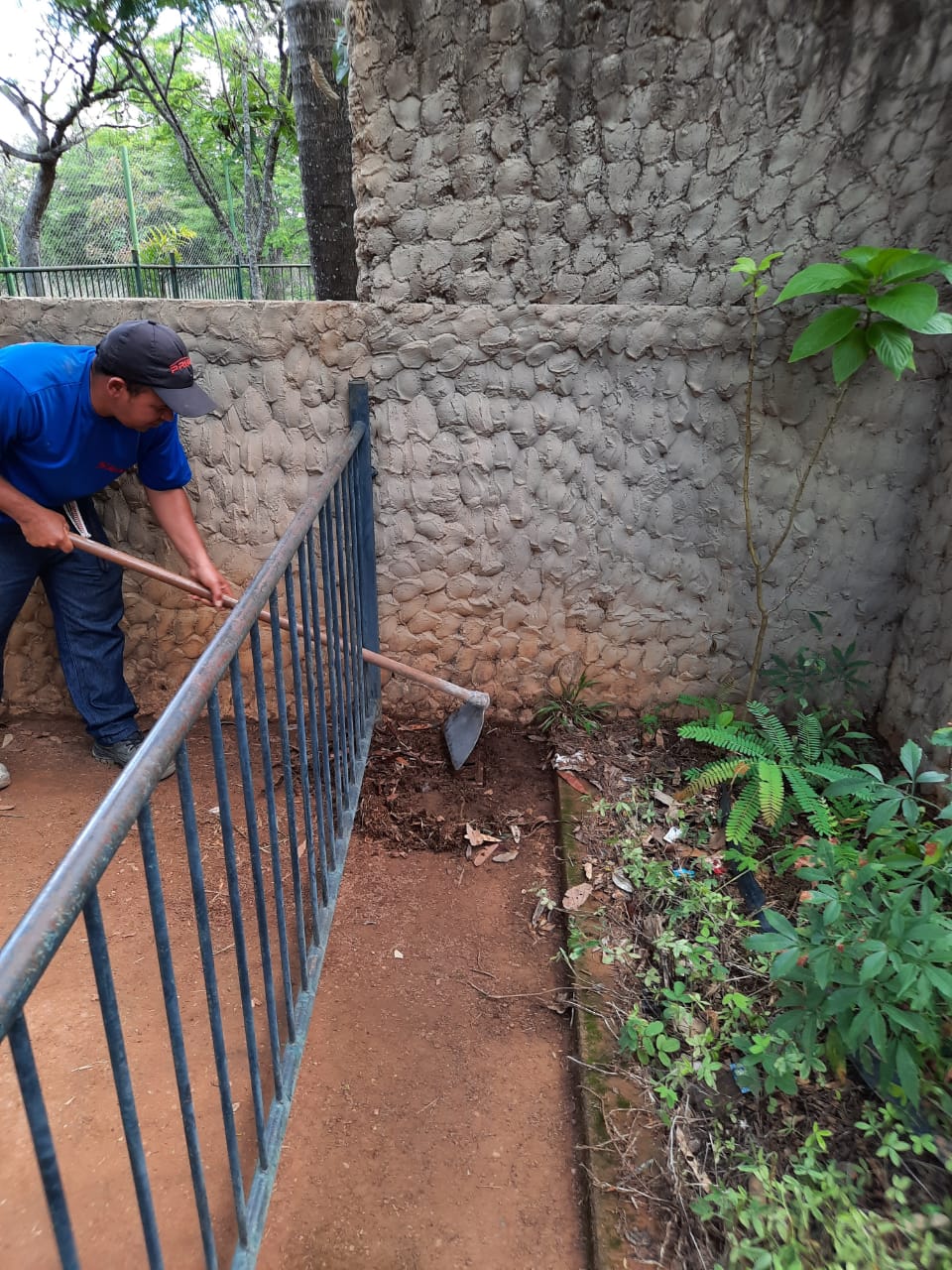 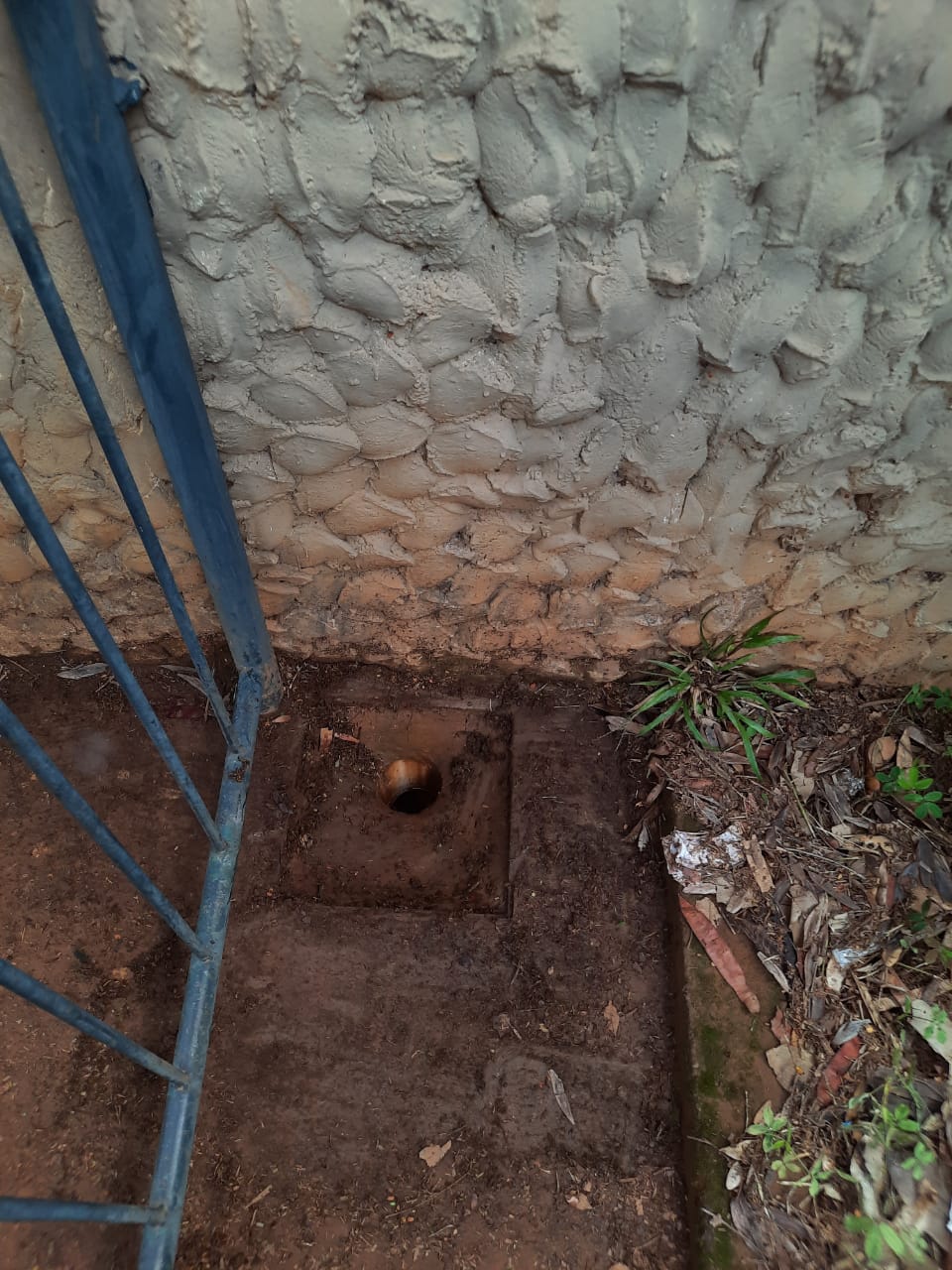 Manutenção rede elétrica de média e alta tensão – colocando separador.
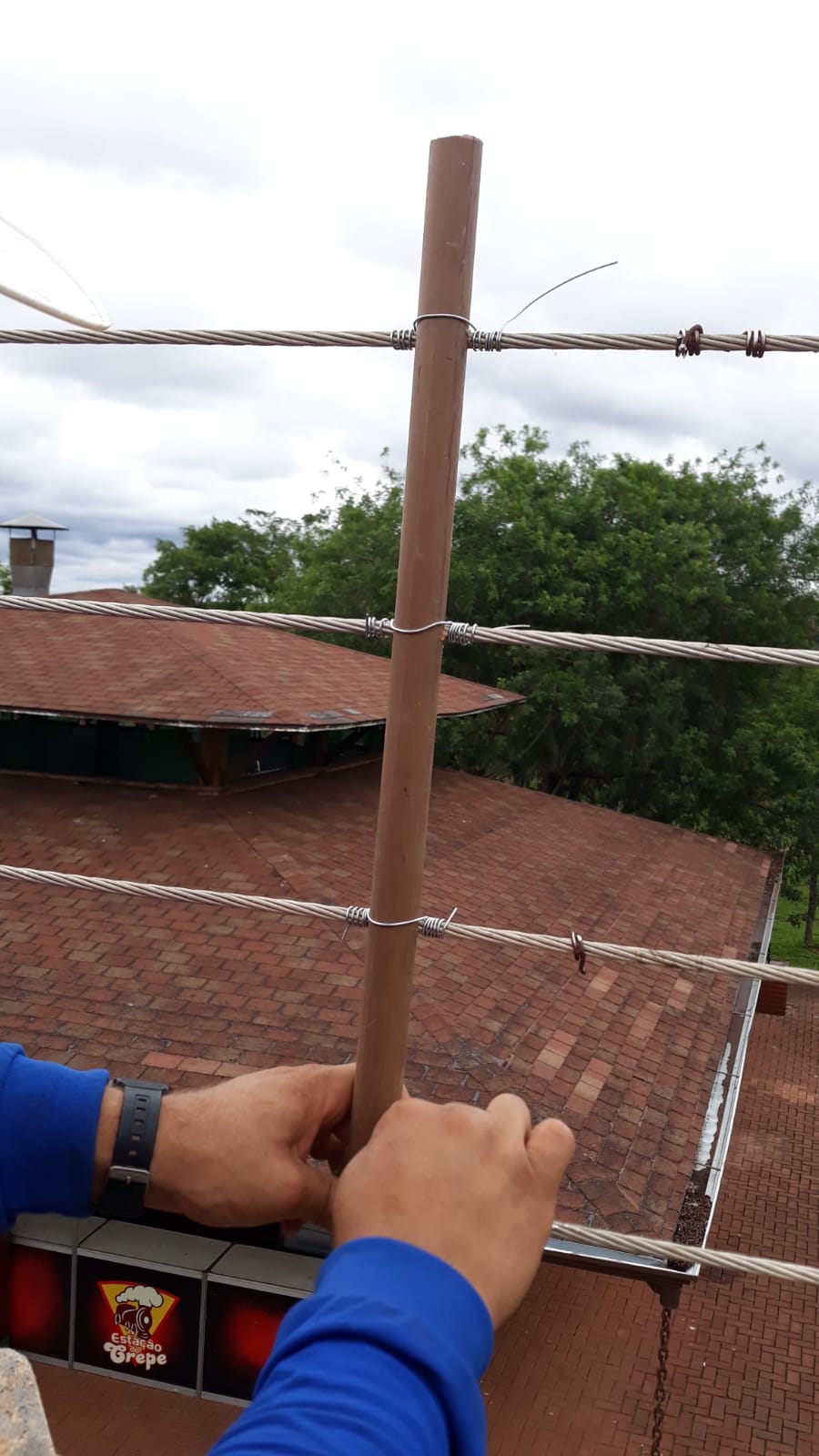 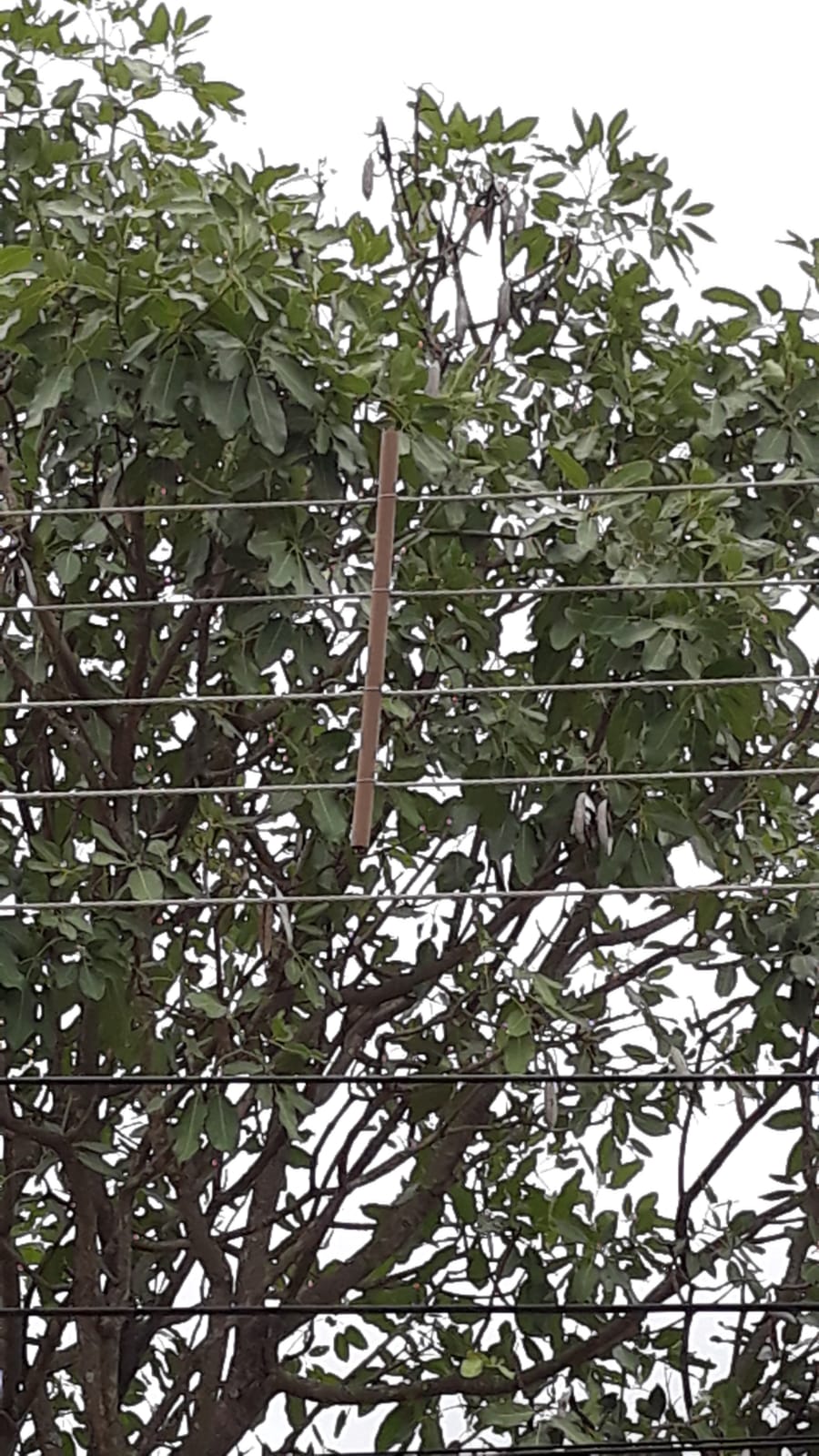 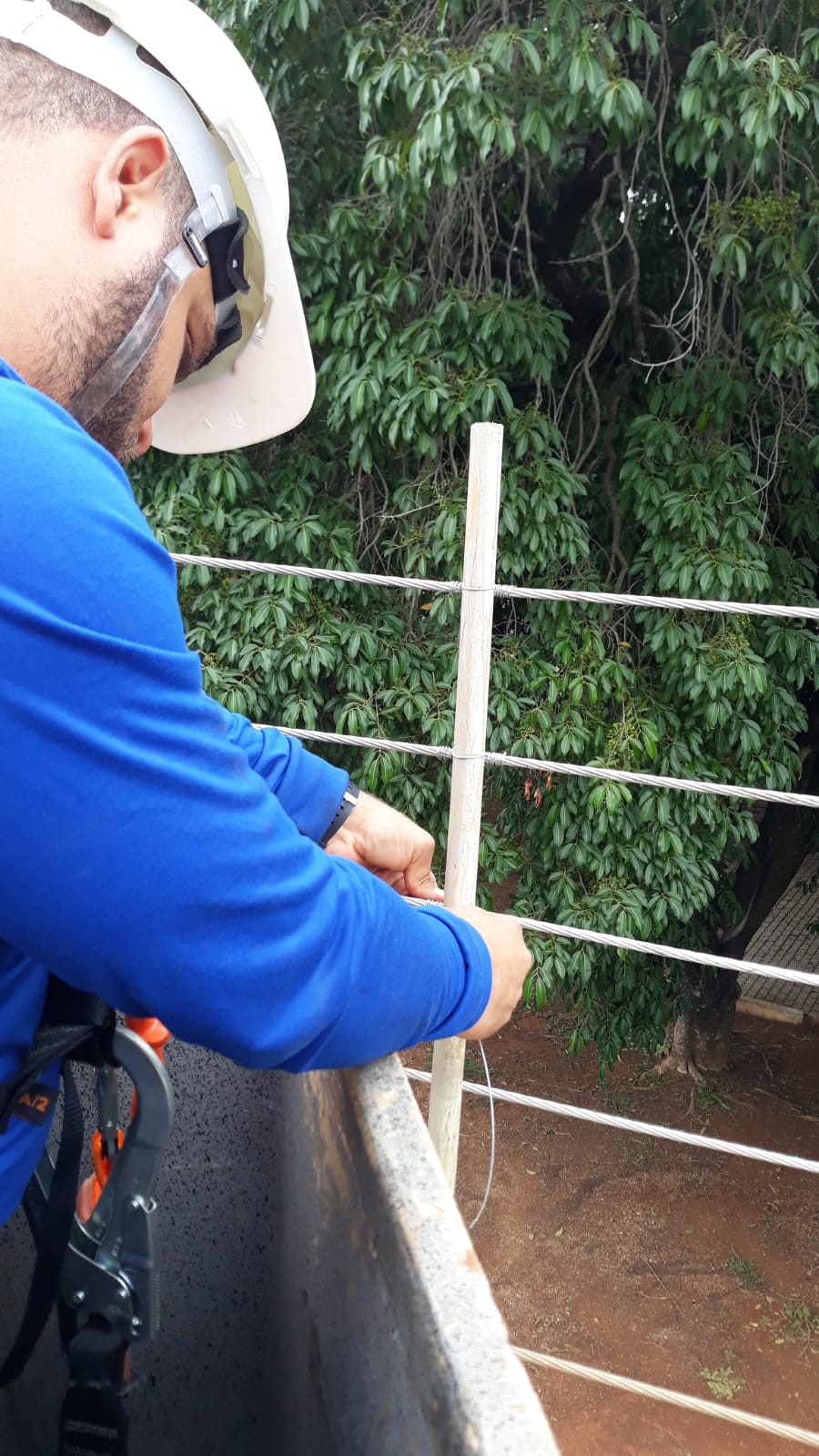 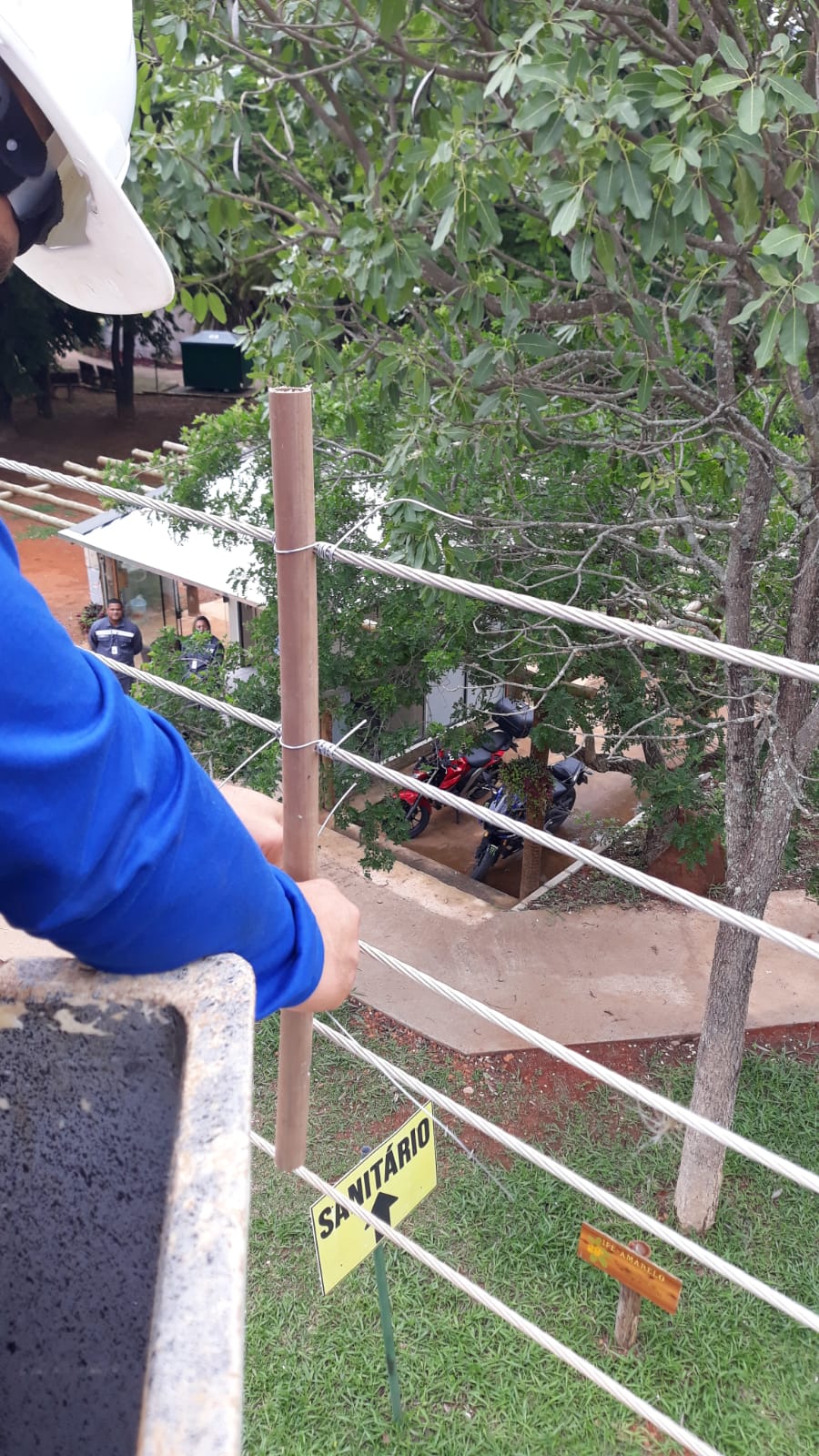 Manutenção organização dos cabos na administração
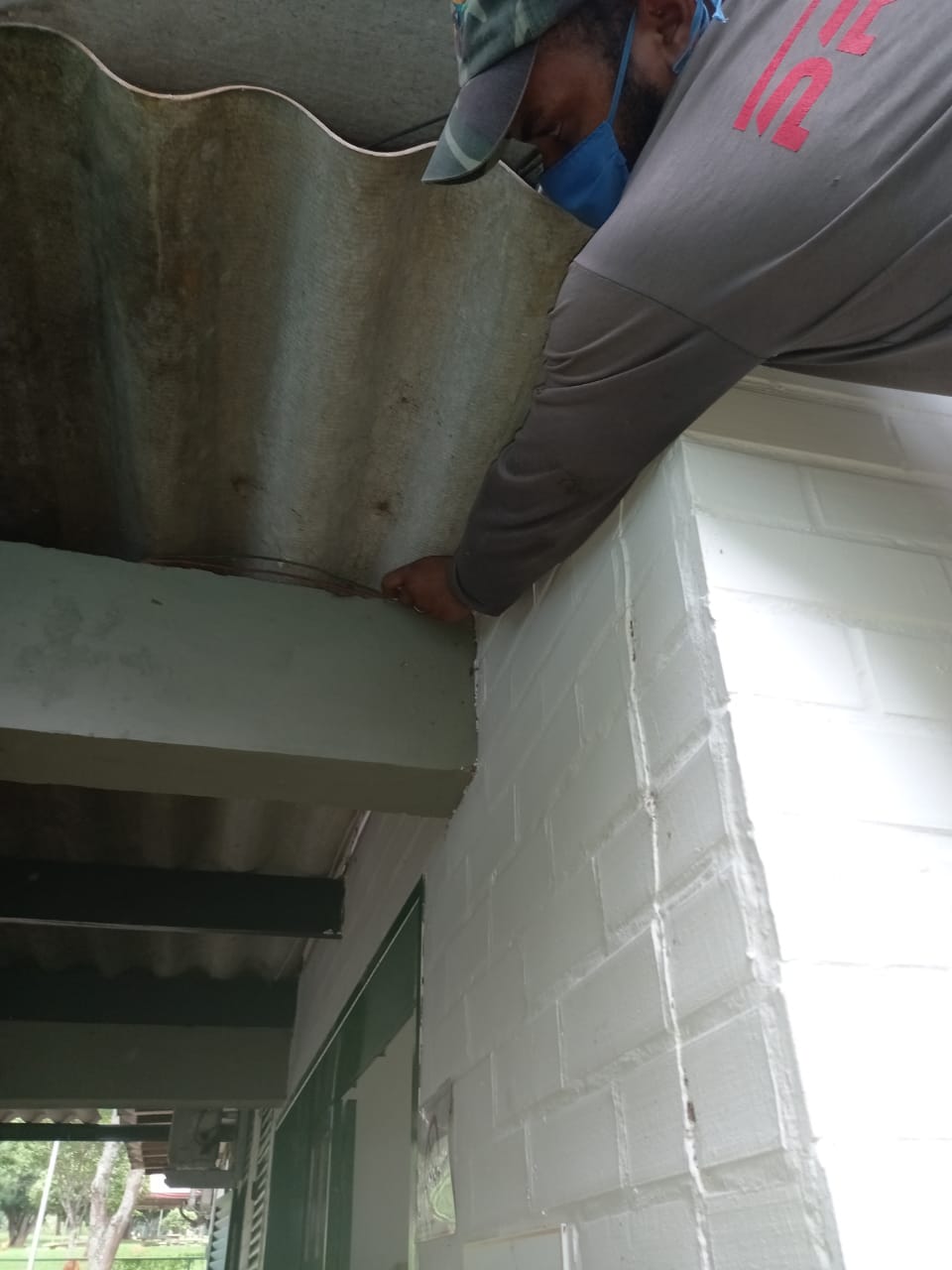 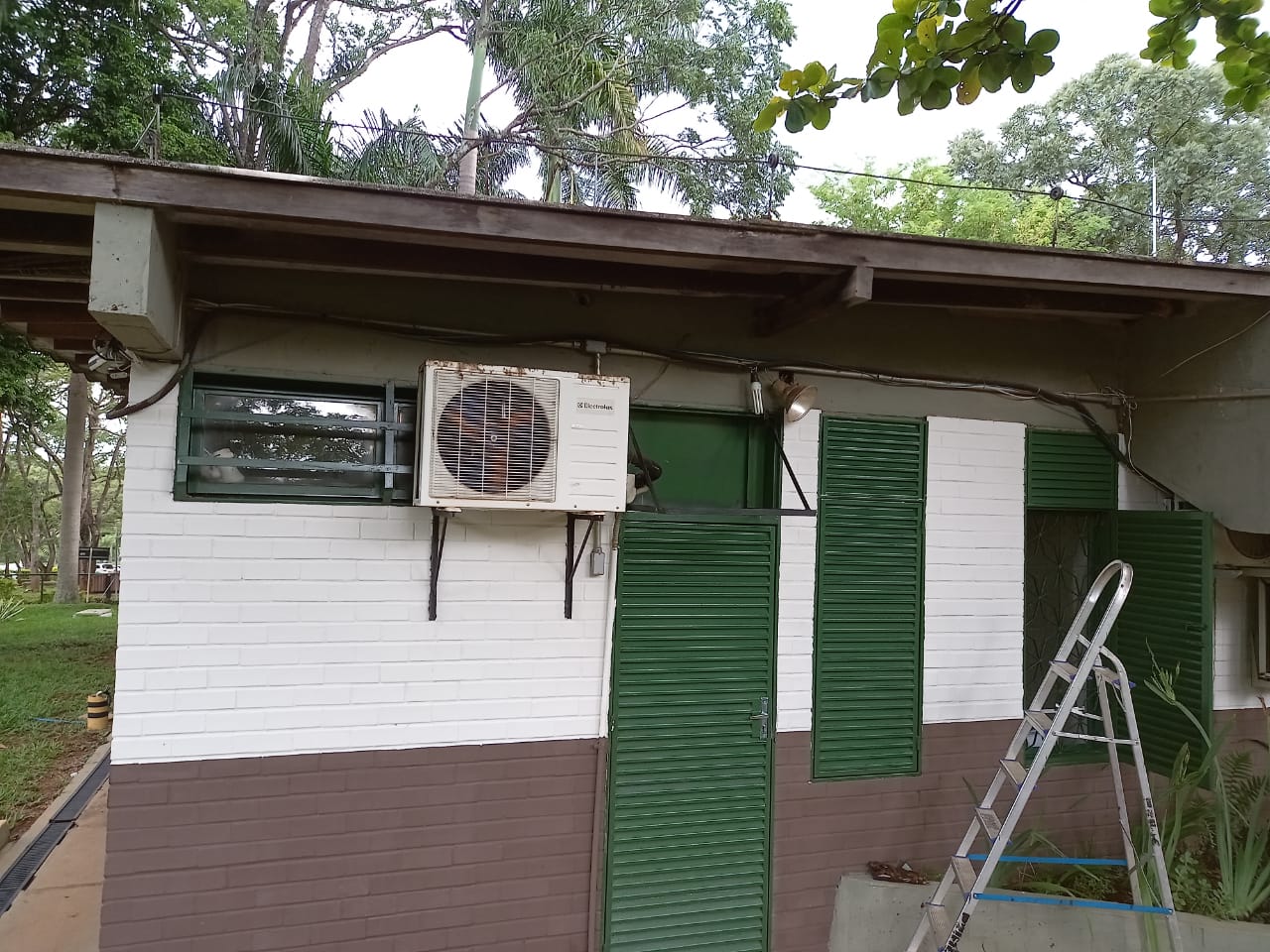 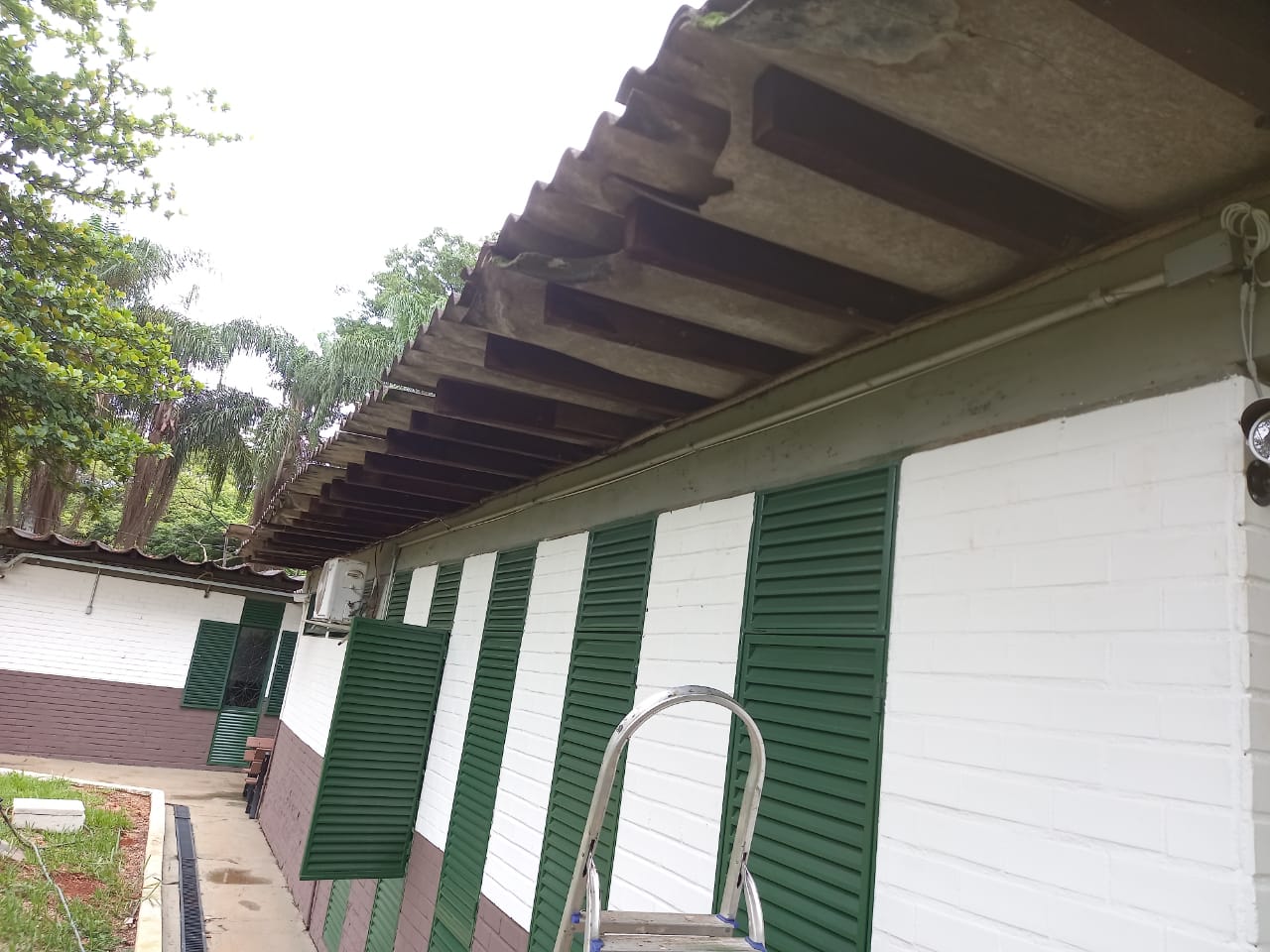 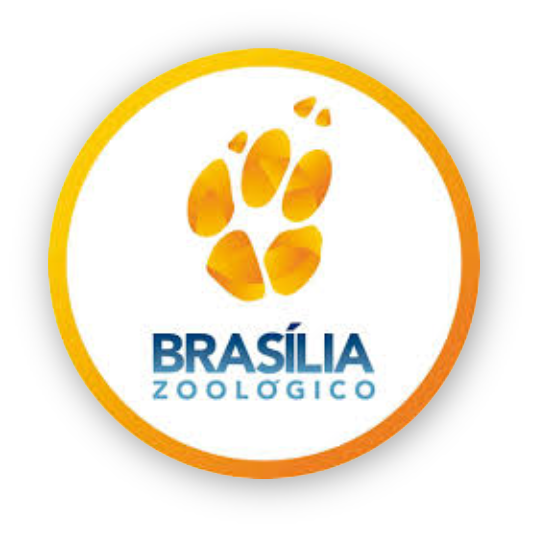 Mês de Novembro/2021